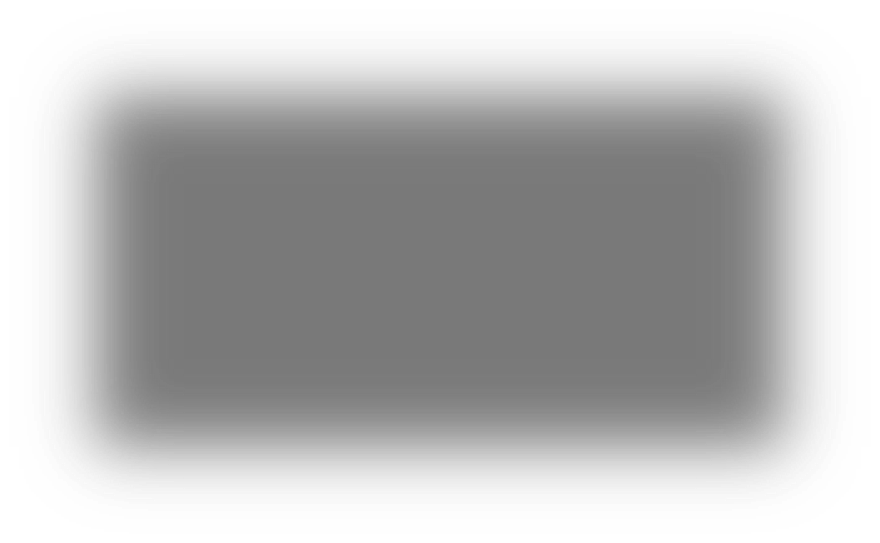 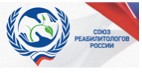 Организация   реабилитации   в  интенсивной   терапии
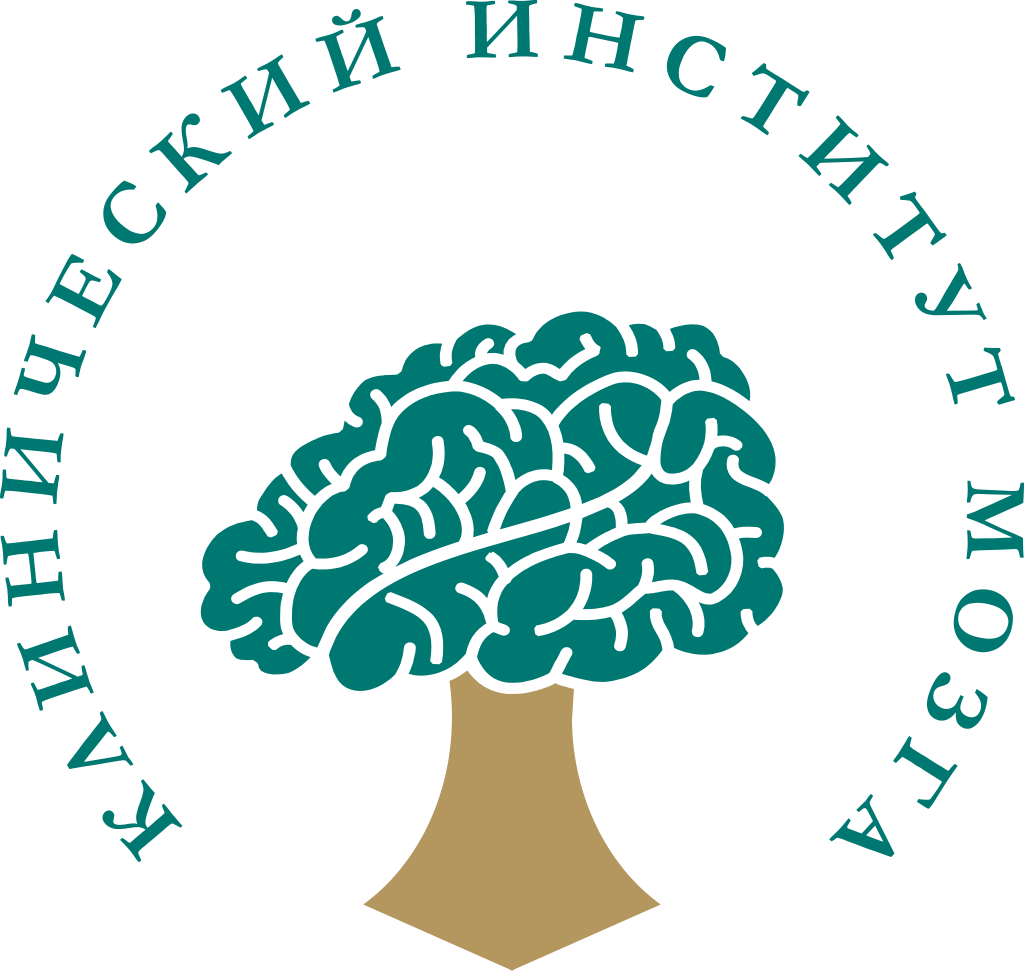 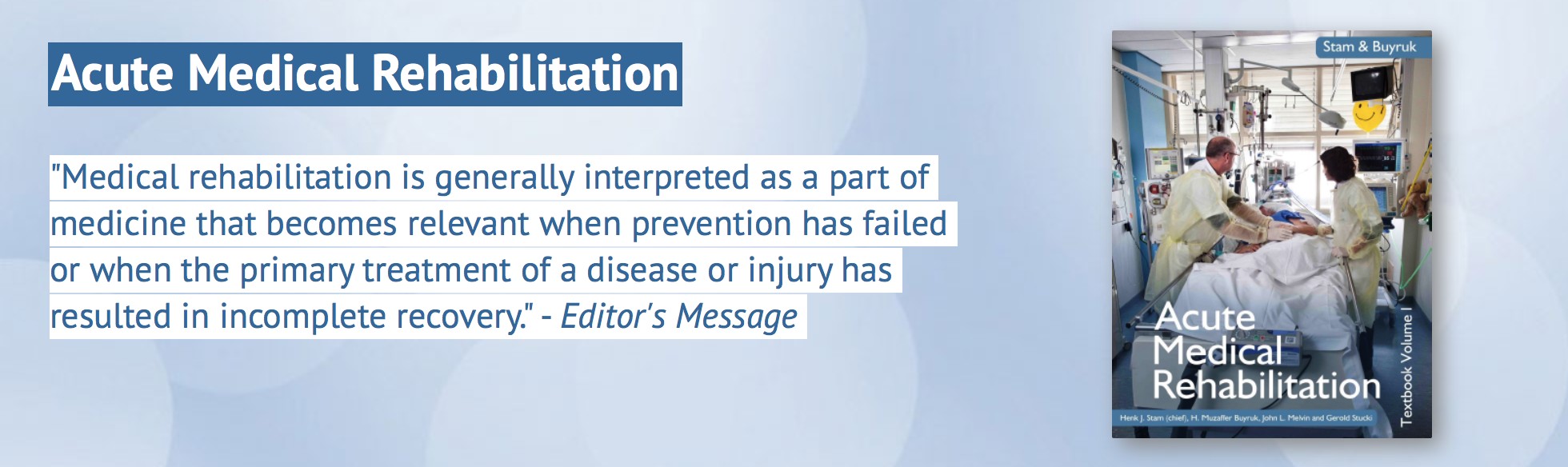 Henk J. Stam et al. Acute Medical rehabilitation. 2012 rotterdam, Erasmus Mc. 2012. 289-98 p
Клиника Института Мозга©
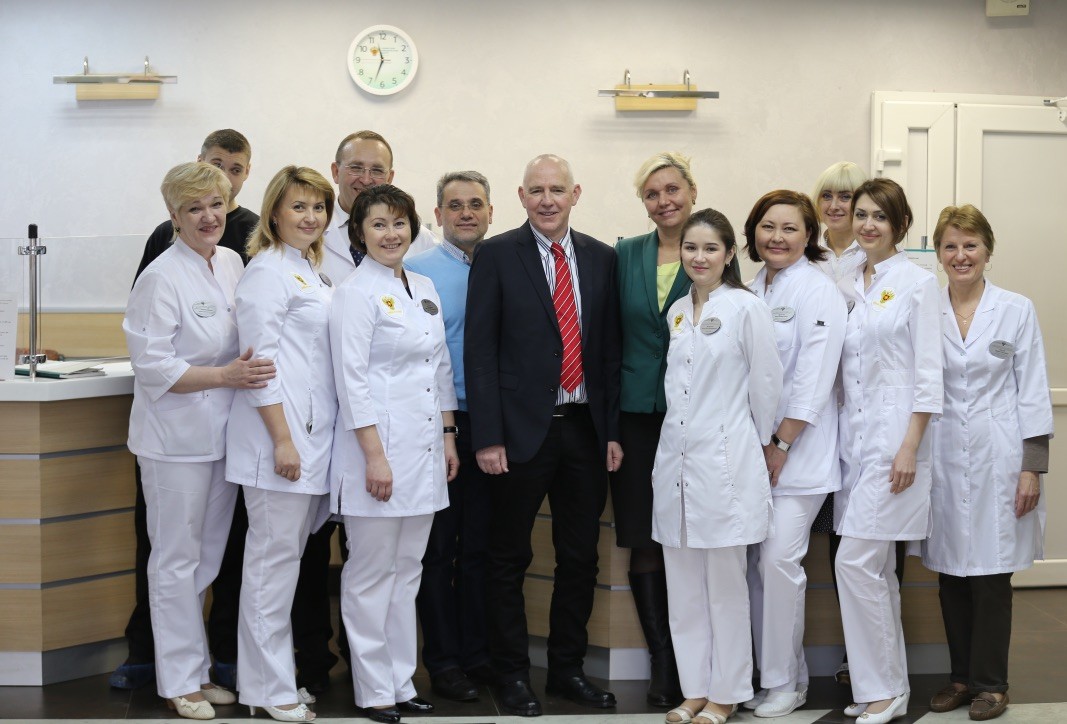 Сначала мы слушались Вождя и  прилежно учились
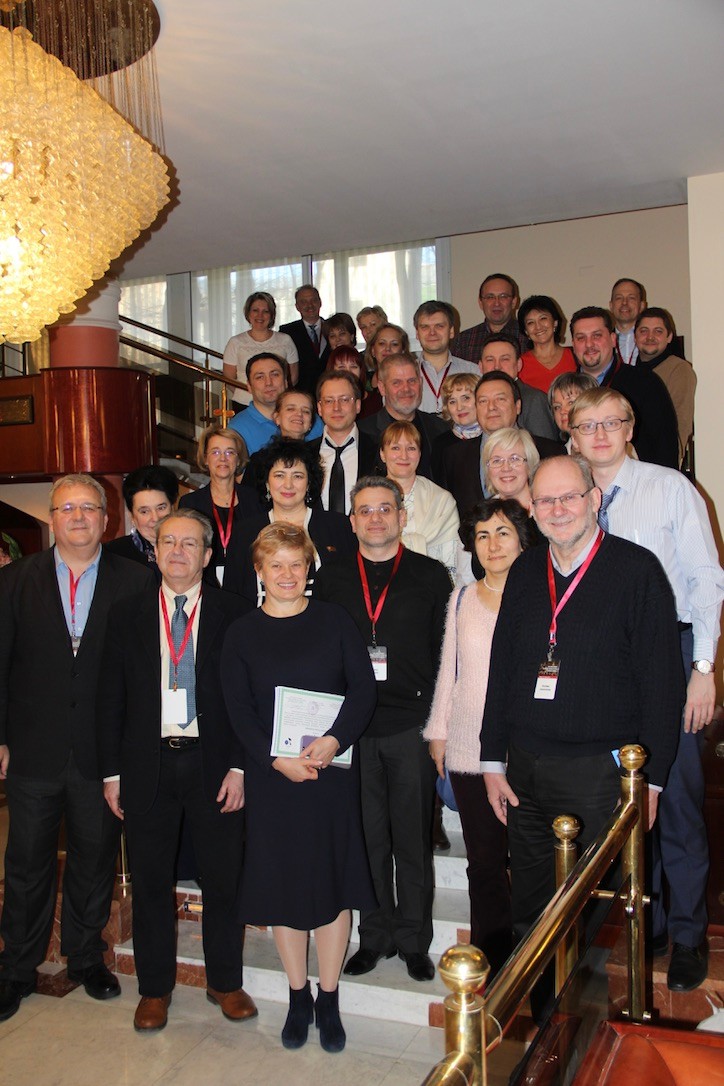 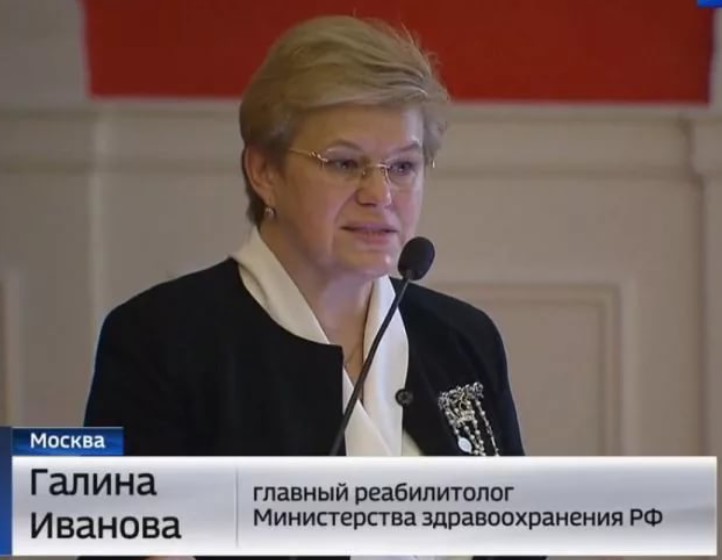 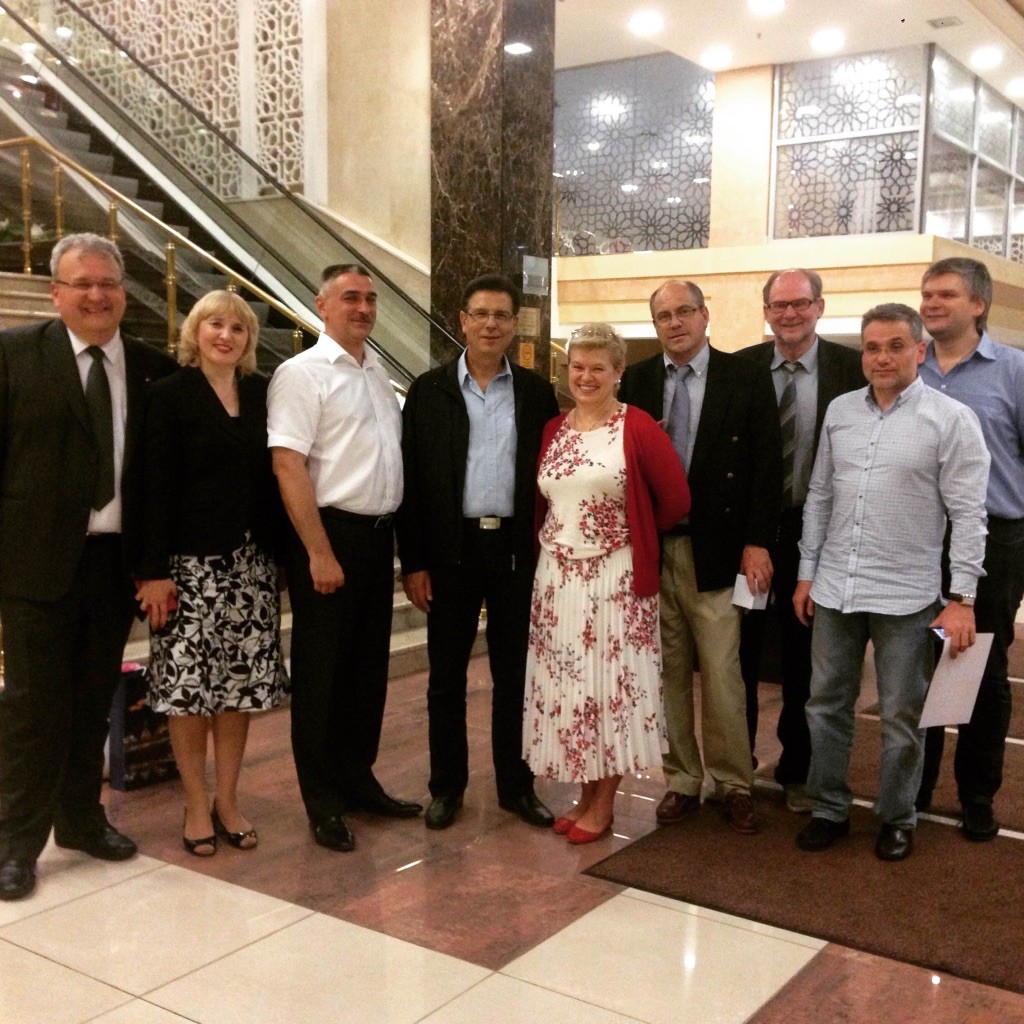 Клиника Института Мозга©
Мы поняли суть реабилитационного процесса
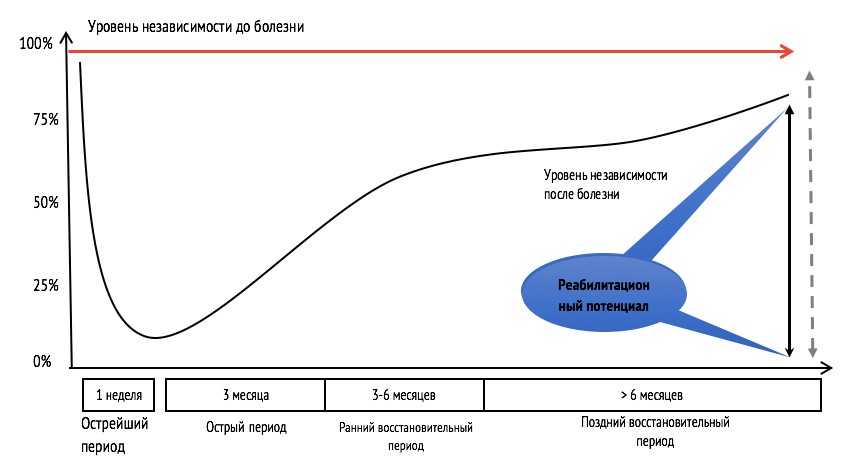 Клиника Института Мозга©
Мы осознали этапность и задачи реабилитации
Уровень  независимости  до болезни
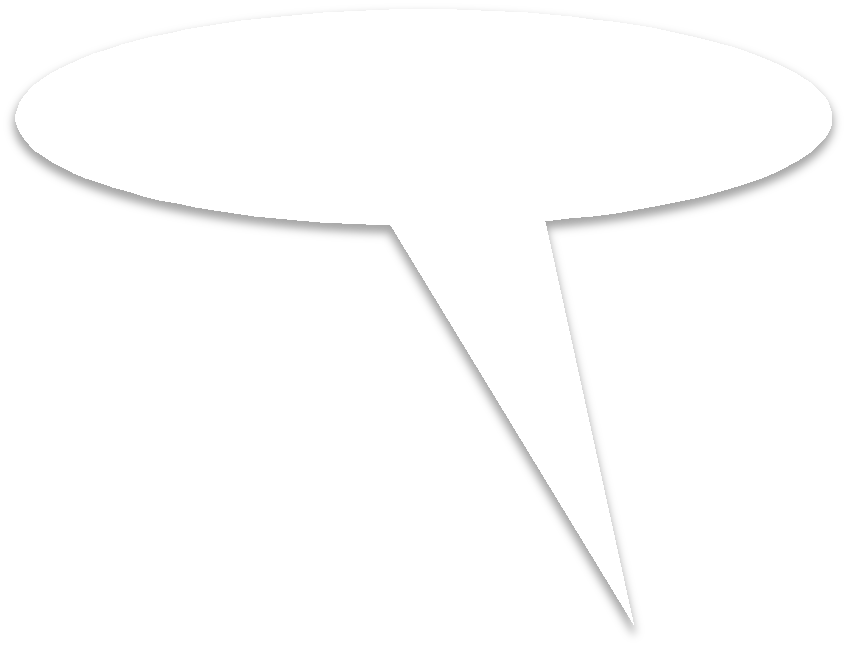 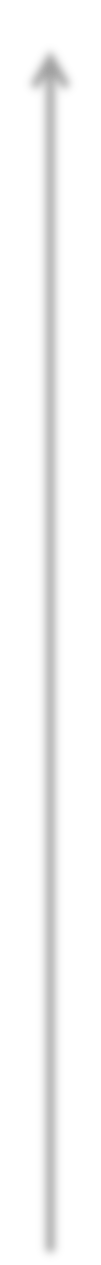 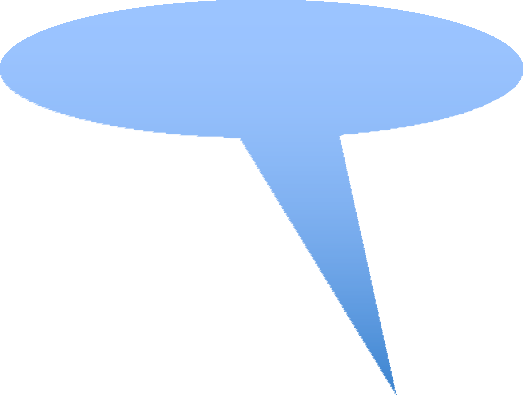 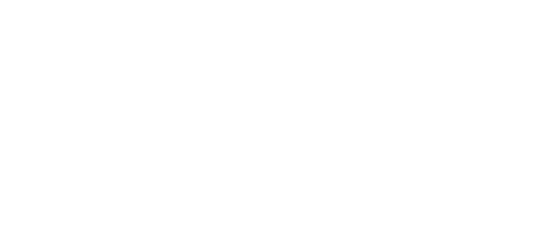 Реабилитационный  потенциал
100%
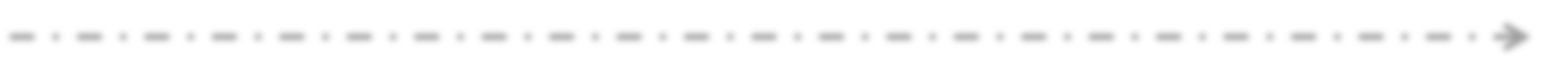 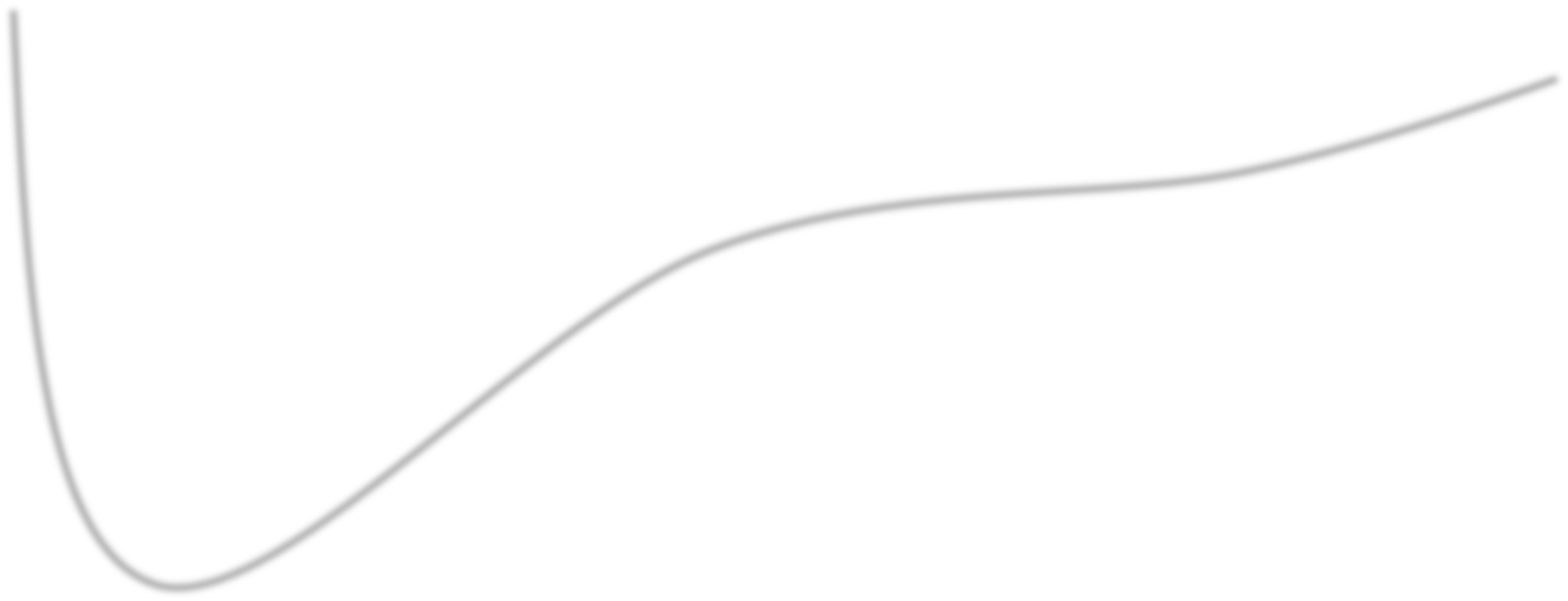 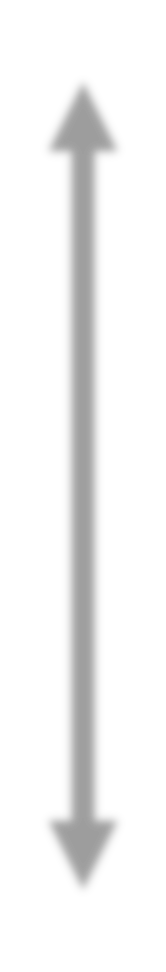 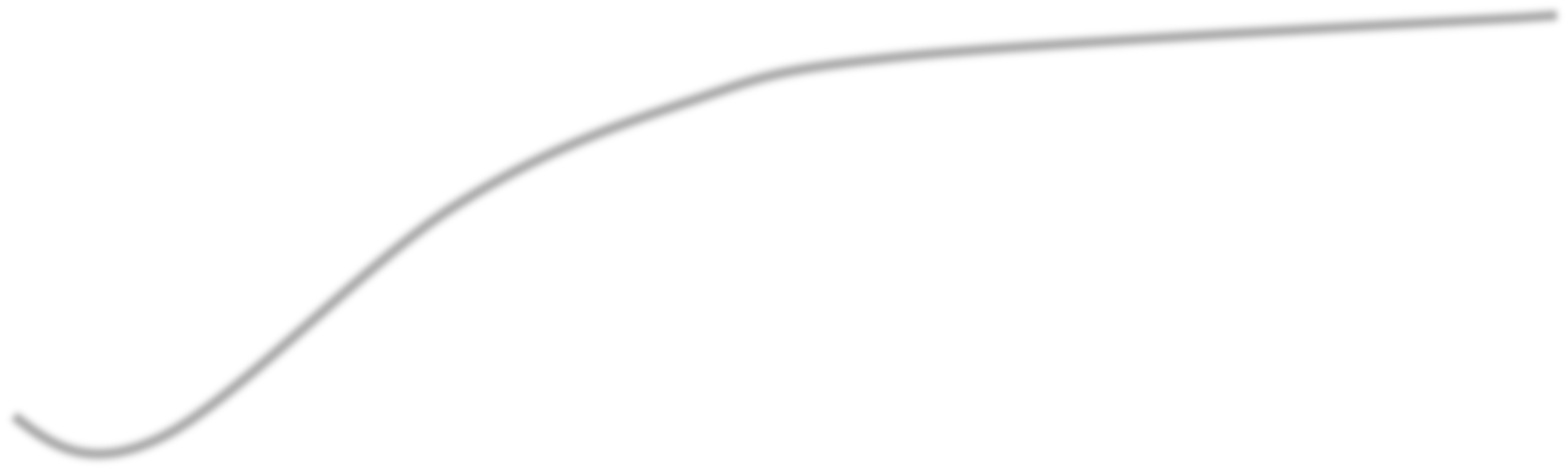 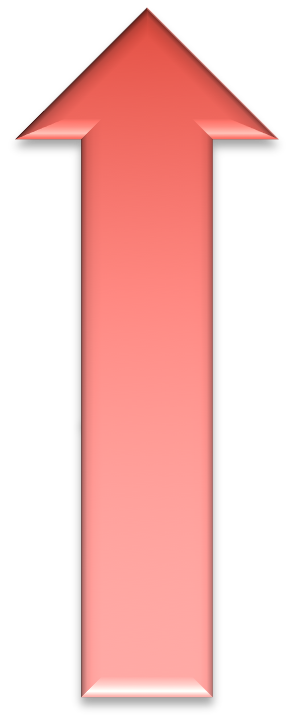 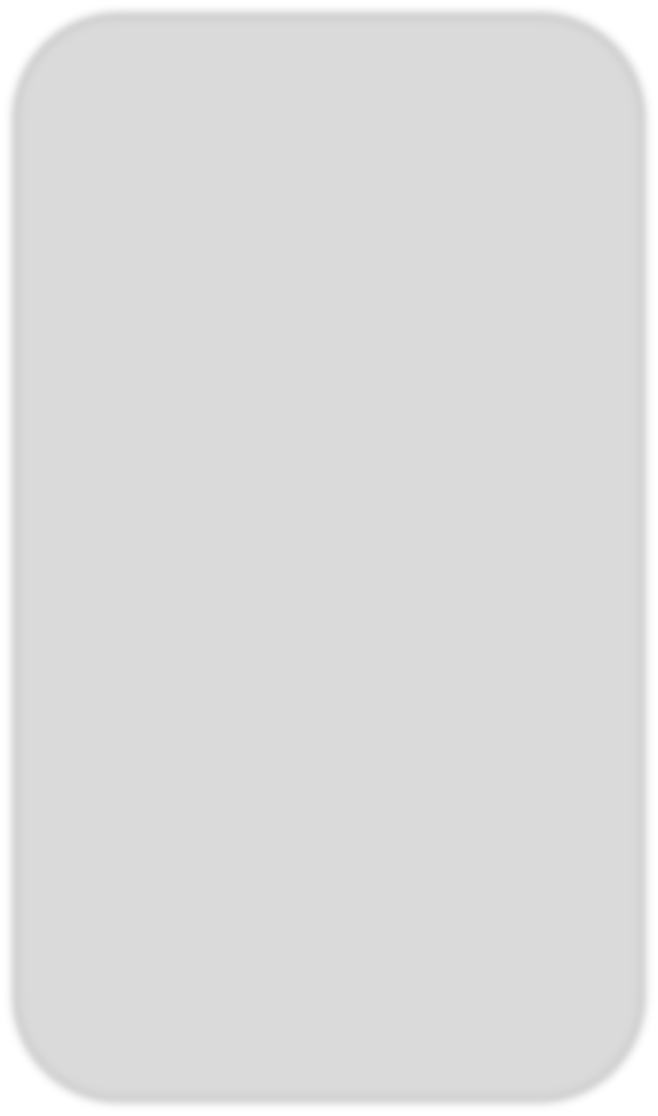 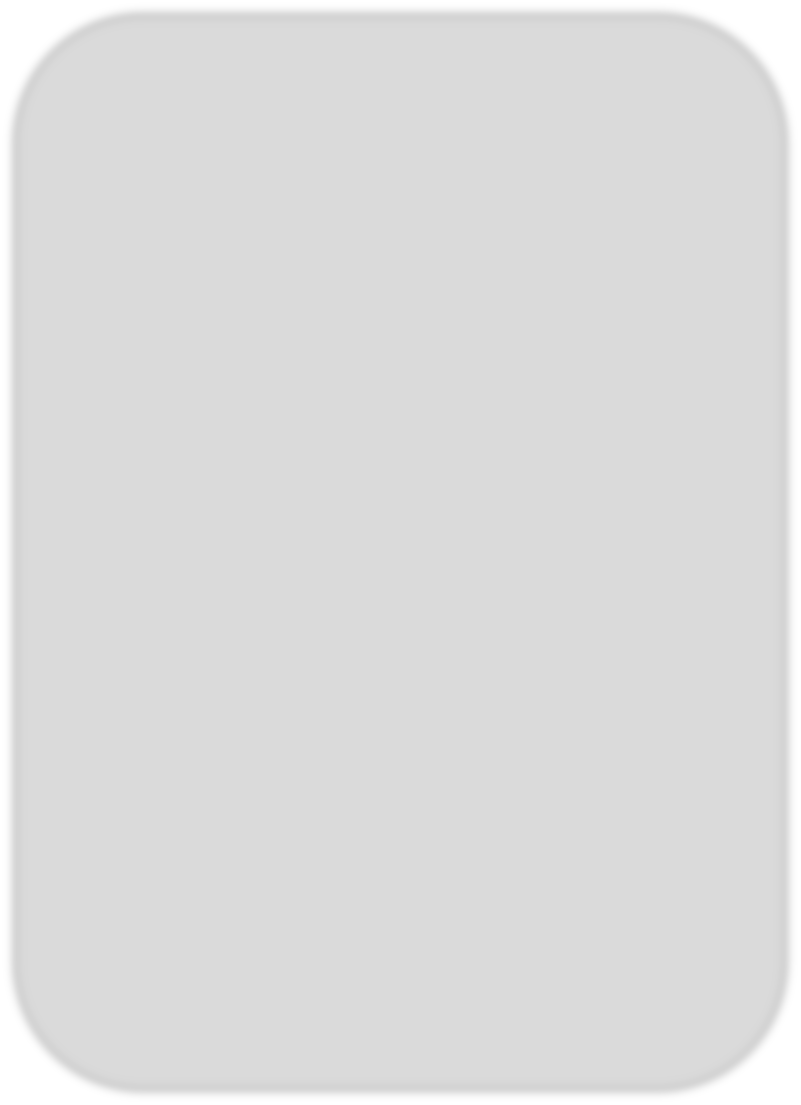 75%
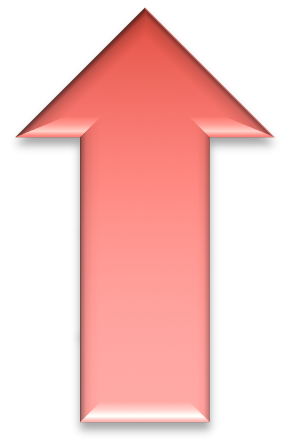 Дневной стационар или
санаторйи
Дневной
стационар
50%
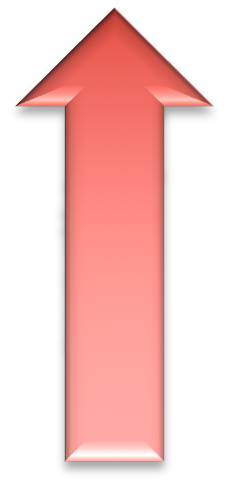 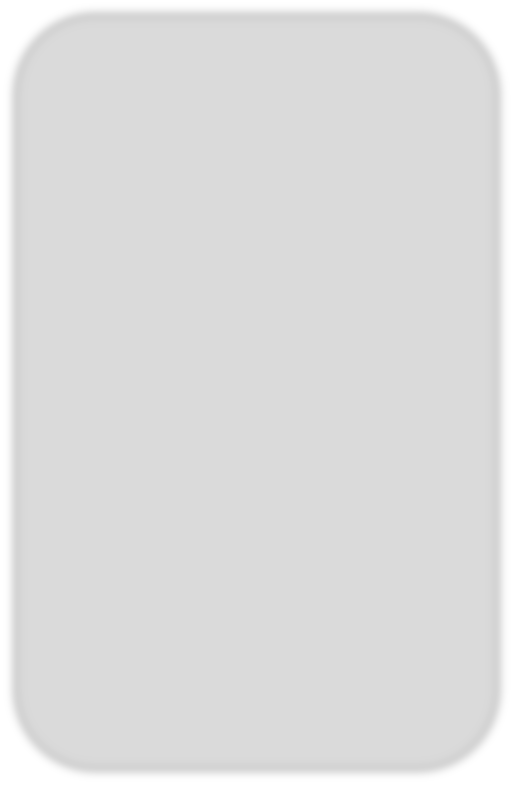 Реабилитационное  отделение
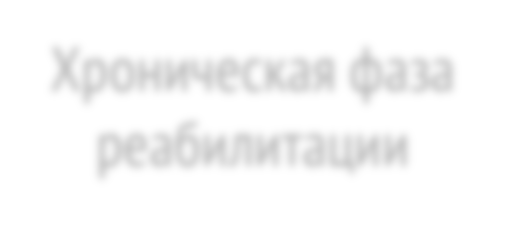 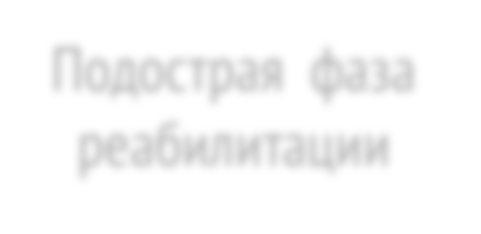 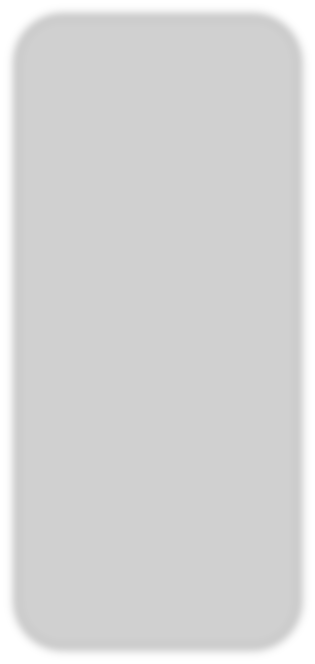 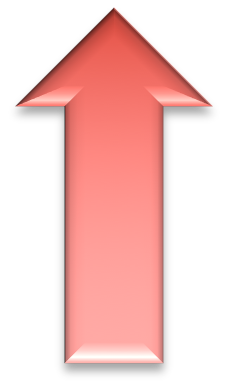 Хроническая фаза  реабилитации
Подострая фаза  реабилитации
25%
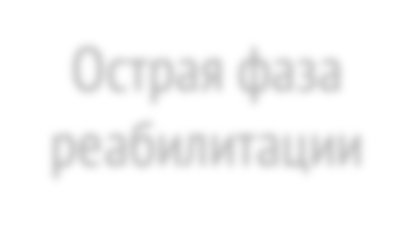 РАО
Острая фаза  реабилитации
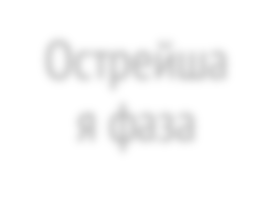 Острейша  я фаза
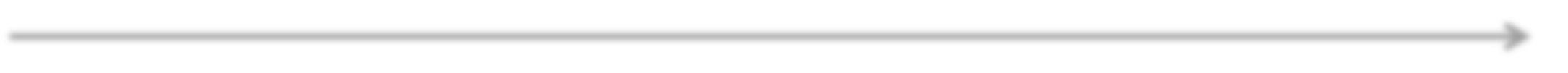 0%
> 6 месяцев
1 неделя
3 месяца
3-6 месяцев
Поздний восстановительный  период
Острейший  период
Острый  период
Ранний восстановительный  период
Мы провели многоцентровое исследование - Пилотный проект
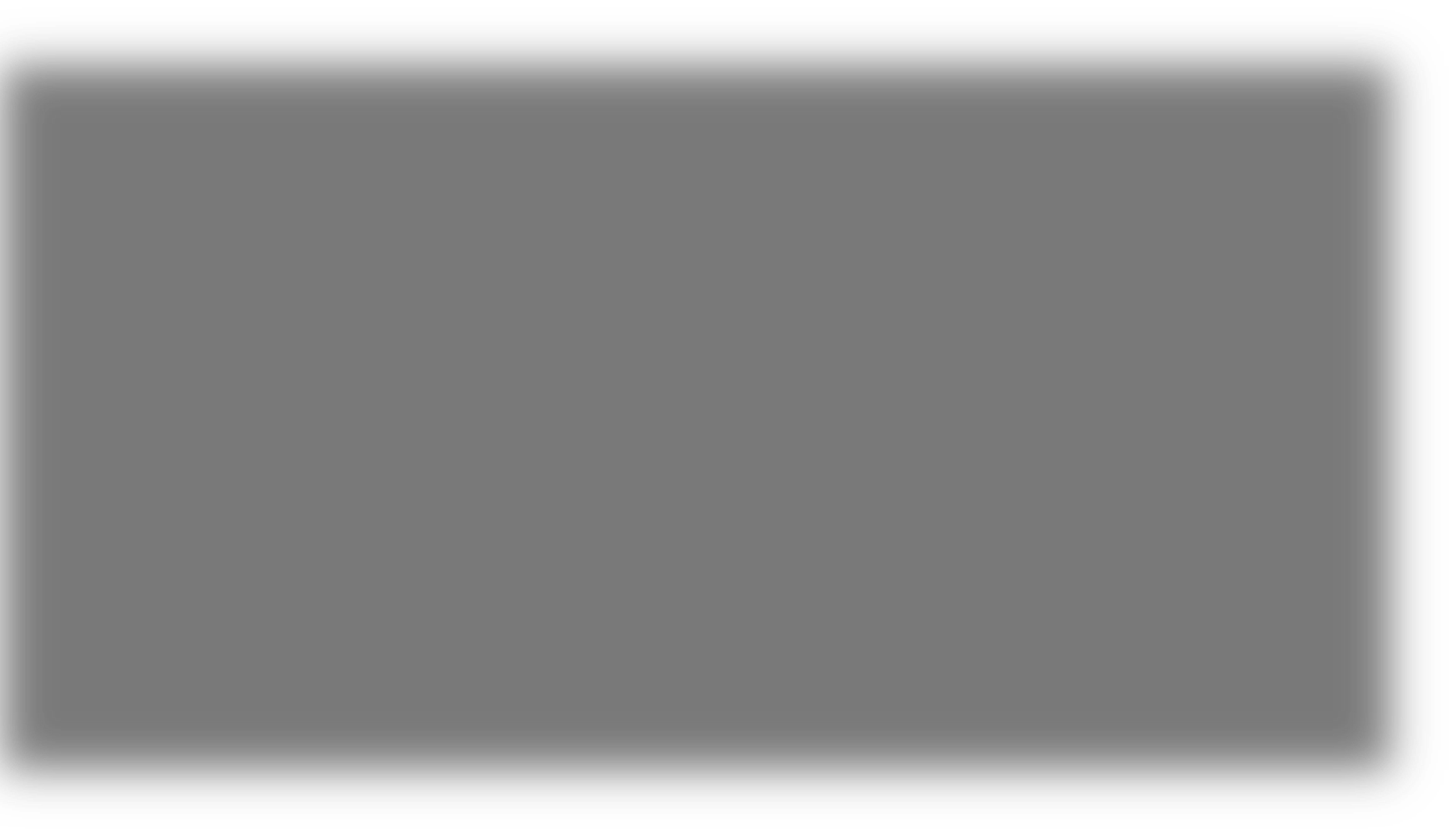 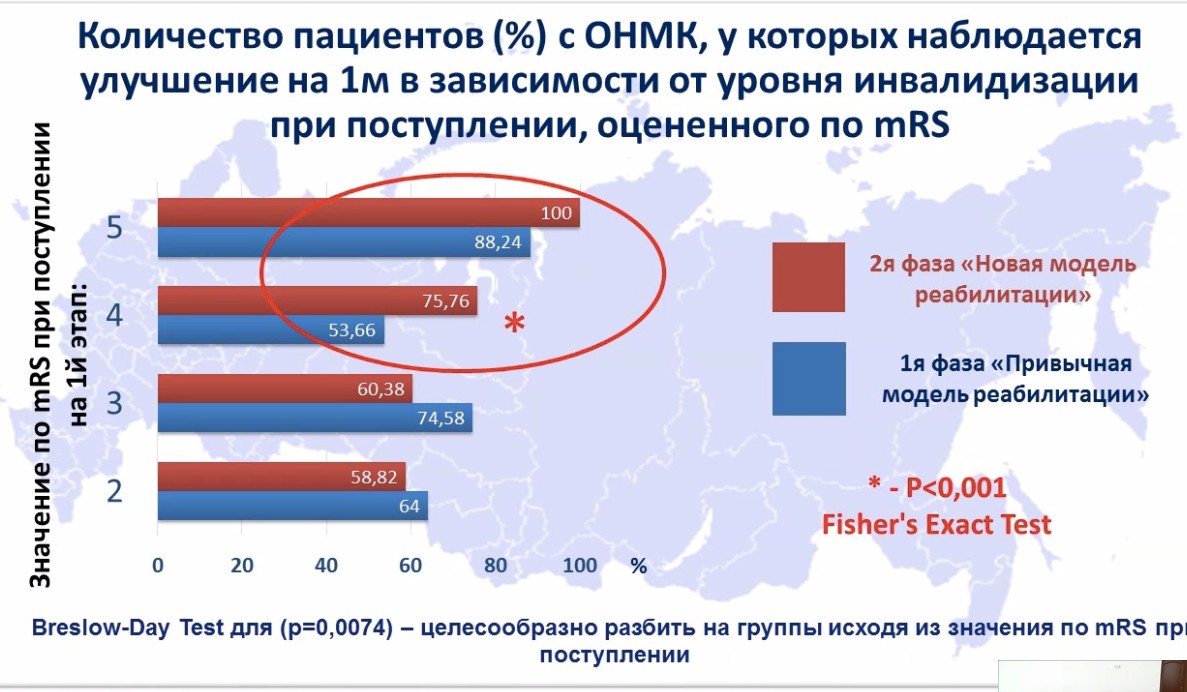 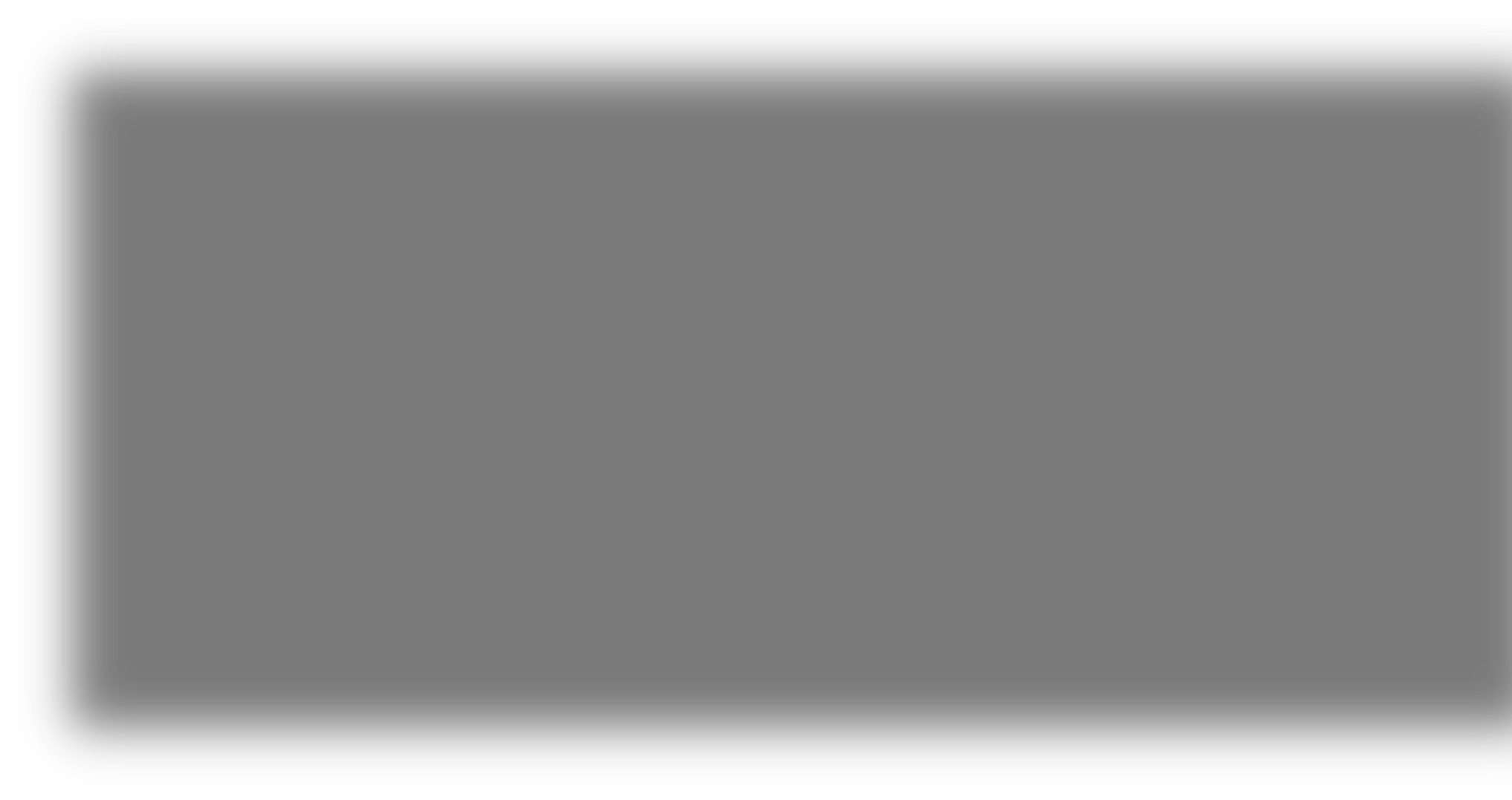 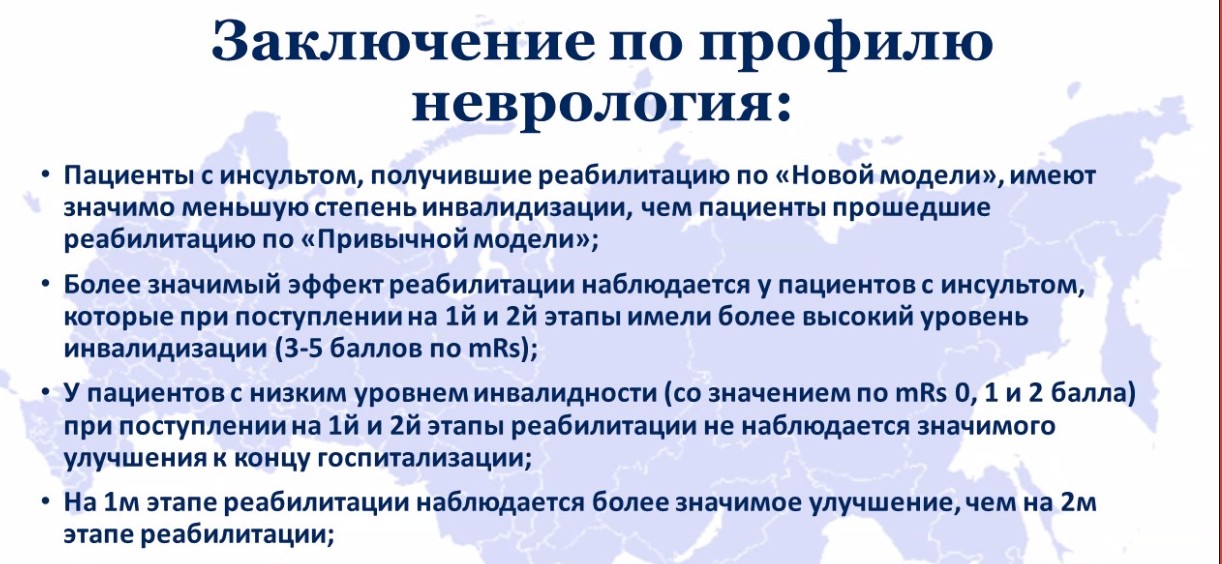 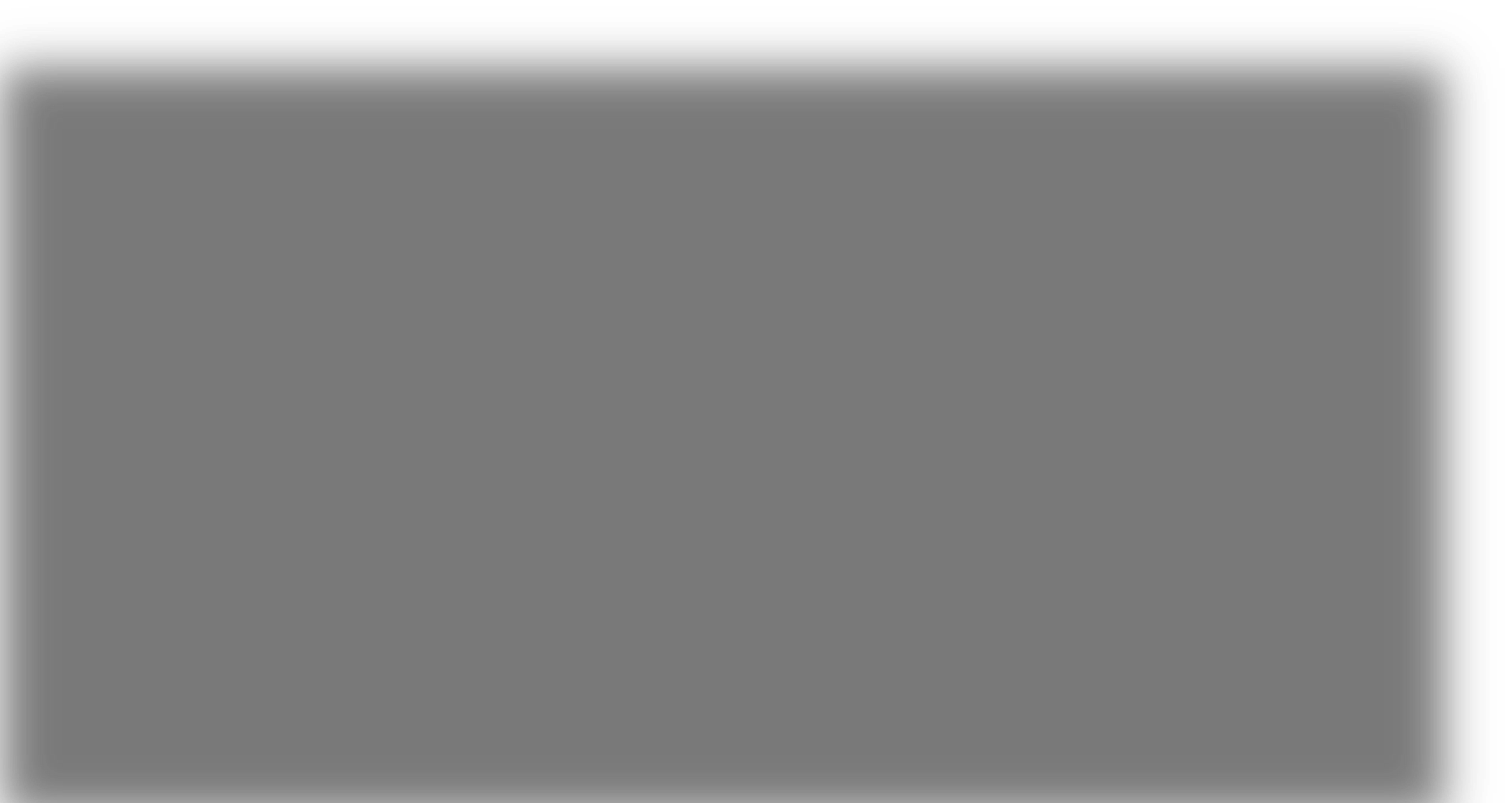 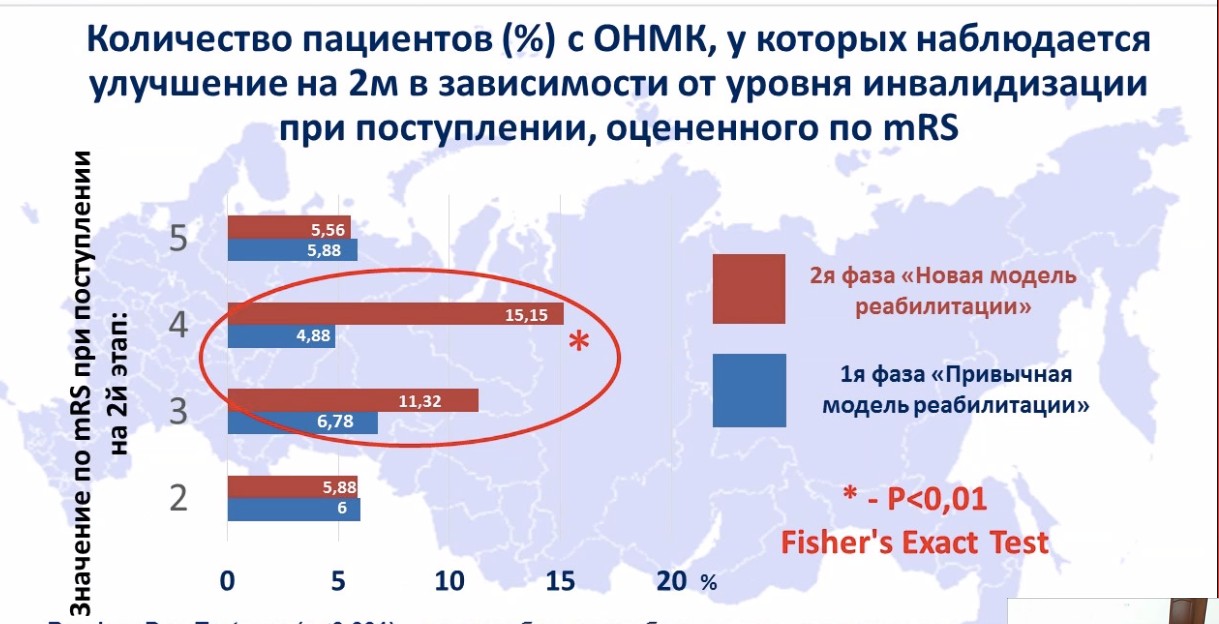 © Belkin AA
6
….и выбрали европейскую модель развития реабилитации
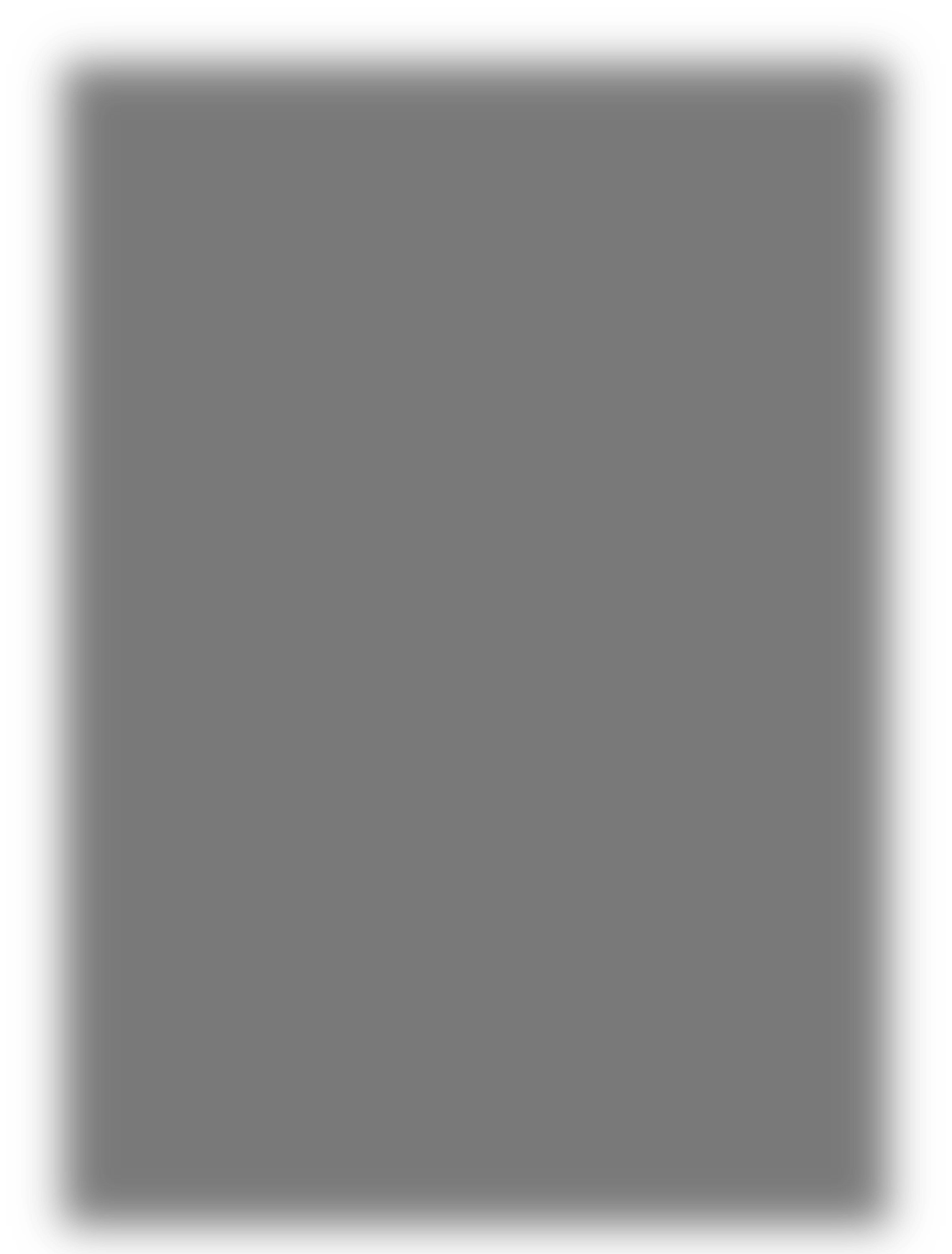 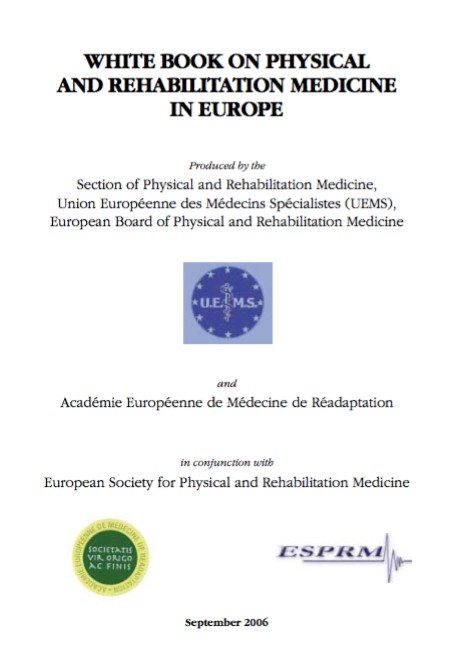 Доминантная
Пилот
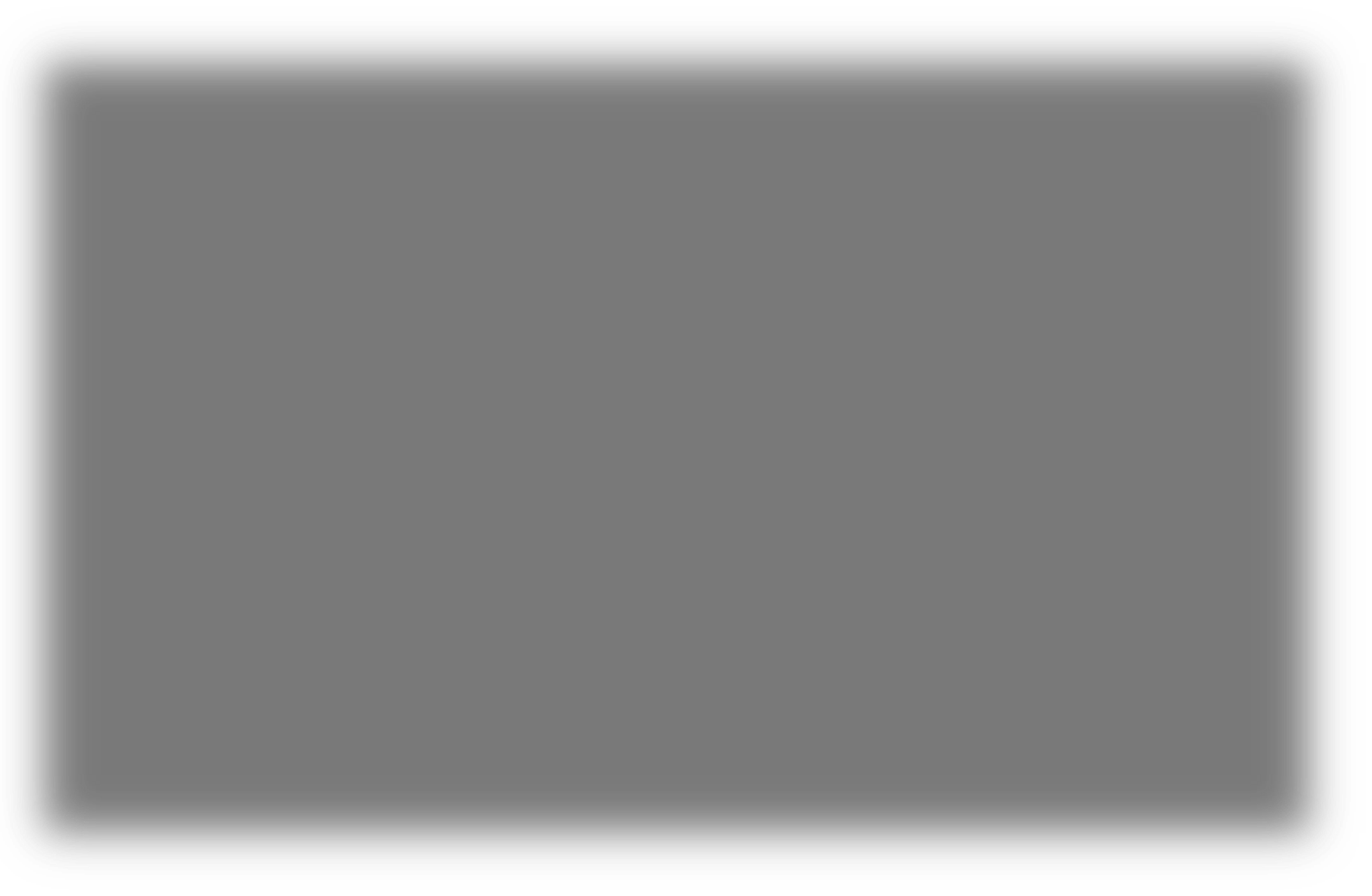 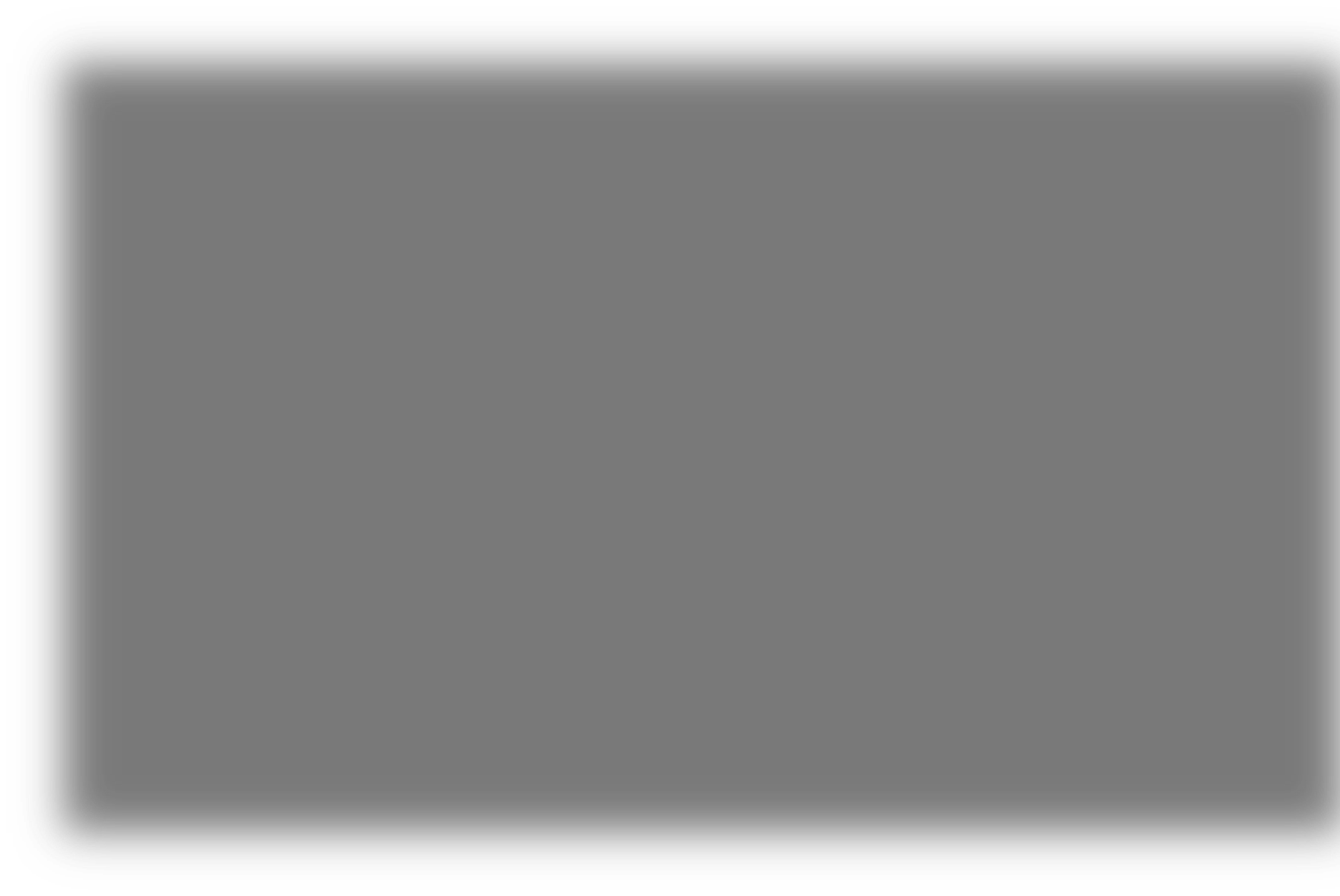 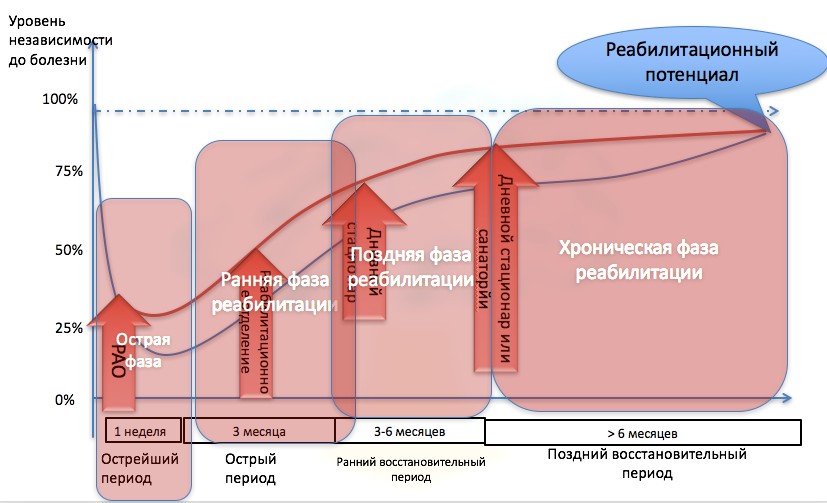 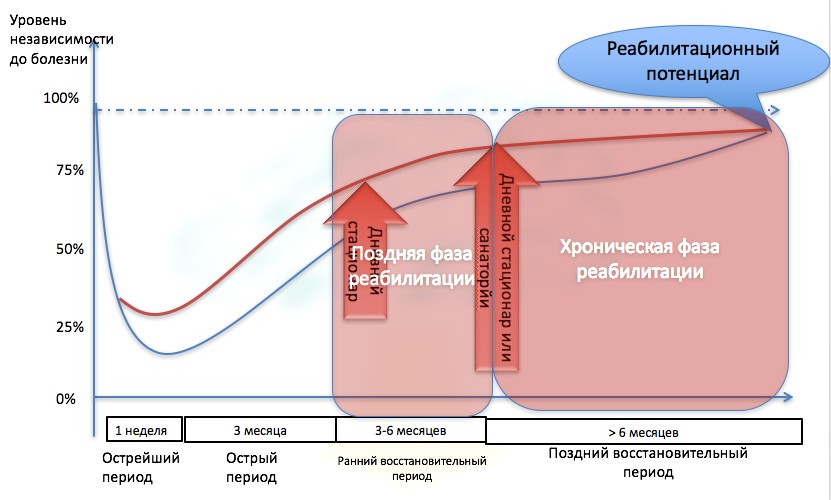 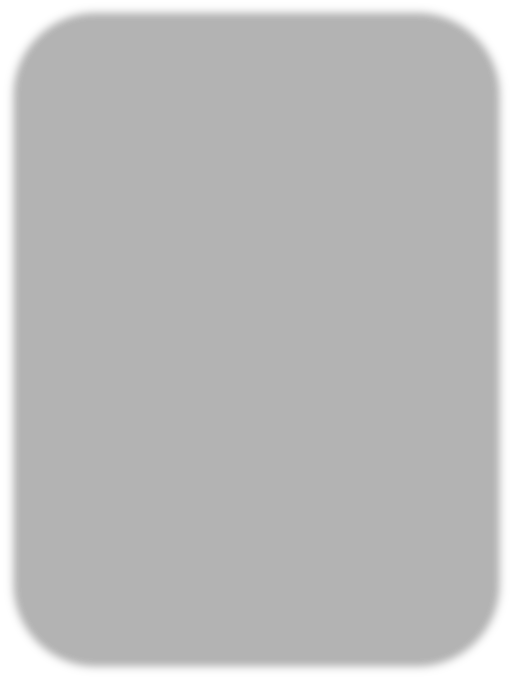 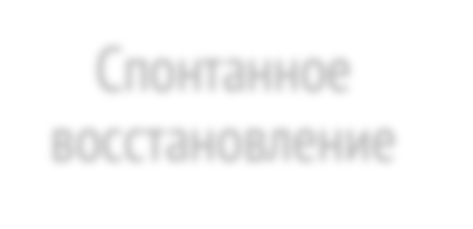 Спонтанное  восстановление
© Коллектив авторов
Мы придумали, внедрили и совершенствуем систему организации
реабилитационной помощи на всей территории РФ
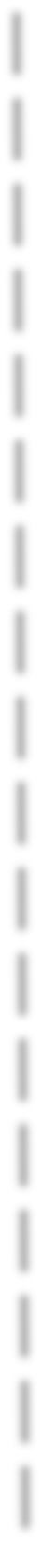 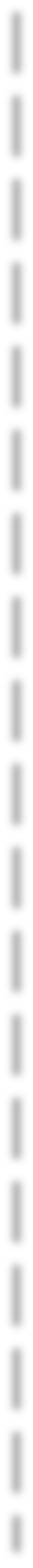 ШРМ 0-2
Диспансеризация


Санатории
Реабилитация  ШРМ 3
Реабилитация  ШРМ 3
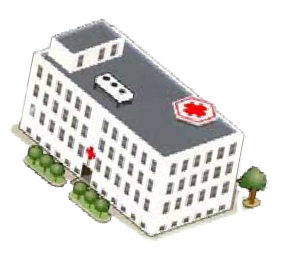 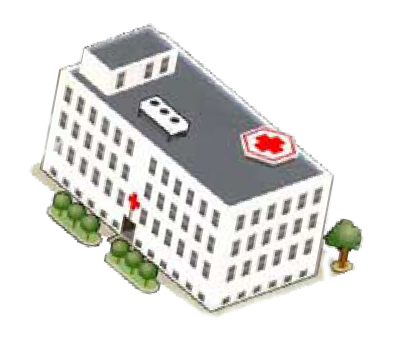 Профильное  отделение
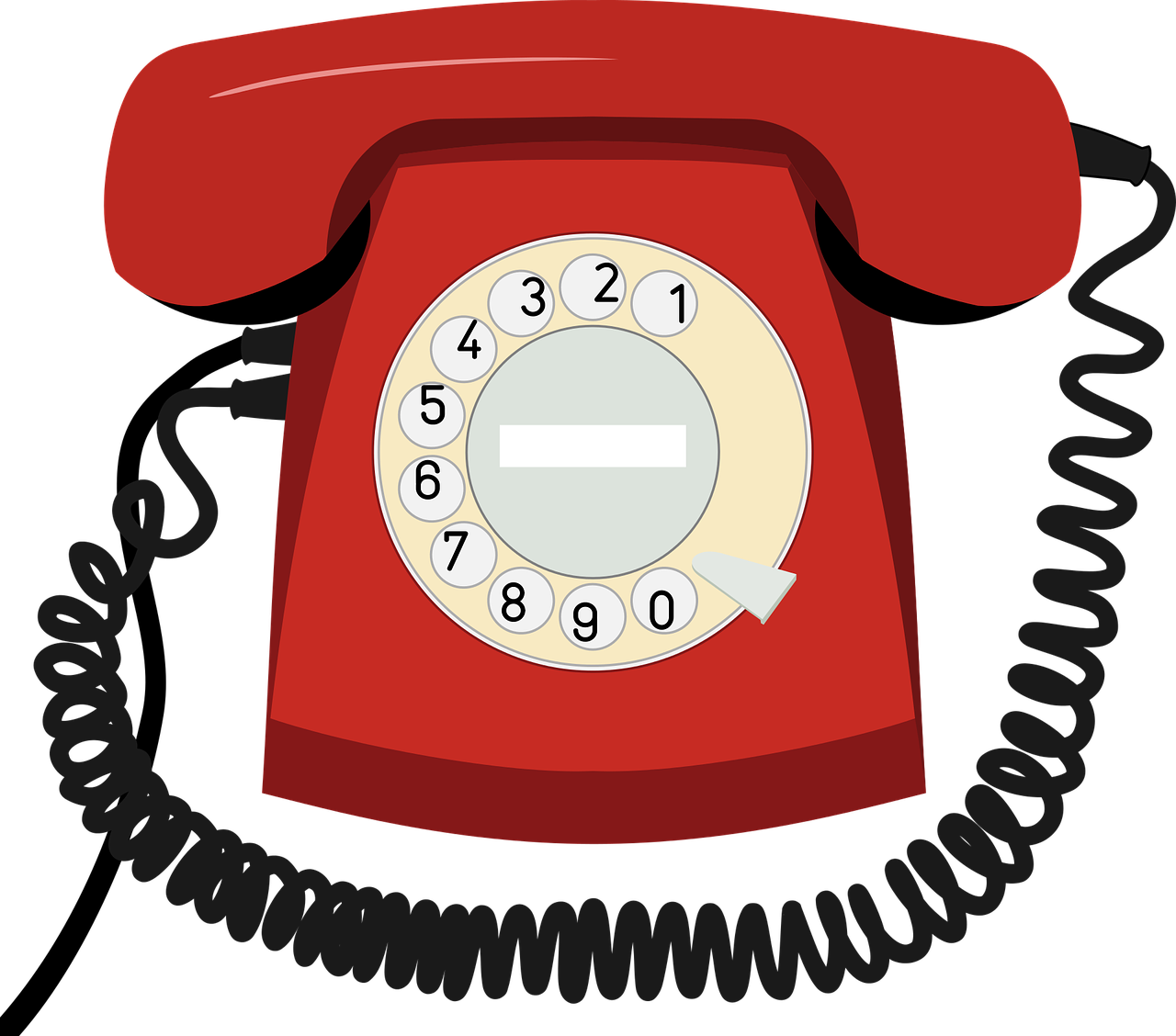 ОРИТ
Дневной  стационар
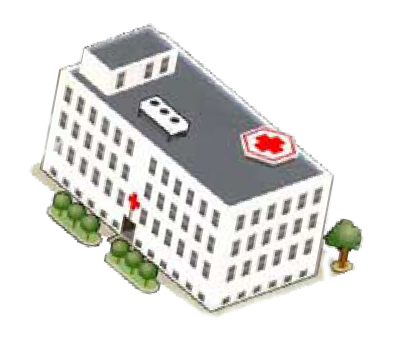 ШРМ 3
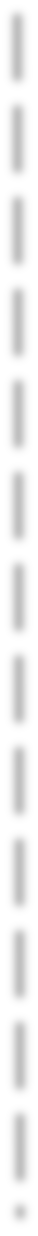 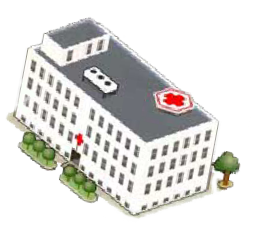 Реабилитация  Рэнкин 3
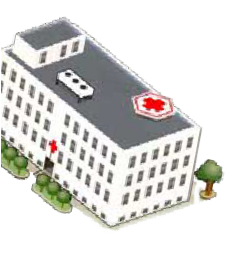 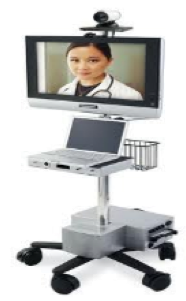 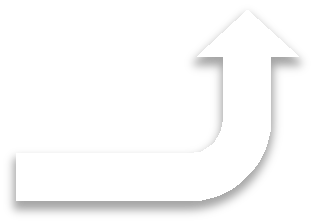 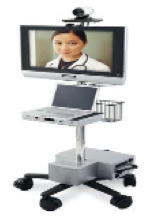 Реабилитация  ШРМ 4-5
Реабилитация  ШРМ4-5
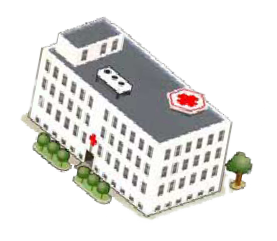 Центр  медицинской  реабилитации
ШРМ 4-5-6
Неотложная помощь
РеабИТ  Группа  реабилитации
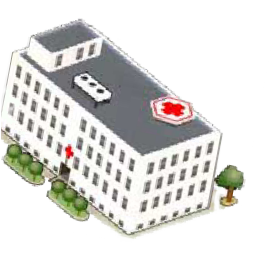 Реабилитация  ШРМ 4-5-6
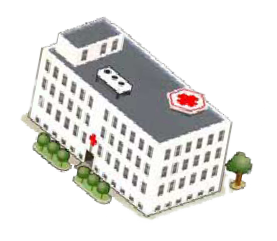 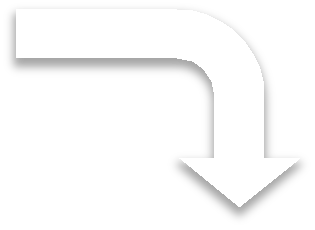 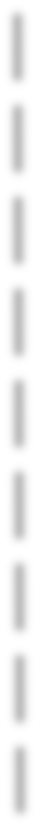 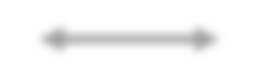 48
часов
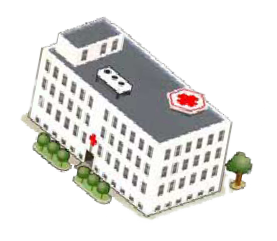 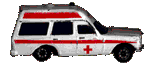 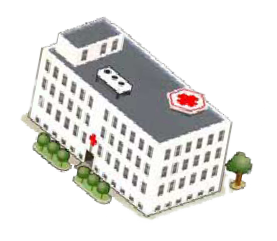 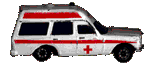 Паллиативная  помощь
Отделения медицинской  реабилитации
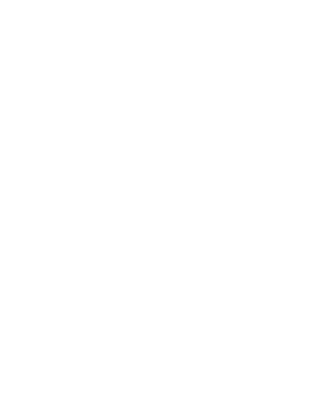 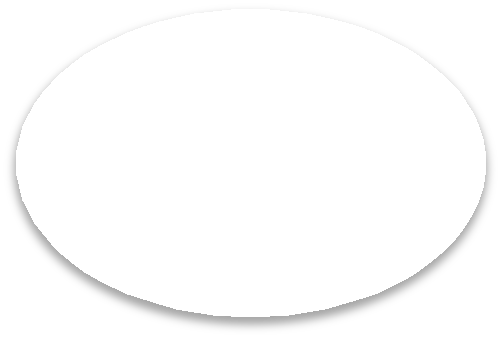 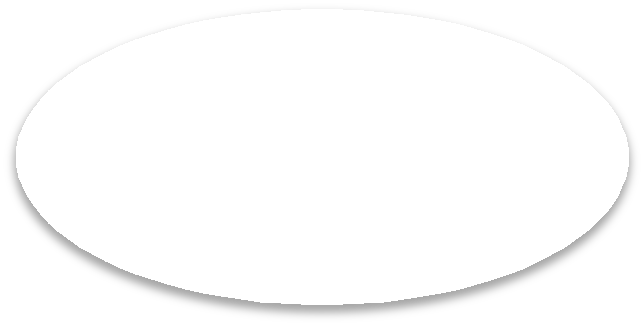 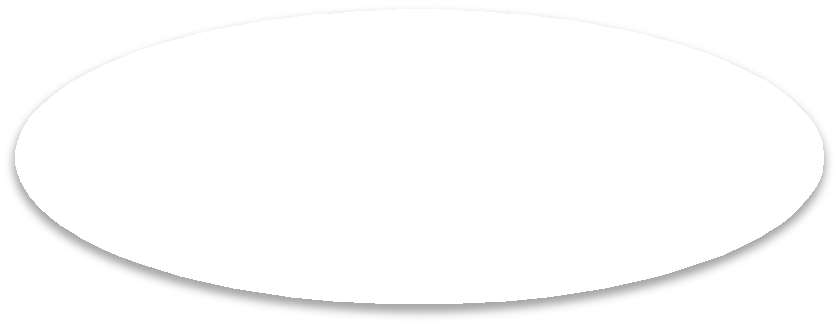 2Б
этап
10-14 к-дней
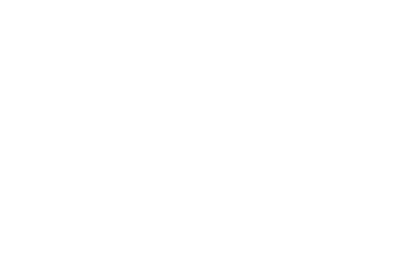 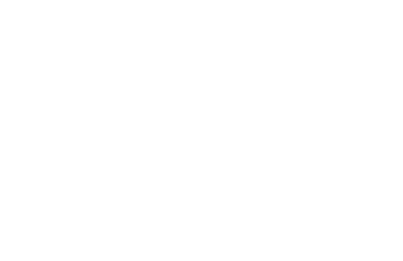 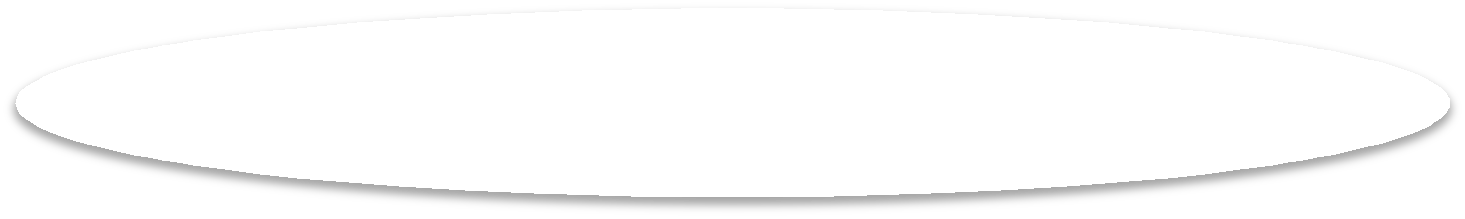 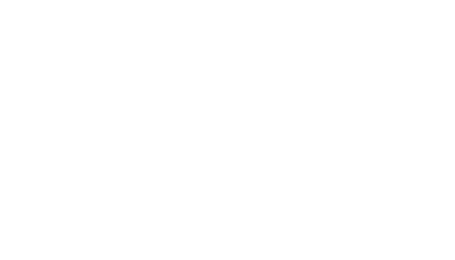 1 этап
3 этап
2А этап
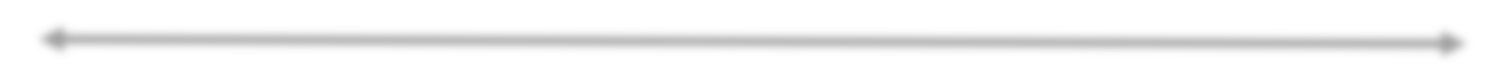 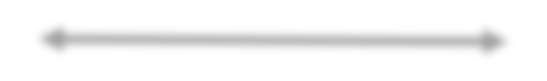 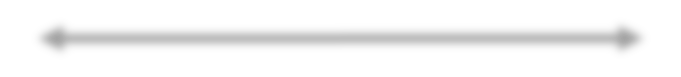 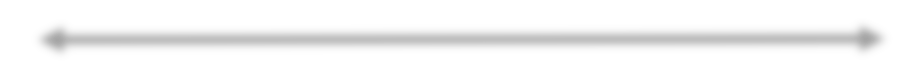 10-14 к-дней
10-14 к-дней
10 пациенто-дней
© Белкин АА, . 2017
Динамика реализации маршрутизации
19396
19295
18454
18240
4493
4678
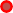 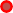 3350
ОРИТ
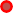 1648
4452
4016
3162
2400
2171
1940
570
0
2016
3 этап
2014
2015
2017
1 этап
2 этап
© Belkin AA
Мы установили один из приоритетных объектов реабилитации:  пациентов в отделениях интенсивной терапии (ОРИТ) становится  больше и летальность снижается
62924
62435
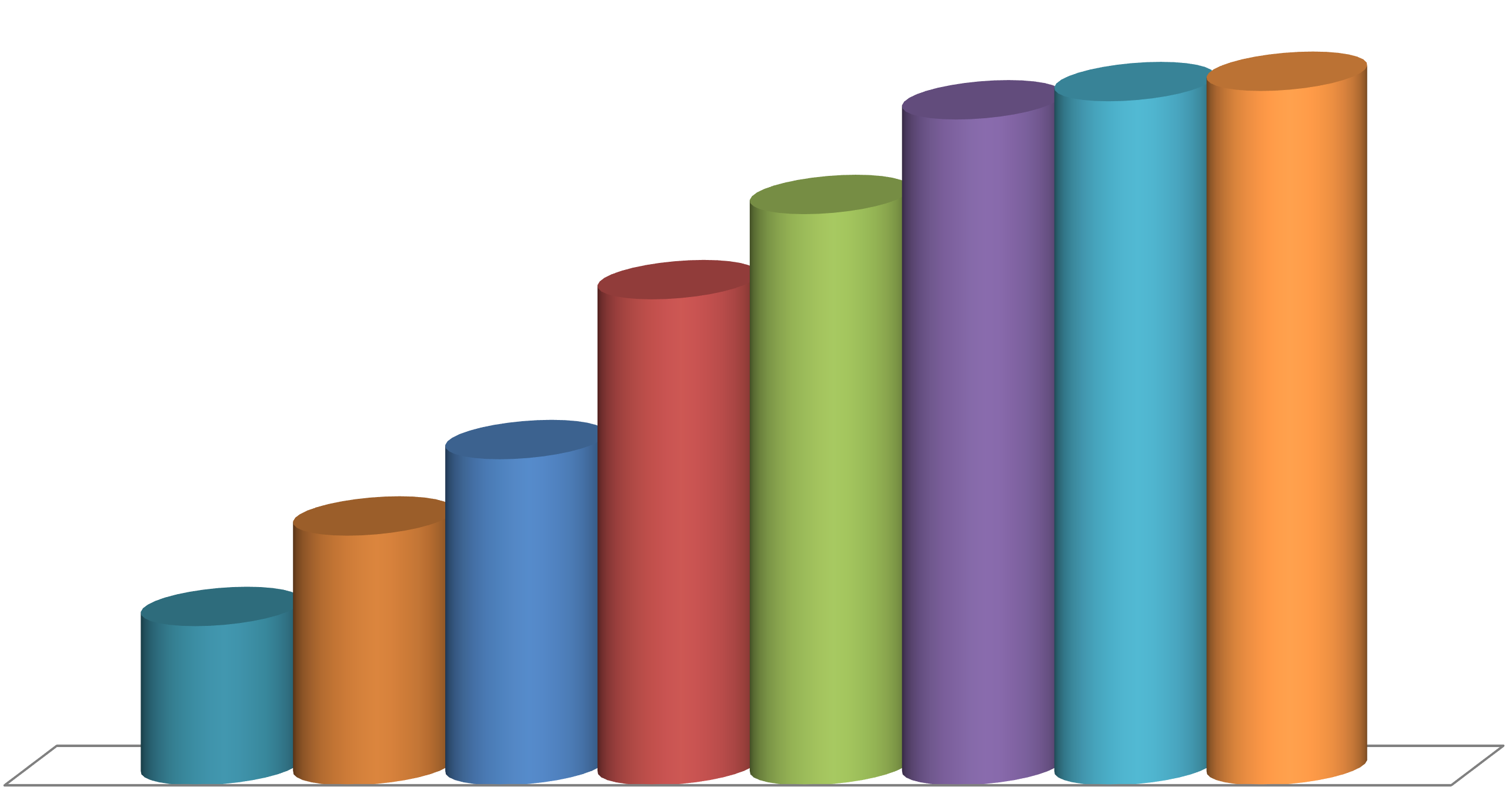 61571
57082
53042
45458
41834

37543
2005
2006
2007
2010
2012
2014
2015
2017
А.Л.Левит
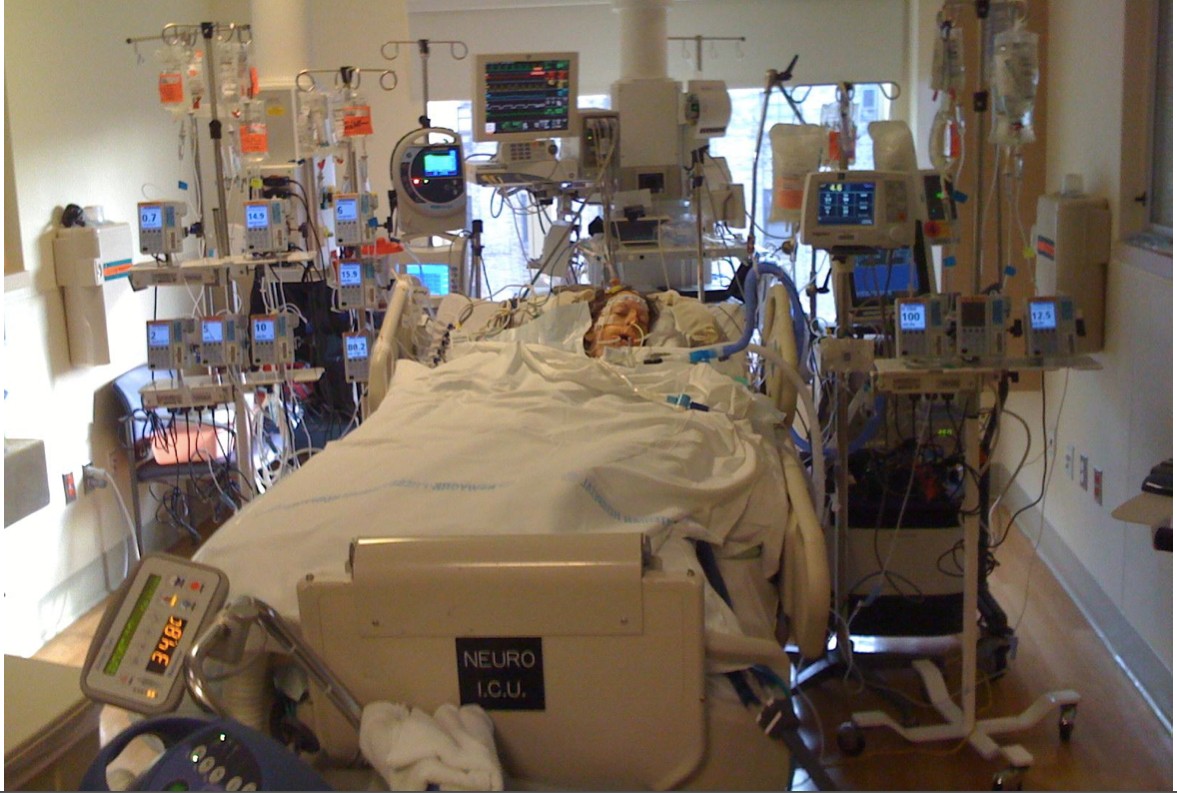 Особенно в ОРИТ хорошо лечат  Голову
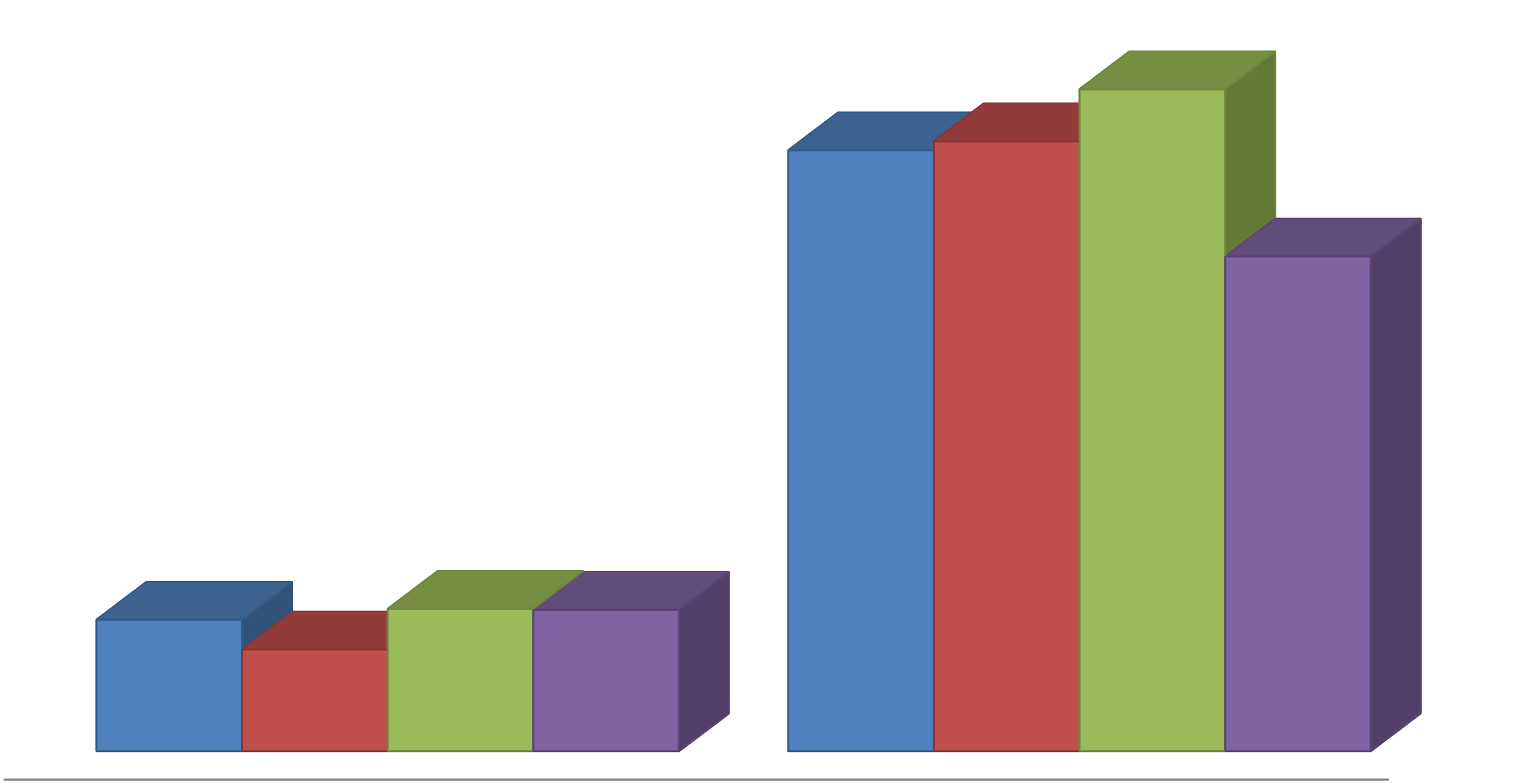 29,3
27
26,6
21,9
2014
2015
2016
2017
6,3	6,26
5,82
4,5
средний койко-день
летальность
Средняя  длительность / летальность	случая ОЦН
(2014 - 2017 гг)
Число выживших увеличивается
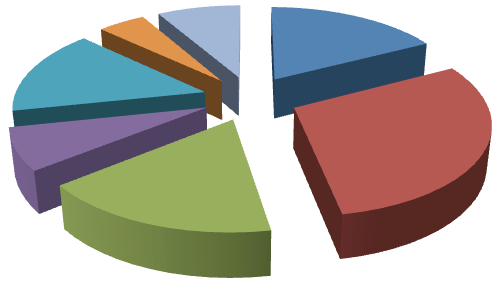 4,7%
15,3%
8,3%
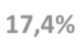 17,4%
0
1
2
3
4
5
6
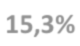 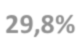 29,8%
7,4%
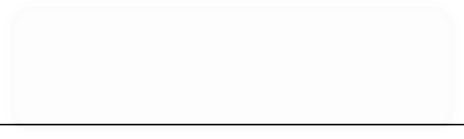 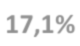 17,1%
Чем эффективнее интенсивная терапия,
тем больше пациентов с уровнем 4-5 по Рэнкин
Осознали проблемы улучшения исходов ИТ
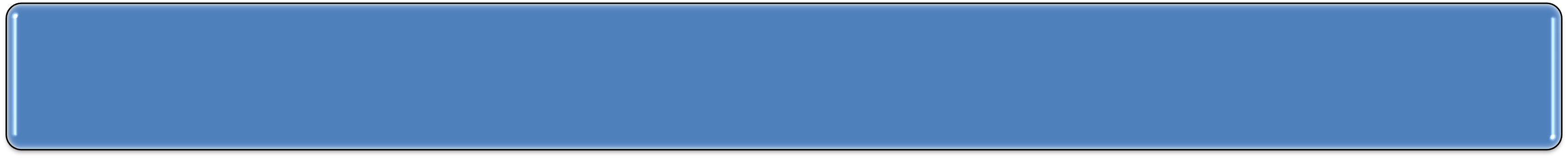 Успехи интенсивной терапии
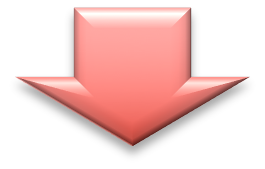 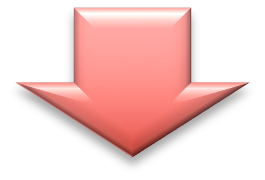 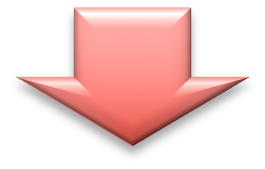 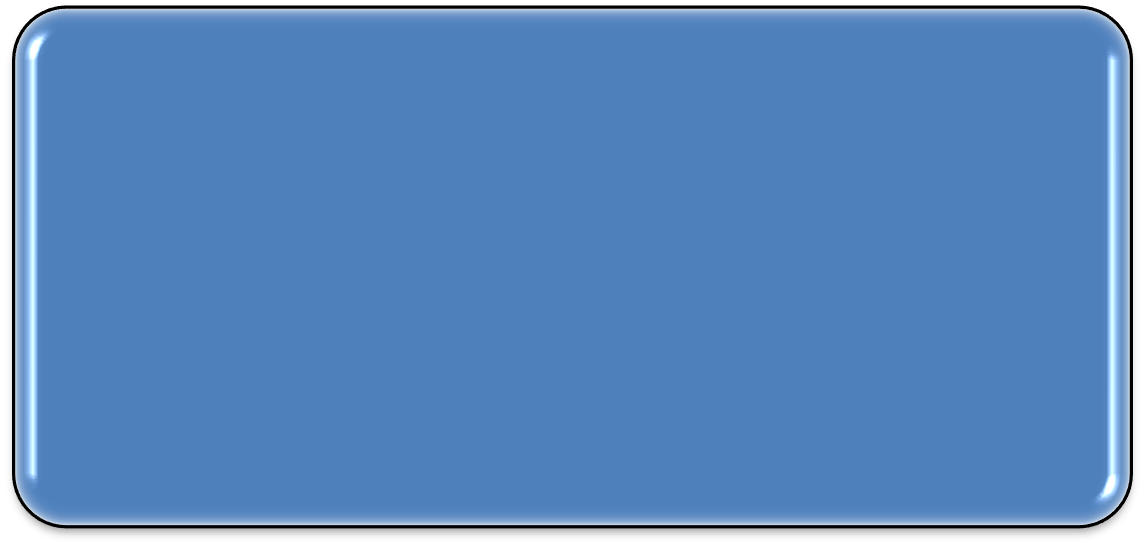 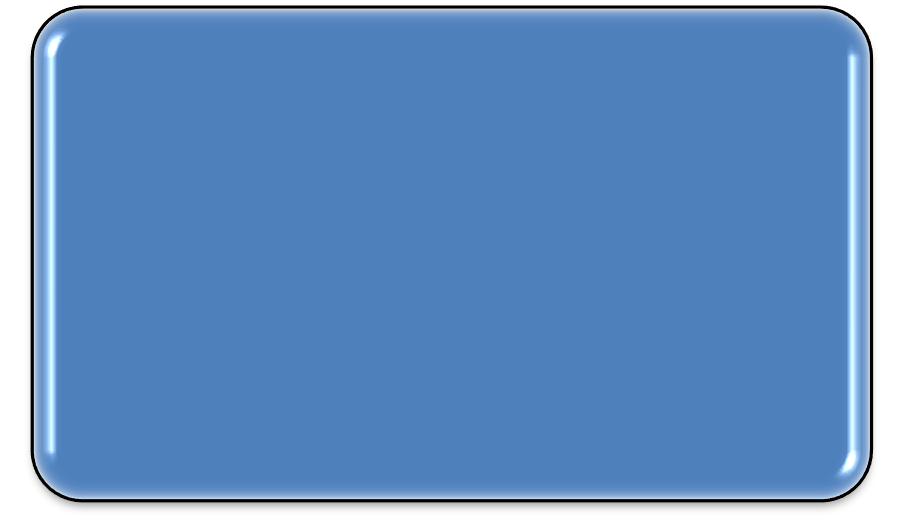 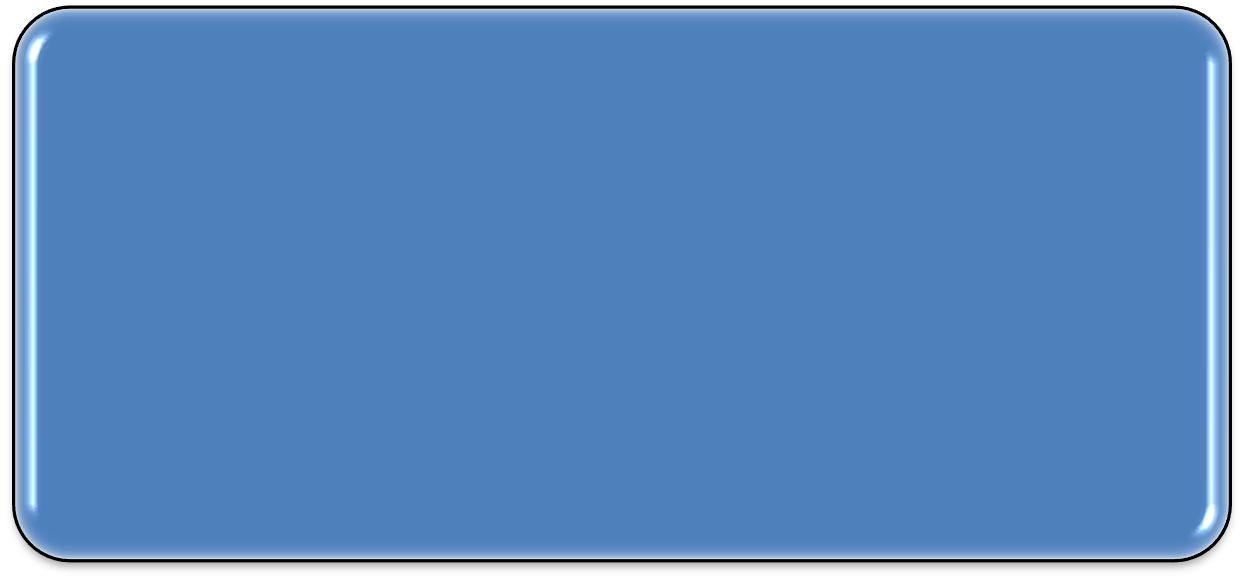 Синдром последствий  интенсивной терапии  (PICS)
Хроническое нарушение  сознания (UAS)
Хроническое критическое  состояние (CCI )
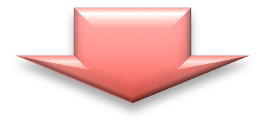 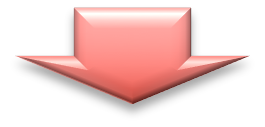 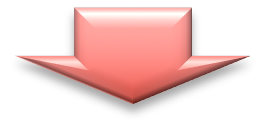 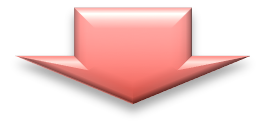 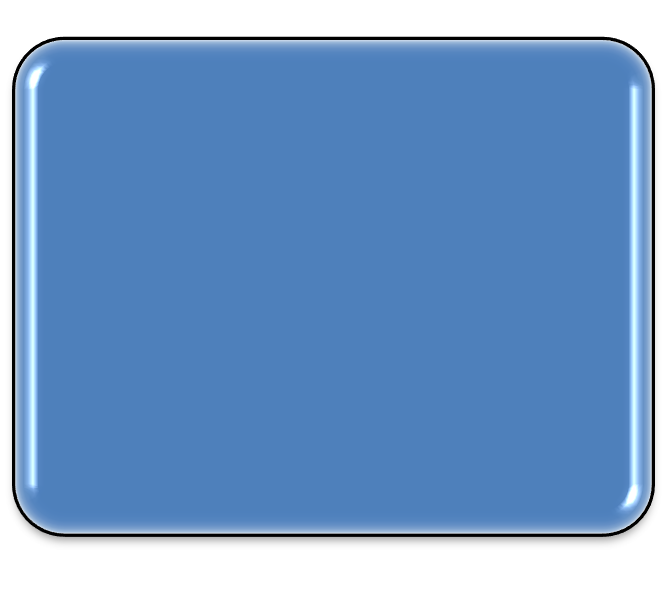 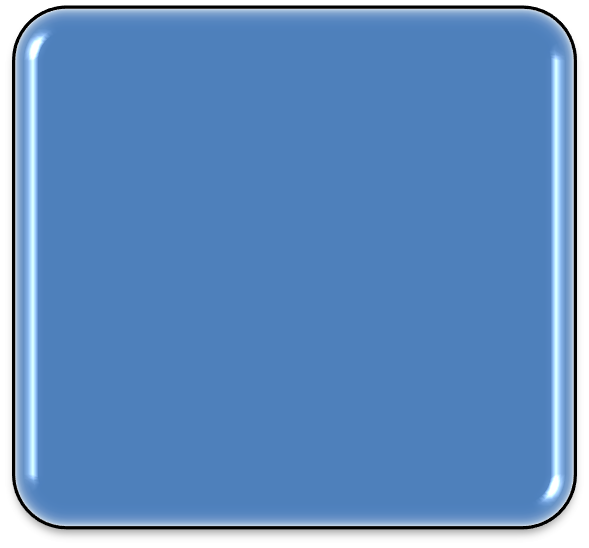 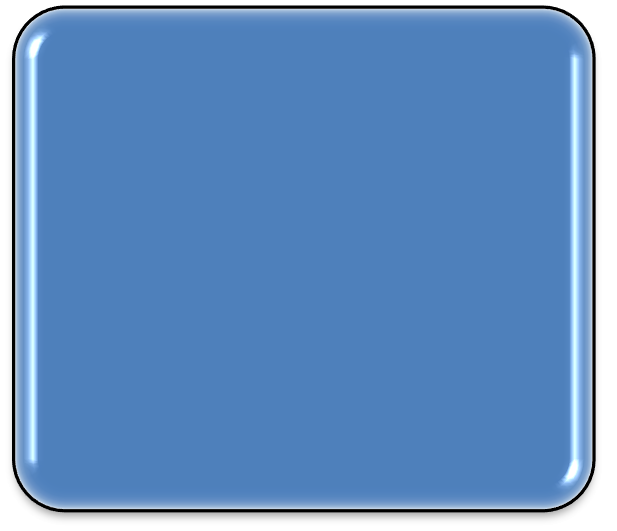 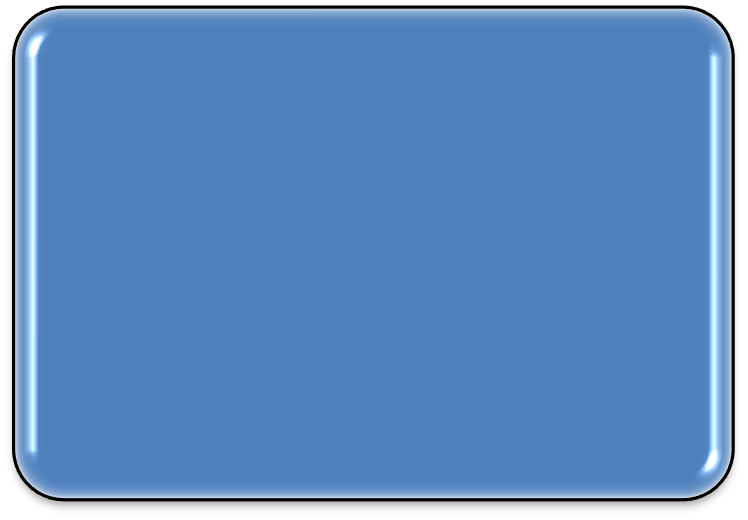 Снижение  качества  жизни  выживших
Занятость  дорогостоящей  койки
Увеличение числа  инвалидов и затрат  на их содержание
Страдание  родственников
Сформулировали национальную идею ПИТ-синдром
*Desai S V, Law TJ, Needham DM. Long-term complica\ons of cri\cal care. Cri\cal care medicine. 2011;39(2):371–9.
** Белкин АА, Давыдова НС, Левит АЛ,ОБОСНОВАНИЕ РЕАНИМАЦИОННОЙ РЕАБИЛИТАЦИИ В ПРОФИЛАКТИКЕ И ЛЕЧЕНИИ СИНДРОМА «ПОСЛЕ ИНТЕНСИВНОЙ ТЕРАПИИ» (ПИТ-СИНДРОМ).
Вестник восстановительной медицины. 2014;1:37–43.

Клиника Института Мозга©
Поняли влияние ПИТ-синдрома на траекторию саногенеза после неотложного состояния
Cиндром «После Интенсивной Терапии*» (рус.) или PICS** – Post Intensive Care Syndrome (англ.) - новые или прогредиентно развившиеся преморбидные  патологические состояния, являющиеся следствием использования методов интенсивной терапии и пребывания в условиях ОРИТ, ограничивающие повседневную  жизнь пациента.
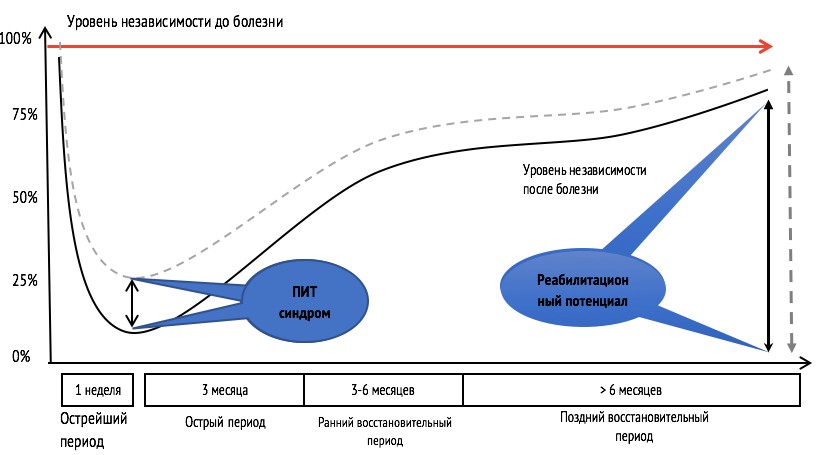 Клиника Института Мозга©
Этапы формирования ПИТ-синдрома
3-7 сутки
2-12 месяц
8-30 сутки
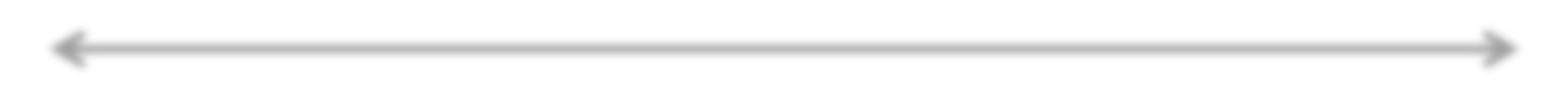 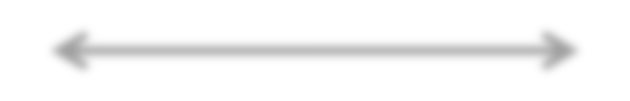 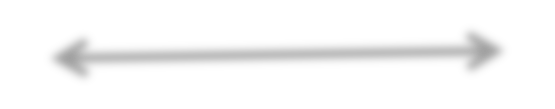 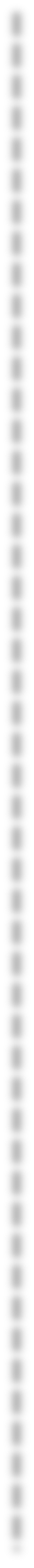 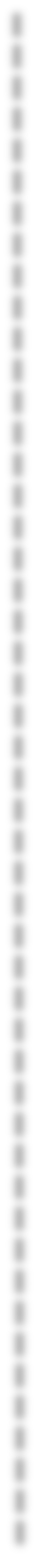 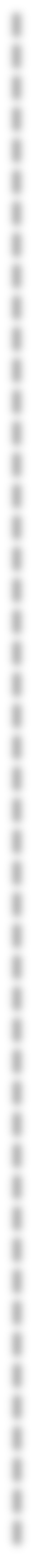 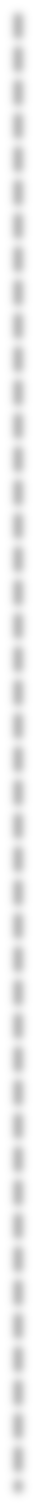 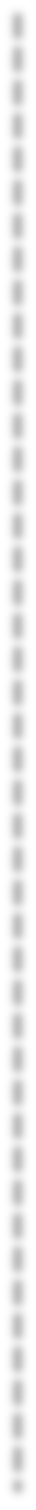 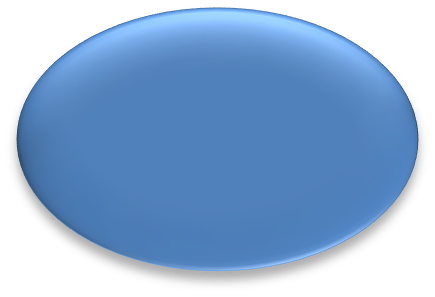 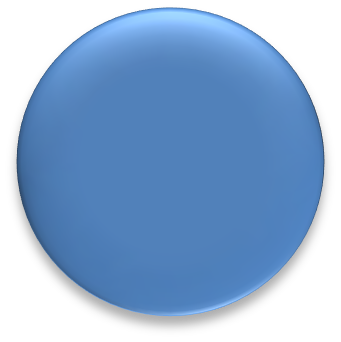 ИТ
смерть
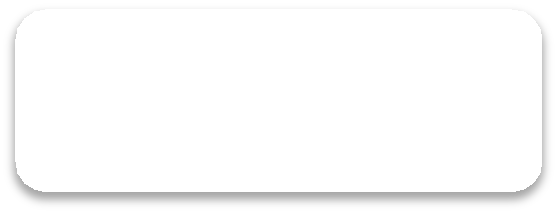 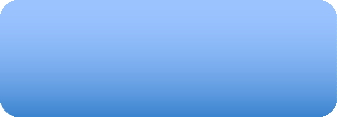 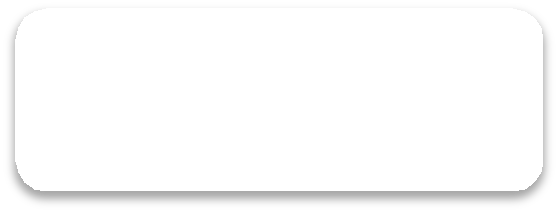 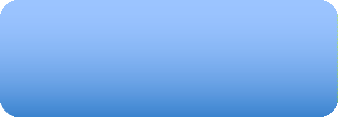 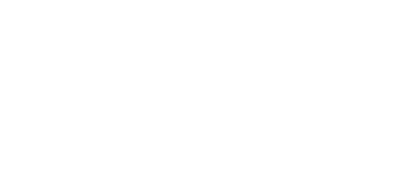 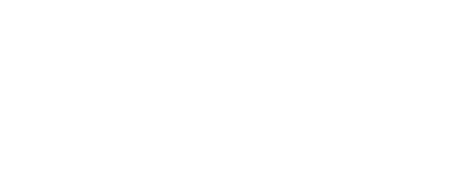 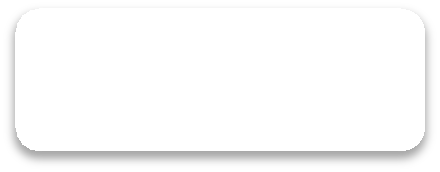 Полимионейропатия  критических состояний
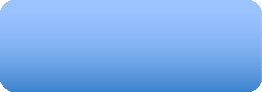 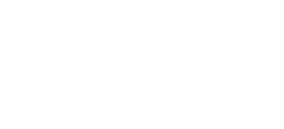 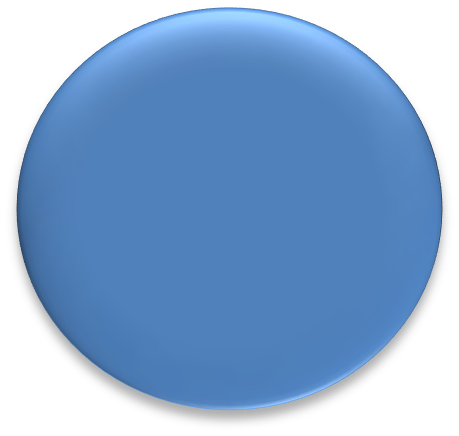 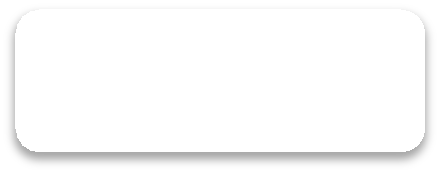 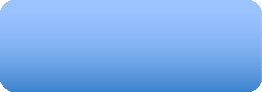 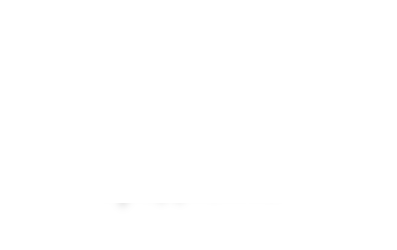 стойкий  неврологический  дефицит
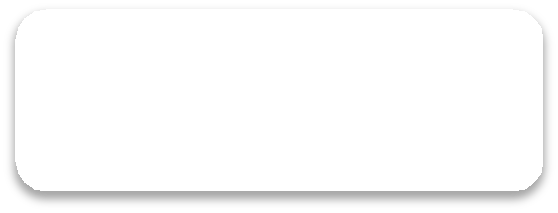 Нарушение  гравитационного  градиента
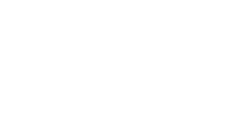 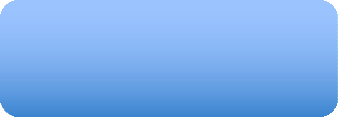 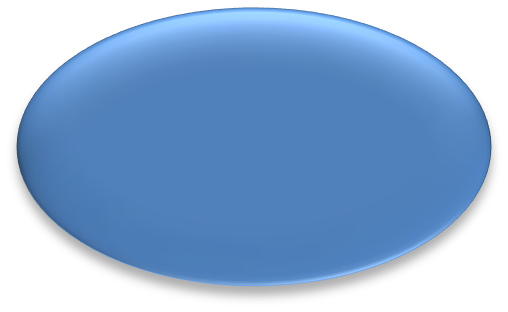 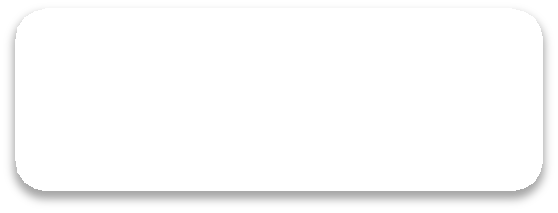 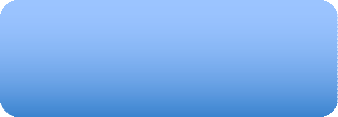 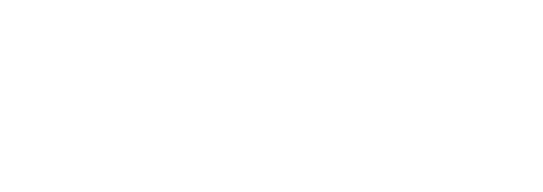 Снижение толерантности  к нагрузкам
Иммобилизационный  синдром
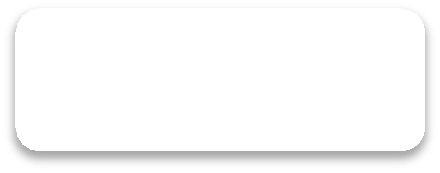 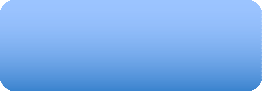 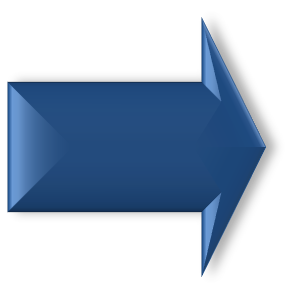 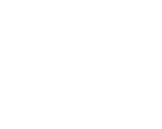 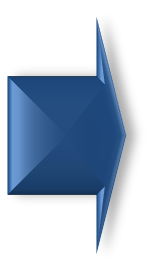 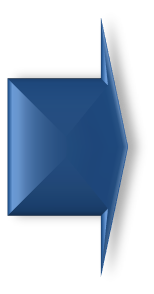 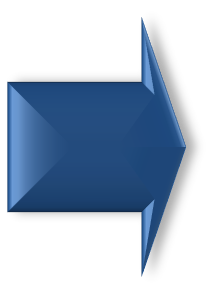 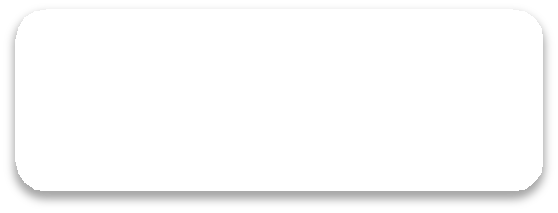 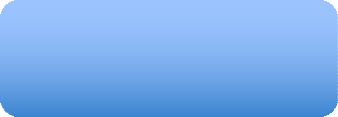 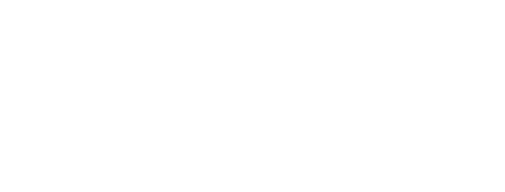 Нарушение циркадных  ритмов
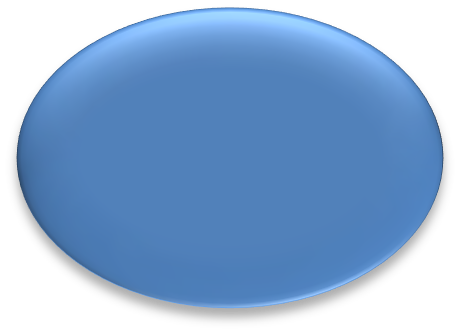 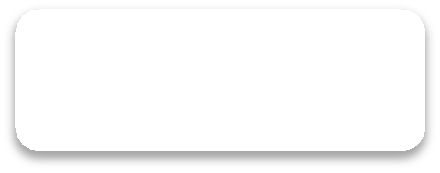 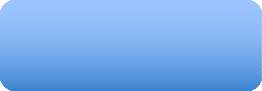 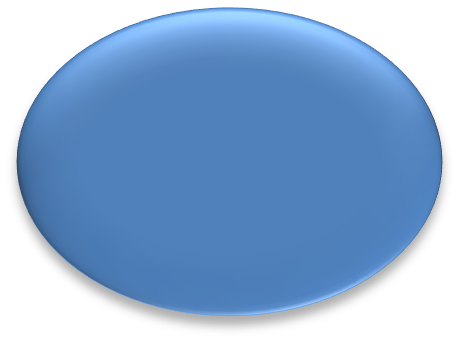 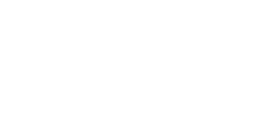 выздоровление
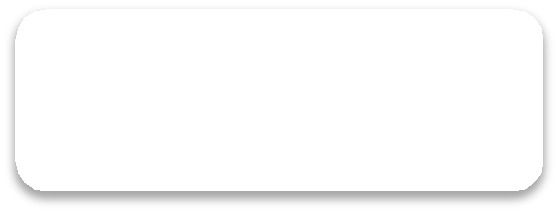 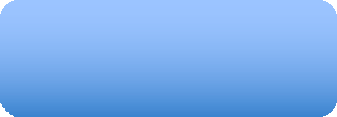 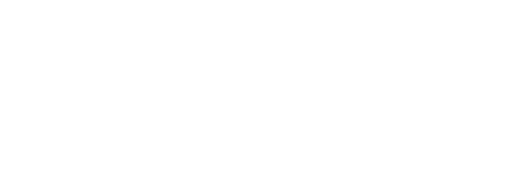 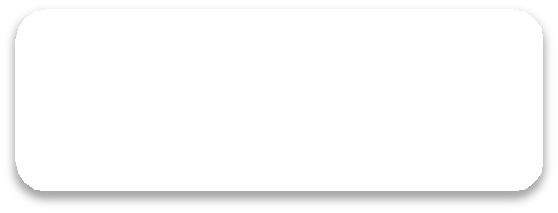 Деафферентация
Эмоционально-  когнитивные нарушения
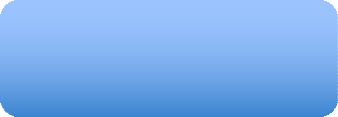 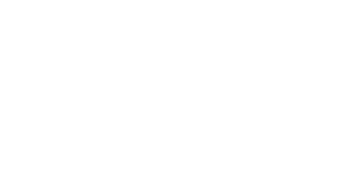 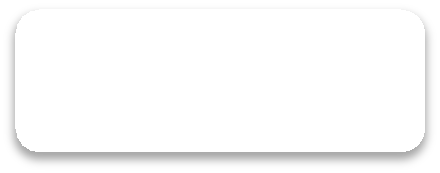 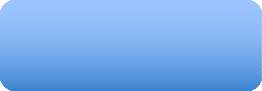 Нутритивный  дисметаболизм
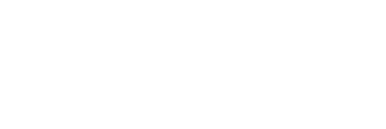 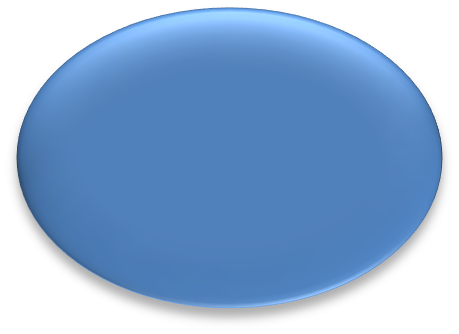 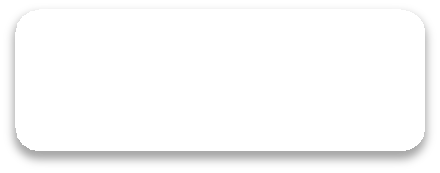 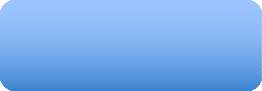 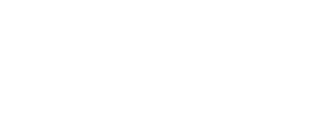 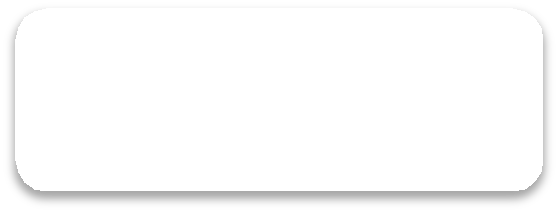 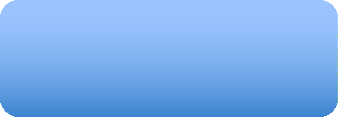 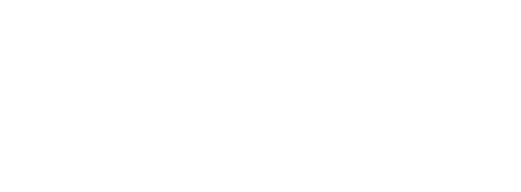 Гнойно-воспалительные  процессы
десоциализация
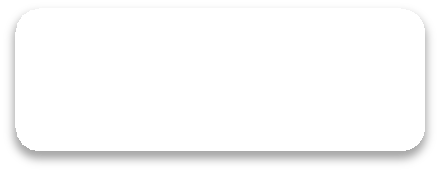 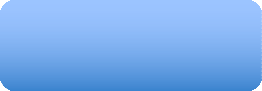 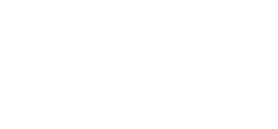 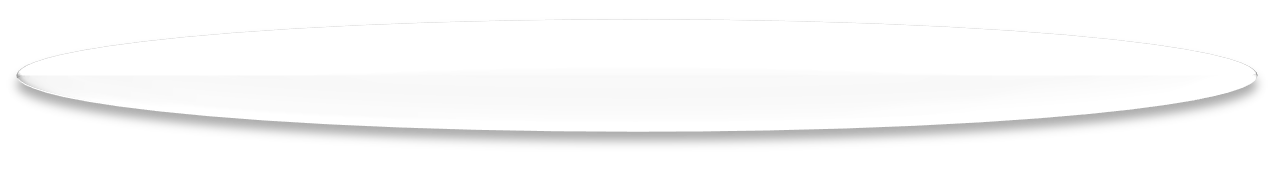 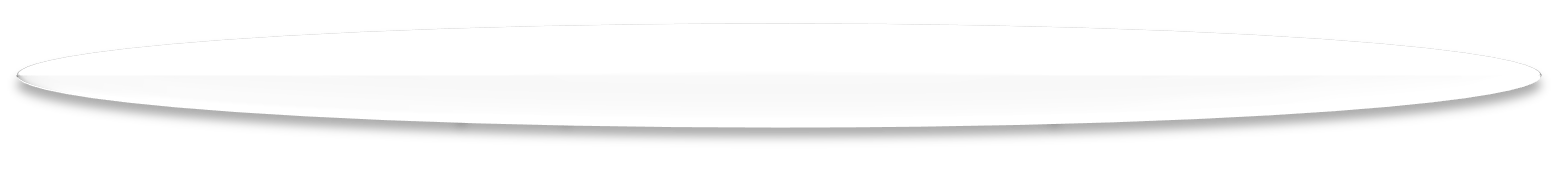 ПИТ-синдром
Формирование ПИТ-синдрома
Клиника Института Мозга©
Белкин АА, Давыдова НС, Левит АЛ,ОБОСНОВАНИЕ РЕАНИМАЦИОННОЙ РЕАБИЛИТАЦИИ В ПРОФИЛАКТИКЕ И ЛЕЧЕНИИ СИНДРОМА «ПОСЛЕ ИНТЕНСИВНОЙ ТЕРАПИИ» (ПИТ-СИНДРОМ). Вестник восстановительной медицины. 2014;1:37–43.
Частота и исходы ПИТ-синдрома
Общая частота: 20% через год (Parker, 2015)
Летальность в течение 1 года составляет от 26 до 63%.
50 % нуждаются в посторонней помощи в течение 1 года.
30-80% пациентов имеют когнитивные нарушения, которые могут не регрессировать до преморбидного уровня.
в 33% случаев члены семей испытывают симптомы депрессии, которые могут персистировать в течение более 4 лет.
Harvey MA. The truth about consequences-Post-intensive care syndrome in intensive care unit survivors and their families. Crit Care Med. 2012;40(8):2506-2507. doi:10.1097/CCM.0b013e318258e943.
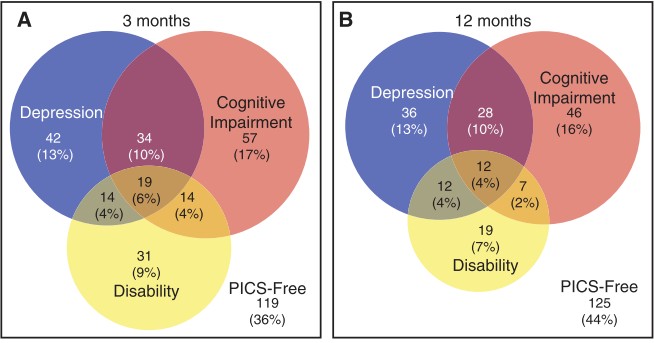 Marra A, Pandharipande PP, Girard TD, et al. Cooccurrence of Post-Intensive Care Syndrome Problems  Among 406 Survivors of Critical Illness. 2018:1-9. doi:10.1097/CCM.0000000000003218.
Клиника Института Мозга©
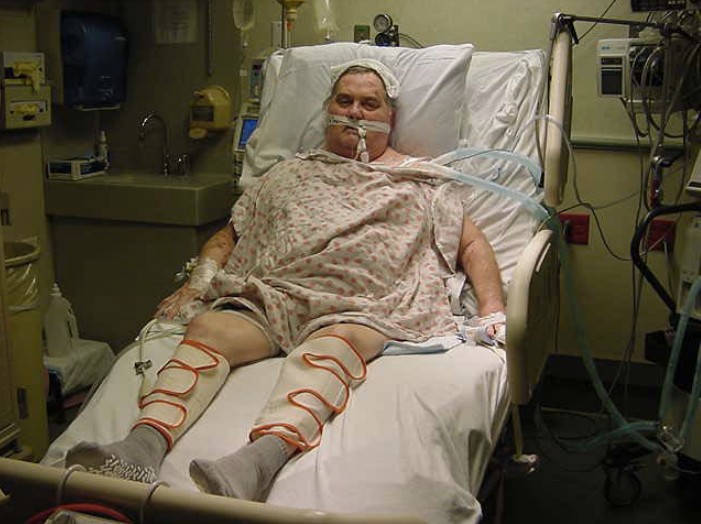 Хронический критически больной (chronical critical illness)
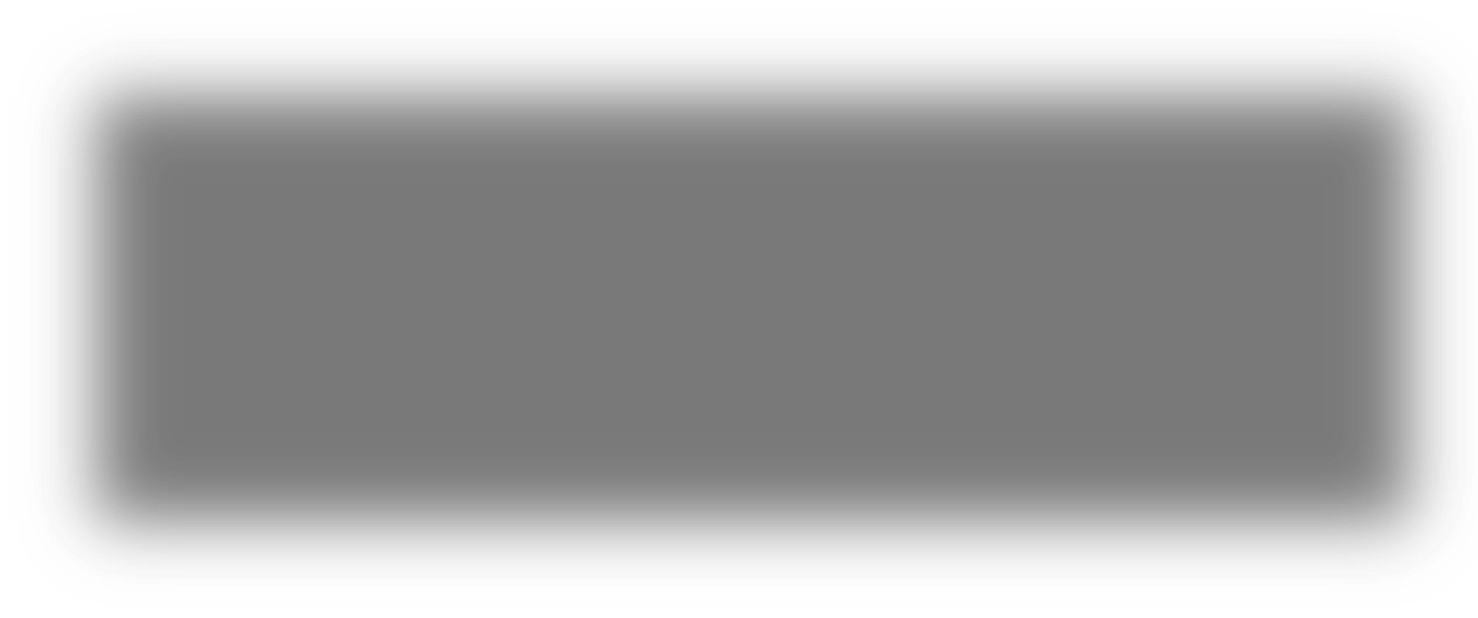 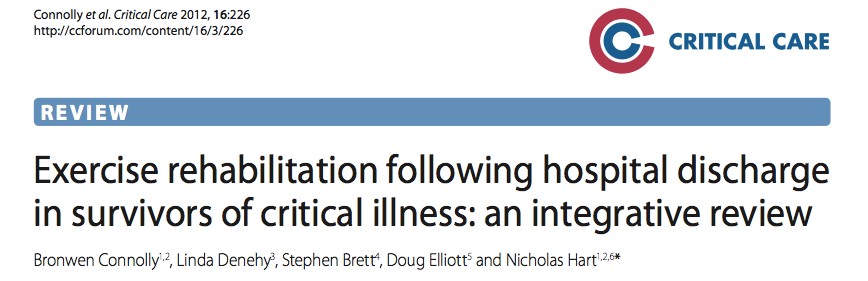 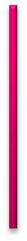 Свыше 14 суток в ОРИТ


Осложнения длительного пребывания в ОРИТ
"Хронические критическое состояние (ХКС) – состояние длительного (более 14 суток) пребывания в  условиях ОРИТ, связанного с осложненным течением первичного неотложного состояния и/или  развитием синдрома последствий интенсивной терапии (ПИТ- синдромом).
Основными факторами развития ХКС считают: ИВЛ более 96 часов (один эпизод), сепсис и другие  тяжелые инфекции, тяжелый раневой процесс, полиорганная недостаточность, ишемический и  геморрагический инсульт, черепно-мозговая травма.
Снижение летальности реанимационных пациентов ведет к росту популяции пациентов с ХКС особенно  старшего возраста, что связано с декомпенсацией коморбидных состояний.
Мероприятия по реабилитации в условиях ОРИТ - инструмент сокращения частоты трансформации  первичного критического состояния в ХКС.
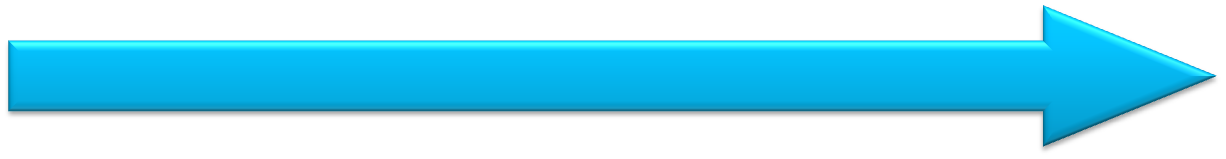 Kahn JM, Le T, Angus DC, et al. The epidemiology of chronic critical Illness in the United States. Crit Care Med. 2015;43(2):282-287. doi:10.1097/CCM.0000000000000710.
Unresponsive wakefulness syndrome как вариант эволюции комы
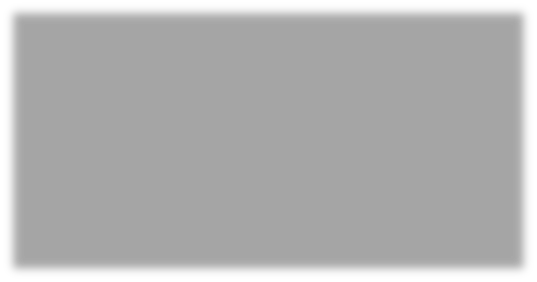 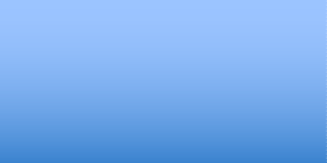 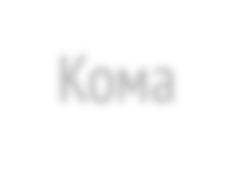 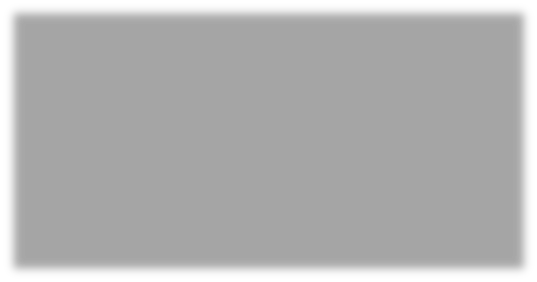 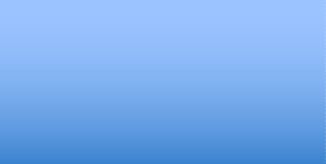 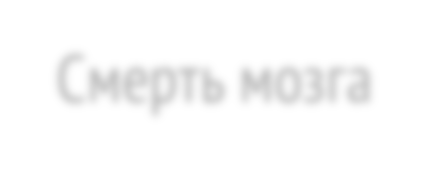 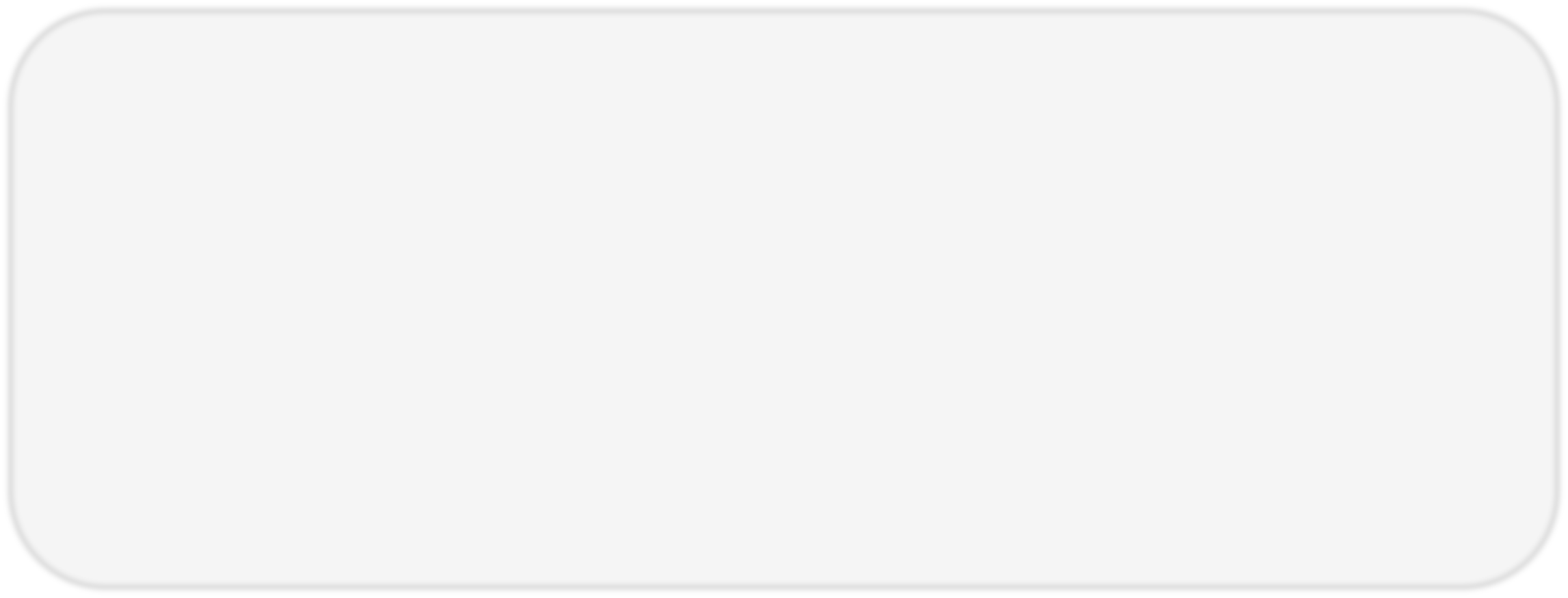 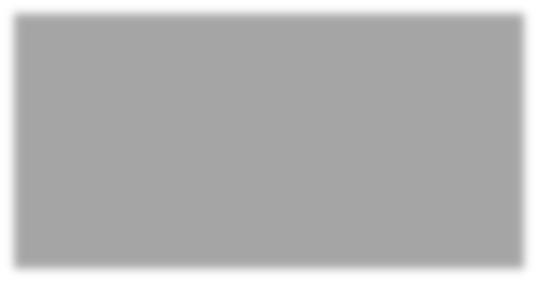 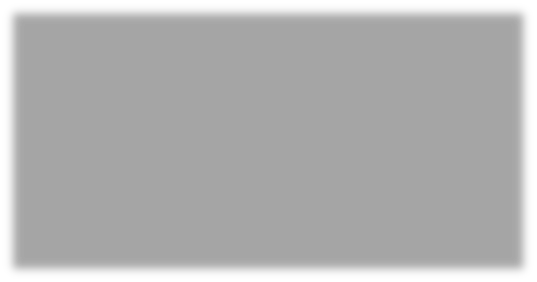 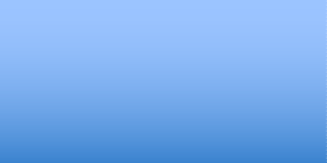 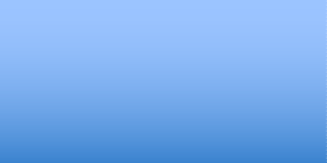 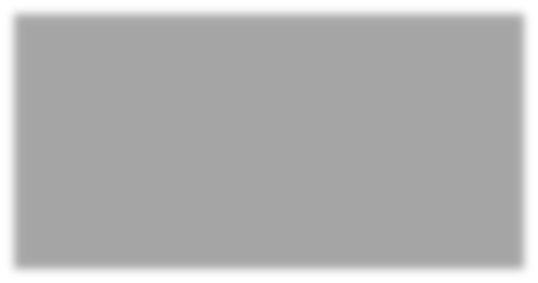 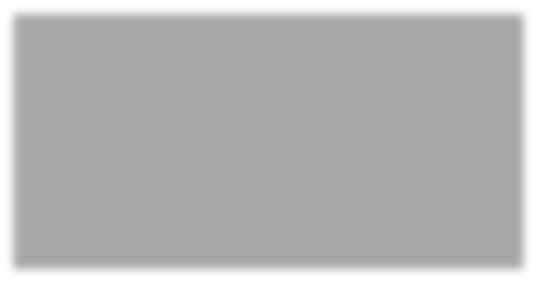 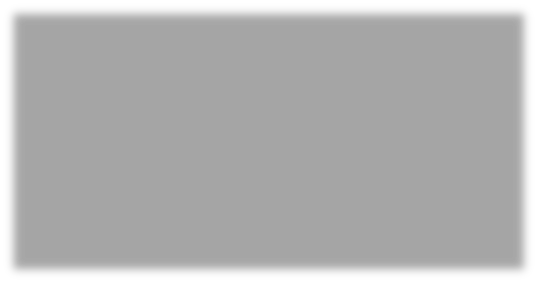 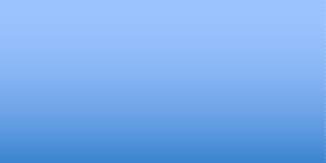 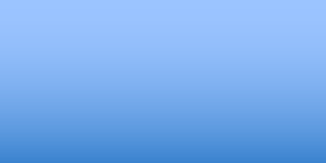 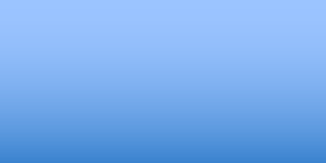 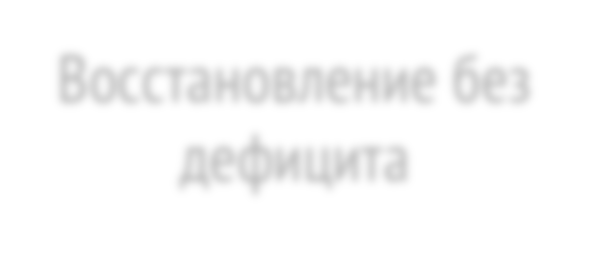 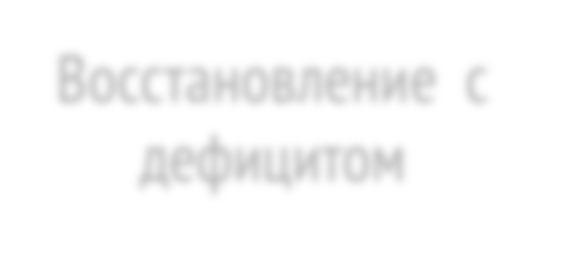 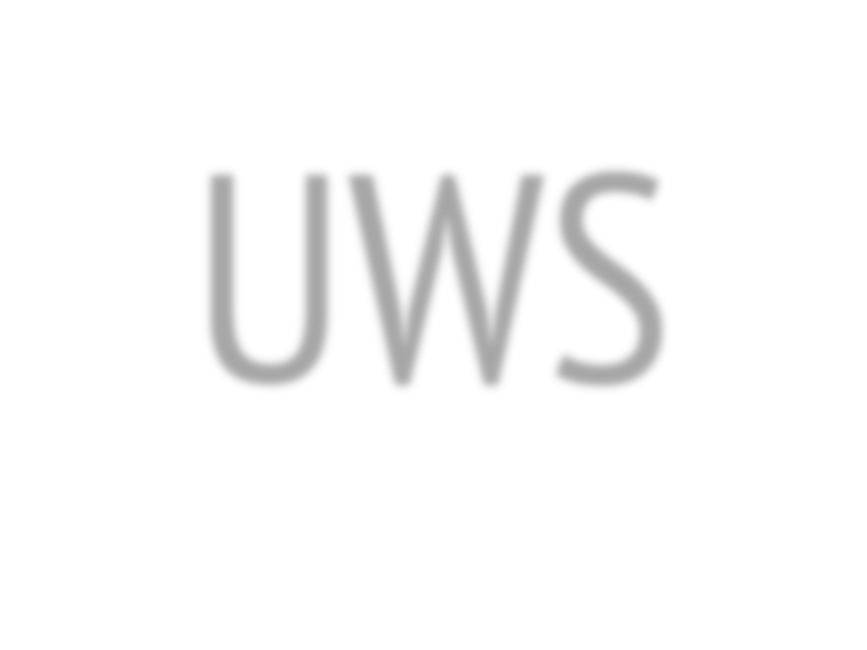 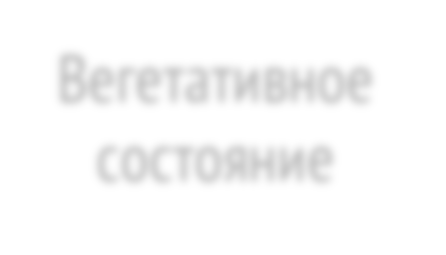 Восстановление без  дефицита
Восстановление с  дефицитом
Вегетативное  состояние
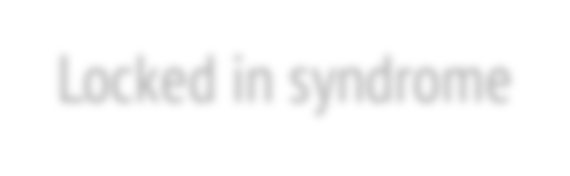 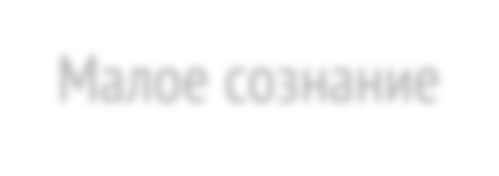 Locked in syndrome
Малое сознание
UWМалое соSзнание -
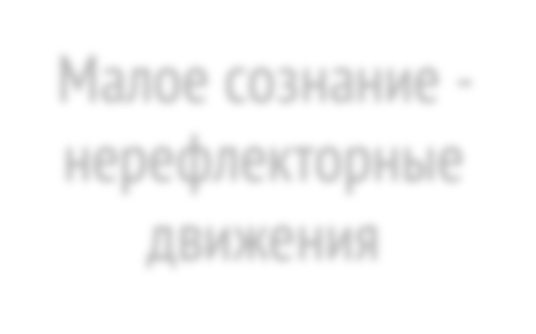 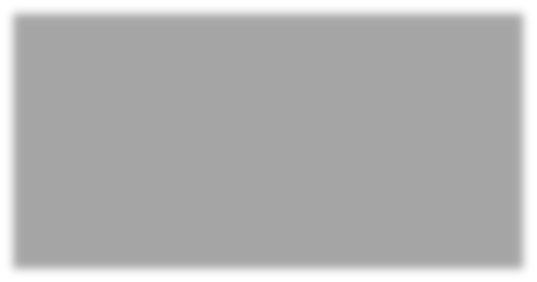 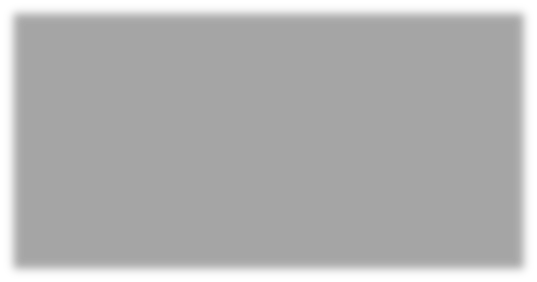 Малое сознание +
Выполнение команд
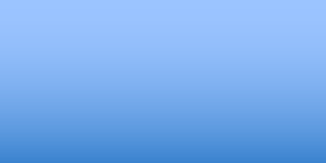 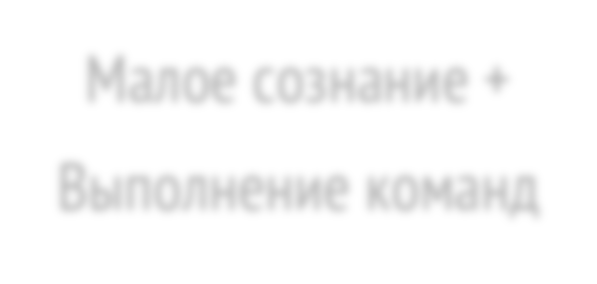 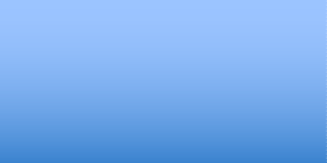 нерефлекторные  движения
van Erp WS, Lavrijsen JCM, van de Laar FA, Vos PE, Laureys S, Koopmans RTCM. The vegetative state/unresponsive wakefulness syndrome: a systematic review of prevalence studies. Eur J Neurol. 2014;21(11):1361-1368.
doi:10.1111/ene.12483.
Клинический институт Мозга
Эпидемиология UAS
от 0,2 до 3,4 случаев на 100 000 человек для ВС и около 1,5 случаев на
1 000 000 для СМС*
США  в 1994 г.	до 25 тыс. взрослых и до 10 тыс. детей
Япония на 100 млн. населения страны приходится до 3000 таких  больных
Франция – 4 случая на 1 миллион
Екатеринбург- до 6,7 пациентов на миллион популяции.
*Pisa F, Biasutti E, Drigo D, Barbone F. The Prevalence of Vegetative and Minimally Conscious States. Journal of Head Trauma Rehabilitation. 2014;29(4):E23-E30.  doi:10.1097/htr.0b013e3182a4469f.
Мы задумались и начали читать
До 2014 года было опубликовано на более 500 статей по ранней мобилизации пациентов ОРИТ.
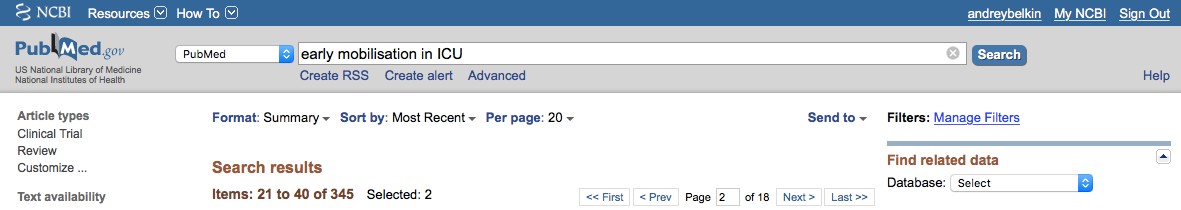 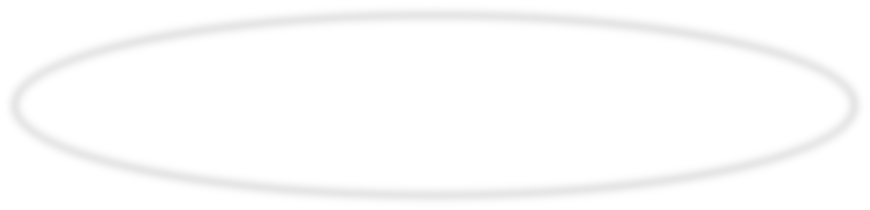 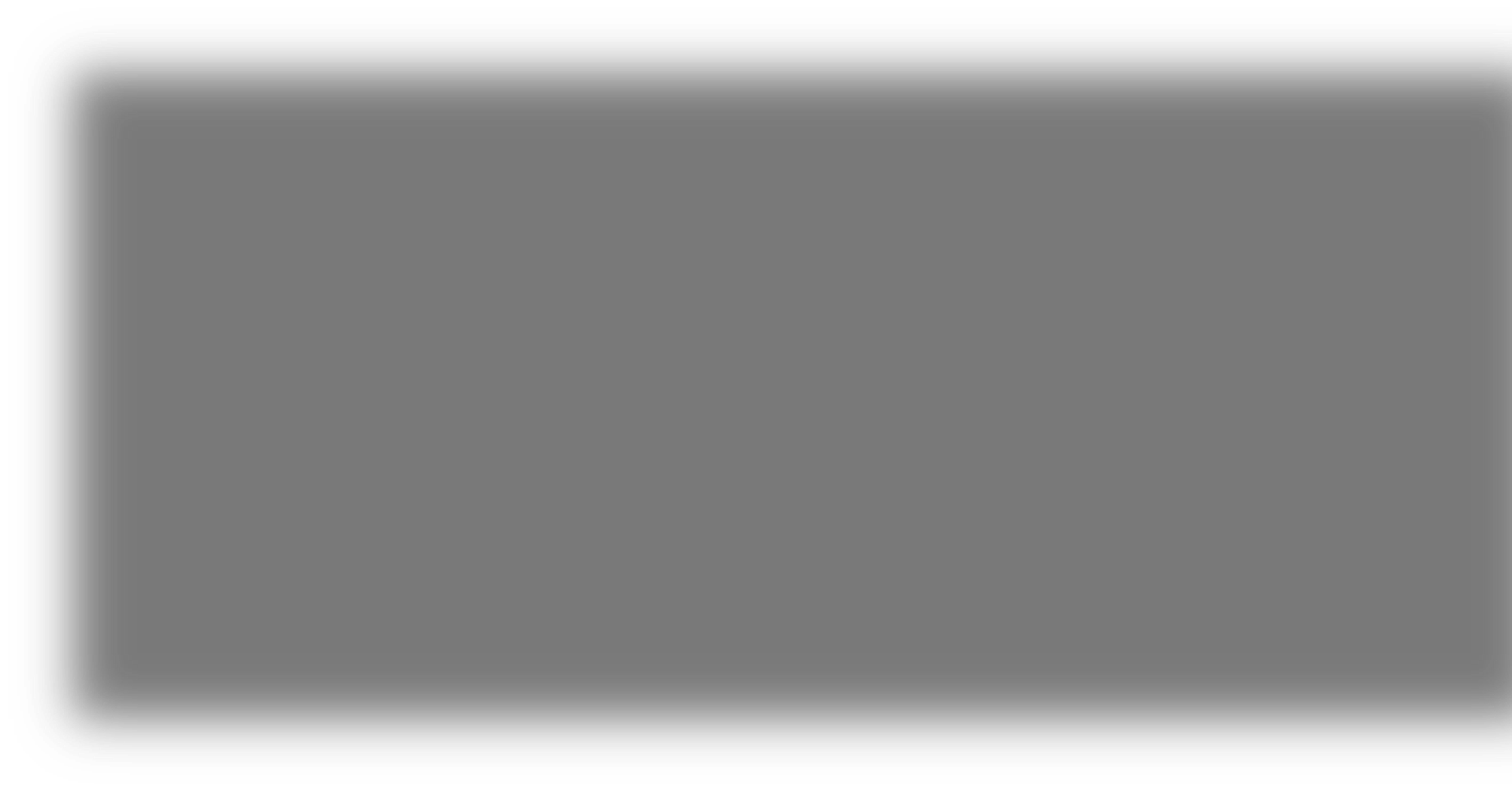 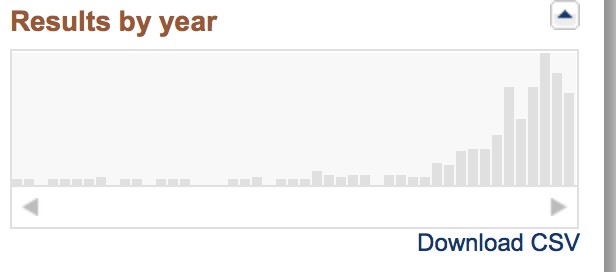 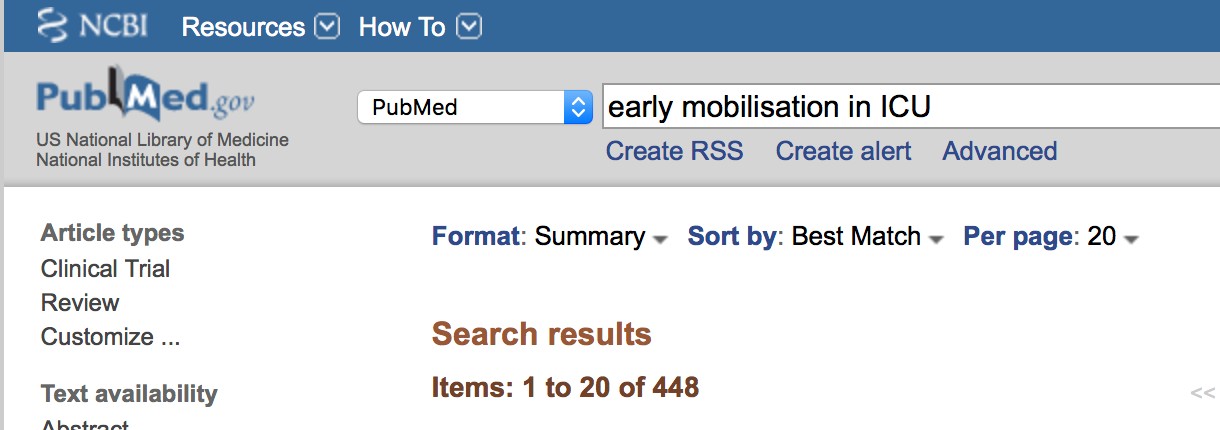 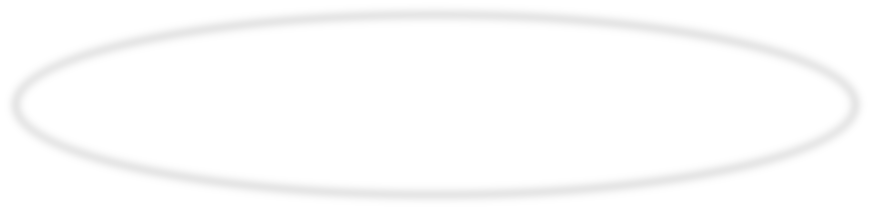 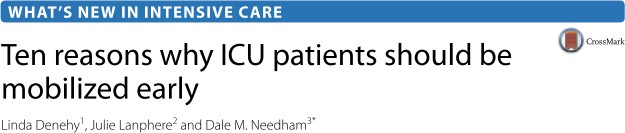 Функциональные исходы восстановления при начале реабилитации в
1-4 дня лучше, чем на 7-14 день
Реабилитация снижает частоту делирия на 50% в сочетании с  подобранной стратегией седации
Комбинации велоэргометра, tilt-table + FES, виртуальной реальности –
дадут эффект профилактики ПНМКС и когнитивных нарушений
Пока нет твердой уверенности во влиянии на формальные  госпитальные показатели (LOS, летальность)
Denehy L, Lanphere J, Needham DM. Ten reasons why ICU patients should be mobilized early. Intensive Care Med. 2016:1-5. doi:10.1007/s00134-016-4513-2.
Снижает ли ранняя мобилизация койко-день в хирургических  ОРИТ?
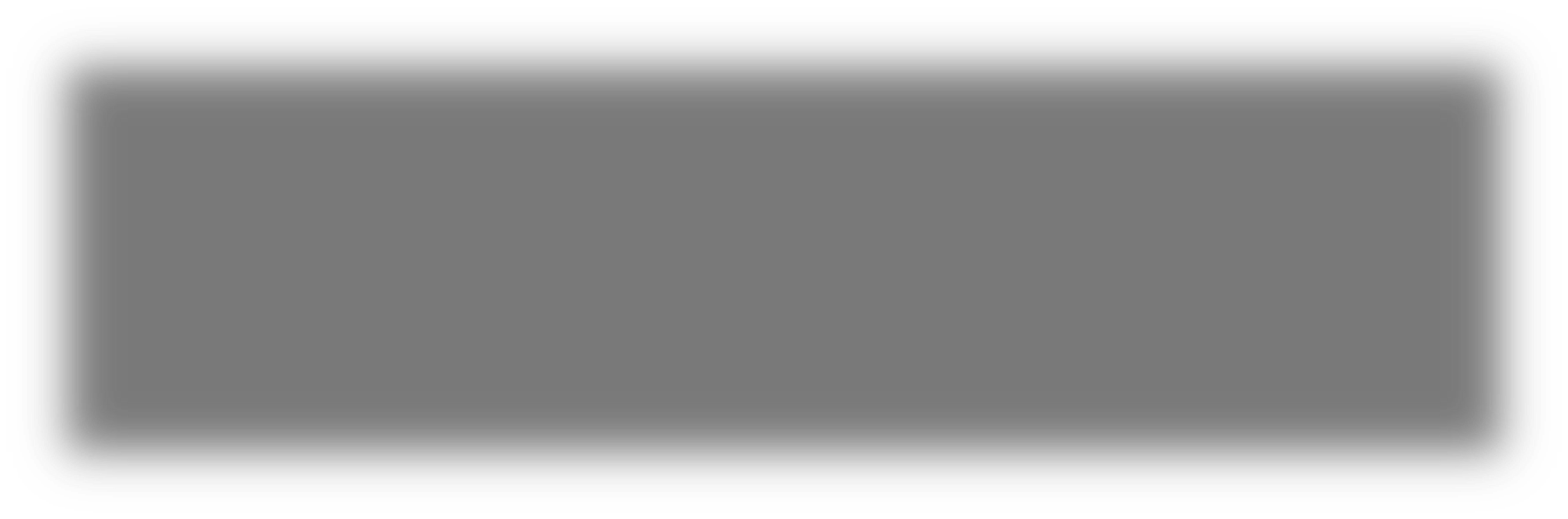 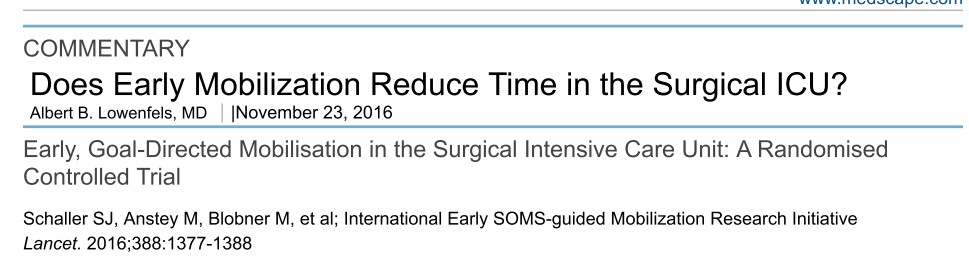 Уровень мобильности был выше в группе с активной реабилитацией(P < .0001).
Продолжительность пребывания в ОРИТ была меньше на 3 дня (P = .0054).
Госпитальная и постгоспитальная в течение 90 дней летальность не отличалась в обеих  группах (P = .09)
Существенно больше пациентов выписались непосредственно домой, минуя  реабилитационные отделения(P = .0007).
Lowenfels AB. Does Early Mobilization Reduce Time in the Surgical ICU ? 2016:871272.
Клиника Института Мозга©
Предоперационные физические упражнения. Обзор
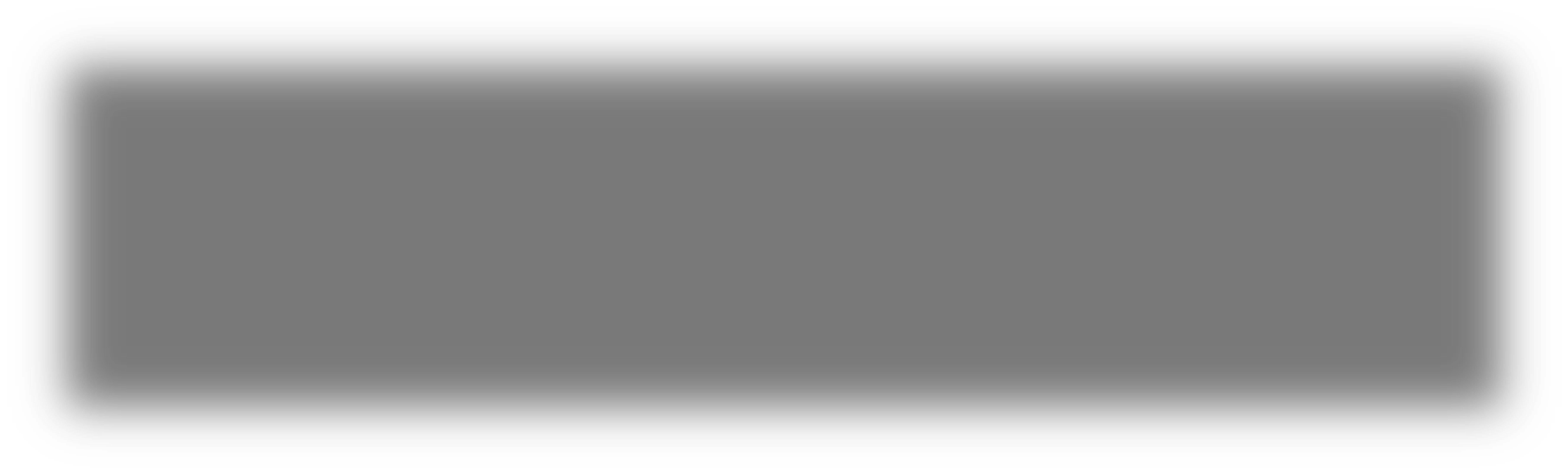 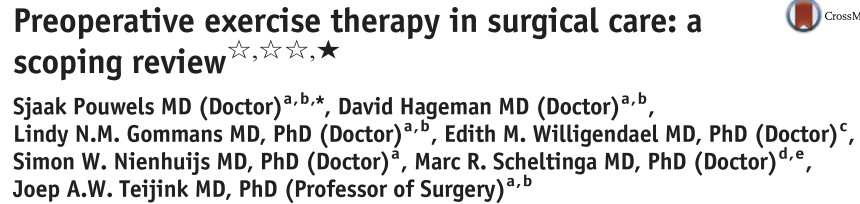 Предоперационные физические упражнения по улучшению кардиореспираторных  функций перед кардиохирургическими, торакопульмональными, сосудистыми,  ортопедическими и абдоминальными операциями не доказали клинического  эффекта, но повлияли на уменьшение койко-дня и, возможно, сокращение  послеоперационных осложнений.
Нет конкретных рекомендаций по выборы методик предоперационной реабилитации
Pouwels S, Hageman D, Gommans LNM, et al. Preoperative exercise therapy in surgical care: a scoping review. J Clin Anesth. 2016;33:476-490.  doi:10.1016/j.jclinane.2016.06.032.
Клиника Института Мозга©
Эффективность подострой (post ICU) реабилитации.	Данные  метаанализа
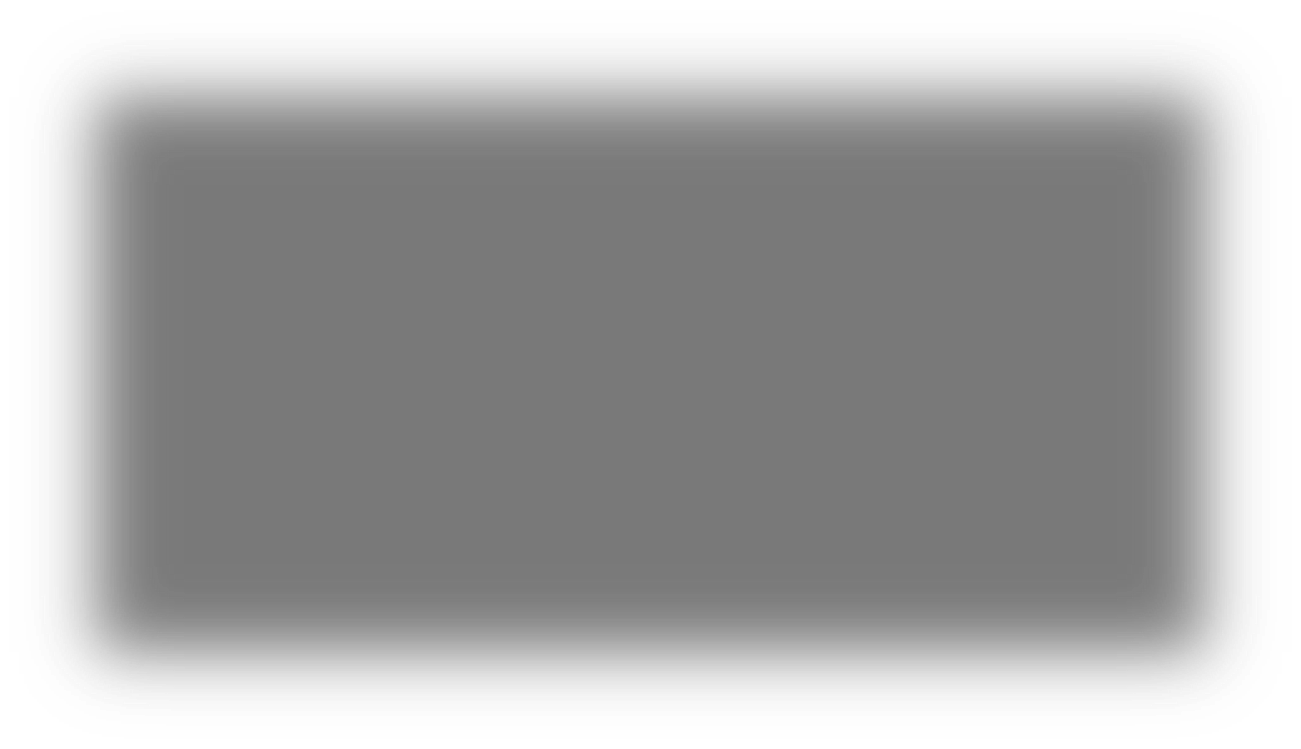 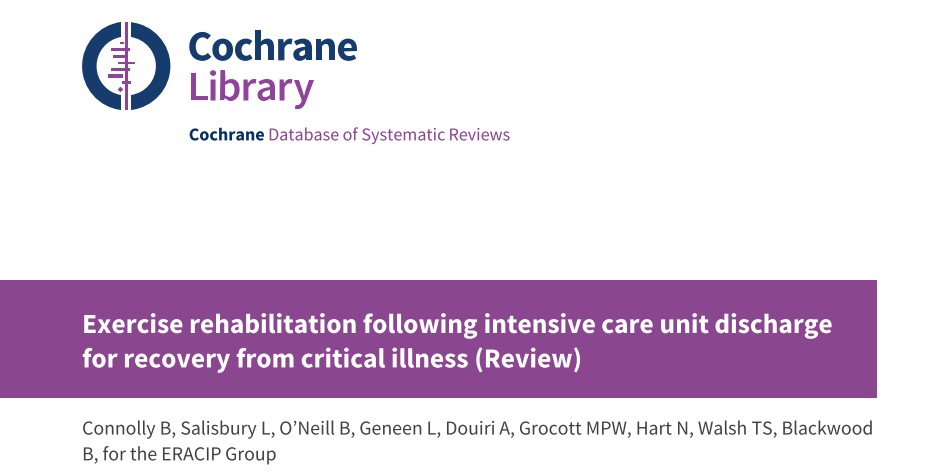 В настоящее время нет убедительных данных о повышении  функциональной активности и улучшении качества жизни  пациентов, получивших подострую PRM терапию после пребывания  в ОРИТ.	Основная причина – отсутствие достаточного количества  исследований с сопоставимым дизайном и набором метрик
Connolly B, Salisbury L, O’Neill B, et al. Exercise rehabilitation following intensive care unit discharge for recovery from critical illness. Cochrane  Database Syst Rev. 2015;(6):N.PAG-N.PAG. doi:10.1002/14651858.CD008632.pub2.www.cochranelibrary.com.

Клиника Института Мозга©
Клинико-экономическая эффективность ранней мобилизации в  нейрореанимации
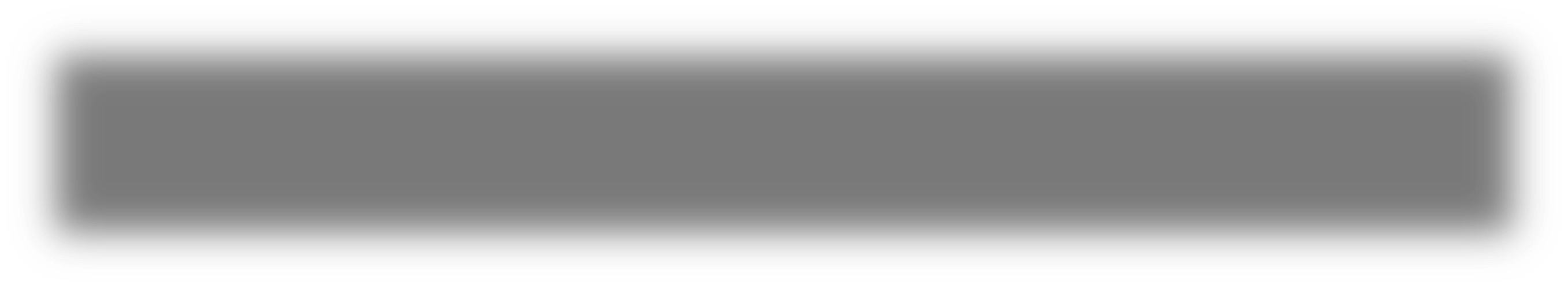 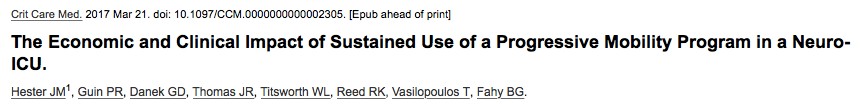 1118 пациентов в 30-коечной нейрореанимации, программа пошаговой  ранней мобилизации
Пребывание в ОРИТ сократилось с 6.5 до 5.8 дней (p = 0.045). Общий  госпитальный койко-день уменьшился 11.3 ± 14.1 до 8.6 ± 8.8 (p < 0.001).  Влияние мобилизации подтверждено вне зависимости от возраста,  диагноза, седации и ИВЛ (p < 0.001).
Госпитальная инфекция сократилась на 50%.
Средняя стоимость затрат на пациента уменьшилась на 16% (p = 0.045), что  позволило  сократить около  12 млн  $	прямых расходов с 2011 по 2013.
Hester JM, Guin PR, Danek GD, et al. The Economic and Clinical Impact of Sustained Use of a Progressive Mobility Program in a Neuro-  ICU. Crit Care Med. 2017:1. doi:10.1097/CCM.0000000000002305.
Клиника Института Мозга©
Клинико-экономическая эффективность ранней мобилизации в  нейрореанимации
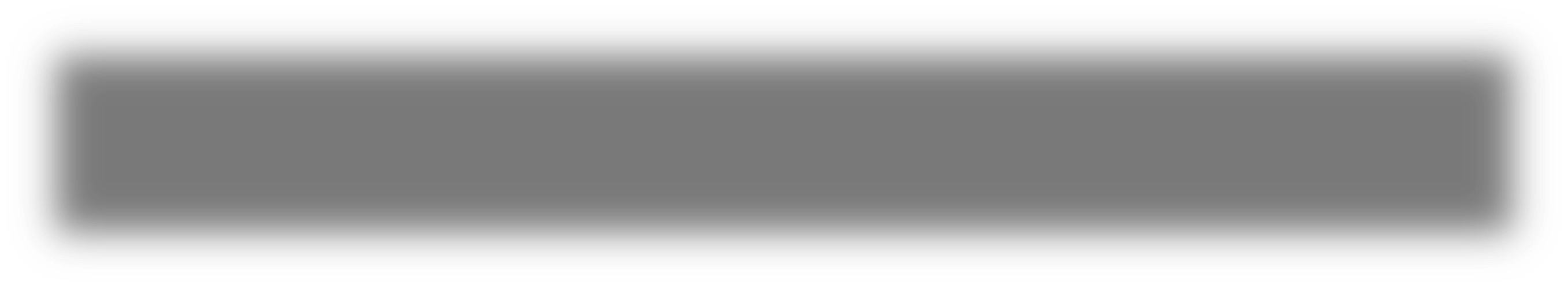 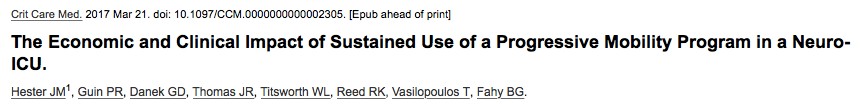 1118 пациентов в 30-коечной нейрореанимации, программа пошаговой  ранней мобилизации
Пребывание в ОРИТ сократилось с 6.5 до 5.8 дней (p = 0.045). Общий  госпитальный койко-день уменьшился 11.3 ± 14.1 до 8.6 ± 8.8 (p < 0.001).  Влияние мобилизации подтверждено вне зависимости от возраста,  диагноза, седации и ИВЛ (p < 0.001).
Госпитальная инфекция сократилась на 50%.
Средняя стоимость затрат на пациента уменьшилась на 16% (p = 0.045), что  позволило  сократить около  12 млн  $	прямых расходов с 2011 по 2013.
Hester JM, Guin PR, Danek GD, et al. The Economic and Clinical Impact of Sustained Use of a Progressive Mobility Program in a Neuro-  ICU. Crit Care Med. 2017:1. doi:10.1097/CCM.0000000000002305.
Клиника Института Мозга©
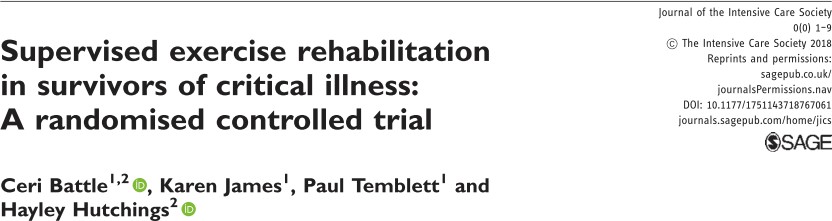 Реабилитация и  качество жизни.
60 пациентов в среднем возрасте 62 года
Несмотря на отсутствие значимой разница в показателях активности в
раннем периоде после ОРИТ, через 12 месяцев эмоциональное состояние и  уровень координированности был достоверно выше у тех, кто получал  реабилитацию в ОРИТ
Battle C, James K, Temblett P, Hutchings H. Supervised exercise rehabilitation in survivors of critical illness: A randomised controlled trial. 2018;0(0):1-9.  doi:10.1177/1751143718767061.
Организация нейрореабилитации после ЧМТ
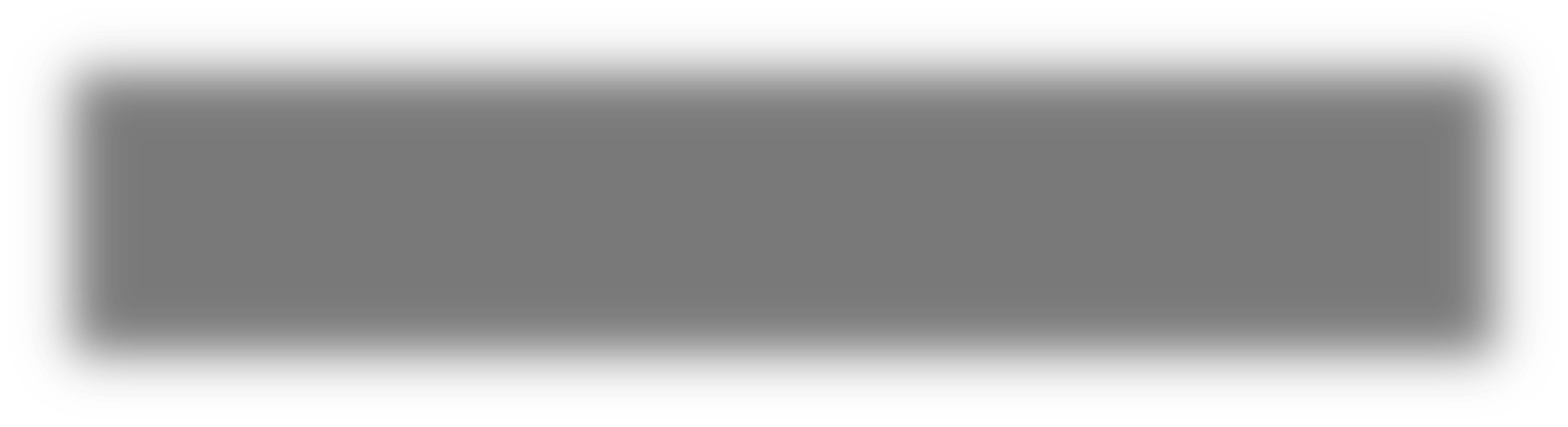 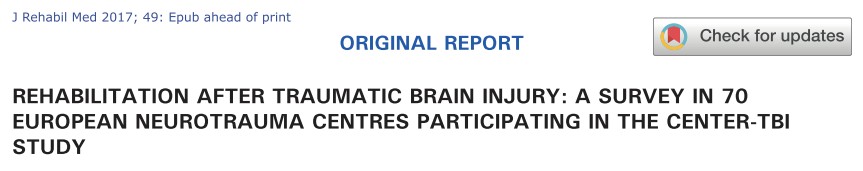 Опрошено 70 центров из 20 стран.
Консультация МДБ доступна для пациентов  ОРИТ в 41% центров, для пациентов палат в  49% центров
Рекомендации по реабилитации при ЧМТ  используются только в 19% центров
Для маршрутизации в 46% центрах  используется возрастной принцип и уровень  сознания. Пациентов старше 65 лет переводят  в отделения сестринского ухода или  локальные госпитали;
Помощь коматозным пациентам  предоставляется только в 12 из 70 центров и  включает мультисенсорную стимуляцию.
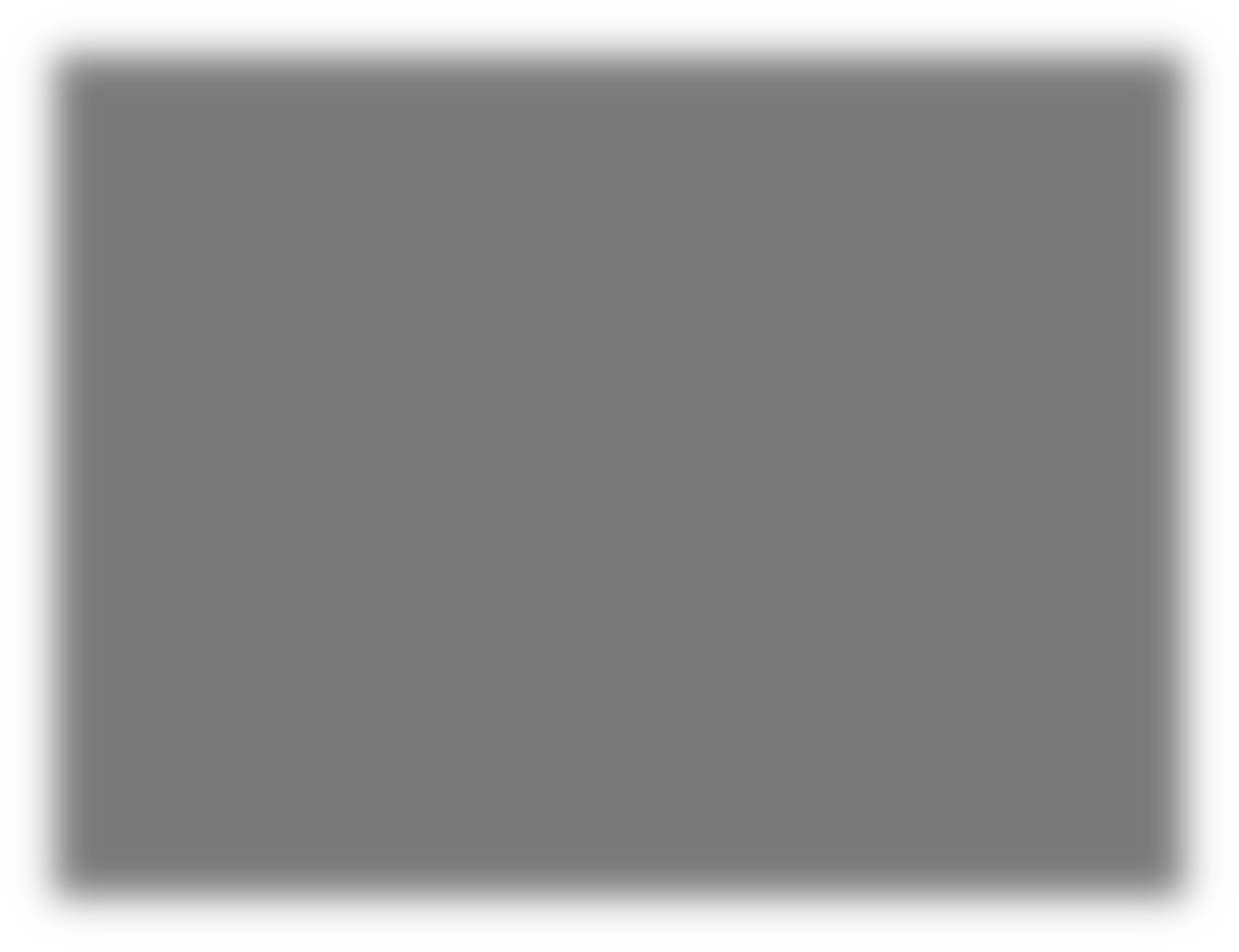 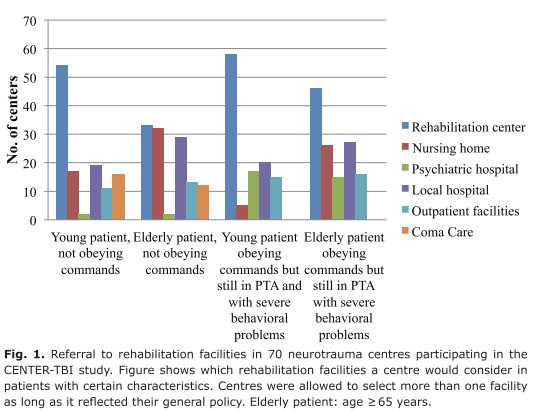 CNOSSEN MC. Rehabilitation after traumatic brain injury: a survey in 70 european neurotrauma centres participating in the center-tbi study. J Rehabil med. 2017;(49). doi:10.2340/16501977-2216.
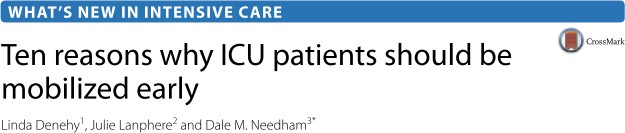 Функциональные исходы восстановления при начале  реабилитации в 1-4 дня лучше, чем на 7-14 день
Реабилитация снижает частоту делирия на 50% в сочетании с  подобранной стратегией седации
Комбинации велоэргометра, tilt-table + FES, виртуальной  реальности – дадут эффект профилактики ПНМКС и когнитивных  нарушений
Пока нет твердой уверенности во влиянии на формальные  госпитальные показатели (LOS, летальность)
Подтверждается
Denehy L, Lanphere J, Needham DM. Ten reasons why ICU patients should be mobilized early. Intensive Care Med. 2016:1-5. doi:10.1007/s00134-016-4513-2.
Клинико-экономическая эффективность ранней мобилизации в  нейрореанимации
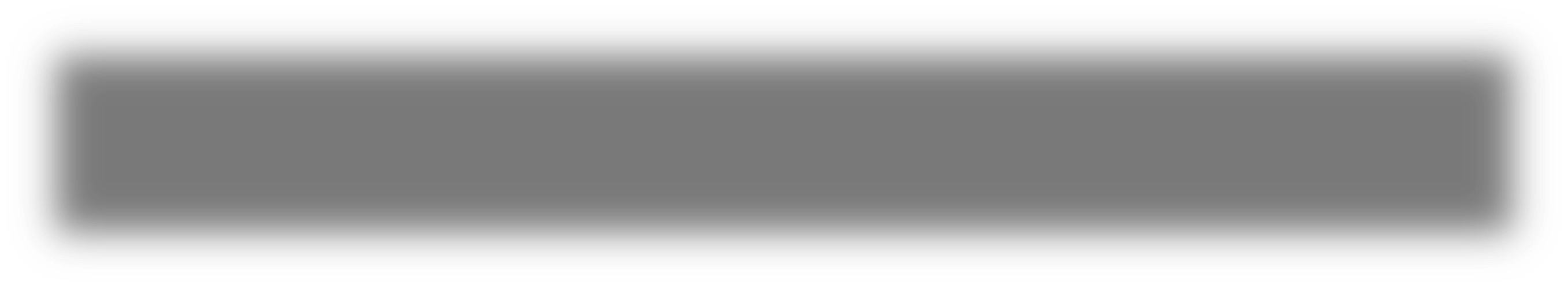 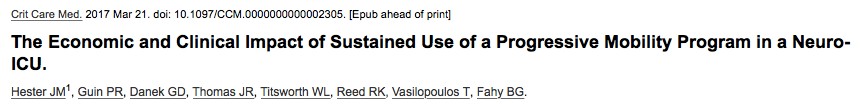 1118 пациентов в 30-коечной нейрореанимации, программа пошаговой  ранней мобилизации
Пребывание в ОРИТ сократилось с 6.5 до 5.8 дней (p = 0.045). Общий  госпитальный койко-день уменьшился 11.3 ± 14.1 до 8.6 ± 8.8 (p < 0.001).  Влияние мобилизации подтверждено вне зависимости от возраста,  диагноза, седации и ИВЛ (p < 0.001).
Госпитальная инфекция сократилась на 50%.
Средняя стоимость затрат на пациента уменьшилась на 16% (p = 0.045), что  позволило  сократить около  12 млн  $	прямых расходов с 2011 по 2013.
Hester JM, Guin PR, Danek GD, et al. The Economic and Clinical Impact of Sustained Use of a Progressive Mobility Program in a Neuro-  ICU. Crit Care Med. 2017:1. doi:10.1097/CCM.0000000000002305.
Клиника Института Мозга©
Подтверждается
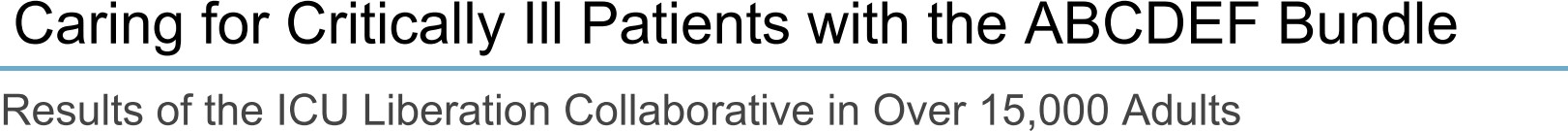 Эти данные от более чем 15 000 пациентов в 68 ОИТ показали улучшение результатов независимо от того, была ли производительность пучка полной или  пропорциональной (т. е. в диапазоне "дозы"). Пациенты, получавшие каждый день больше элементов пучка ABCDEF, имели большую и значительно повышенную  вероятность выживания; реже оставались в коме, имели делирий и снижение физической активности; были освобождены от вентиляции; избегали повторных  госпитализаций в ОРИТ..
Каждое увеличение 10% внутри ABCDEF независимо предсказывает 15% - е улучшение как выживаемости, так и дней без комы и делирия
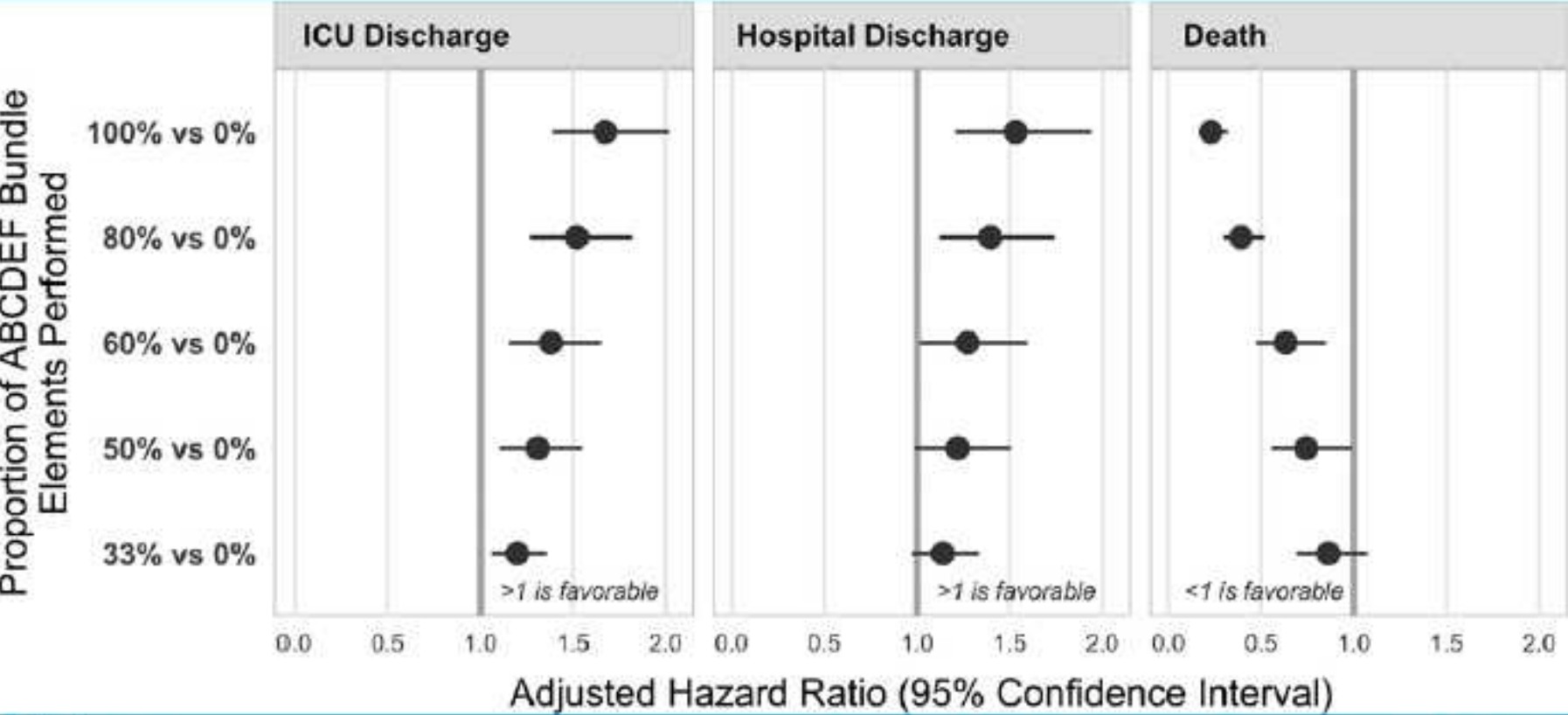 Pun BT, Balas MC, Barnes-Daly MA,  et al. Caring for Critically Ill Patients with the ABCDEF Bundle: Results of the ICU Liberation Collaborative in Over 15,000 Adults. Crit Care Med. 2019;47(1):3-14.  doi:10.1097/CCM.0000000000003482.
Реабилитация в интенсивной терапии (РеабИТ)
Профилактика и лечение патологических состояний, возникших в период пребывания пациента в отделении реанимации  и интенсивной терапии, осуществляемые мультидисциплинарной реабилитационной бригадой (МДБ) на основе  мониторинга реабилитационного потенциала с целью сохранить функциональный статус и качество жизни  пациента на преморбидном уровне
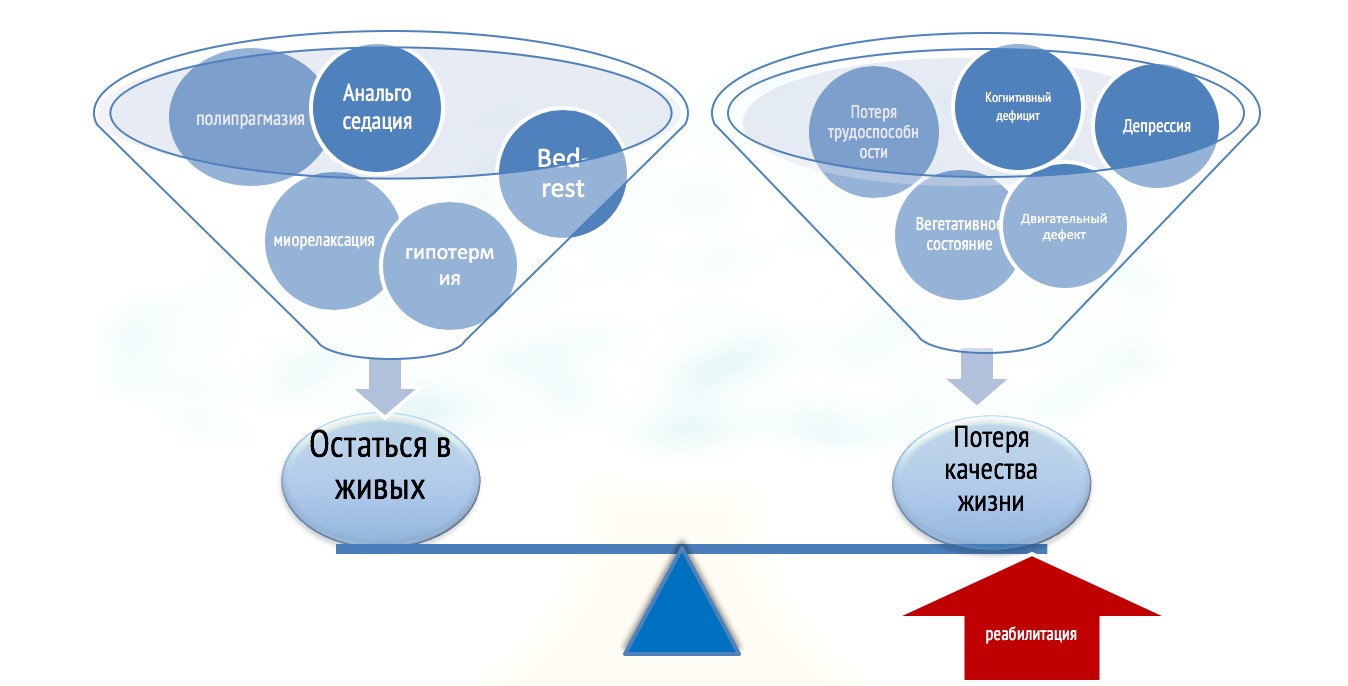 Geetha Kayambu, BSc Phyt (Hons); Robert Boots, PhD; Jennifer Paratz P.
Physical Therapy for the Critically Ill in the ICU: A Systematic Review and Meta-Analysis. Critical care medicine. 2013;(c):1–12.
Cameron, Ball, Doherty TJ. Early mobilization in the critical care unit : A review of adult and pediatric literature . J Crit Care. 2015;30:664–672.
Клиника Института Мозга©
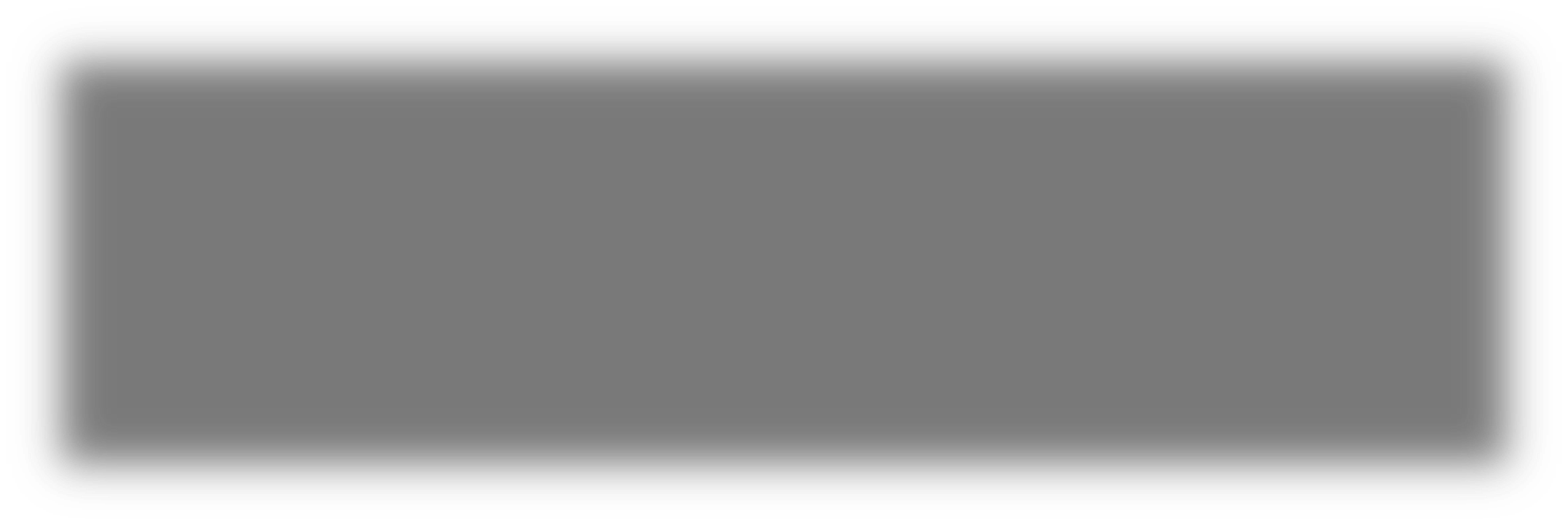 Прототипы
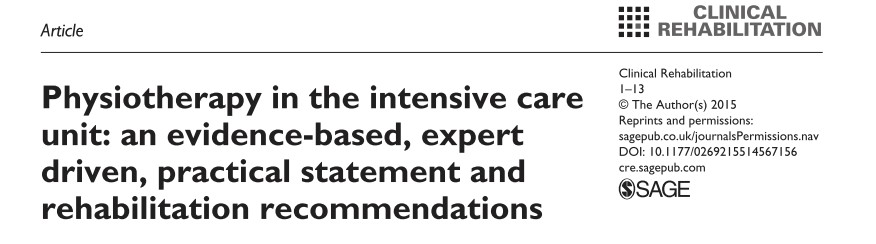 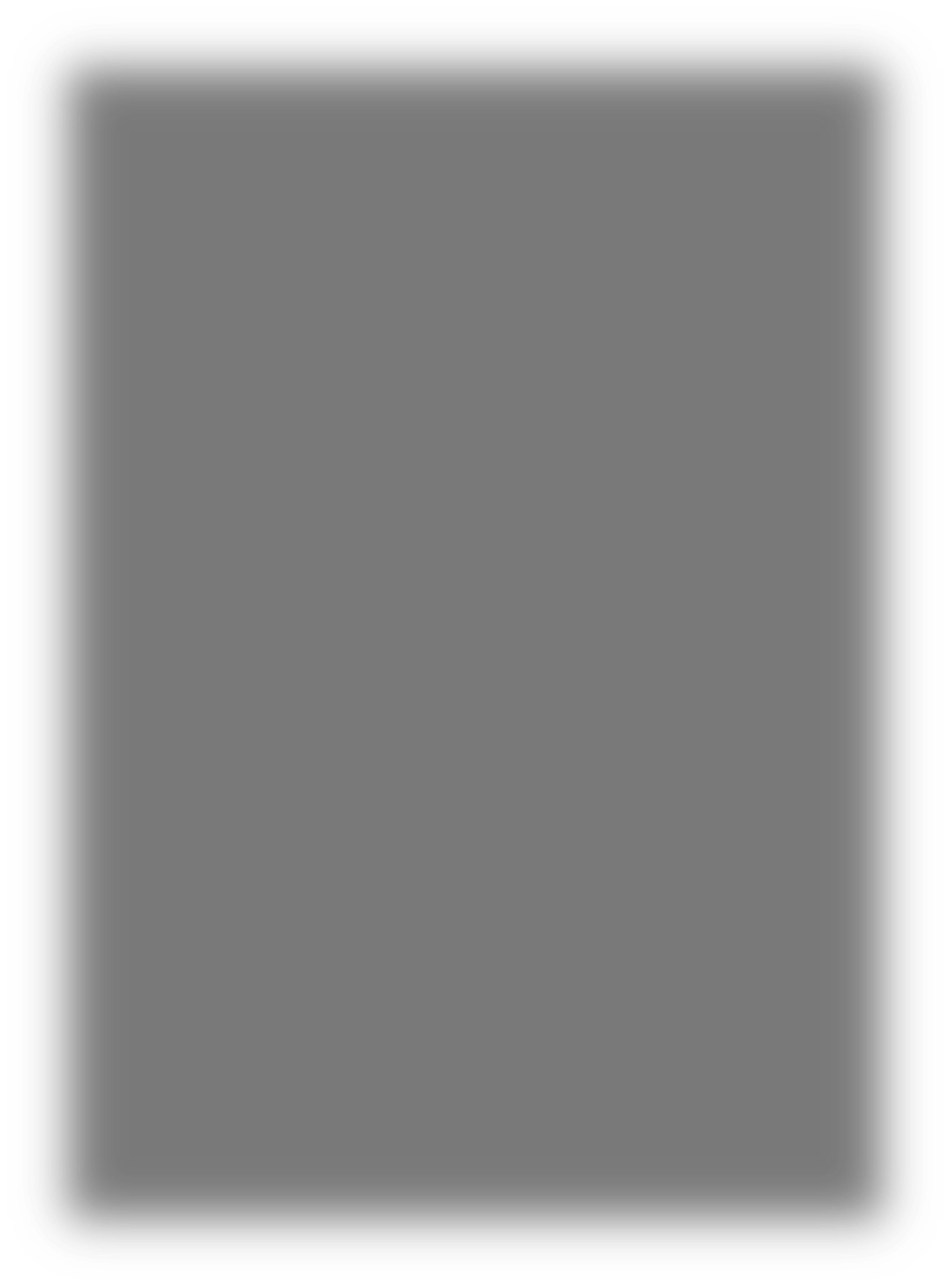 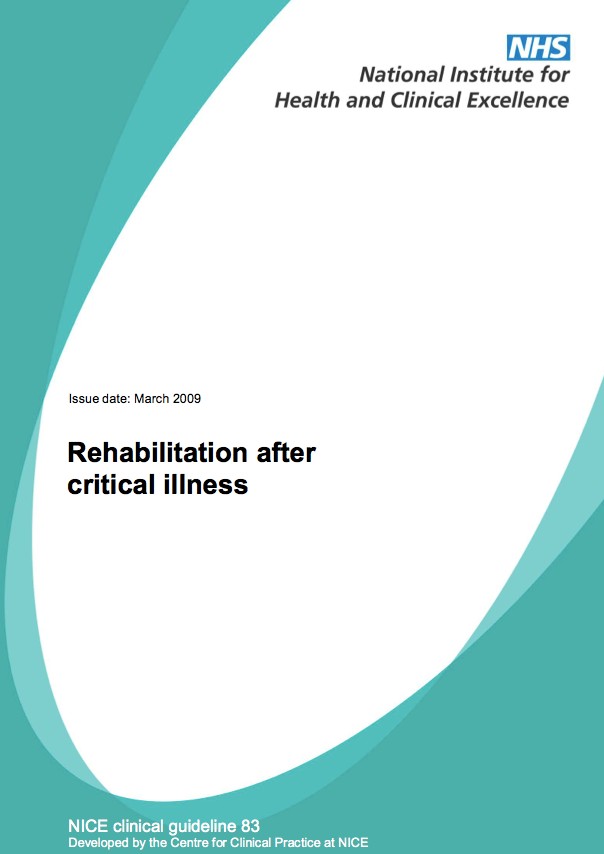 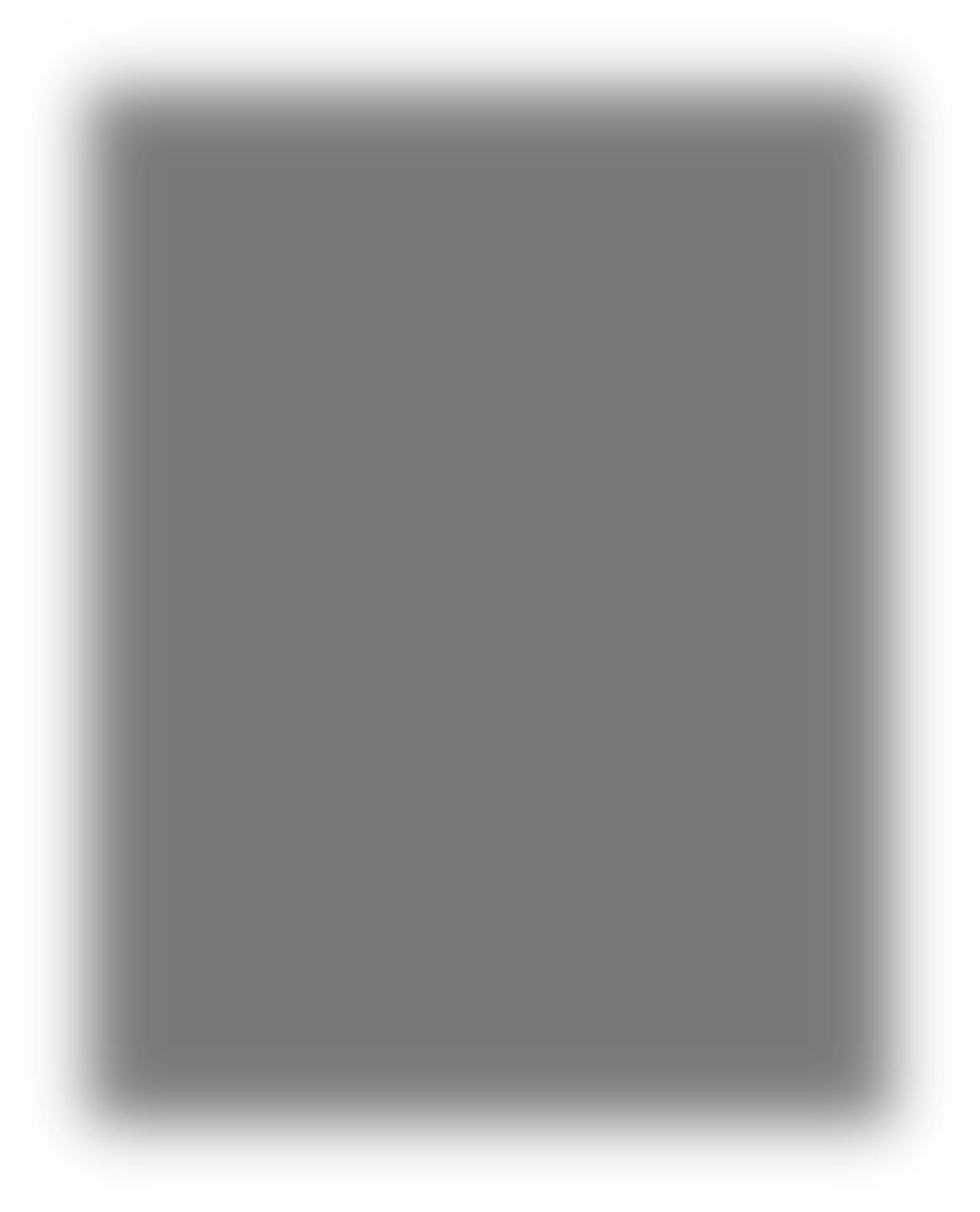 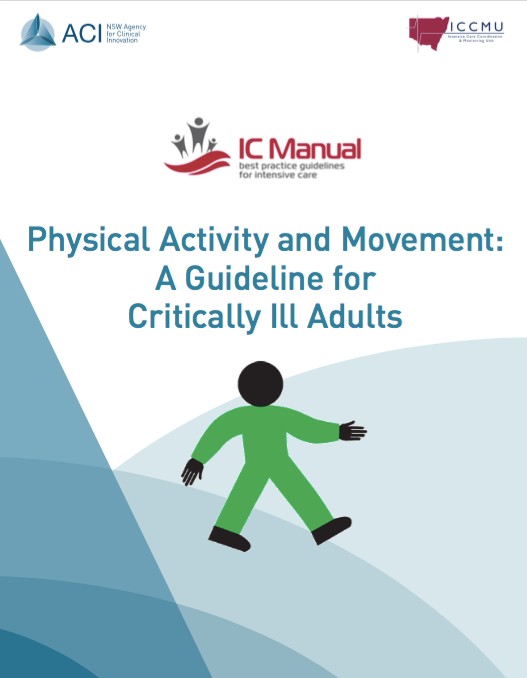 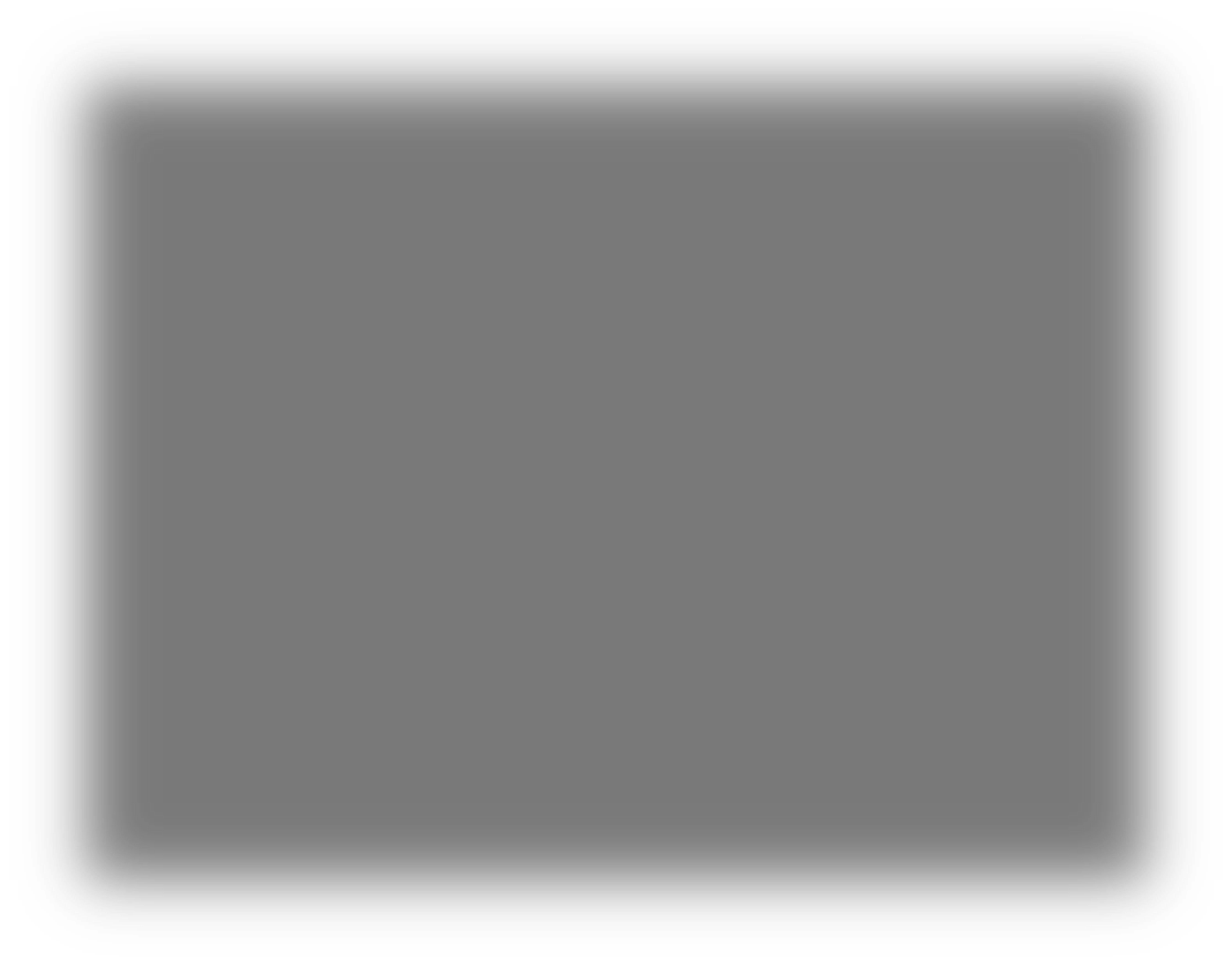 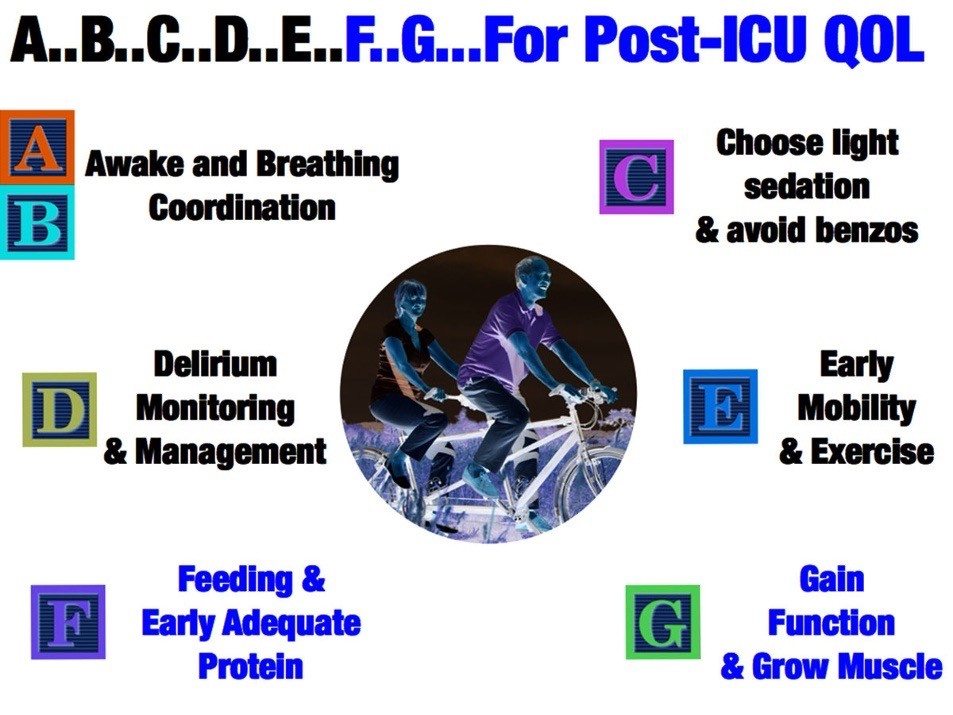 Клиника Института Мозга©
Мы начали писать клинические рекомендации
«Реабилитация в интенсивной терапии – РеабИТ»
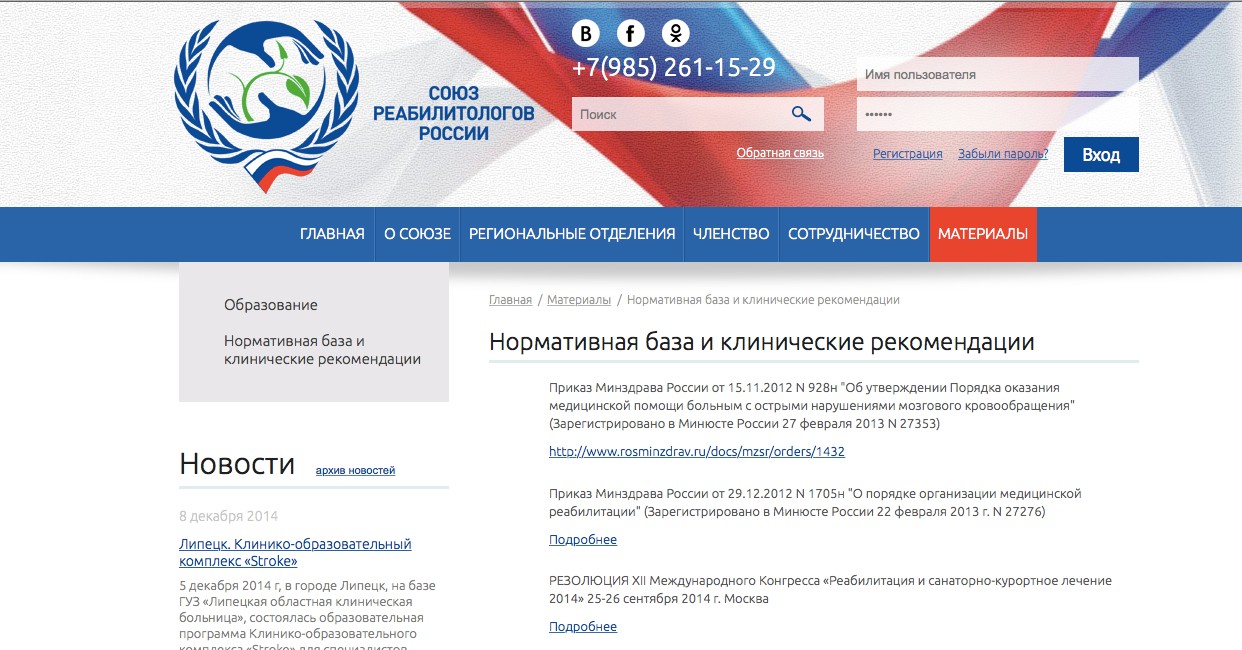 http://rehabrus.ru
Поднимаем!
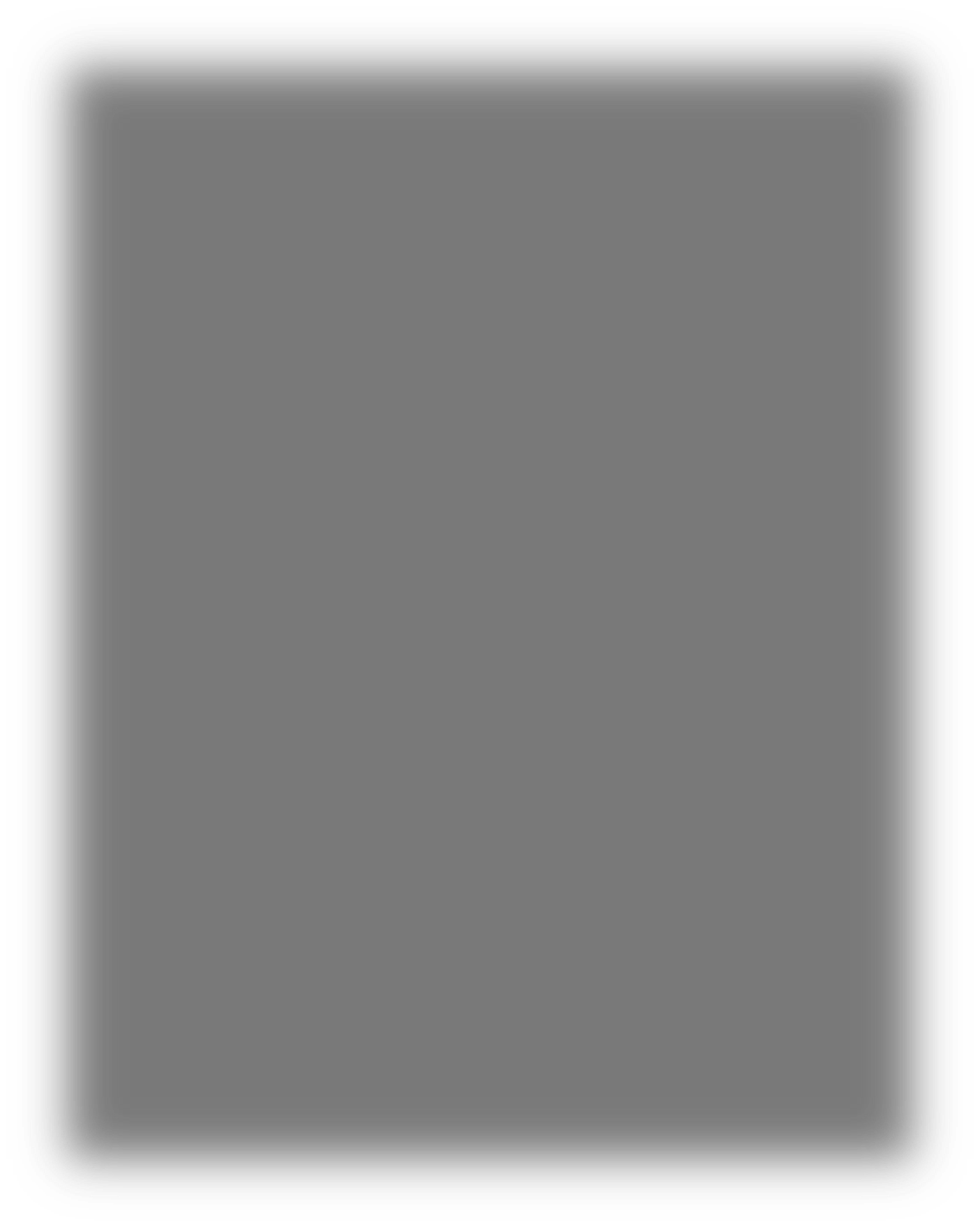 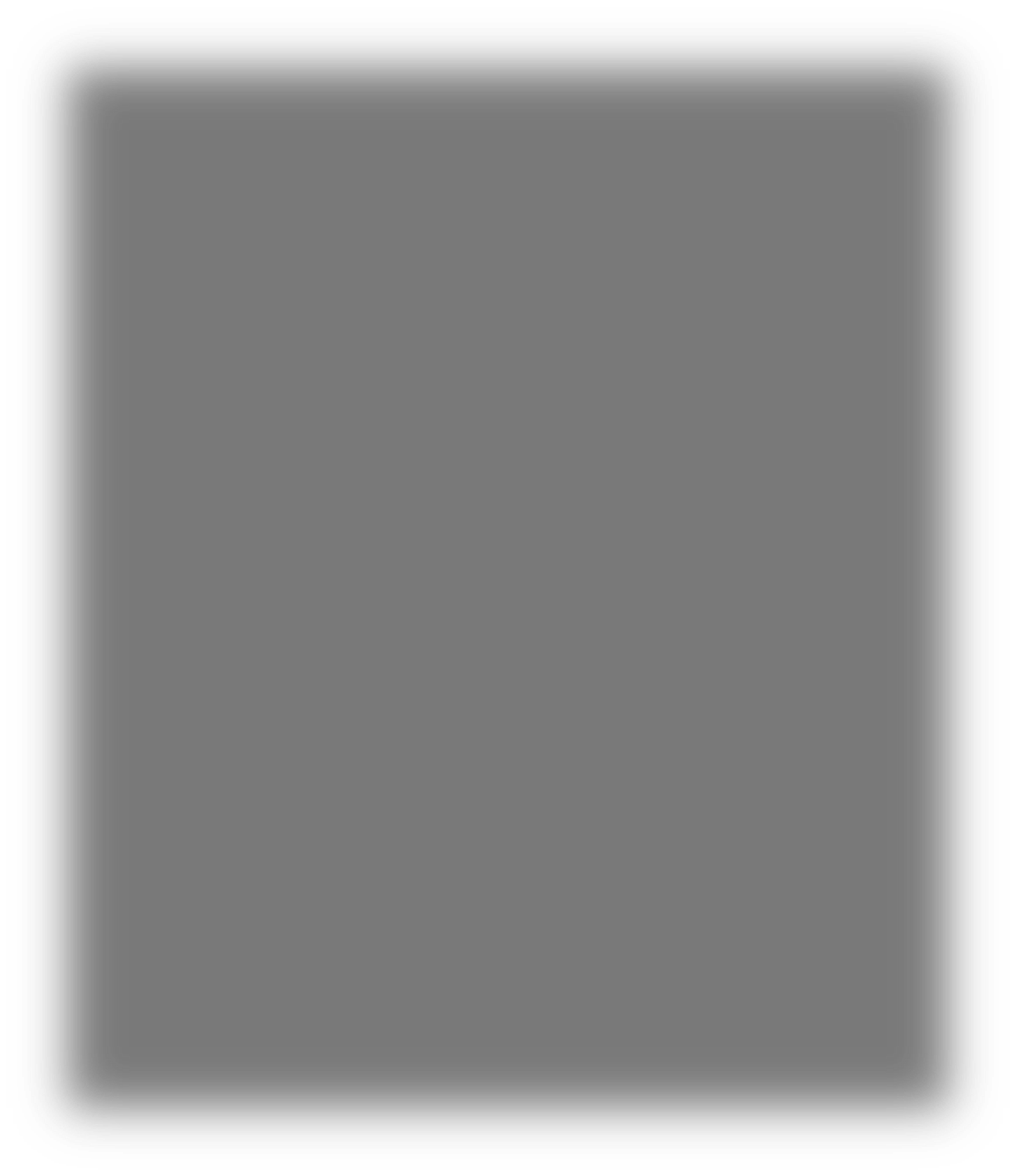 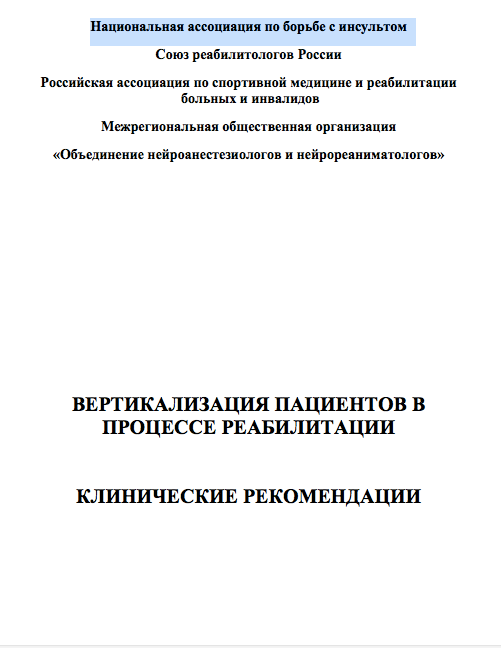 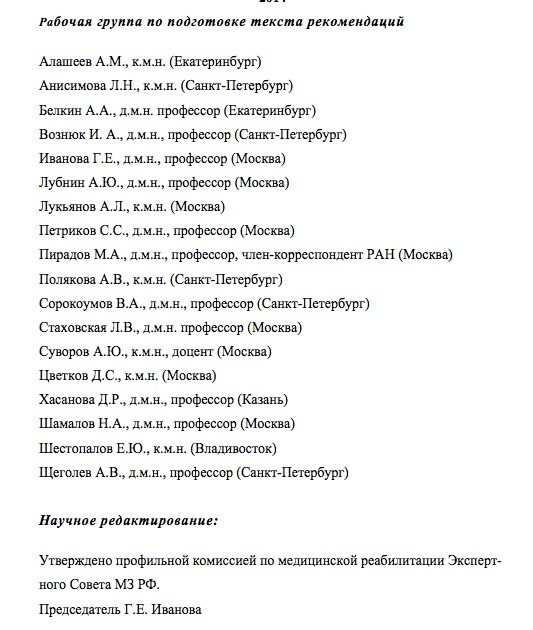 Глотаем!
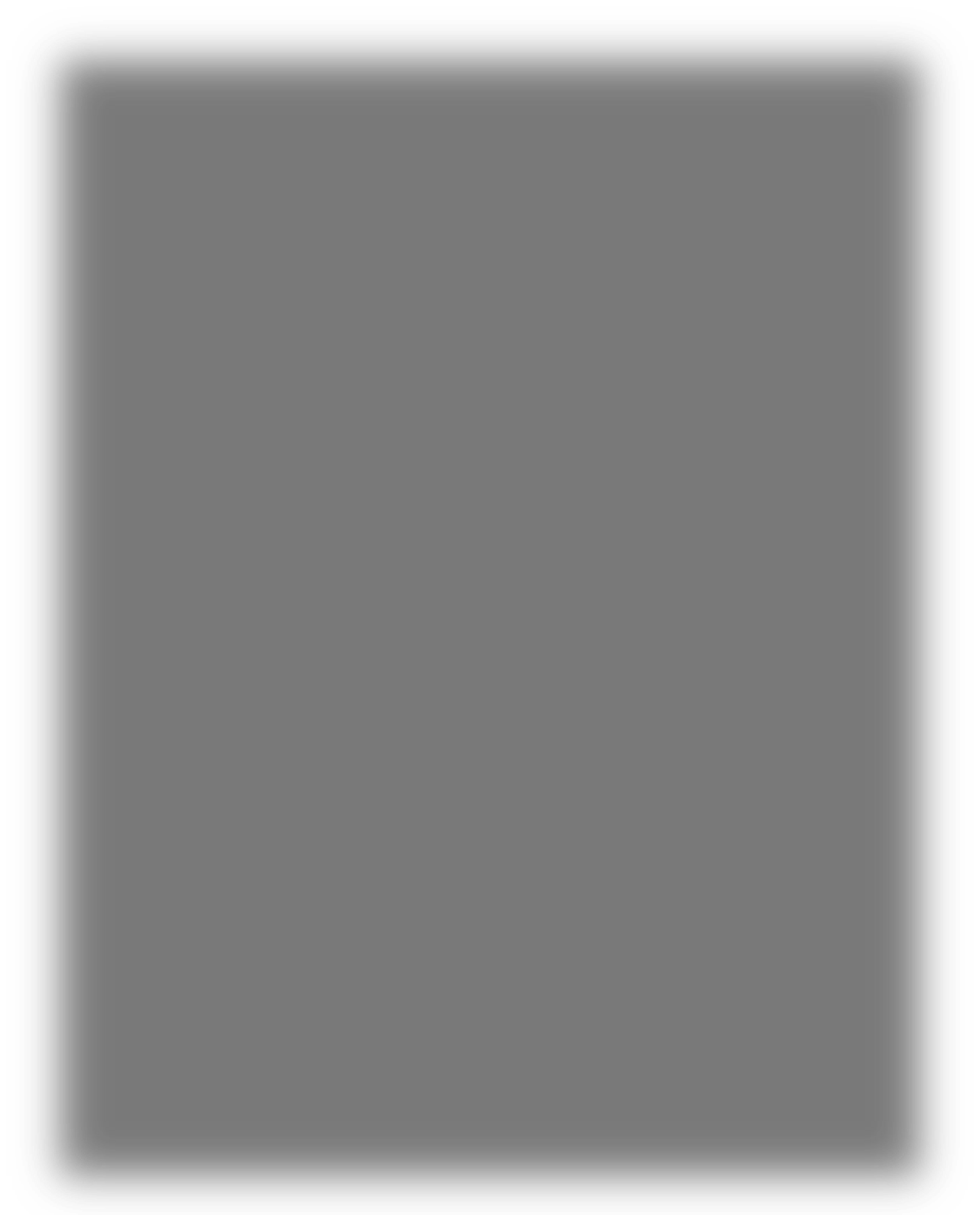 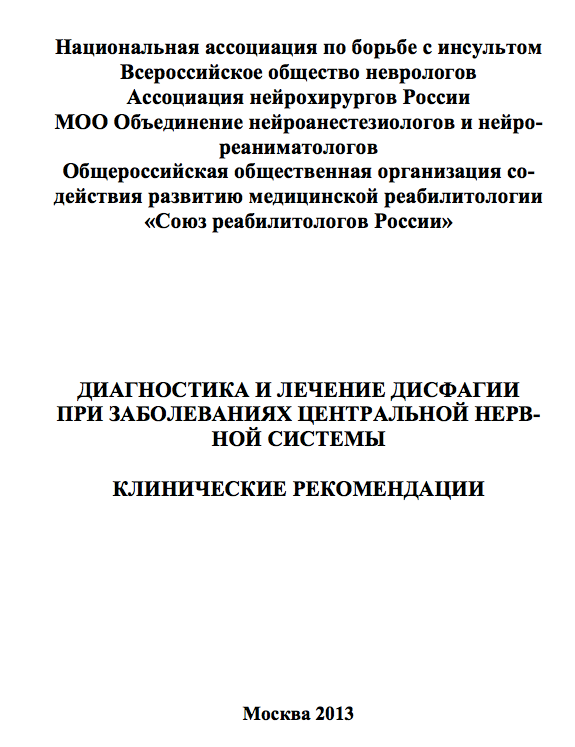 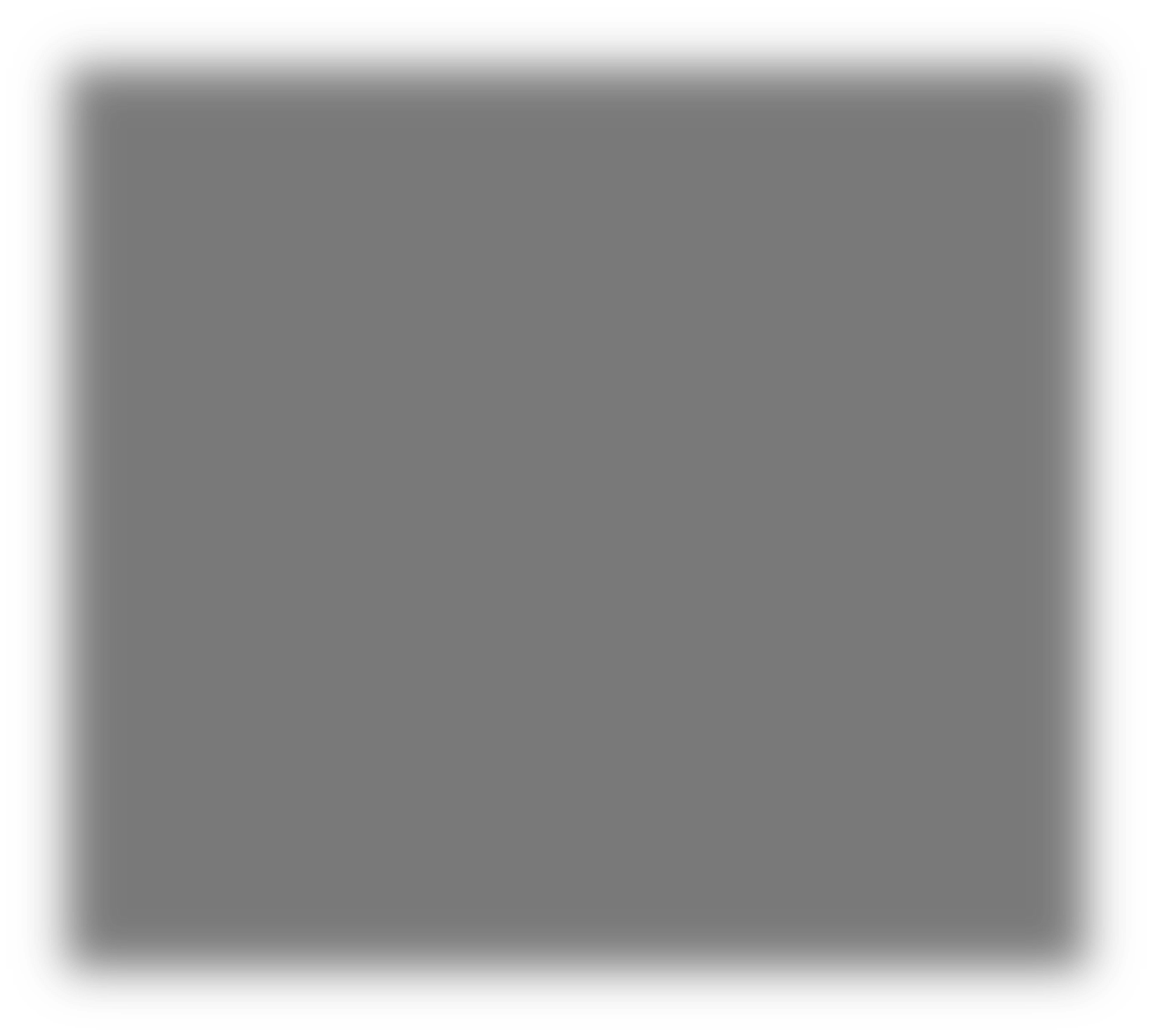 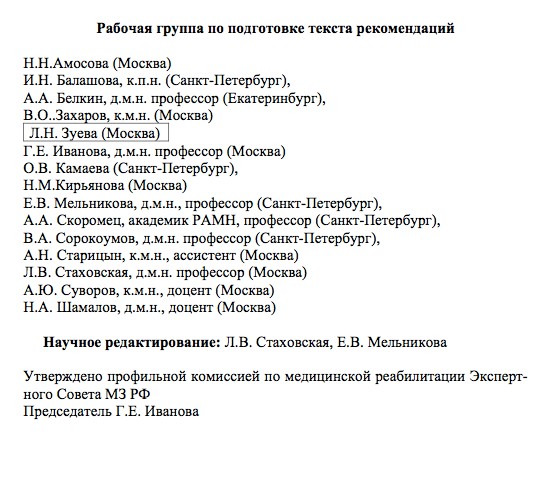 Кормим!
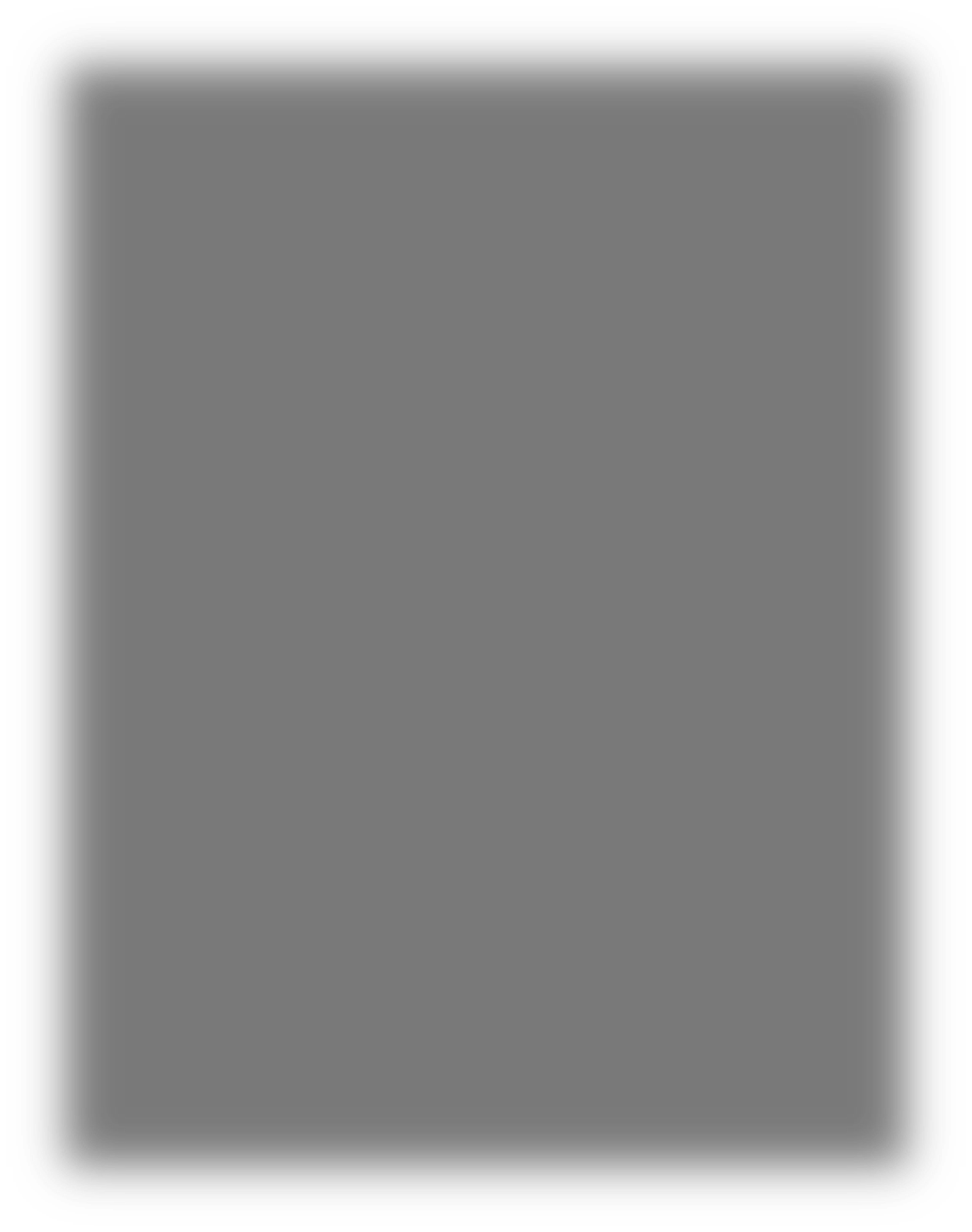 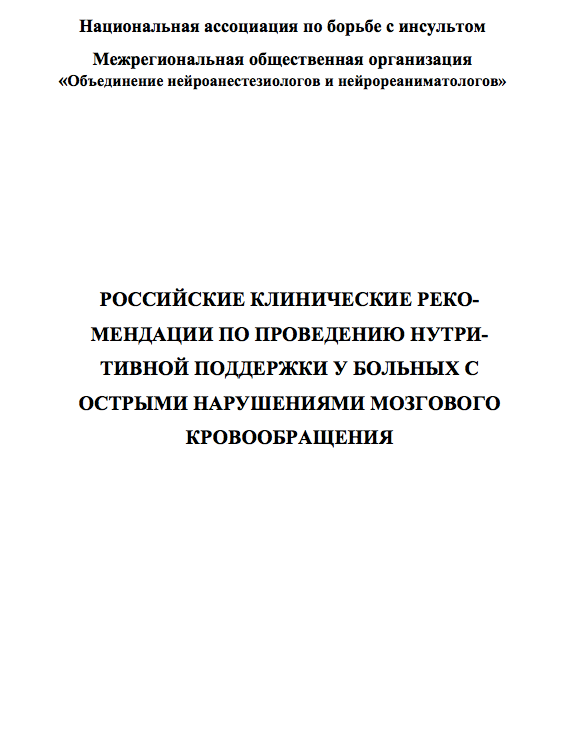 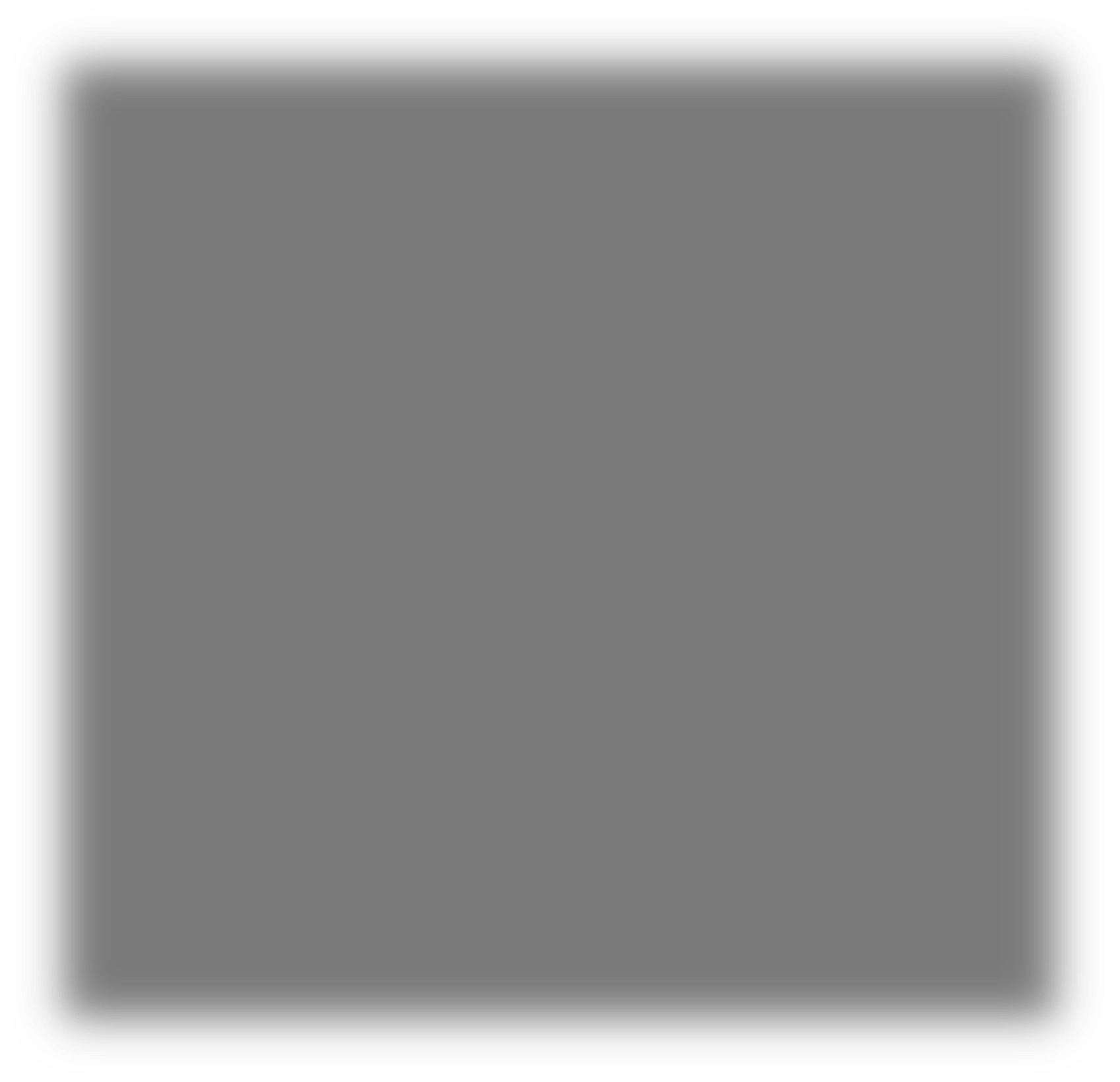 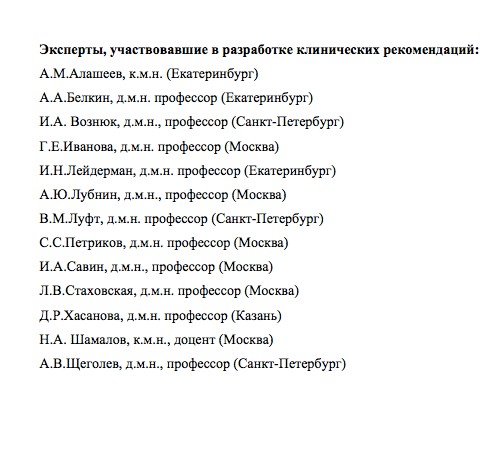 Пробуждаем!
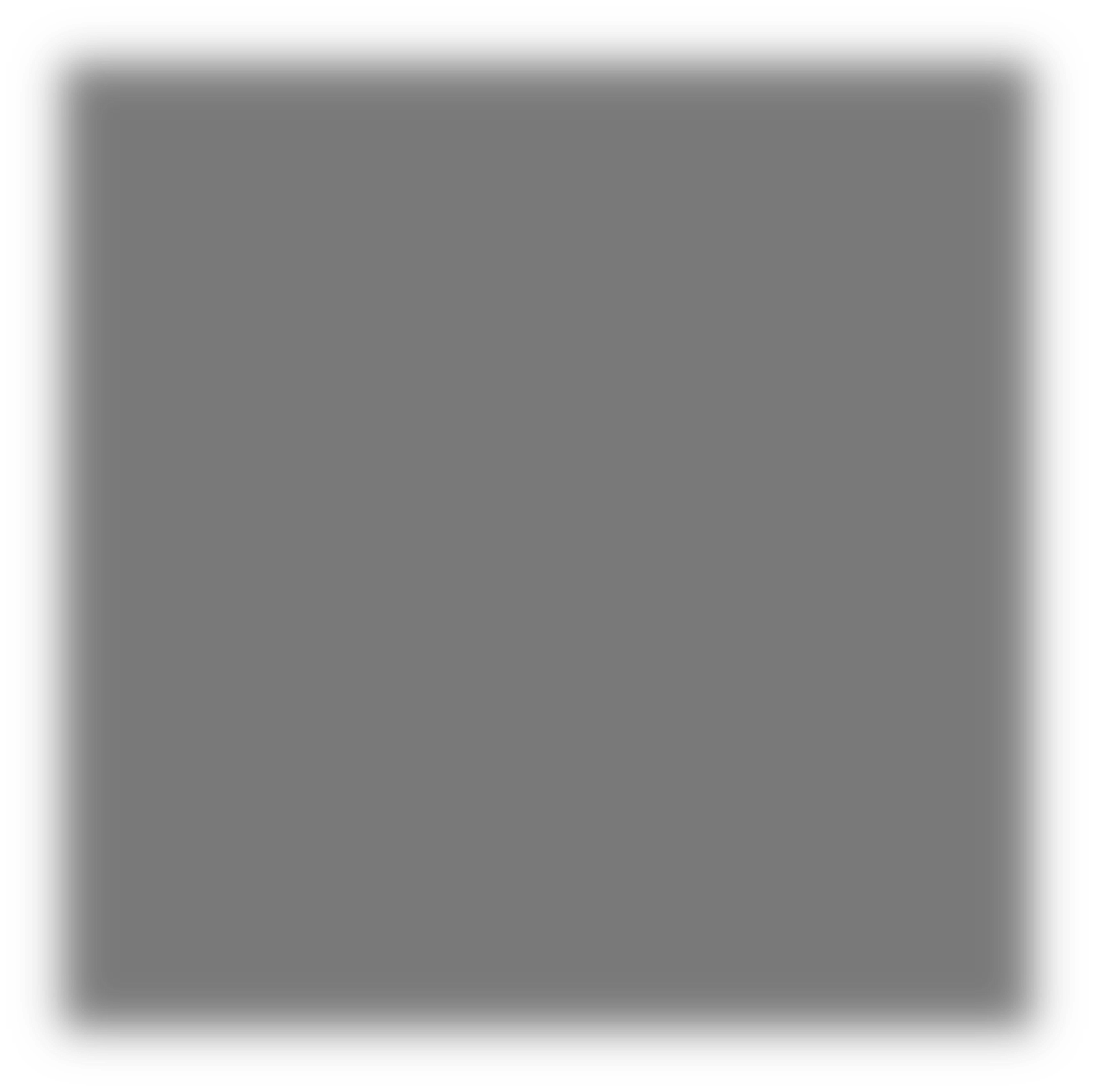 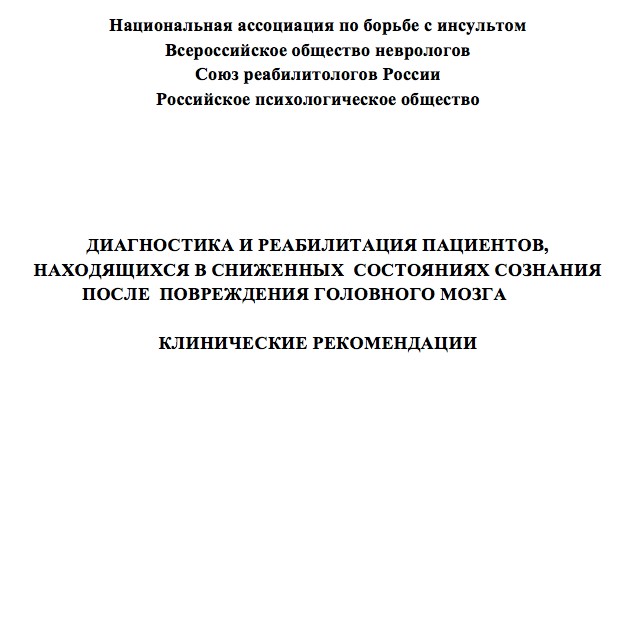 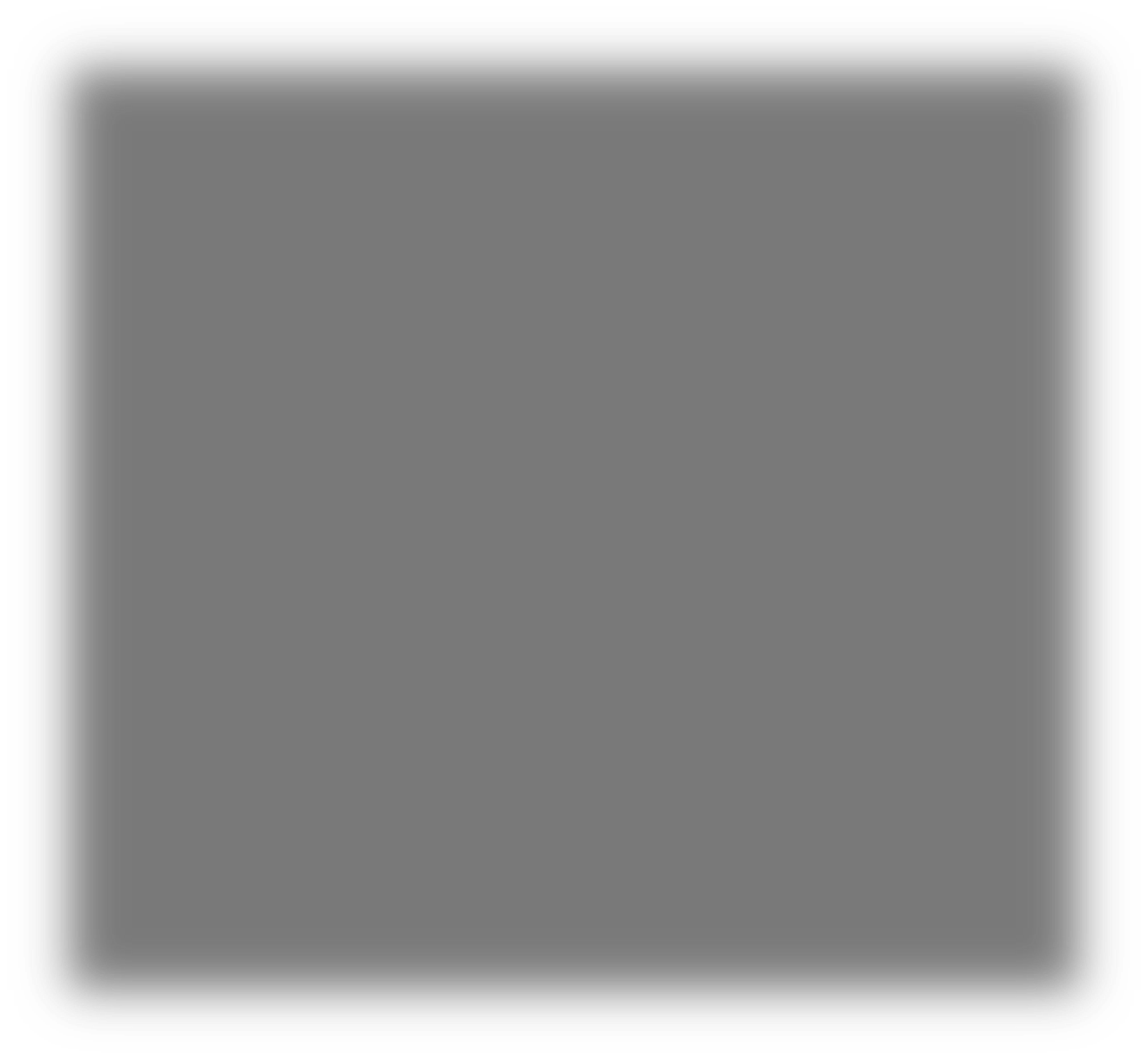 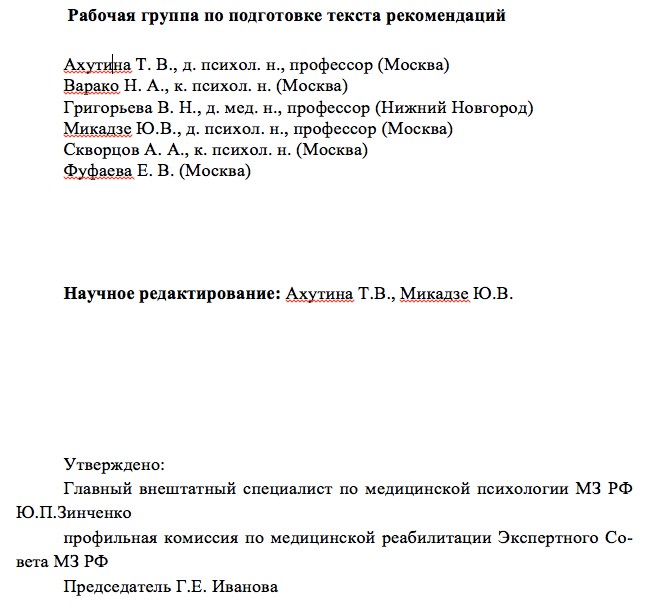 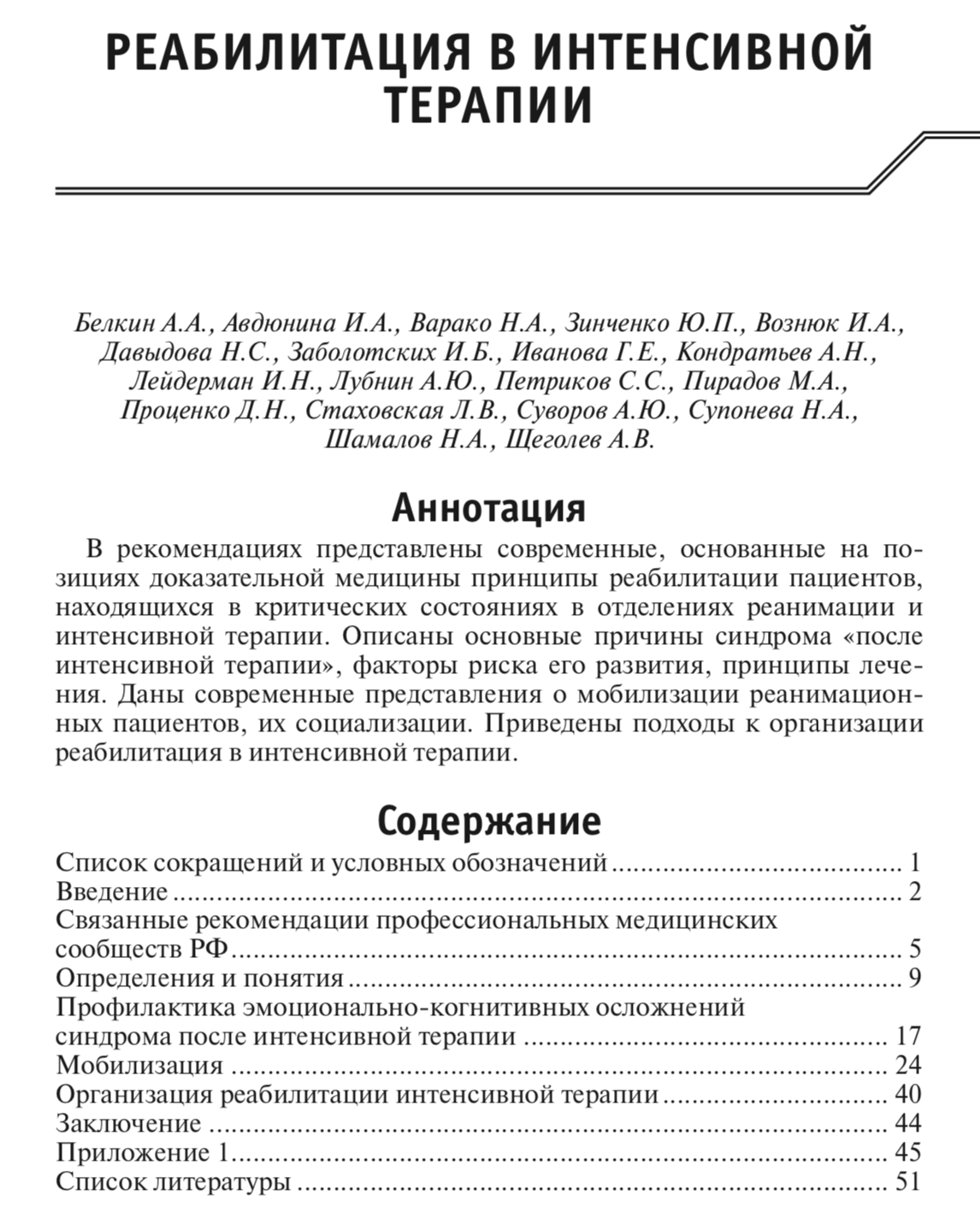 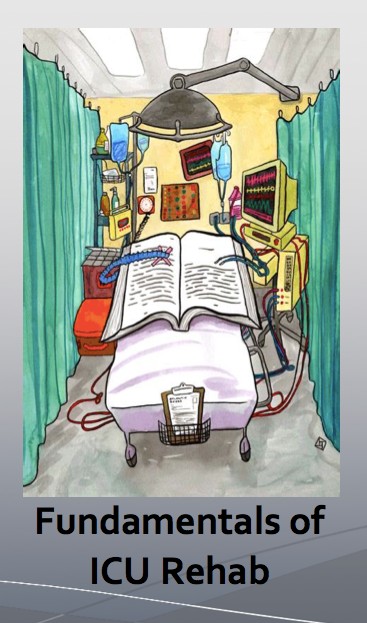 РеабИТ – пример  междисциплинарного  взаимодействия ФАР и СРР  2016
Клиника Института Мозга
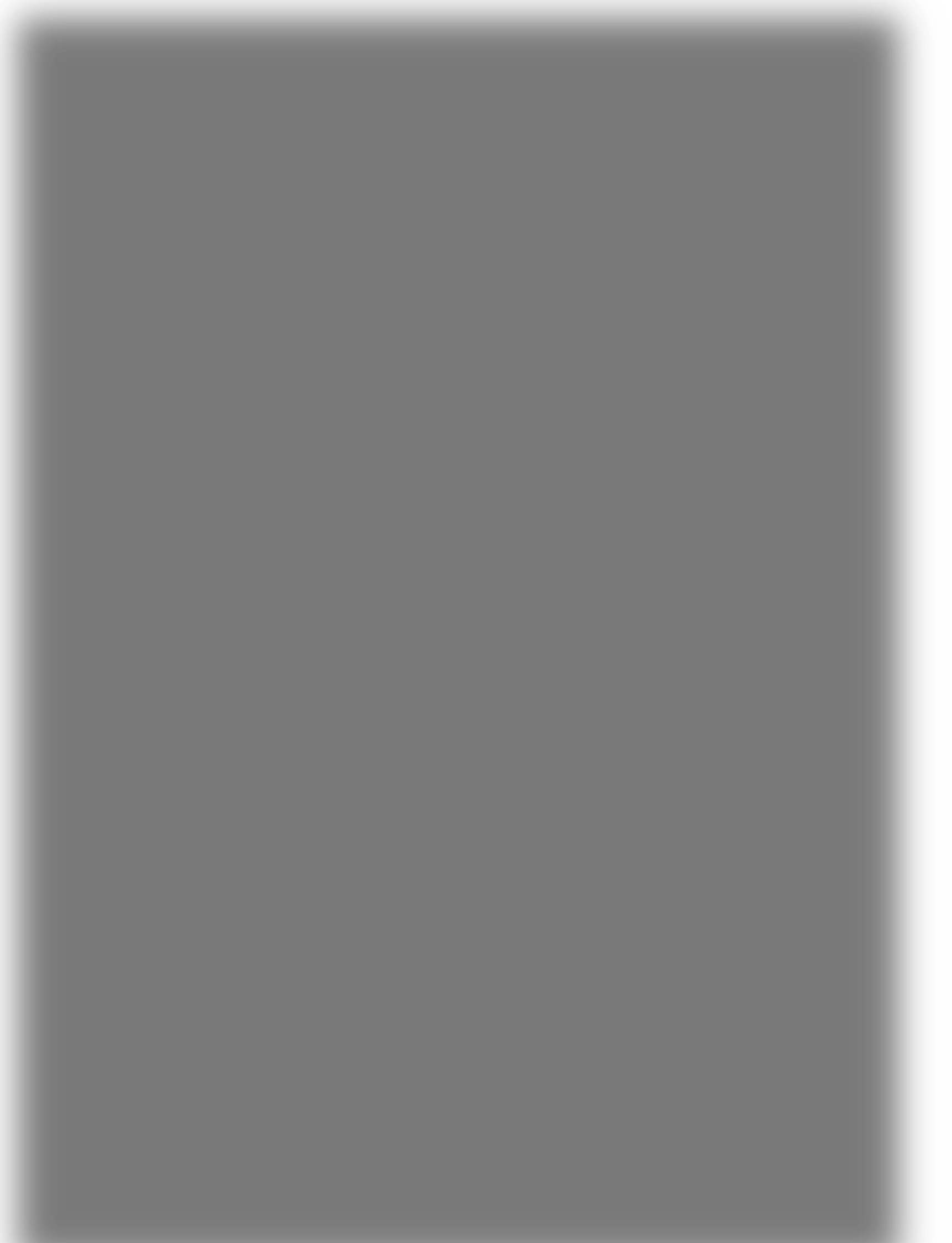 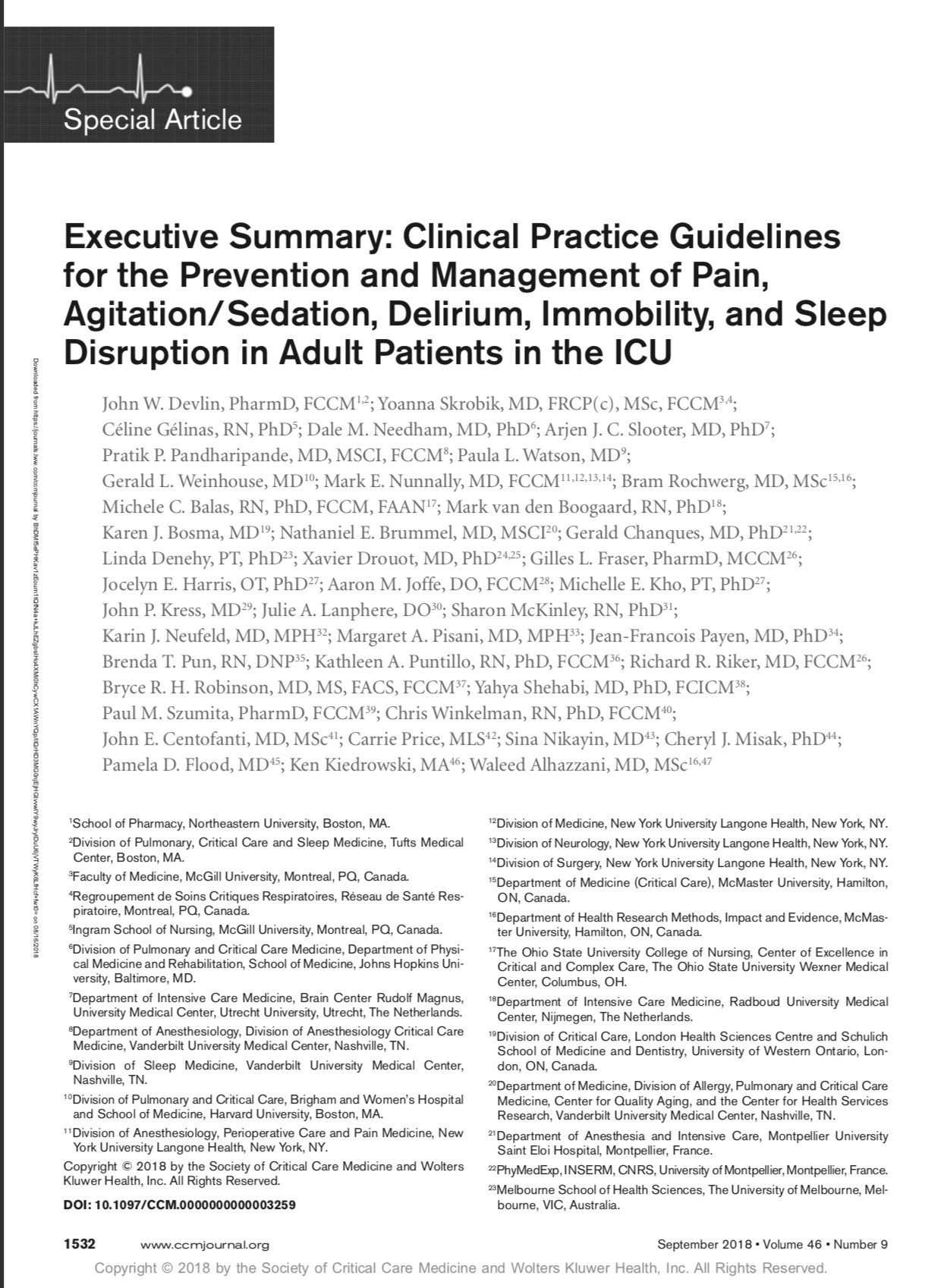 Жизнь подтвердила нашу правоту
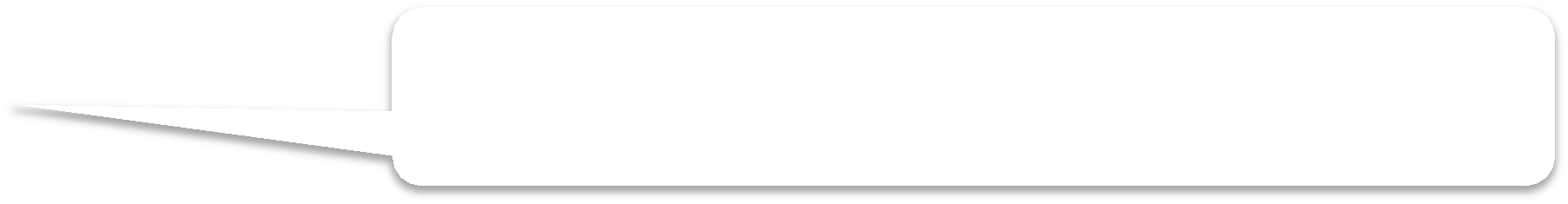 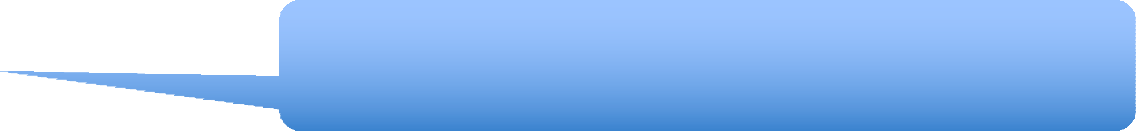 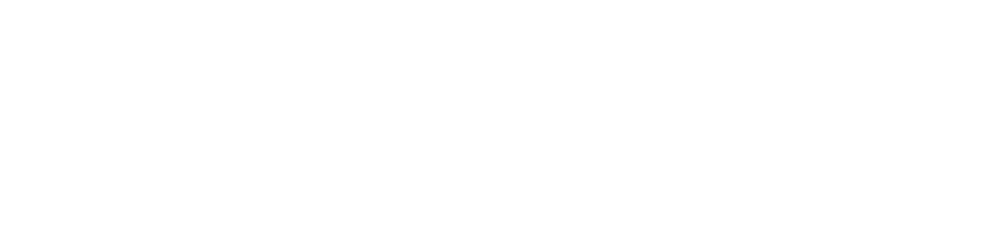 Профилактика и лечение
Боли  Ажитации/седации
Делирия  Иммобилизации  Нарушений сна
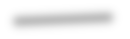 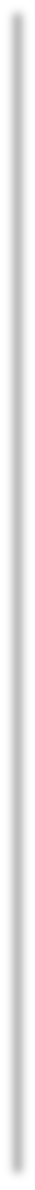 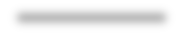 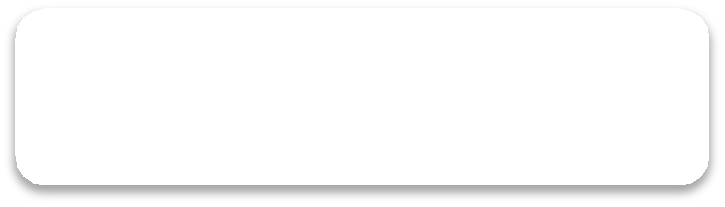 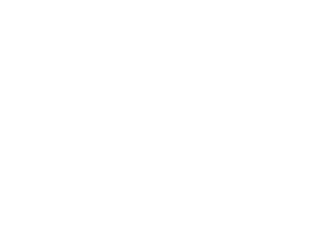 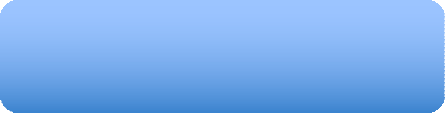 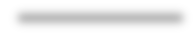 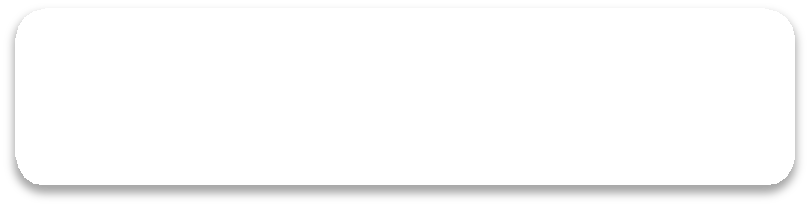 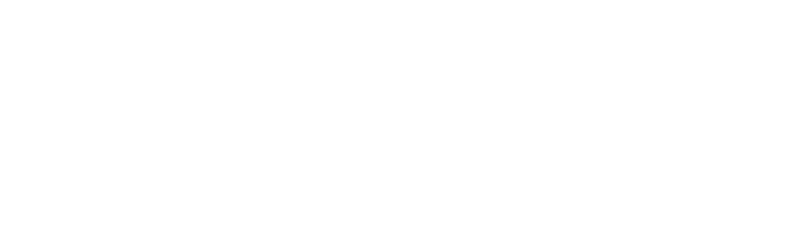 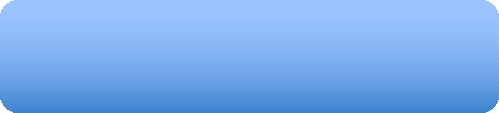 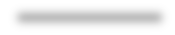 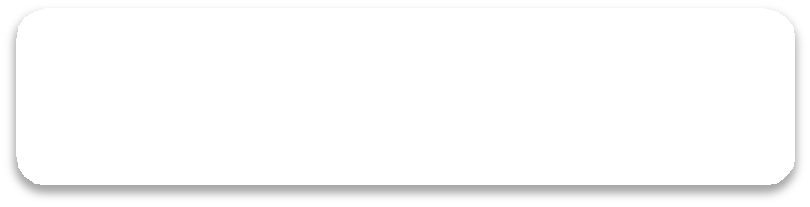 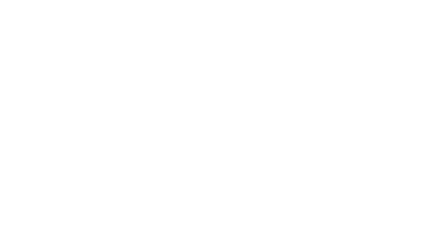 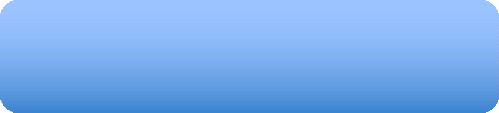 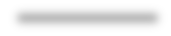 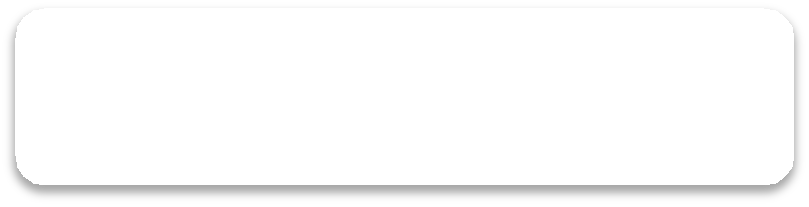 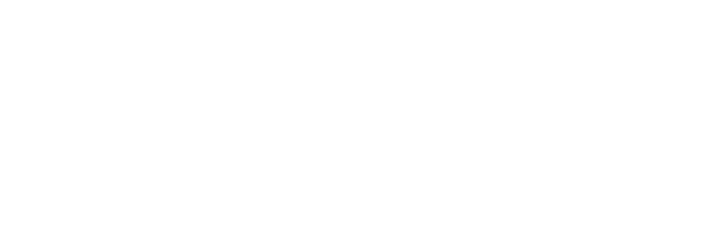 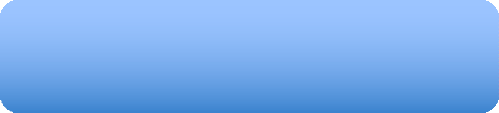 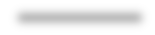 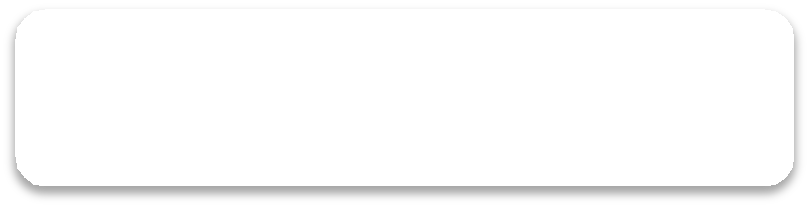 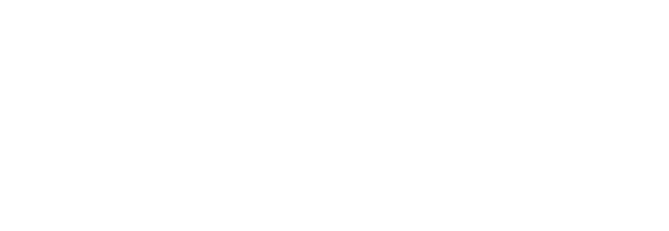 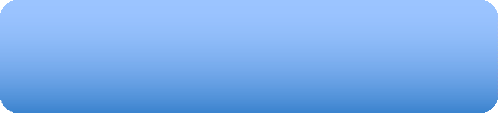 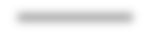 Клиника Института Мозга©
Мнемограмма «Радуга РеабИТ»
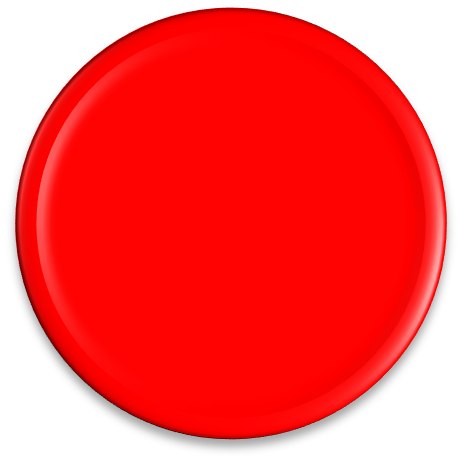 Циркадность (сон  и седация)
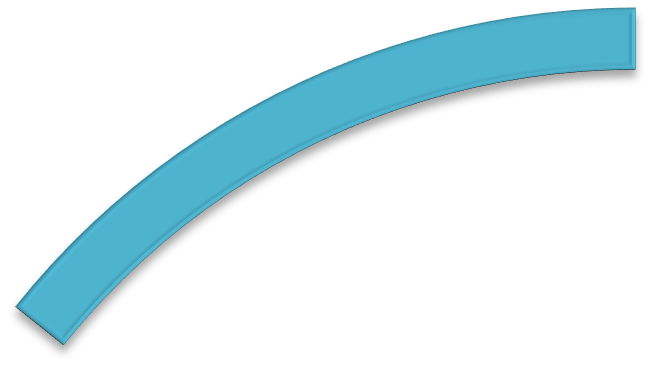 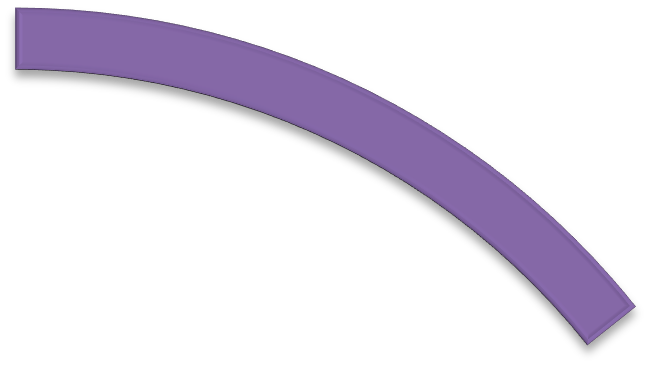 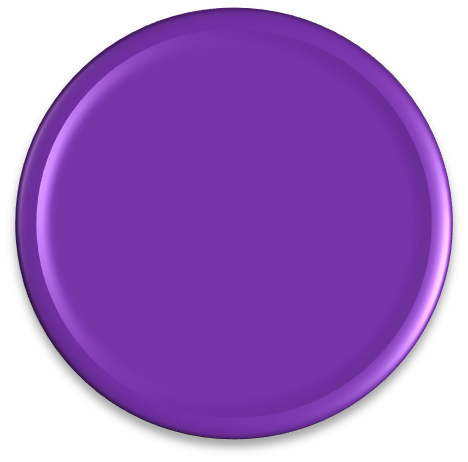 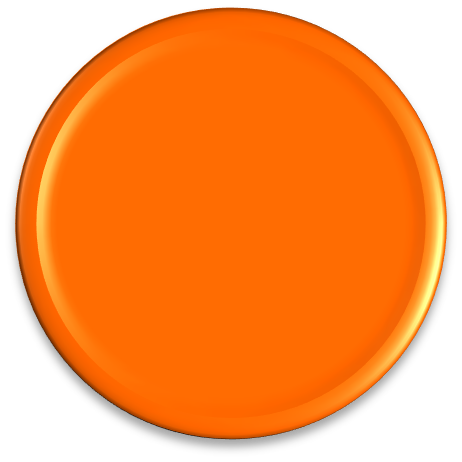 Дыхание
(респираторная  поддержка и  тренинг)
Гнойно-  инфекционные  осложнения (кожа,  мочевой тракт,  дыхательные пути)
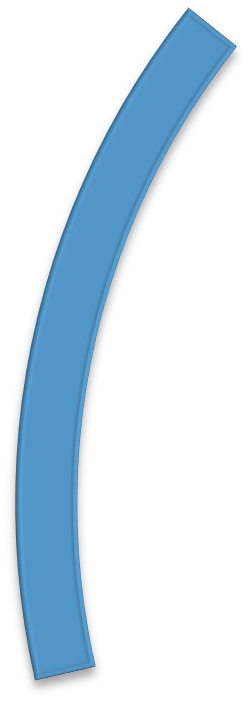 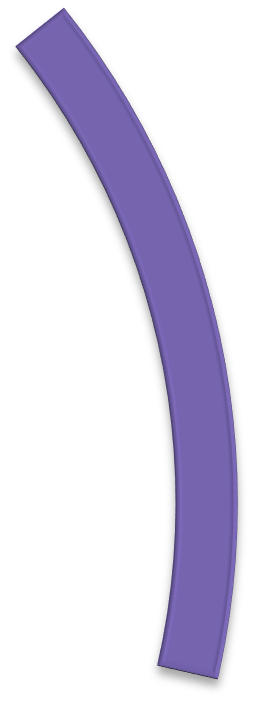 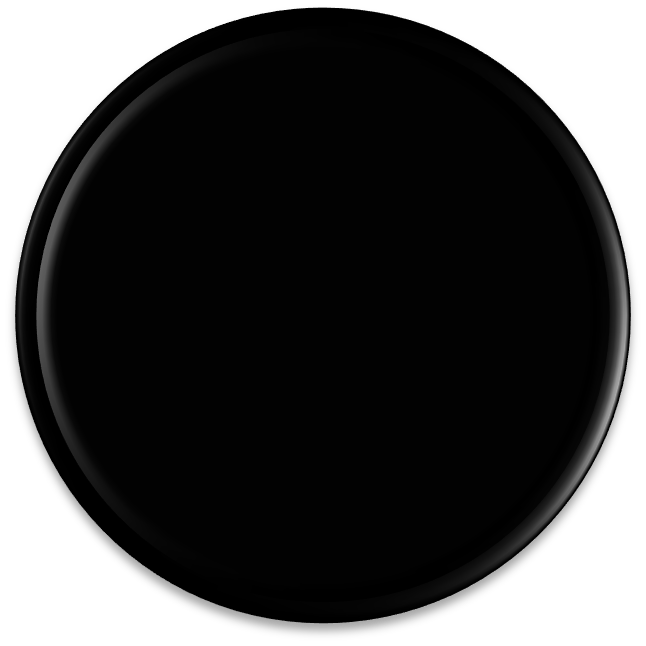 РеабИТ
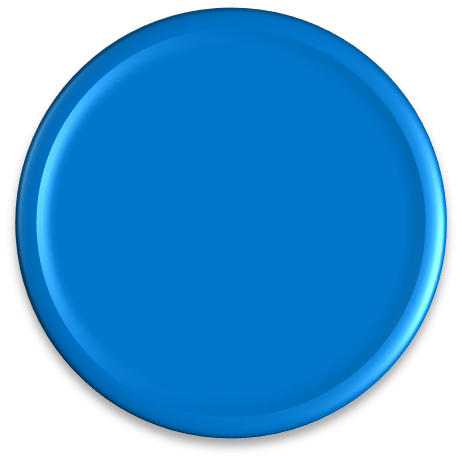 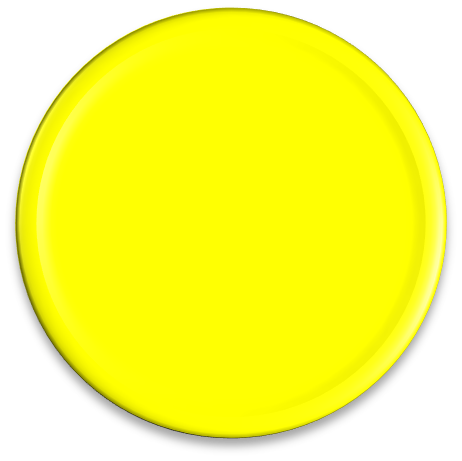 Социализация
(эрго, когнитив)
Метаболизм  (глотание,  питание, белок)
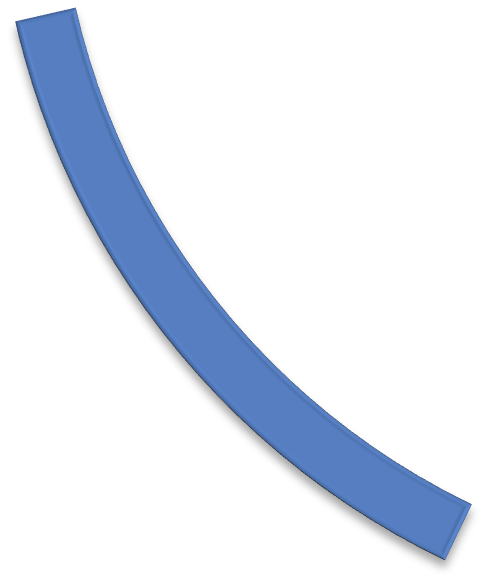 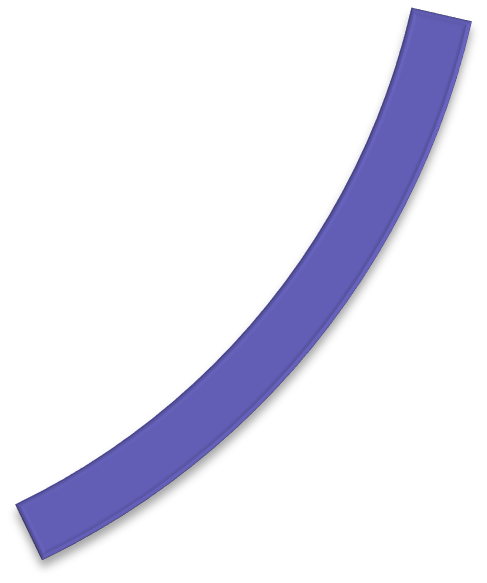 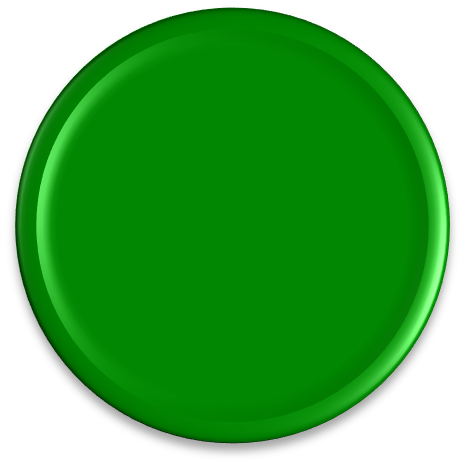 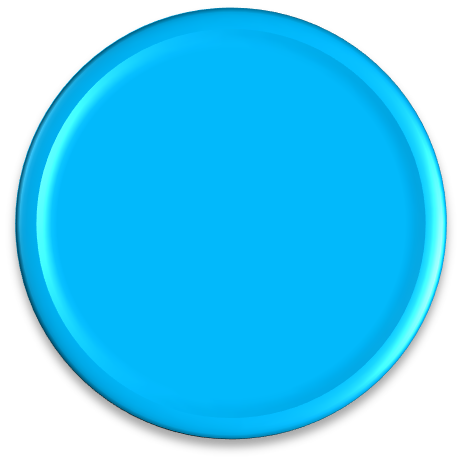 Боль и делирий  мультимодальная  анальгезия,  скрининг
Мобильность
(позиционирование,
движения,
вертикализация,)
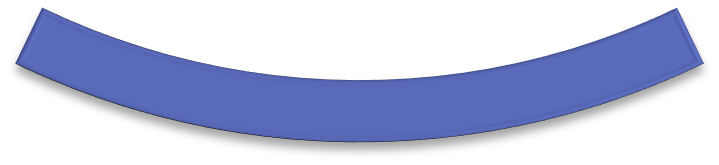 Клиника Института Мозга
Структурировали регламент реабилитации в ОРИТ
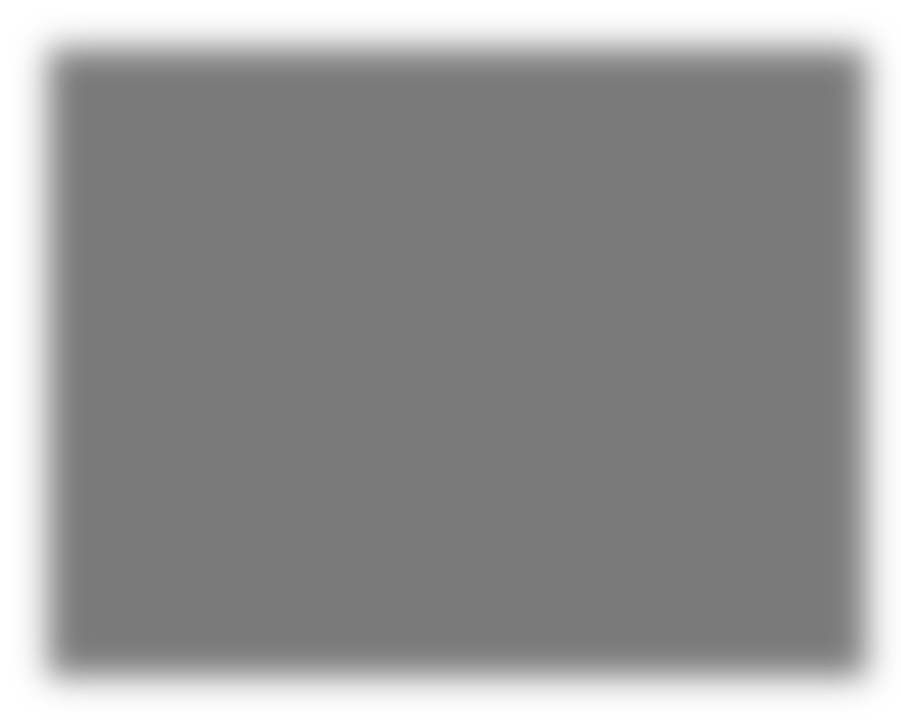 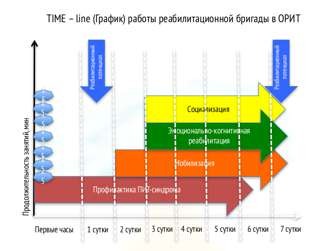 Пассивная вертикализация головной
Пассивные мобилизация  конечностей или роботизированный  циклический тренинг
Поднятый головной конец
конец
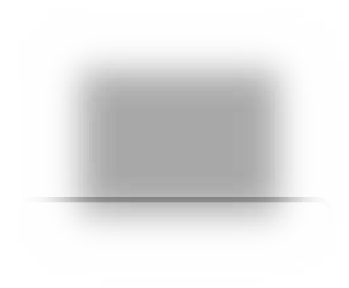 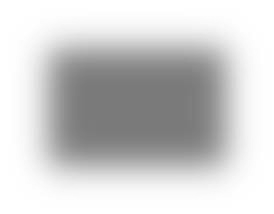 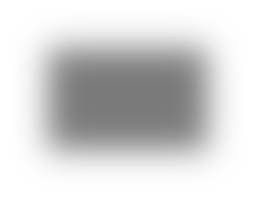 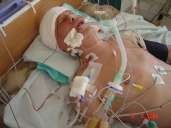 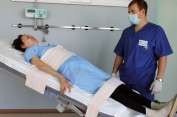 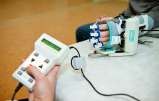 Пассивная вертикализация головной  конец + ножной конец
Активно-пассивный  велокинетический тренинг
Локальная нейростимуляция
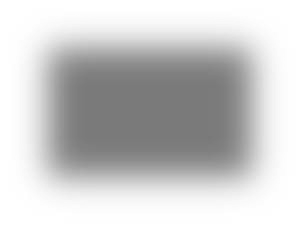 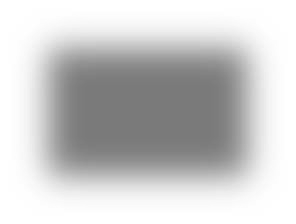 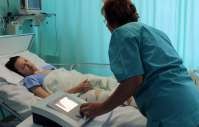 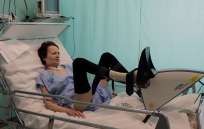 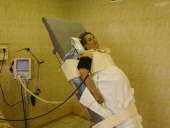 Активная вертикализация  Сидит на краю постели
Активная мобилизация  Пассивный подъем с разгрузкой веса
Активная мобилизация с частично  протезированными функциями
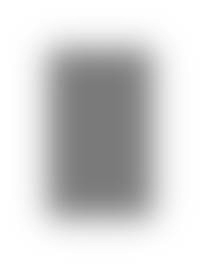 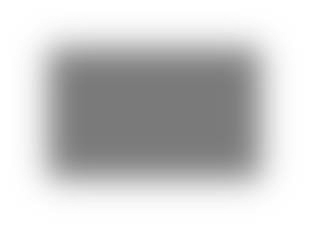 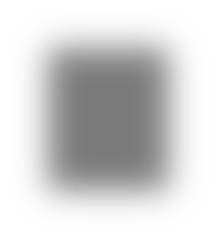 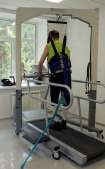 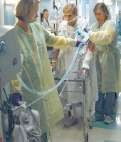 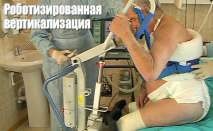 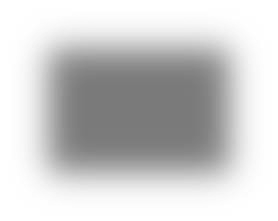 Транскраниальная магнитная  стимуляция
Логопедический скрининг
Нейропсихологический скрининг
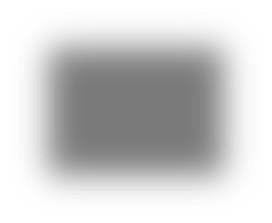 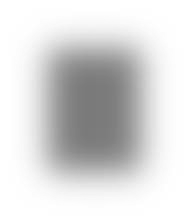 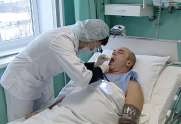 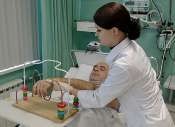 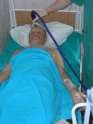 Клиника Института Мозга©
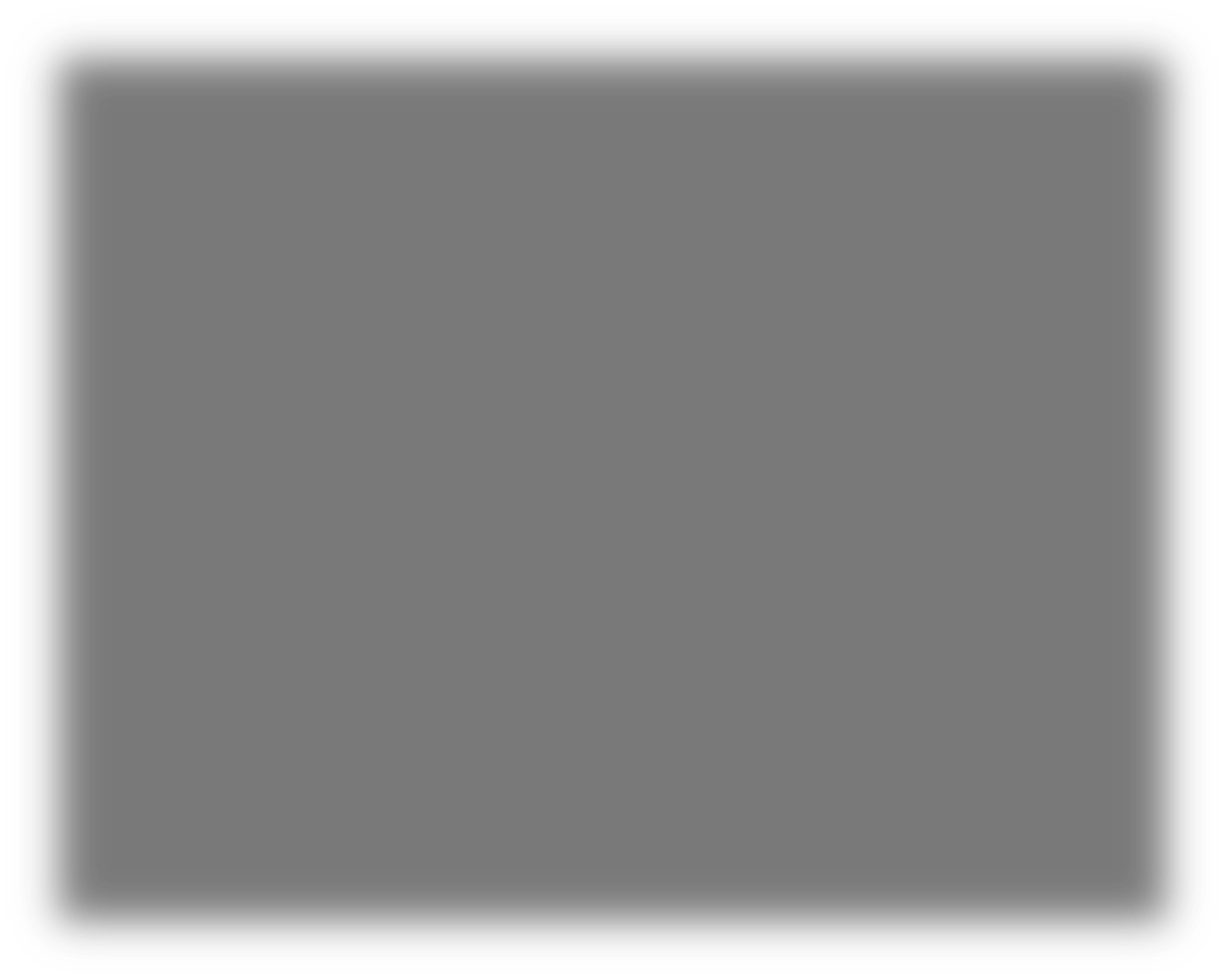 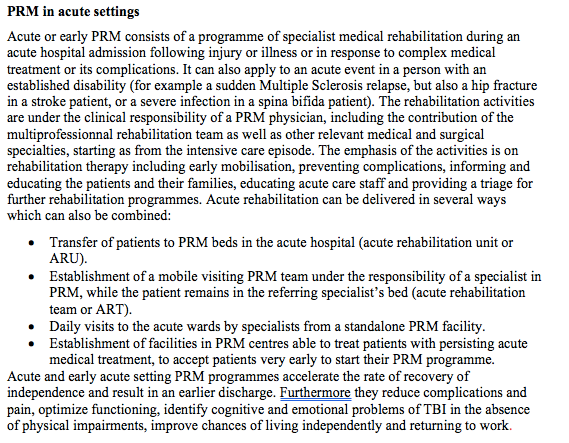 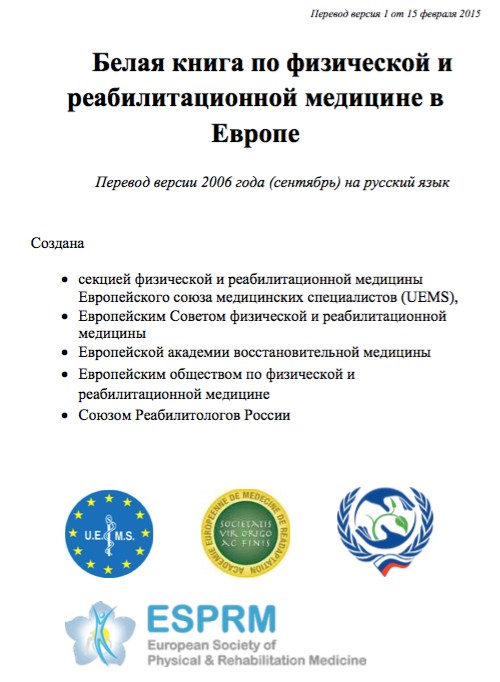 Отделение неотложной реабилитации
Бригада неотложной реабилитации
Клиника Института Мозга©
Мы последовали  рекомендациям ESPRM
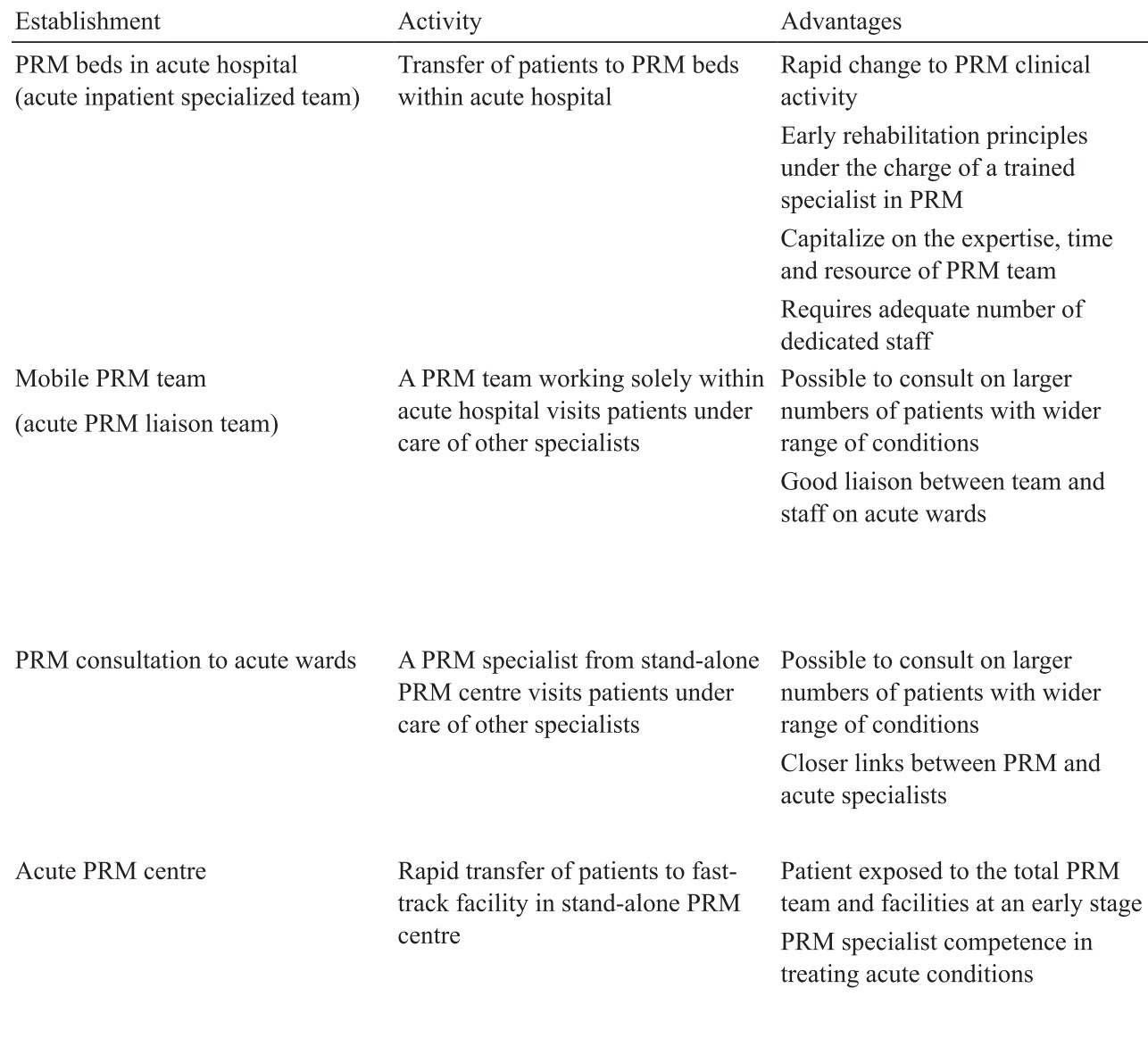 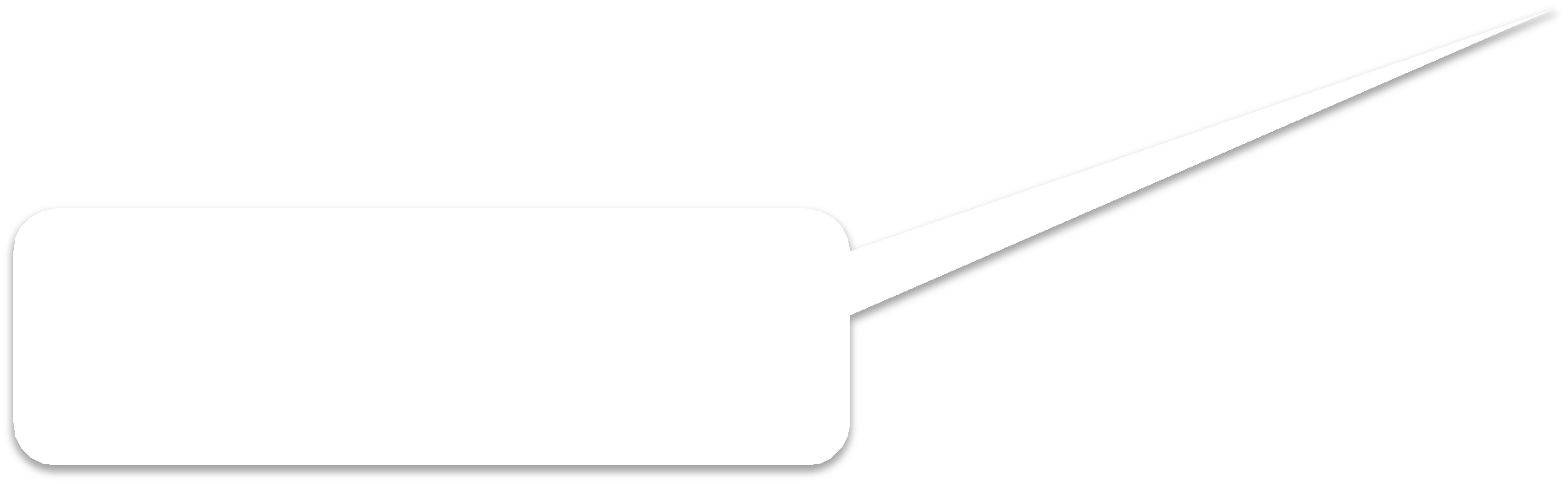 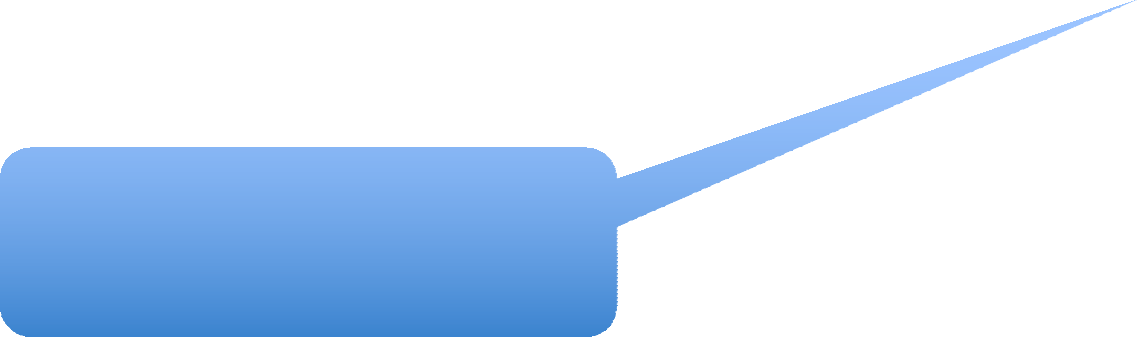 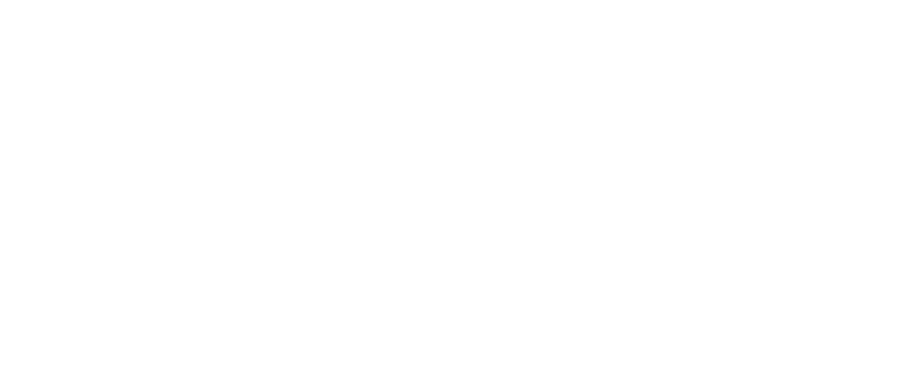 Отделение ранней  реабилитации  многопрофильного госпиталя
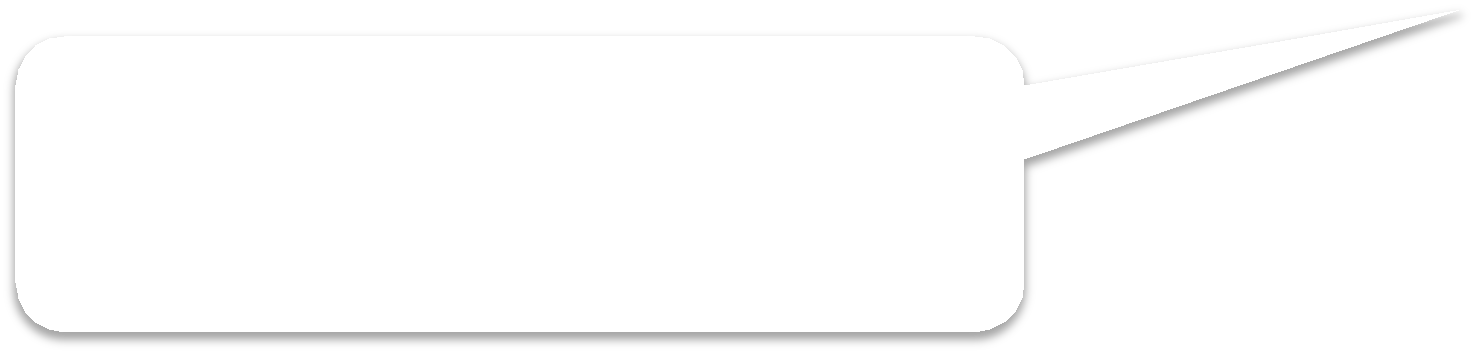 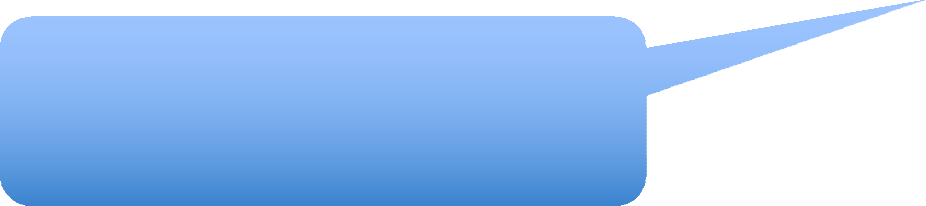 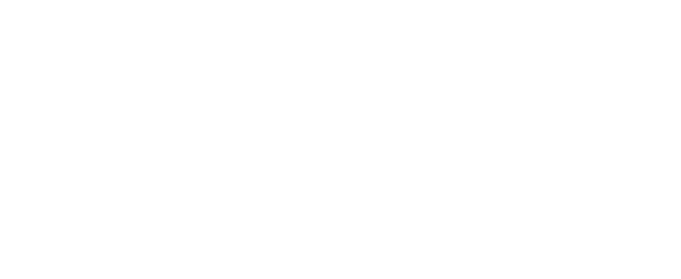 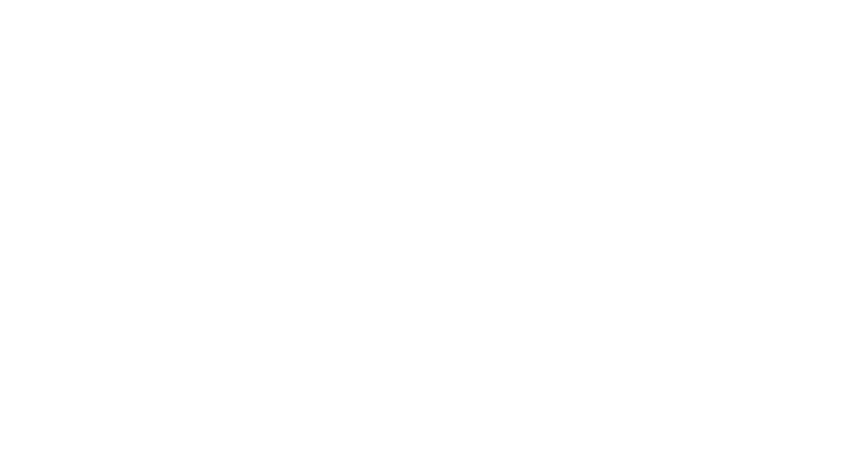 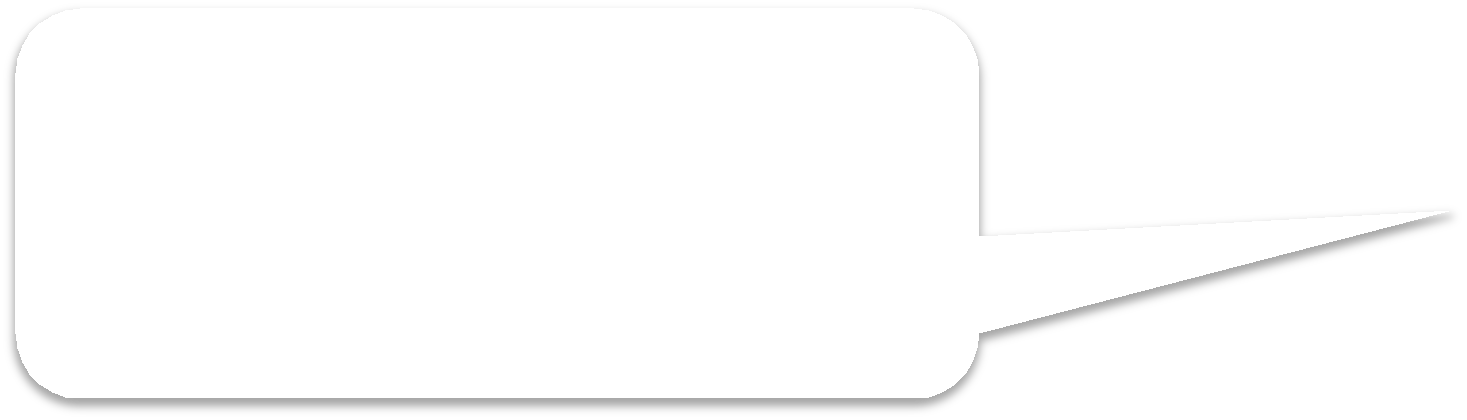 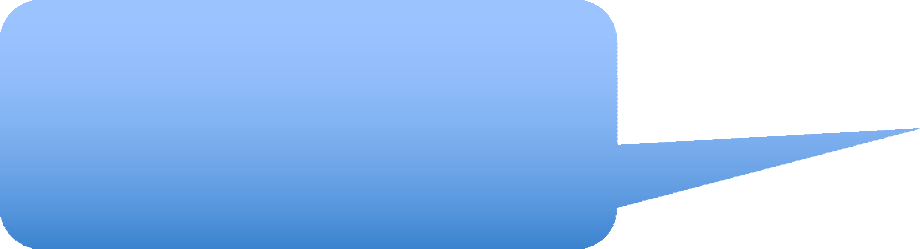 Консультативное  сопровождение ранней  реабилитации из  реабилитационного центра
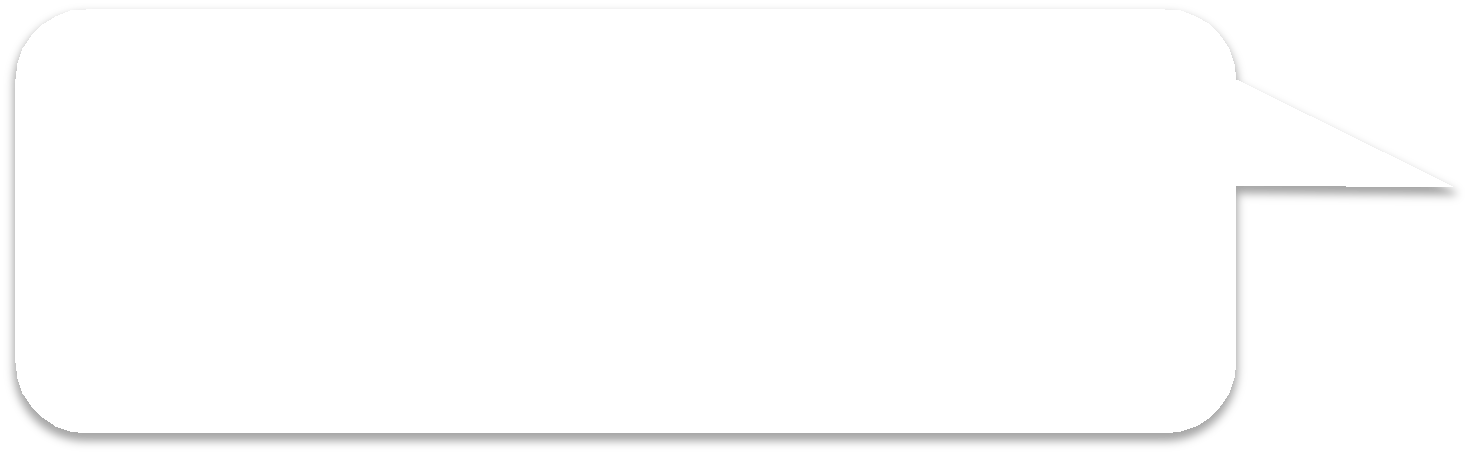 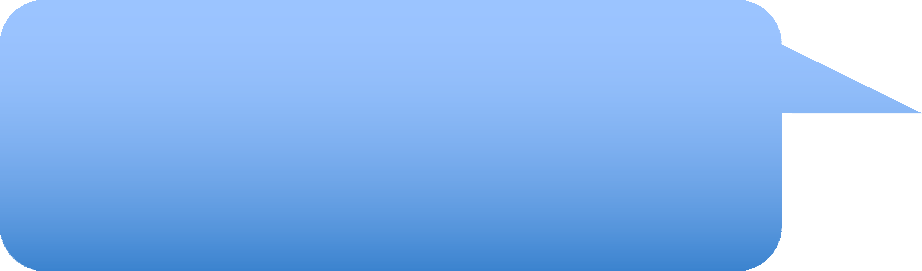 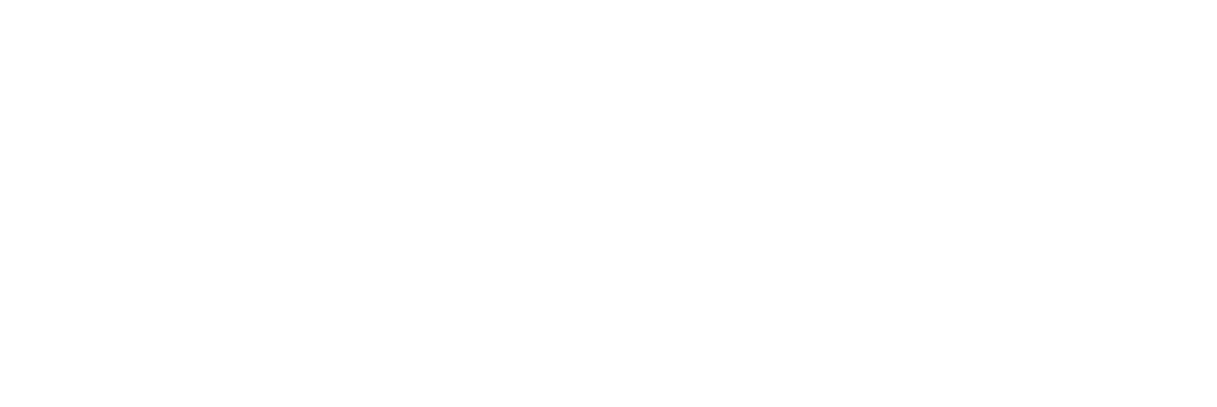 Ward AB, Gutenbrunner C, Damjan H, Giustini A, Delarque A. European Union of Medical Specialists (UEMS) section of Physical & Rehabilitation Medicine: a position paper on physical and rehabilitation medicine in acute settings. J  Rehabil Med. 2010;42(5):417-424. doi:10.2340/16501977-0565.
Клиника Института Мозга©
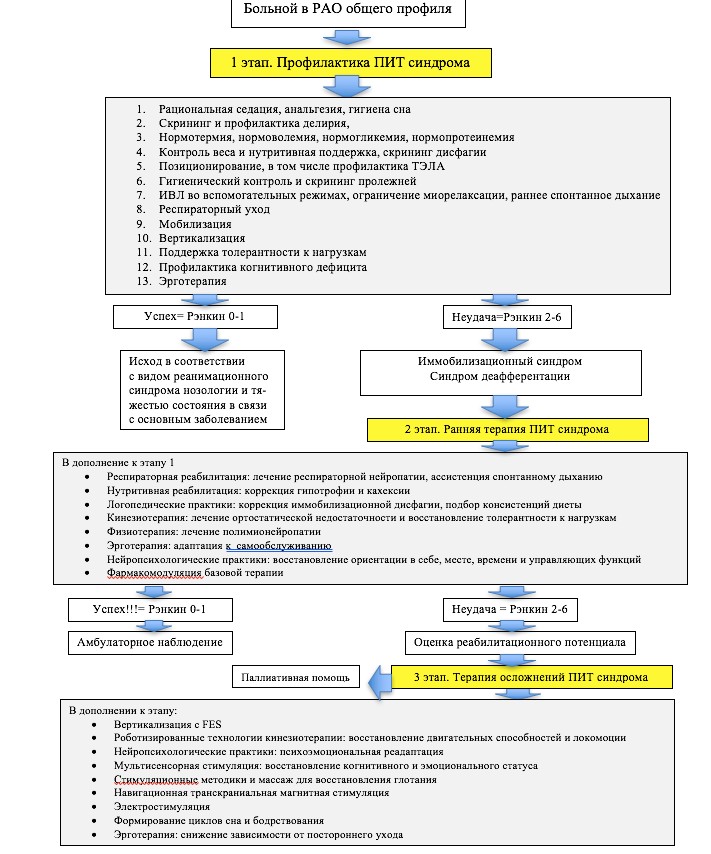 Маршрутизация пациента в РеабИТ
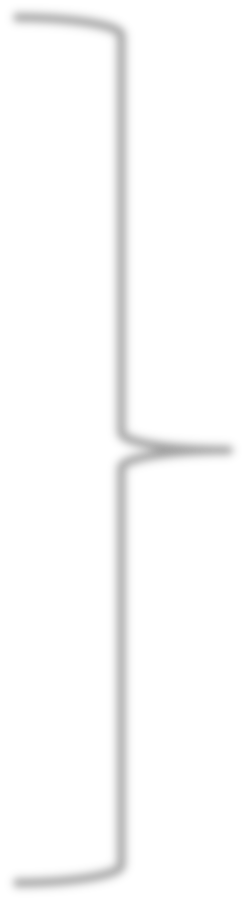 1 этап РеабИТ- МДБ ОРИТ общего профиля
72 часа неотложного состояния
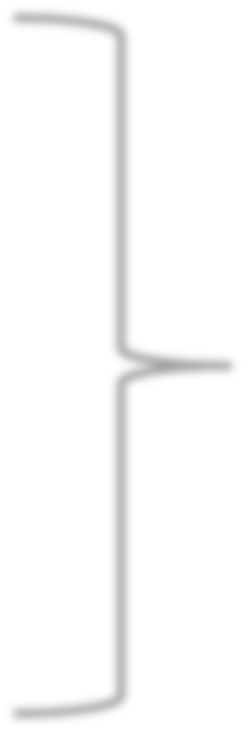 2 этап РеабИТ- ОРИТ ОМР после 72 часов  до 21 суток неотложного состояния
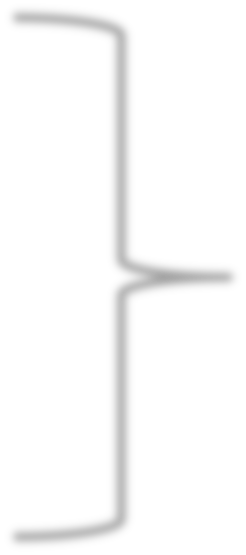 3 этап РеабИТ- ОРИТ ЦМР с
21 суток
Клиника института Мозга – первый реабилитационный центр для пациентов с осложнённым ПИТ-  синдромом  (PICS), хроническим  критическим (CCI) состоянием	и нарушением сознания (UAS)
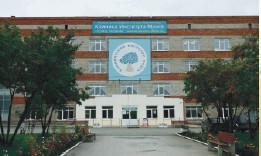 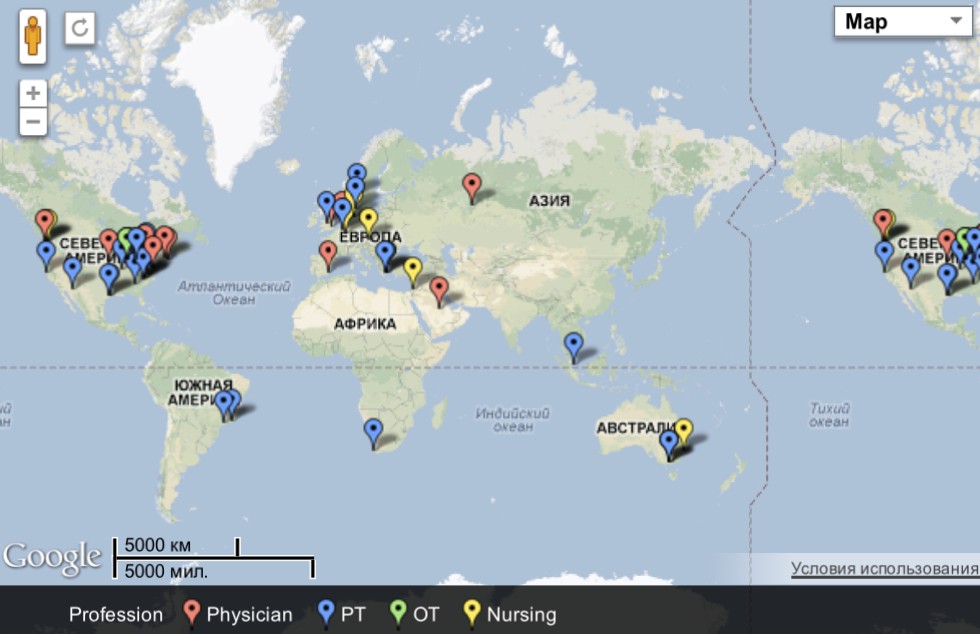 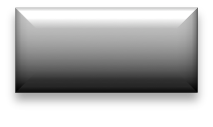 КИМ
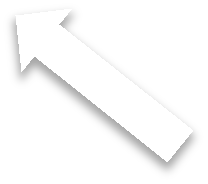 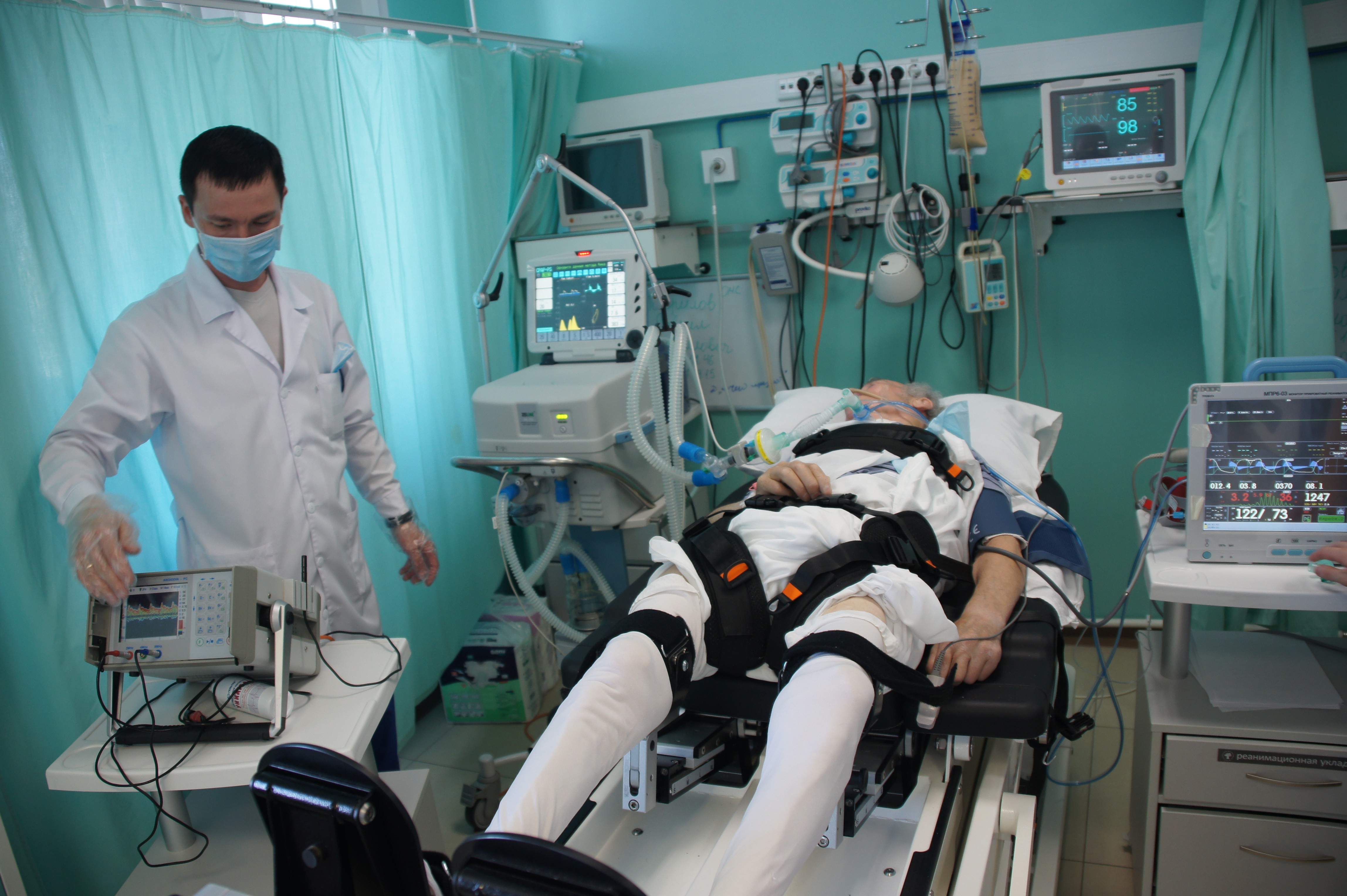 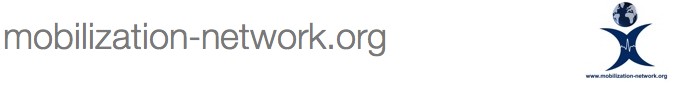 Телемаршрутизация пациента с осложненным ПИТ-синдромом и хроническим критическим состоянием
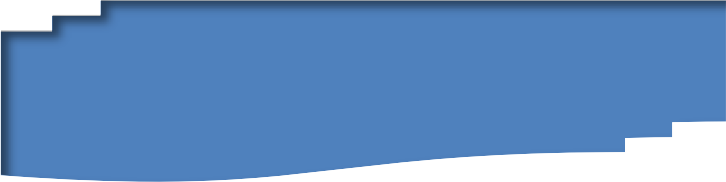 Ранняя реабилитация в РАО и неотложных  отделениях
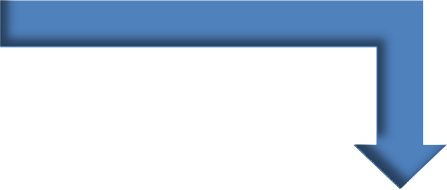 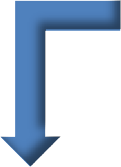 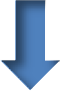 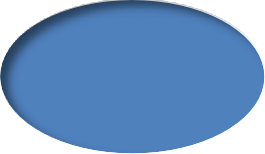 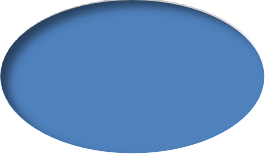 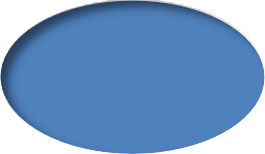 mRS  4-5
mRS  0-2
mRS  3
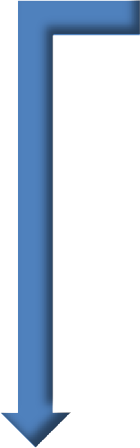 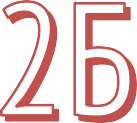 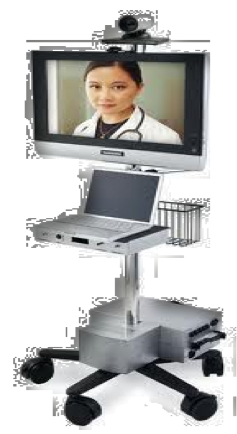 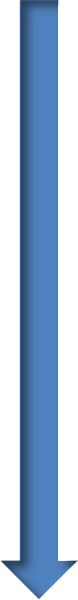 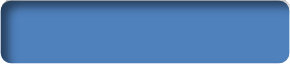 Бюро госпитализации

Клиника института Мозга

mRS 5
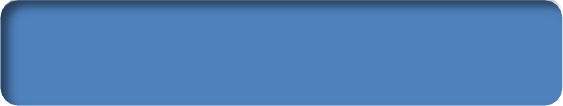 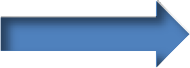 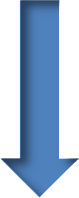 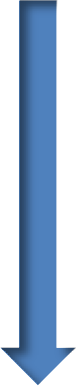 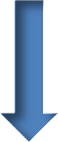 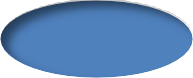 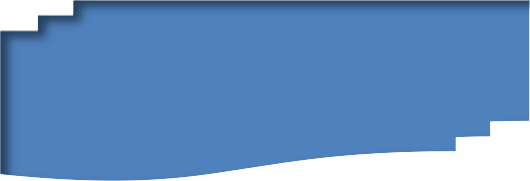 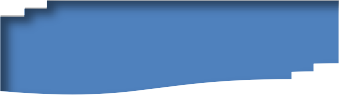 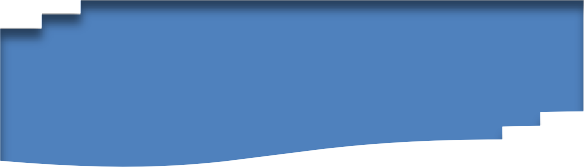 Паллиативные  отделения
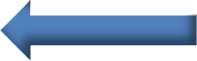 ОМР (5)
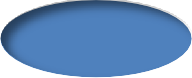 Загородные ОМР (3)
mRS <3
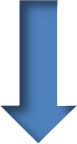 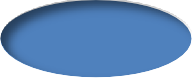 mRS <3
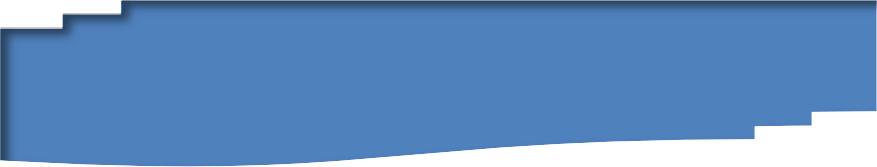 Амбулаторные отделения реабилитации (11)
Единственное ЛПУ с уровнем пациентов из 34  субъектов и 5 иностранных государств 15% ,  в  том числе ДЕТИ	(впервые в 2018 – 16)
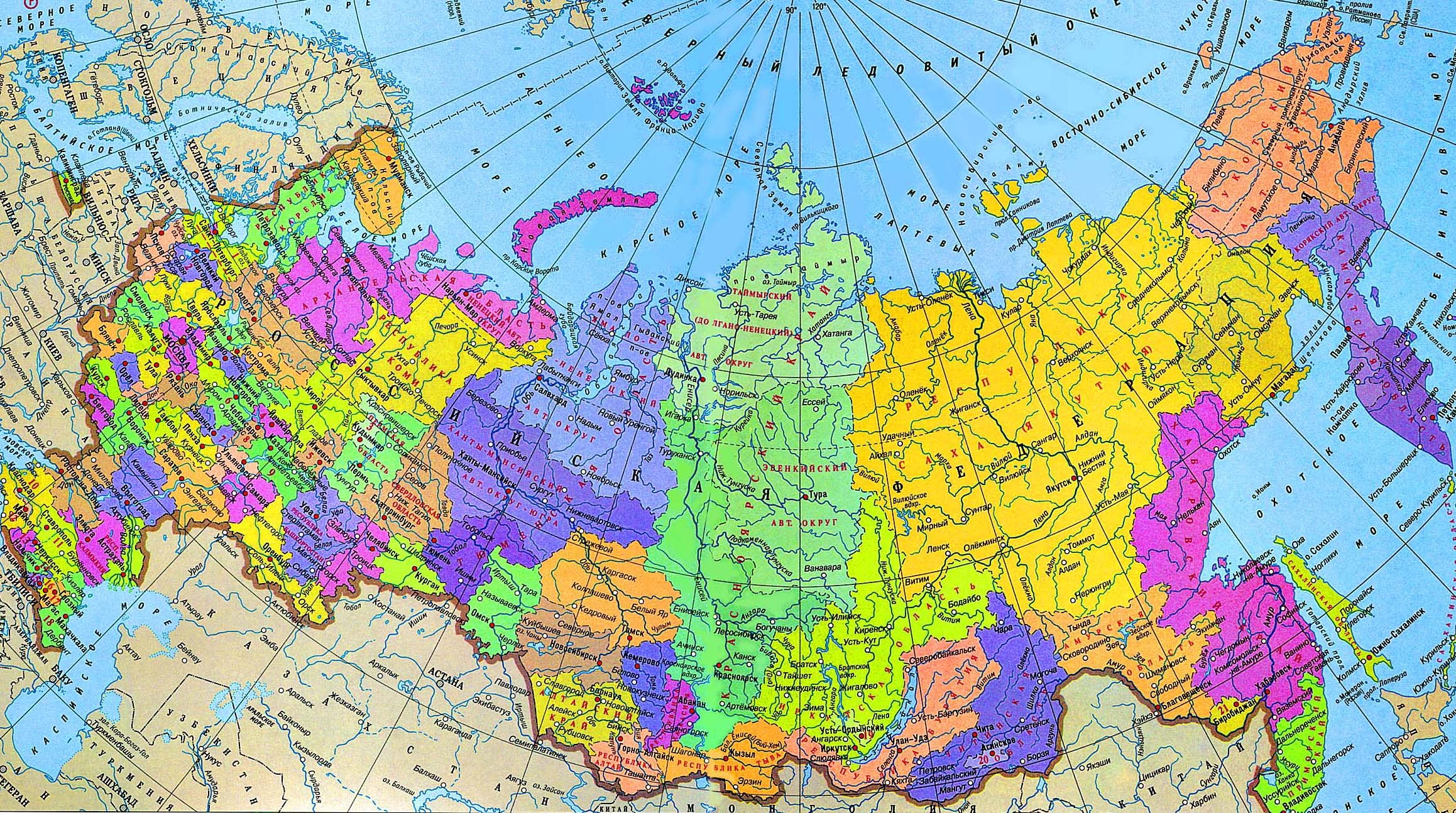 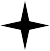 Прогноз: сопровождающих лиц, нуждающихся в  размещении – 100 /год
Телемедицинский мониторинг и консалтинг
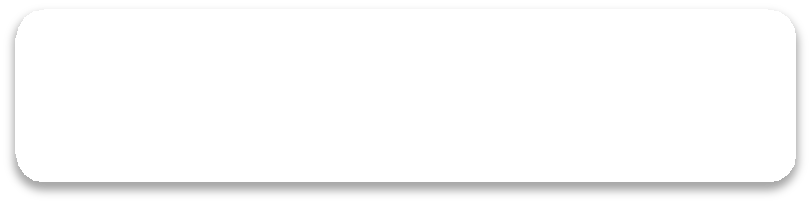 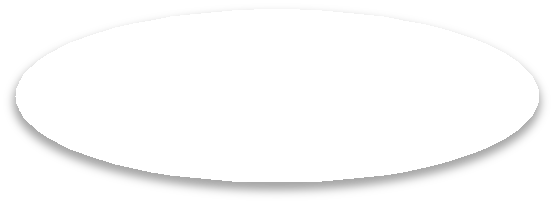 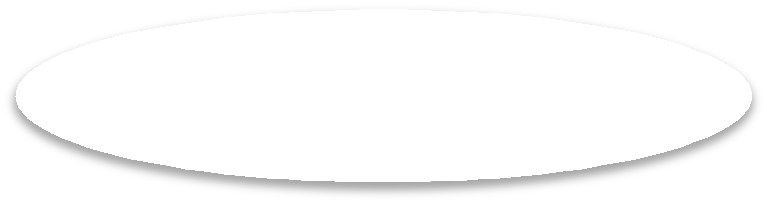 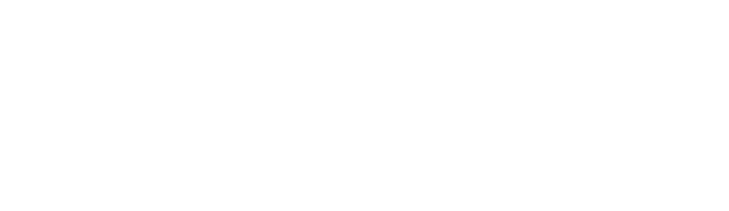 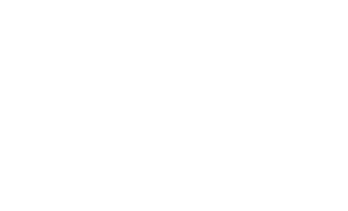 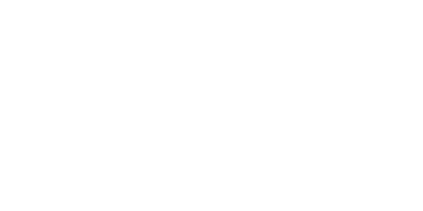 Хронический реанимационный  больной (mRS 4-5)
Мониторинг  РСЦ
ОРР Клиники  Института Мозга
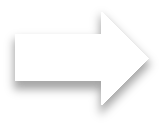 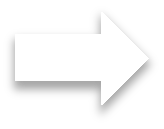 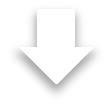 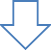 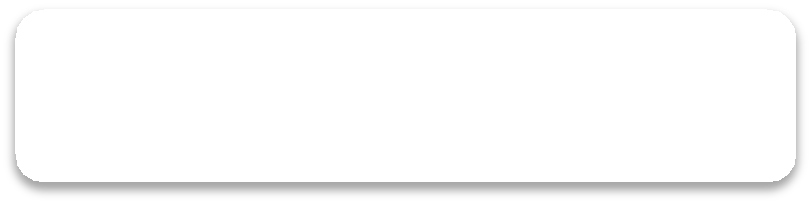 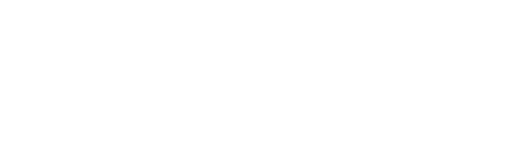 Экспертиза прогноза
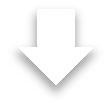 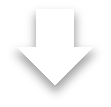 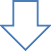 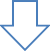 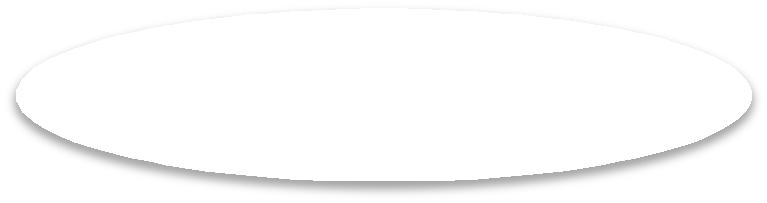 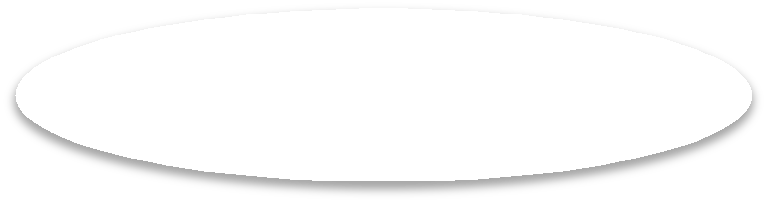 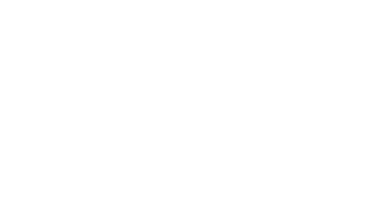 Паллиативное  отделение
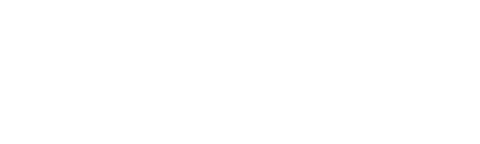 Курс реабилитации
Улан-Удэ
КИМ
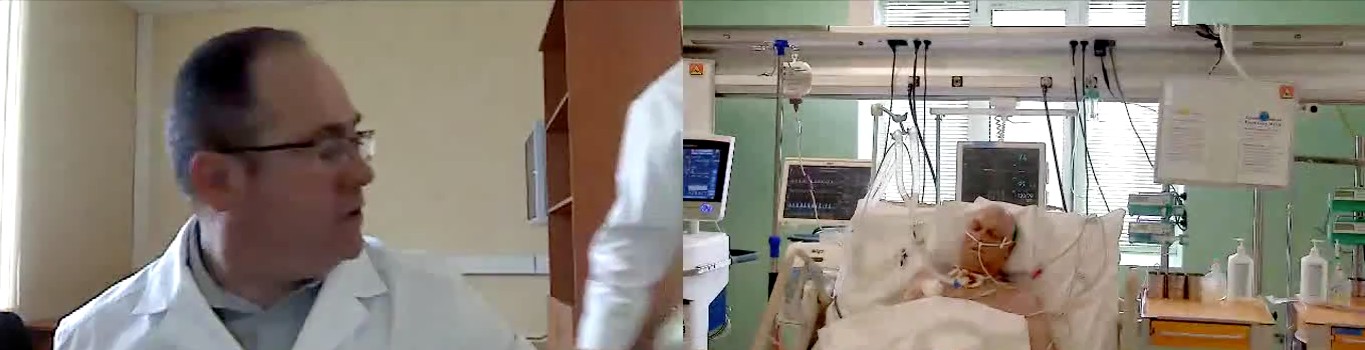 Эффективность реабилитации
При поступлении
2016
При выписке
При поступлении
2017
552
2509
1071
При выписке 147
1796
Рэнкин 5
Рэнкин 4
Рэнкин 3
Рэнкин 2
Рэнкин 1
Итоги реабилитации пациентов с mRS 4-5 (2016-2017)
65 пациентов выписано из
реабилитационных центров  Италии, Mauro Zampolini, 2014
1; 2%
После  выписки
74 пациента выписано из КИМ
(LOS-14)
5; 7%
2; 4%
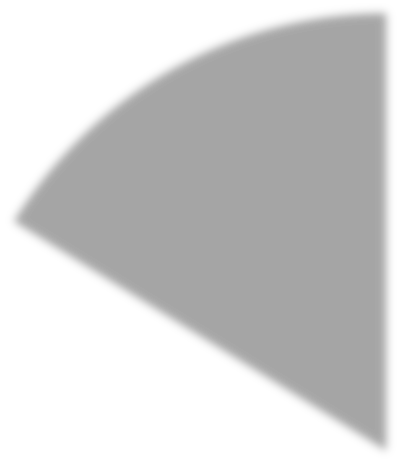 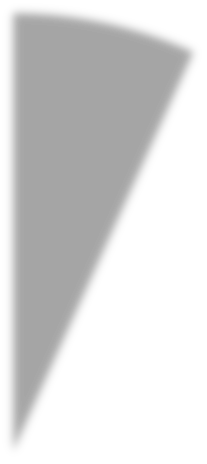 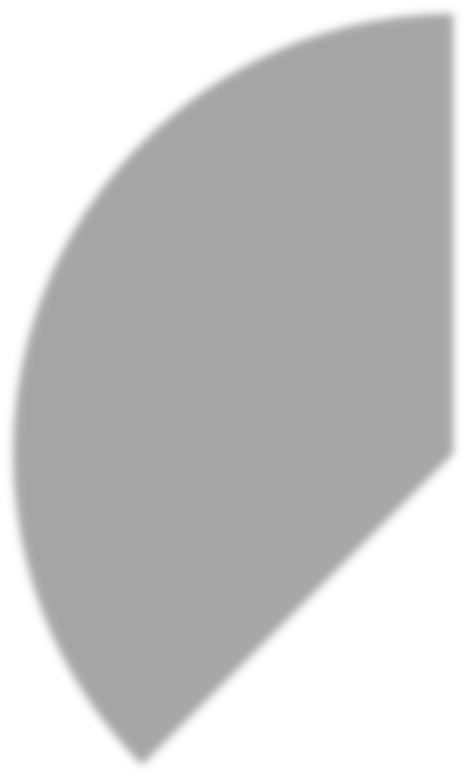 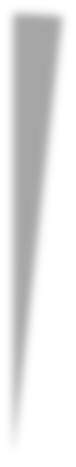 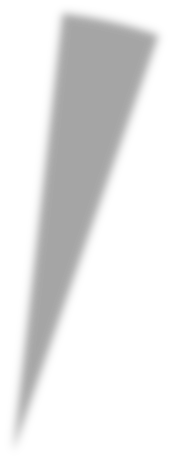 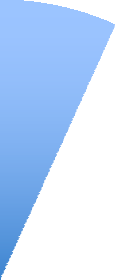 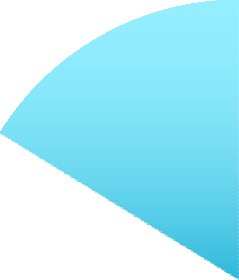 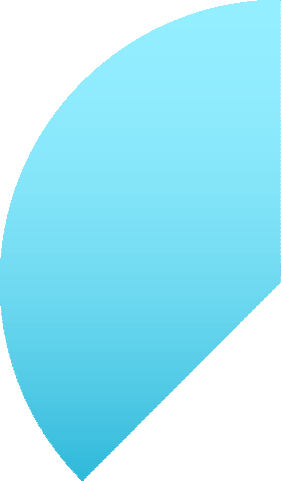 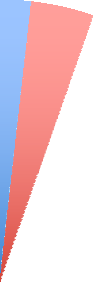 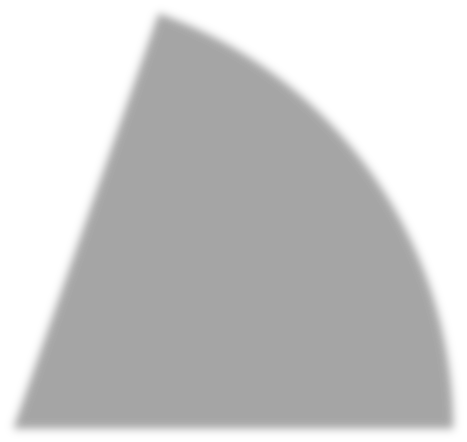 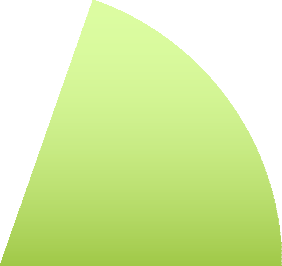 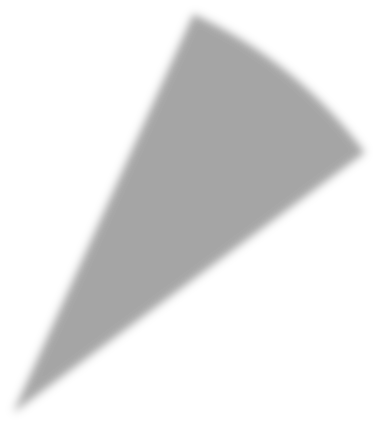 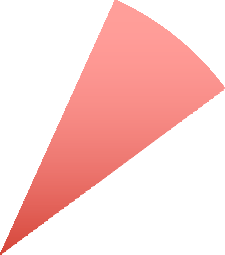 12; 16%
6; 8%
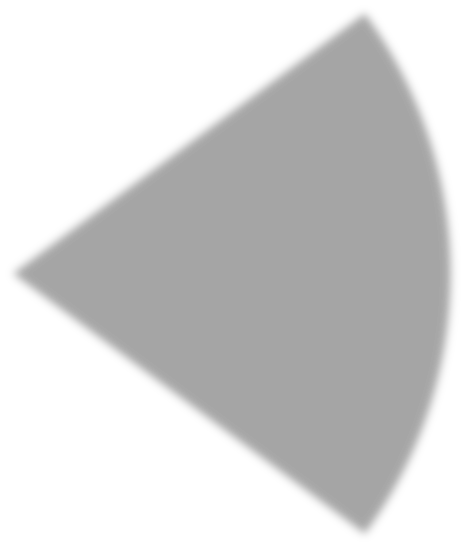 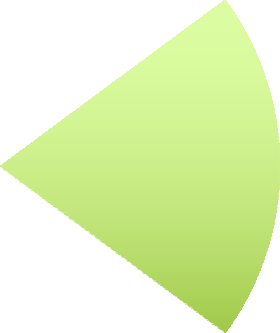 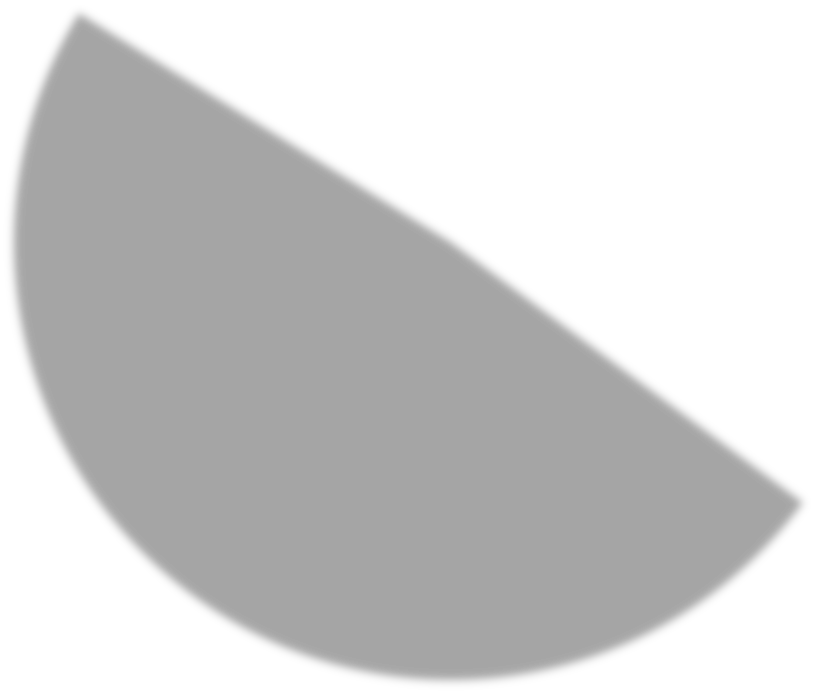 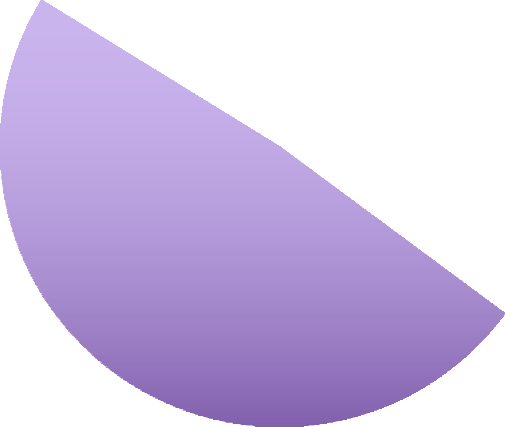 11; 20%
21; 37%
15; 20%
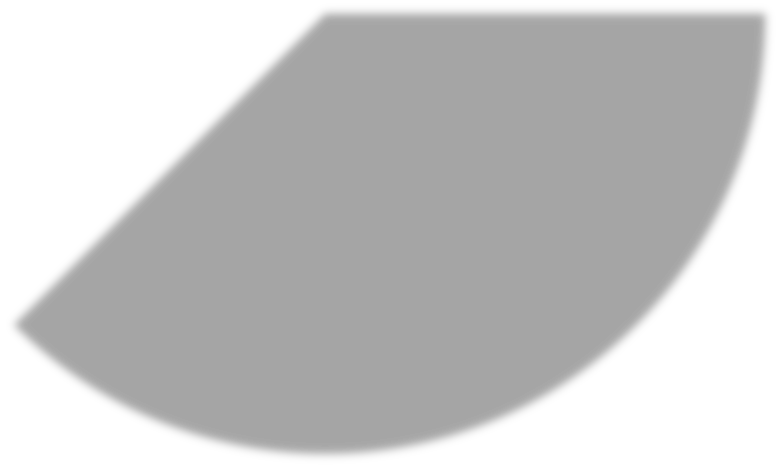 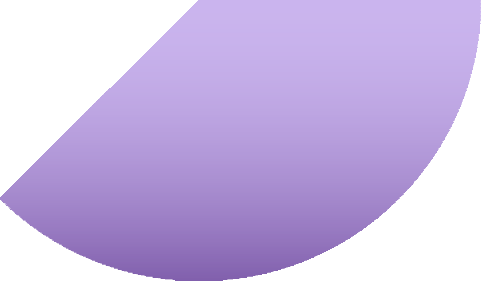 36; 49%
21; 37%
GOS=7
GOS=6
GOS=4-5
GOS=3
GOS=2
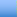 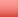 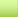 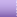 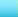 МЫ ОЦЕНИЛИ ЭКОНОМИЧЕСКУЮ ЦЕЛЕСООБРАЗНОСТЬ
Клиника Института Мозга©
Эпиграф
Реабилитация эффективна не только в улучшении индивидуального  функционирования и независимого существования, но и в уменьшении  затрат на инвалидов.
Деньги, потраченные на реабилитацию, возмещаются с  предположительной экономией до семнадцати раз.
Белая книга по физической и реабилитационной медицине в Европе. 2015.
Практический смысл реанимационной реабилитации с  экономическими резонами
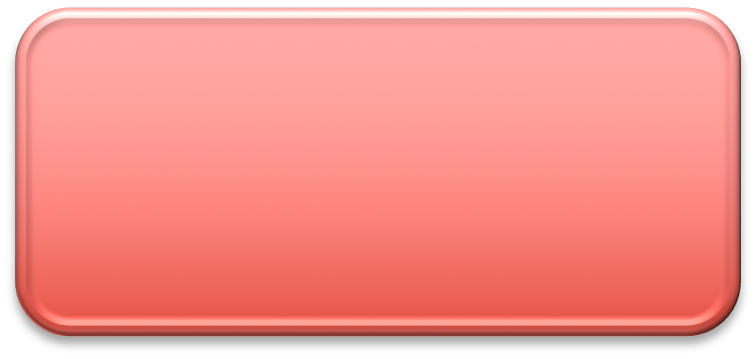 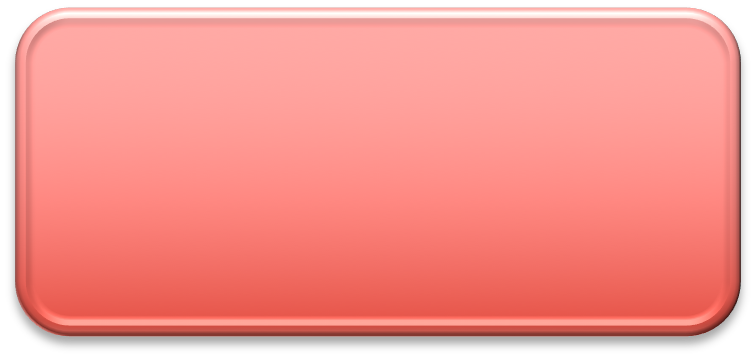 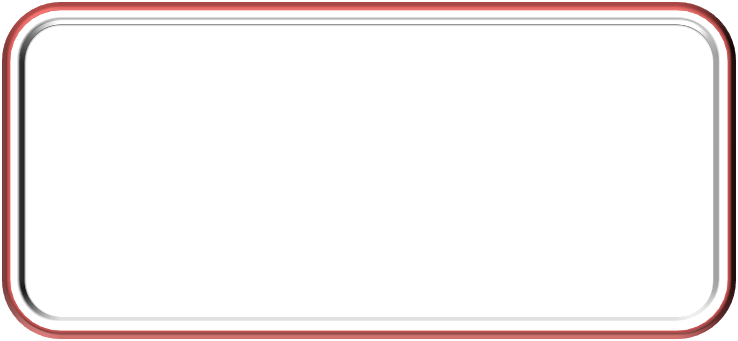 Ультра ранняя  мобилизация
Мультисенсорная  стимуляция
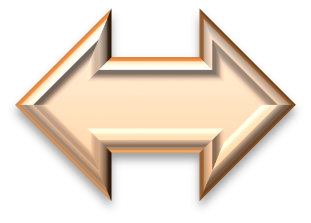 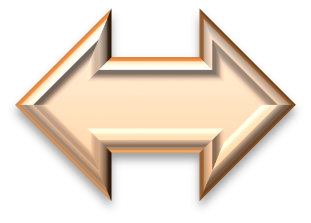 Оптимизация седации
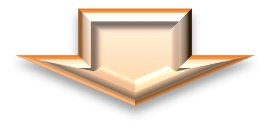 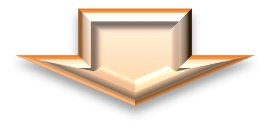 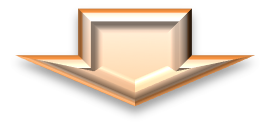 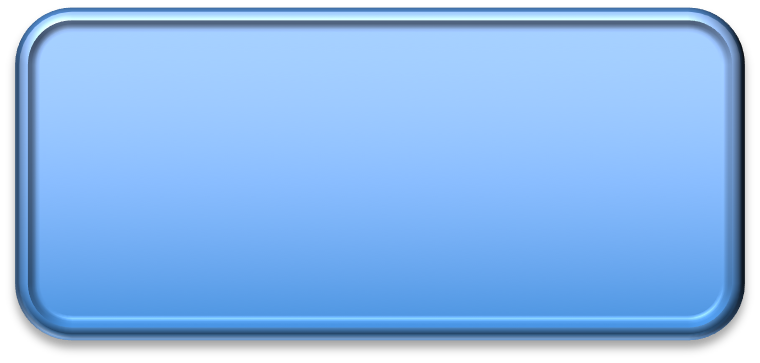 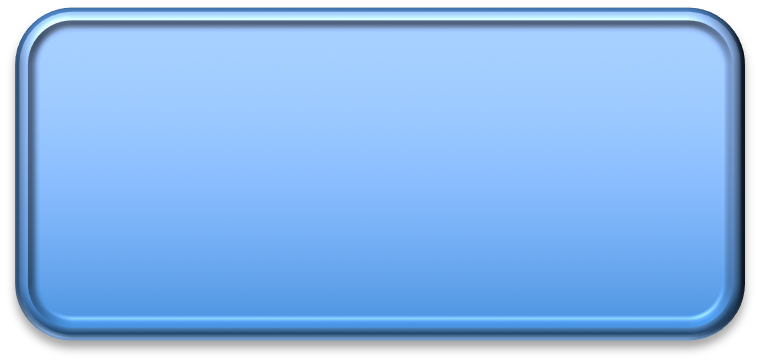 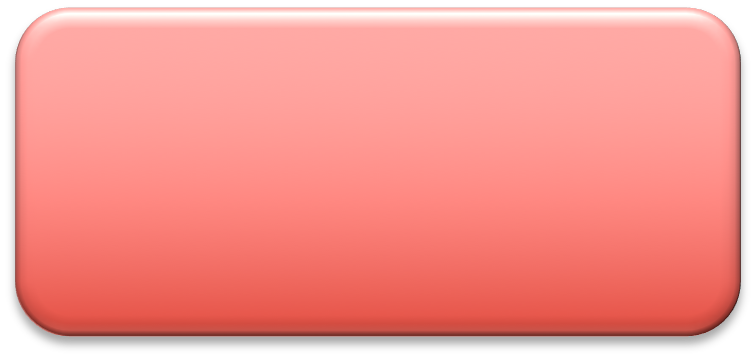 Нормализация циркадных  ритмов
Сокращение ИВЛ
Вертикализация
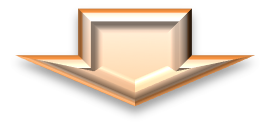 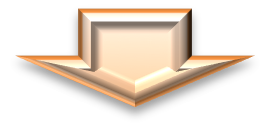 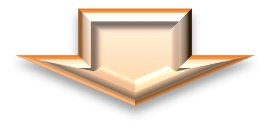 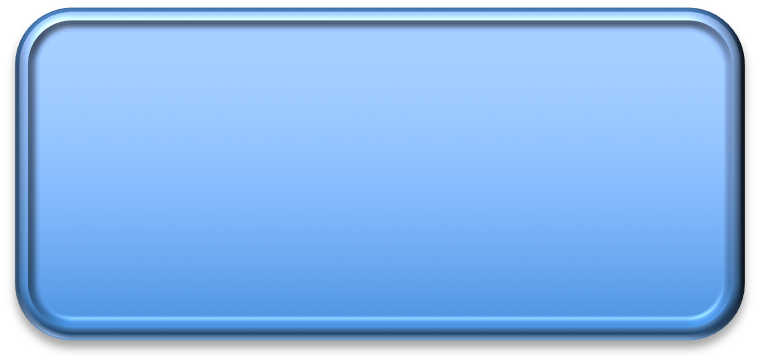 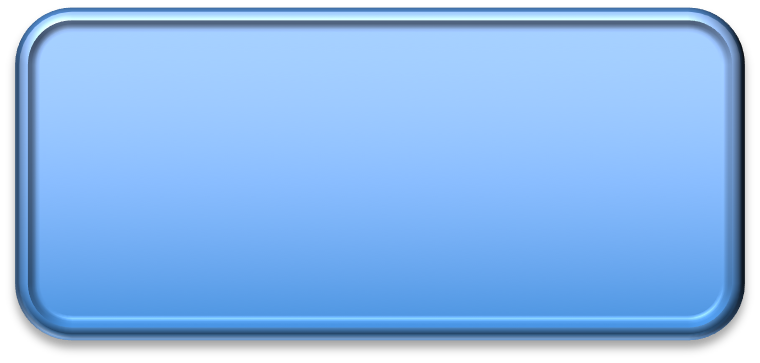 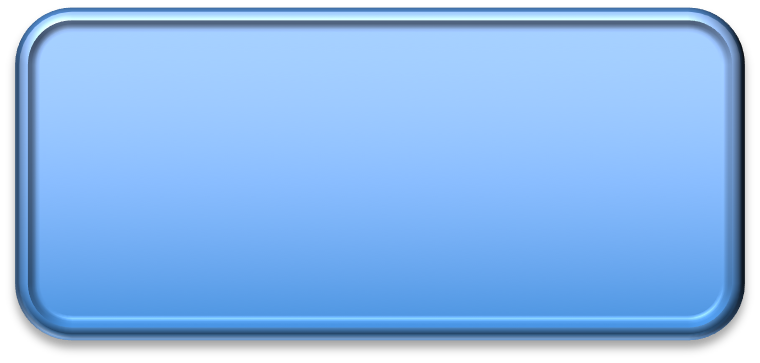 Восстановление сознания  и когнитивного дефекта
Профилактика  иммобилизации
Снижение ВАП
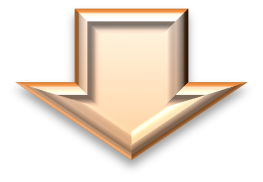 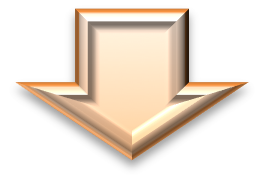 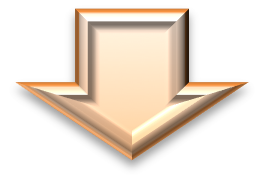 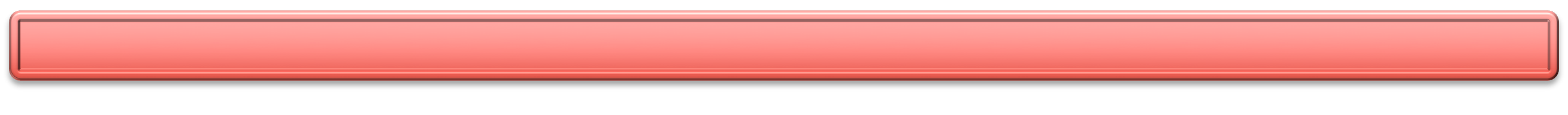 Сокращение пребывания в РАО

Профилактика ПИТ-синдрома
Клиника Института Мозга©
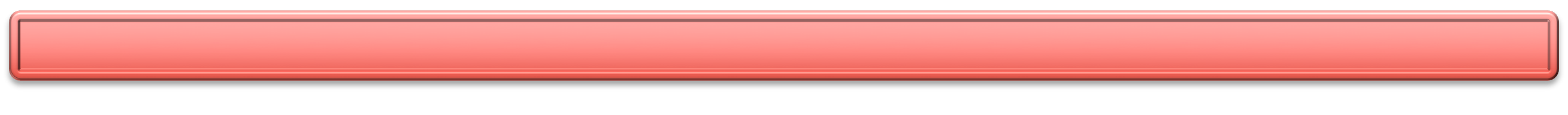 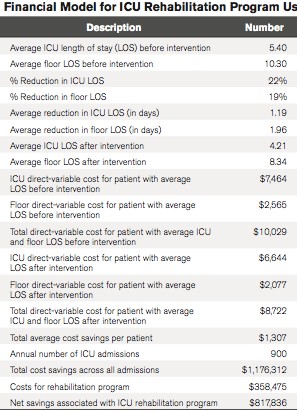 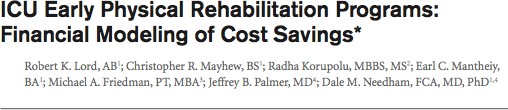 Средний койко-день РАО до внедрения ICU ЕRP, сутки
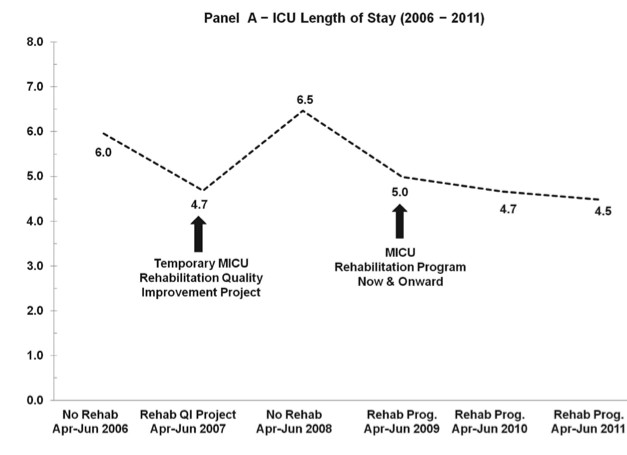 Сокращение среднего койко-день после ICU ЕRP,сутки
Средний койко-день после ICU ЕRP, сутки
Стоимость лечения в РАО до ICU ЕRP
Стоимость лечения в РАО после ICU ЕRP
Экономия на лечении 1 пациента в РАО после ICU ЕRP
Количество госпитализаций в РАО
Непосредственная экономия средств
Затраты на программу ранней реабилитации
Клинический институт Мозга
Чистая экономия при ранней реабилитации
Специализированное нейрореанимационное отделение на 18 коек (2012)
Длительность госпитализации в РАО
До 1суток  От1 до3суток
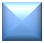 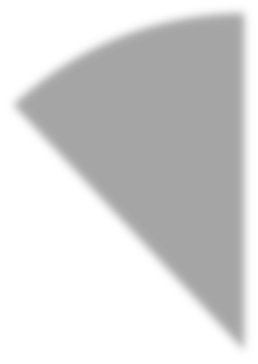 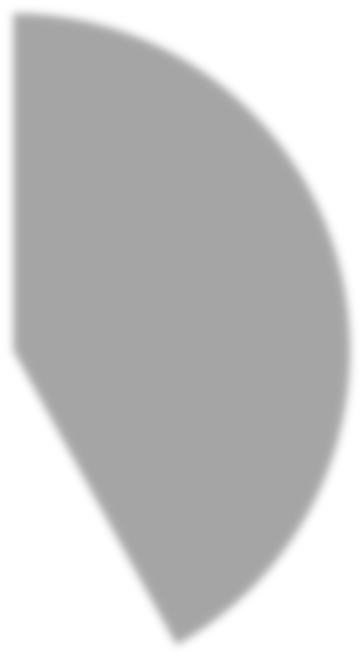 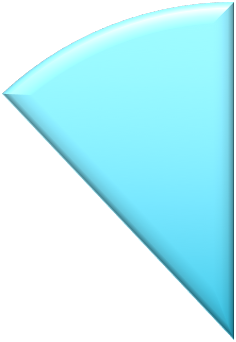 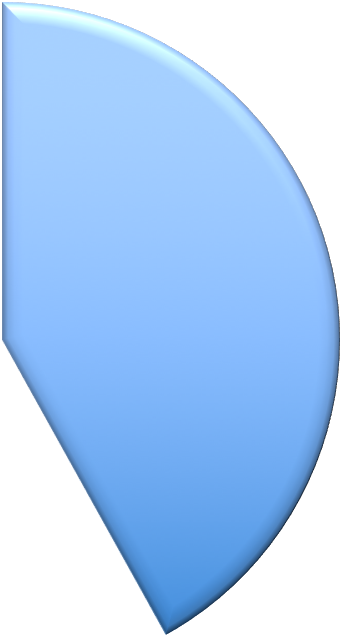 217
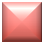 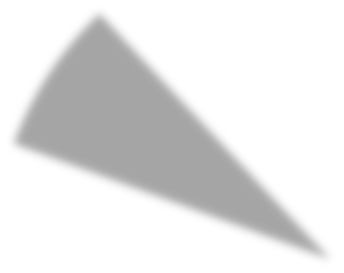 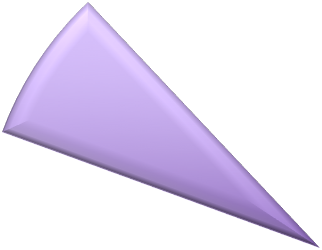 От4 до 7суток  От 8 до 14 суток
Более 14 суток
134
203
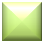 758
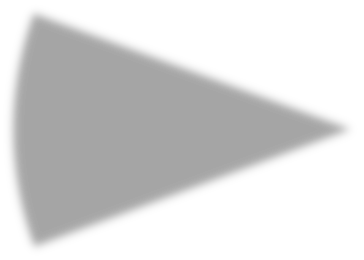 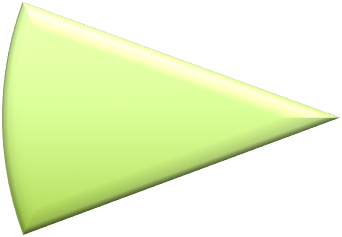 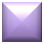 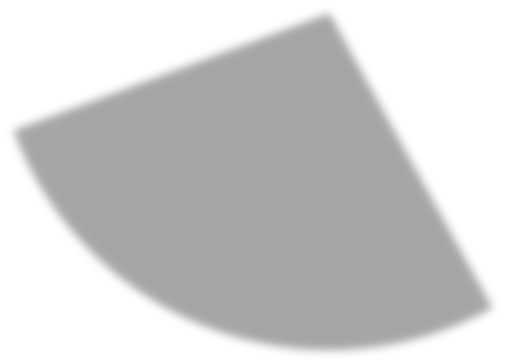 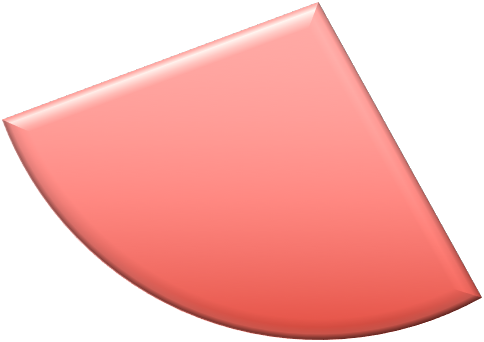 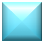 495
Клинический институт Мозга
Оборудование для реанимационной реабилитации
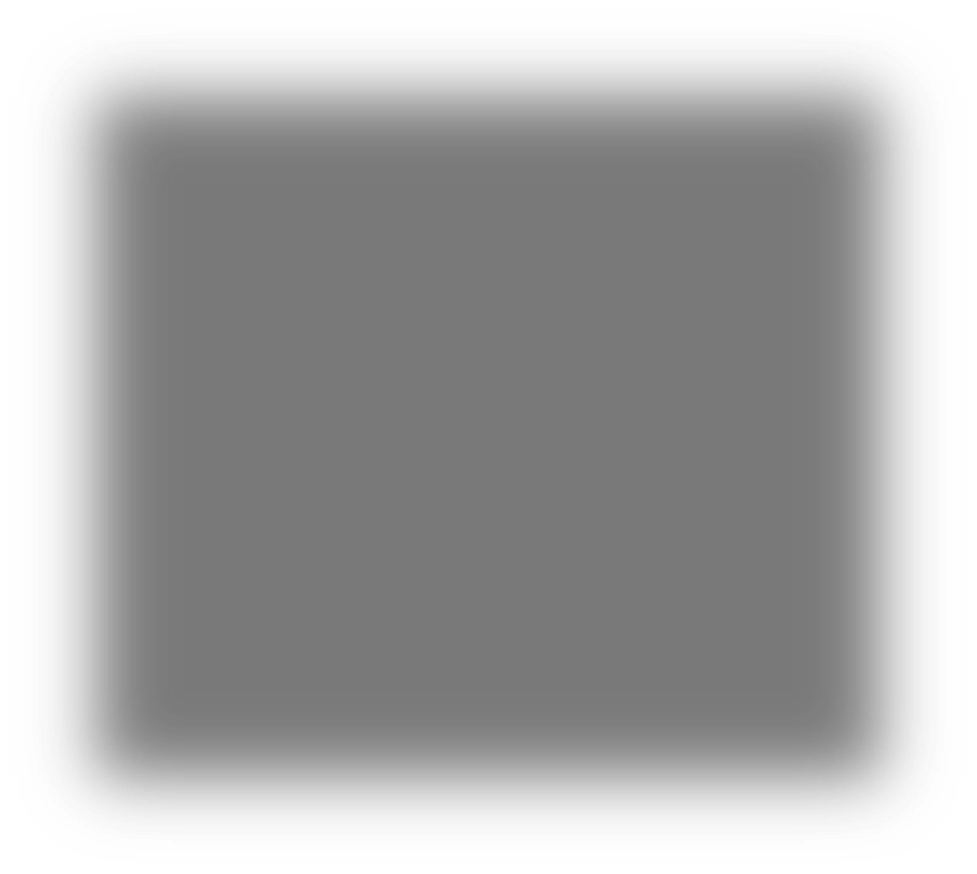 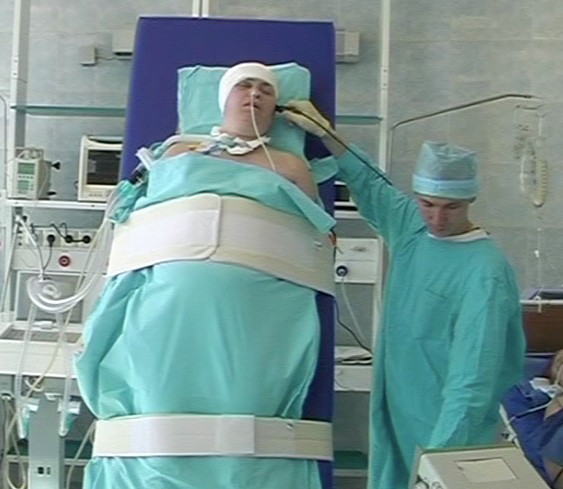 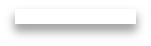 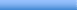 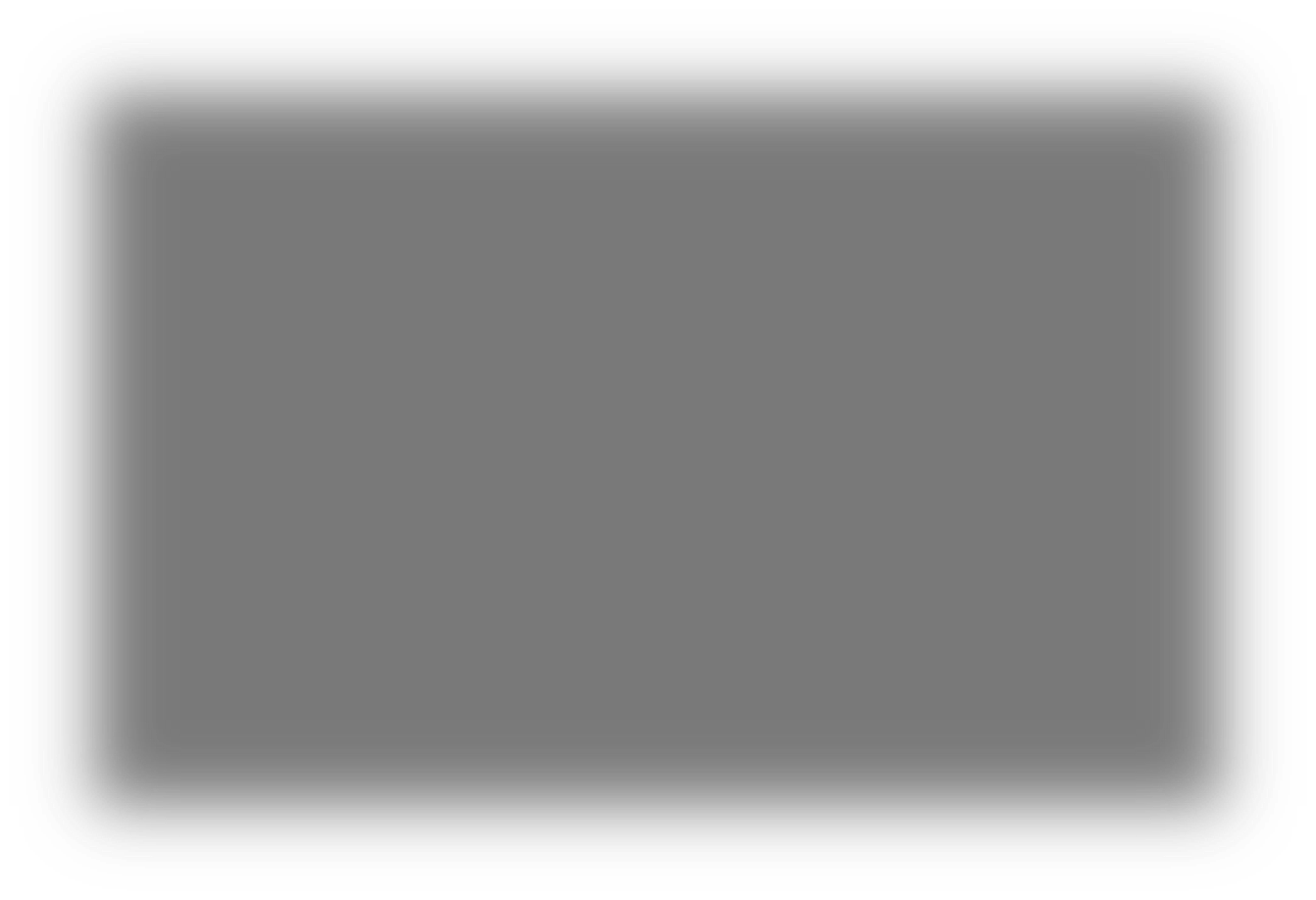 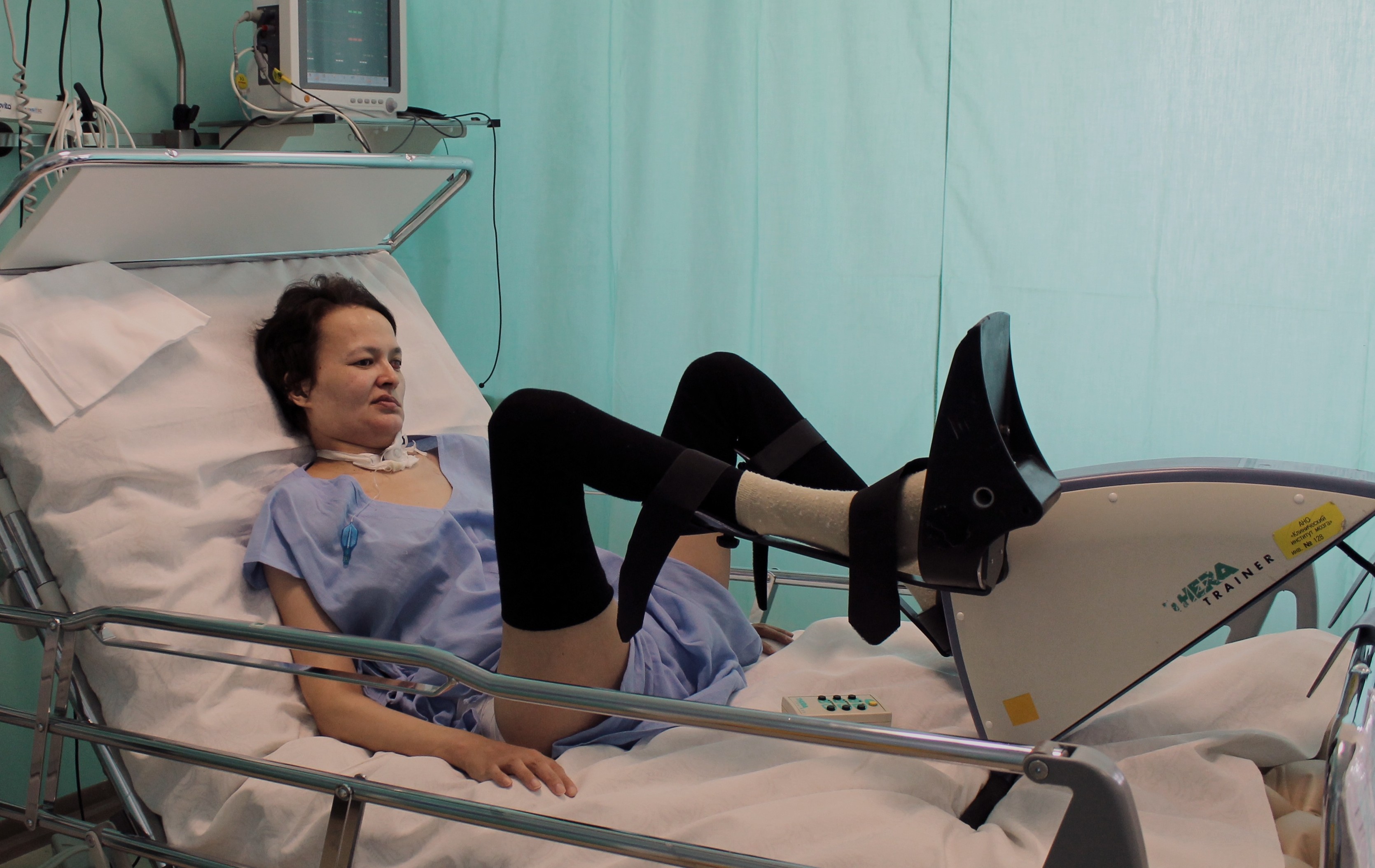 1 миллион рублей на 12 коечное  отделение РАО
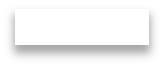 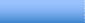 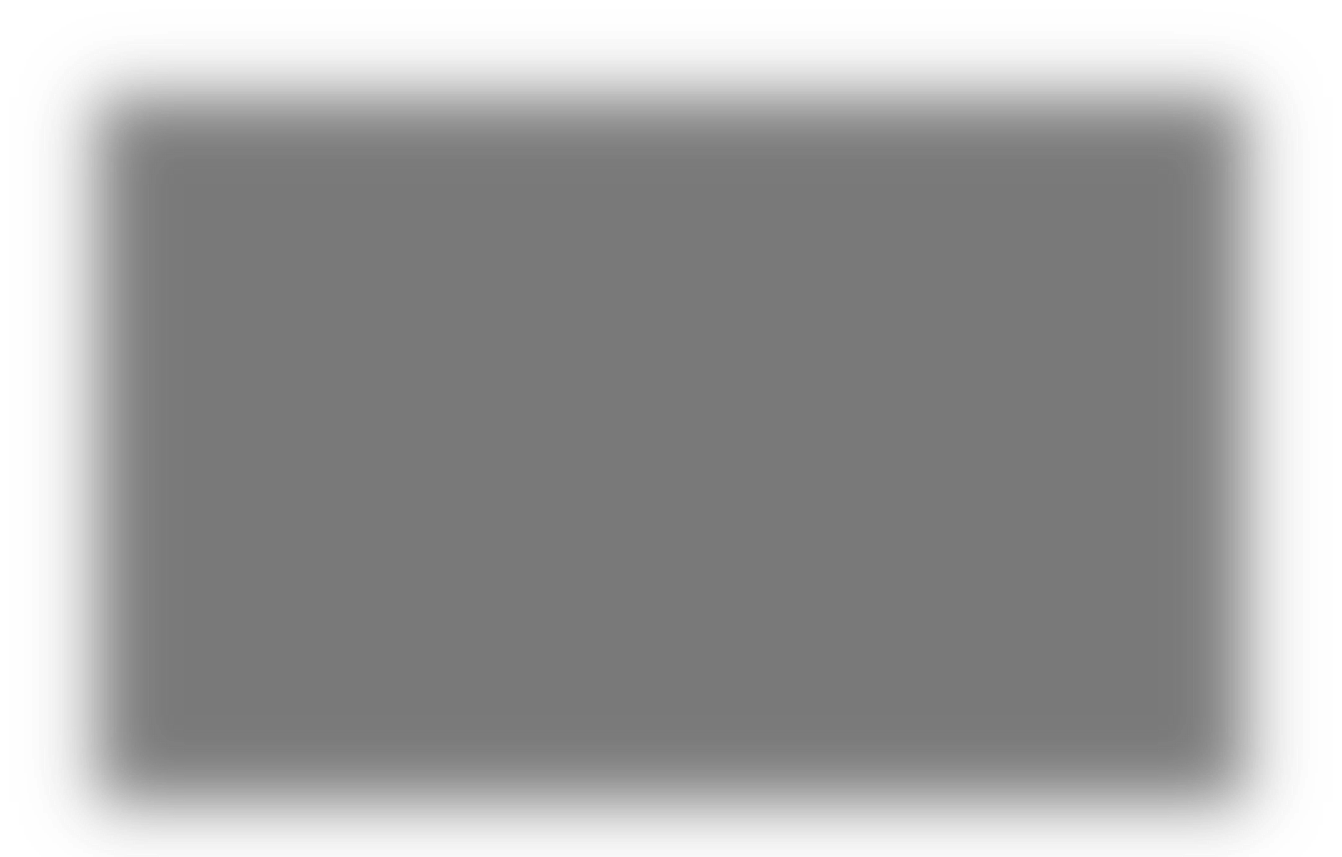 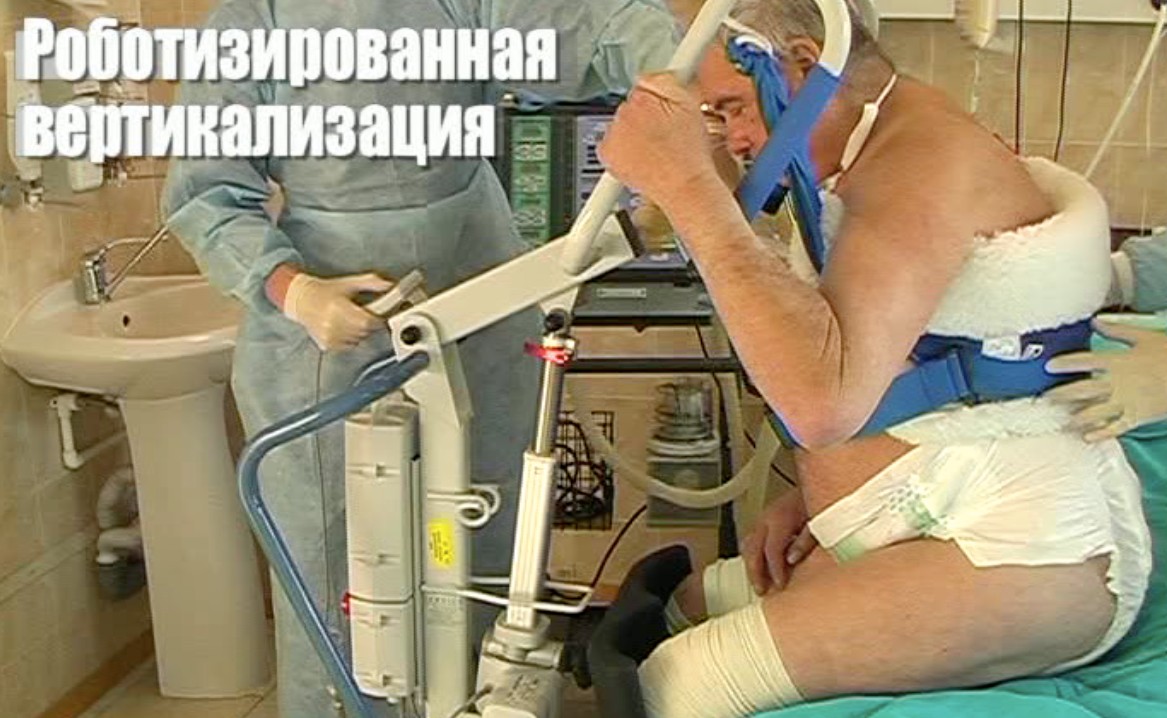 Клинический институт Мозга
Затраты на лечение больного с острой церебральной  недостаточностью в ОРИТ
ФОТ в 2012
Средняя зарплата,
Кол-во ставок
медперсонал

медперсонал
Клинический институт Мозга
Затраты на раннюю реабилитацию
Средняя  зарплата,
ФОТ в 2012,
Кол-во ставок
Междисциплинарная
Клинический институт Мозга
Расчет эффективности ранней реабилитации на 12 коек  нейрореанимации
Клиника Института Мозга©
ТЕПЕРЬ ВАША ОЧЕРЕДЬ!
Клиника Института Мозга©
Рекомендации по организации РеабИТ
Time-line организации Реабит
Выделить штаты,  приобрести  оборудование
Мотивировать  руководство
Создать  регламент
Обучить  персонал МДБ
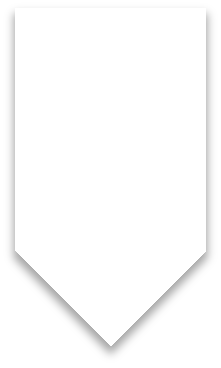 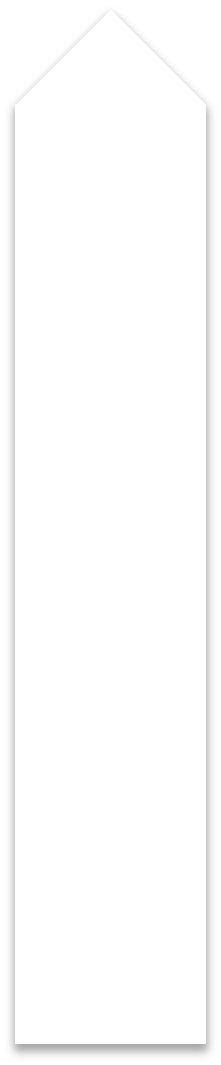 Метрики
Сигналы опасности
Пациент
Междисциплинарное  взаимодействие
Цели
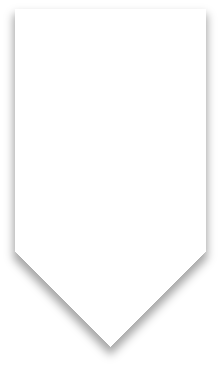 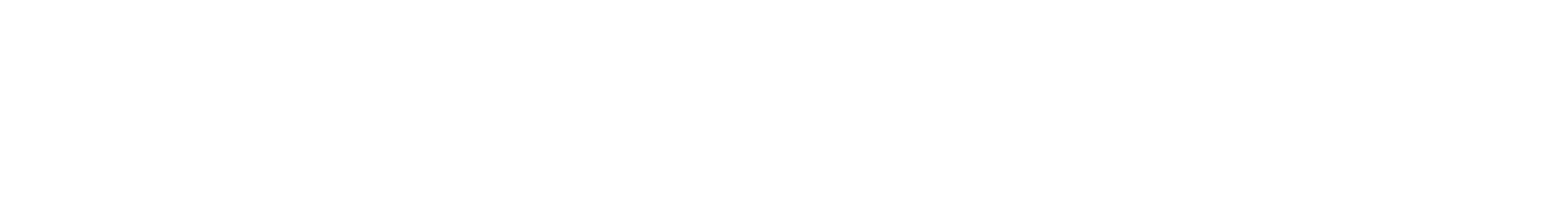 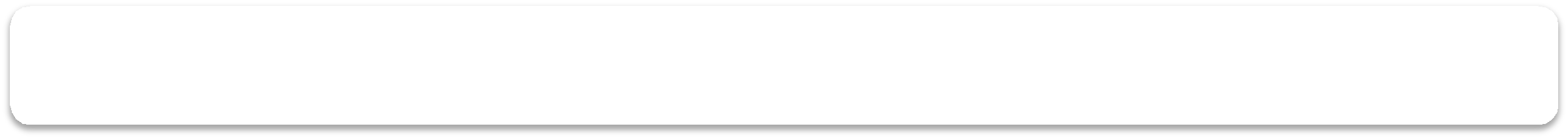 Оценка эффективность для пациента и ЛПУ
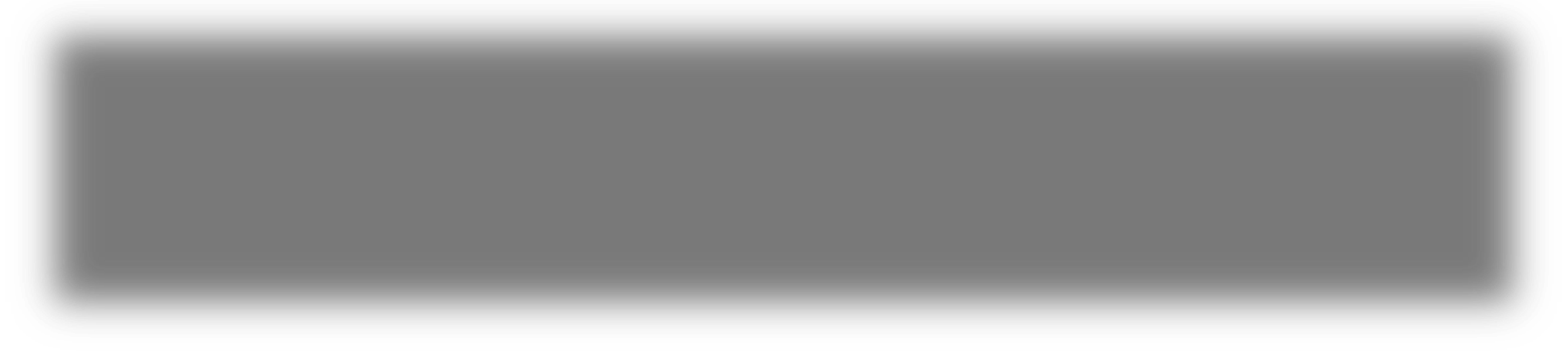 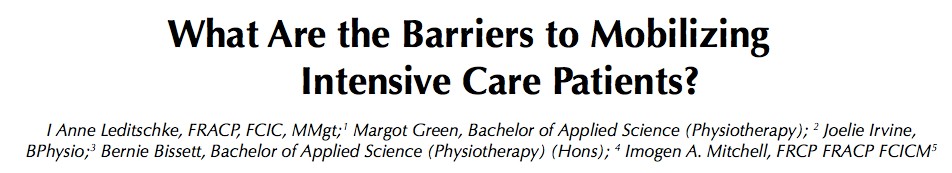 Что мешает внедрению РеабИТ: низкая образованность и мотивированность
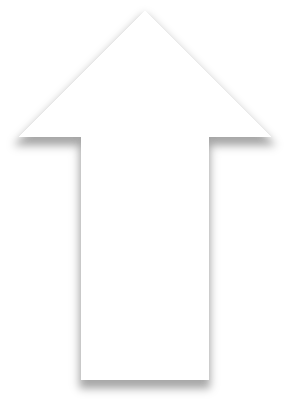 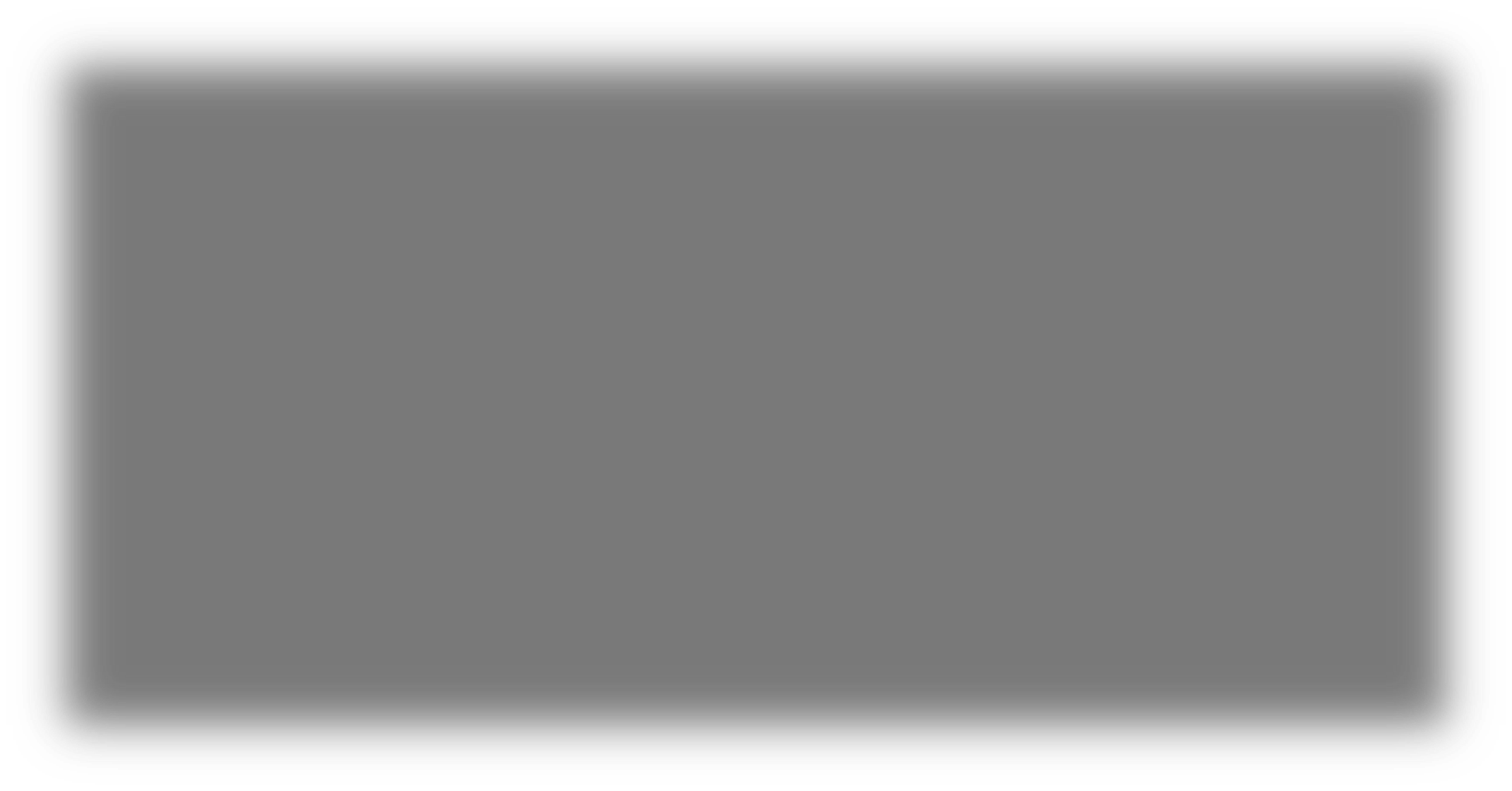 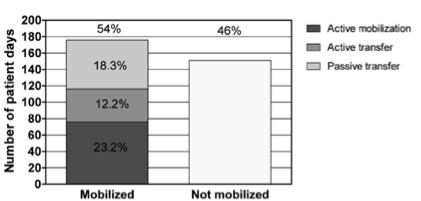 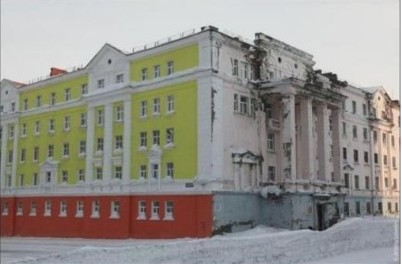 Не поддавайтесь философии ОЗО
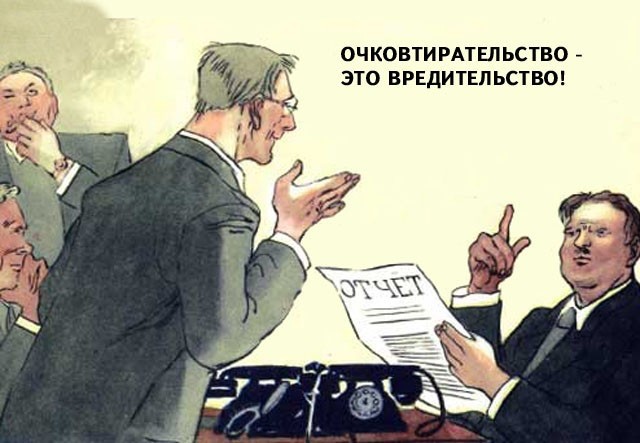 Компанейщина – «Все на раннюю реабилитацию»
Только хорошие новости для руководства
Мы это видели, у нас все также делается
Клиника Института Мозга©
Факты. Активность пилотных территорий
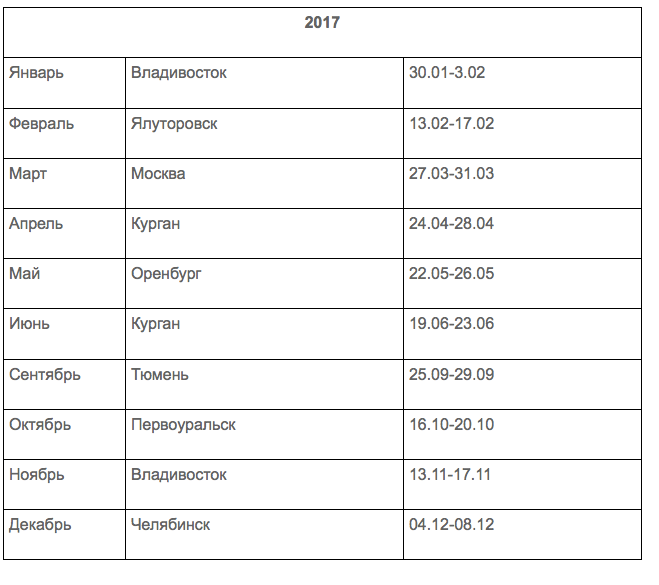 Кто из Пилотных территорий обучился  Ранней реабилитации
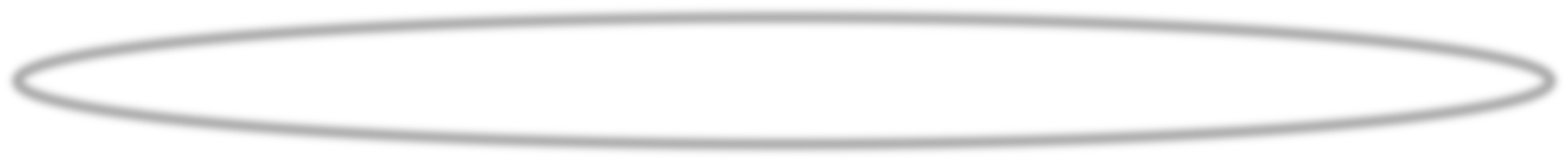 Клиника Института Мозга©
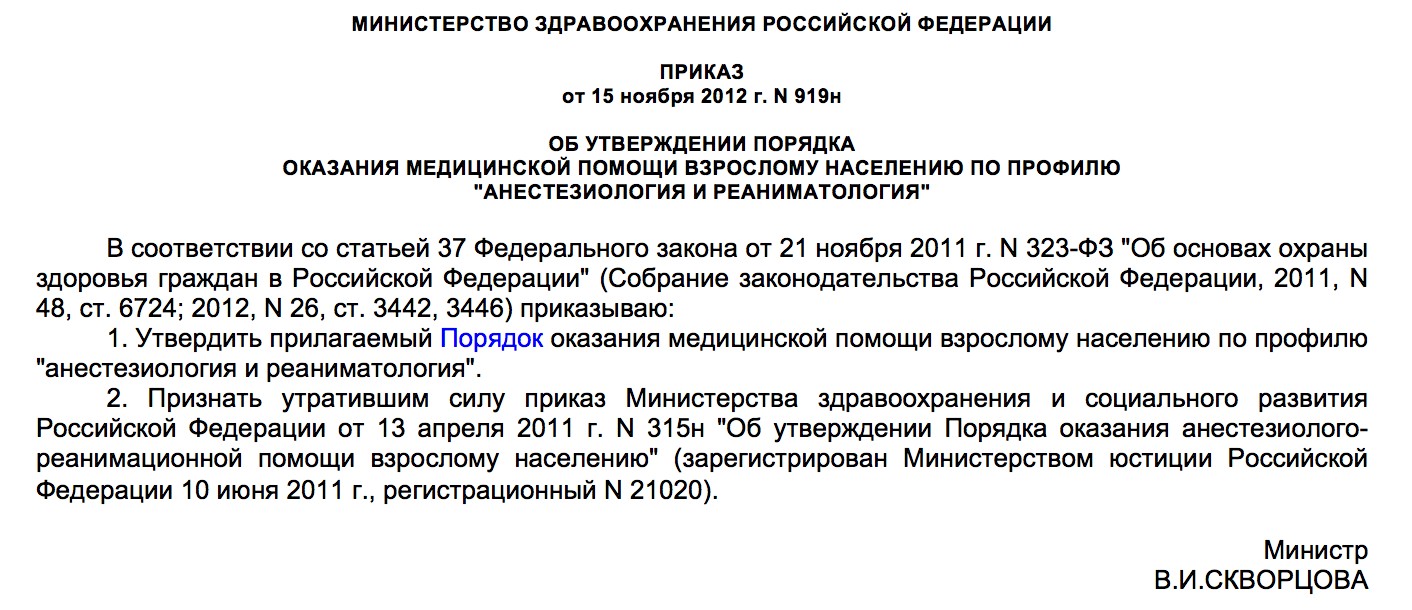 Пока РеабИТа нет
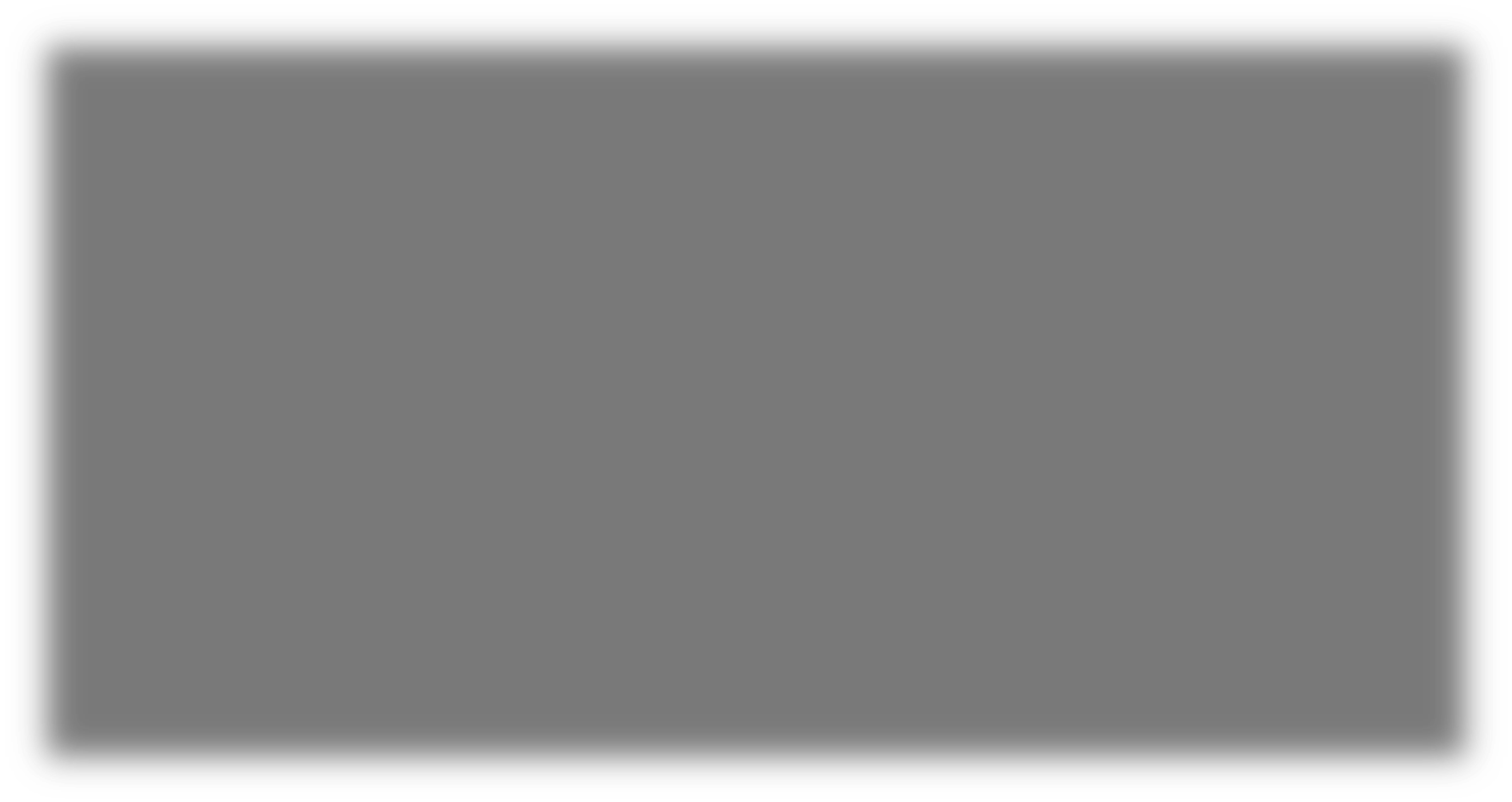 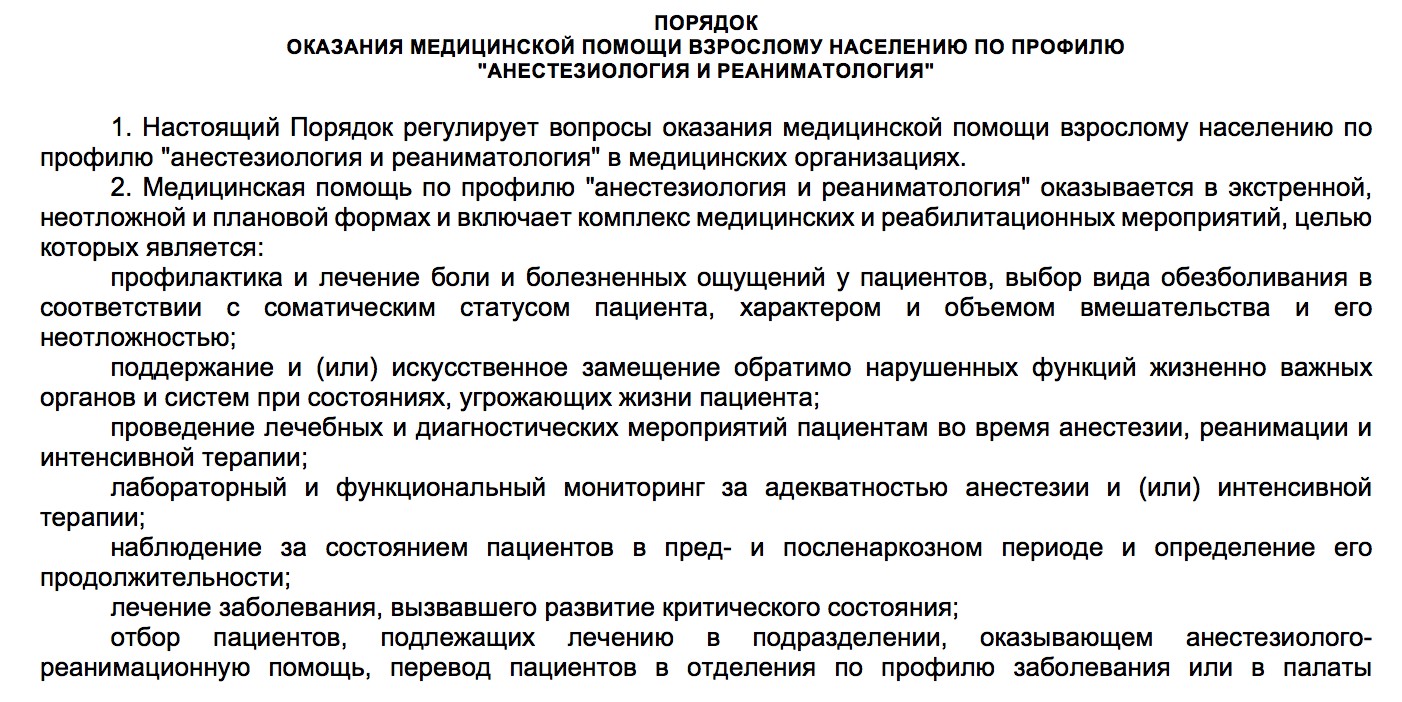 Клиника Института Мозга©
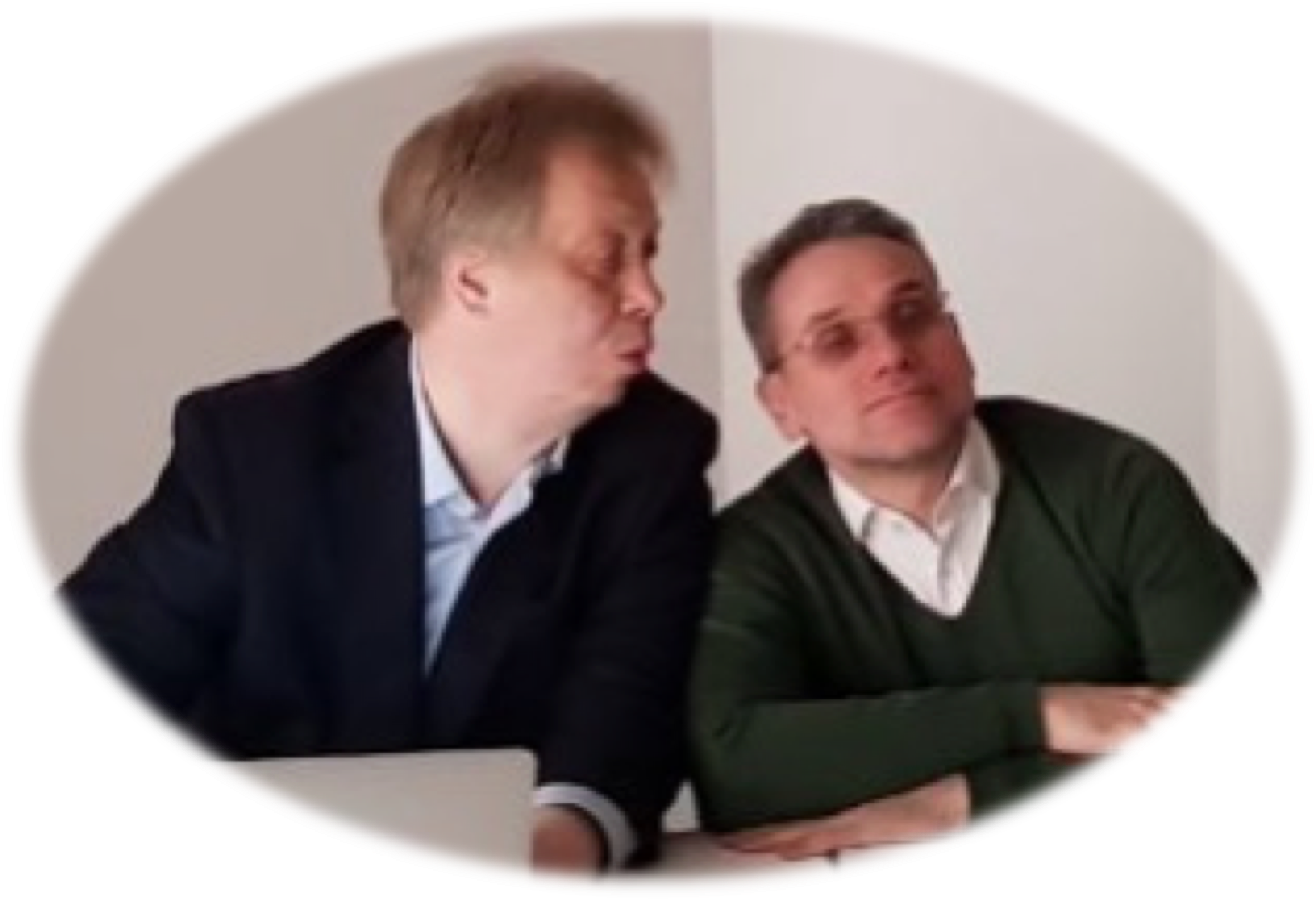 Зачем мы придумали РеабИТ? Это подстава. Придут  прокуроры. Где оборудование? Где штаты?
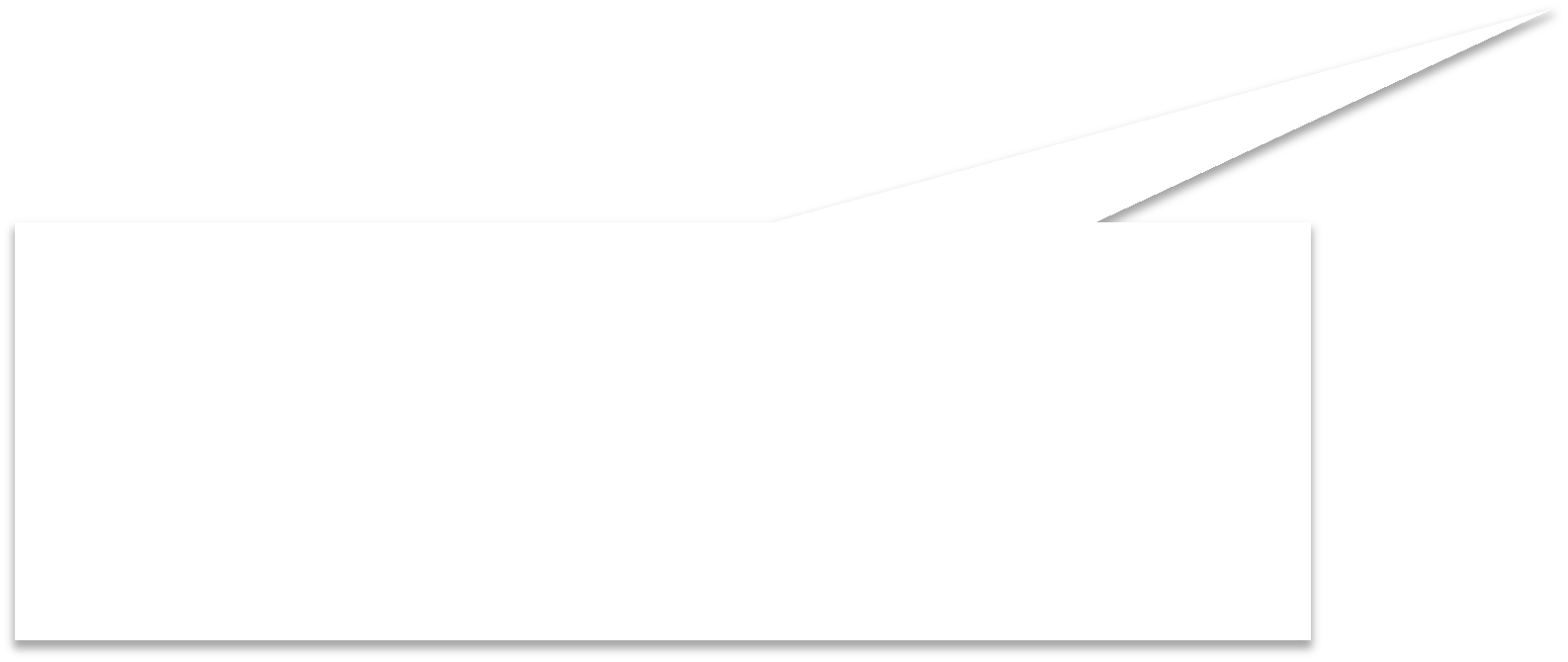 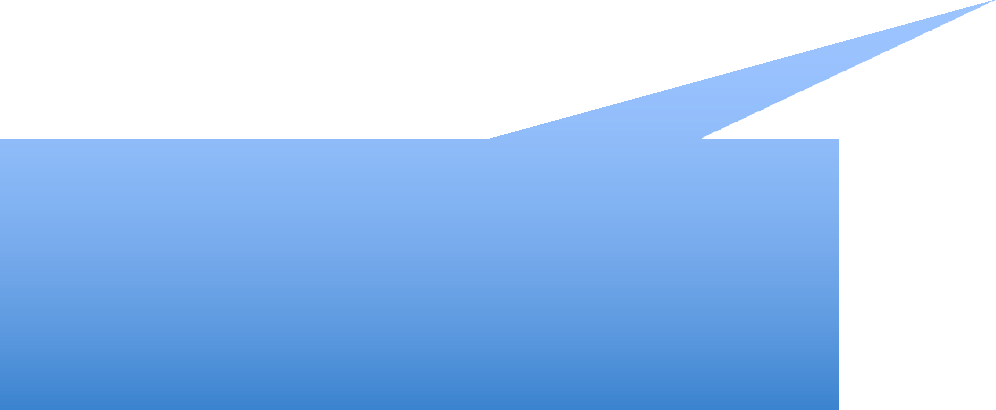 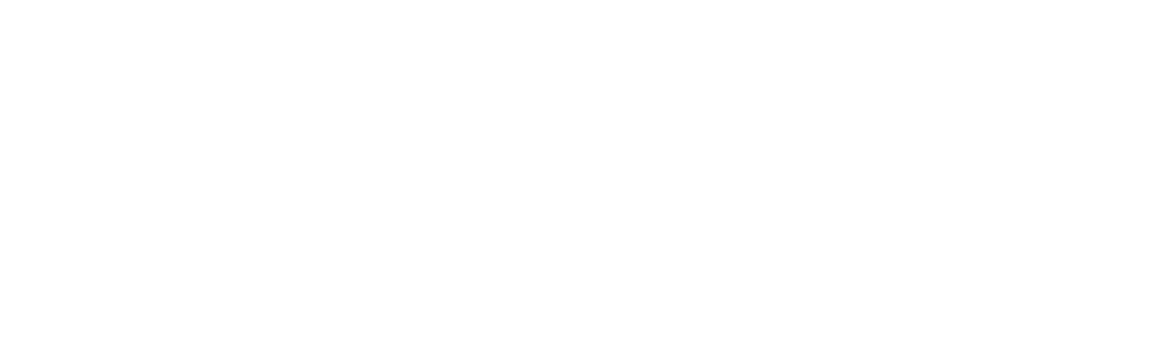 Может ОН Прав?
Клиника Института Мозга
Нет, реабилитация в реанимации будет развиваться
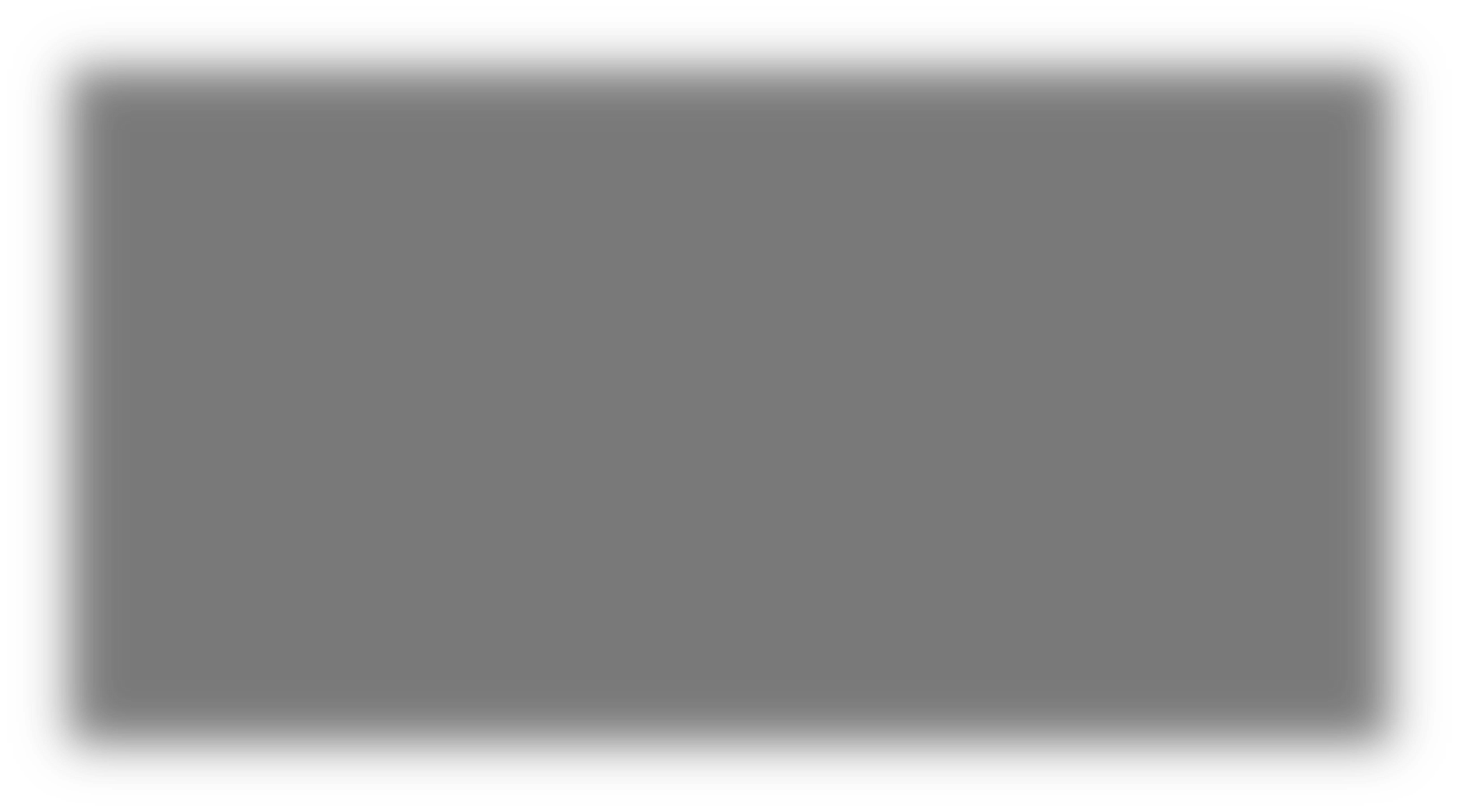 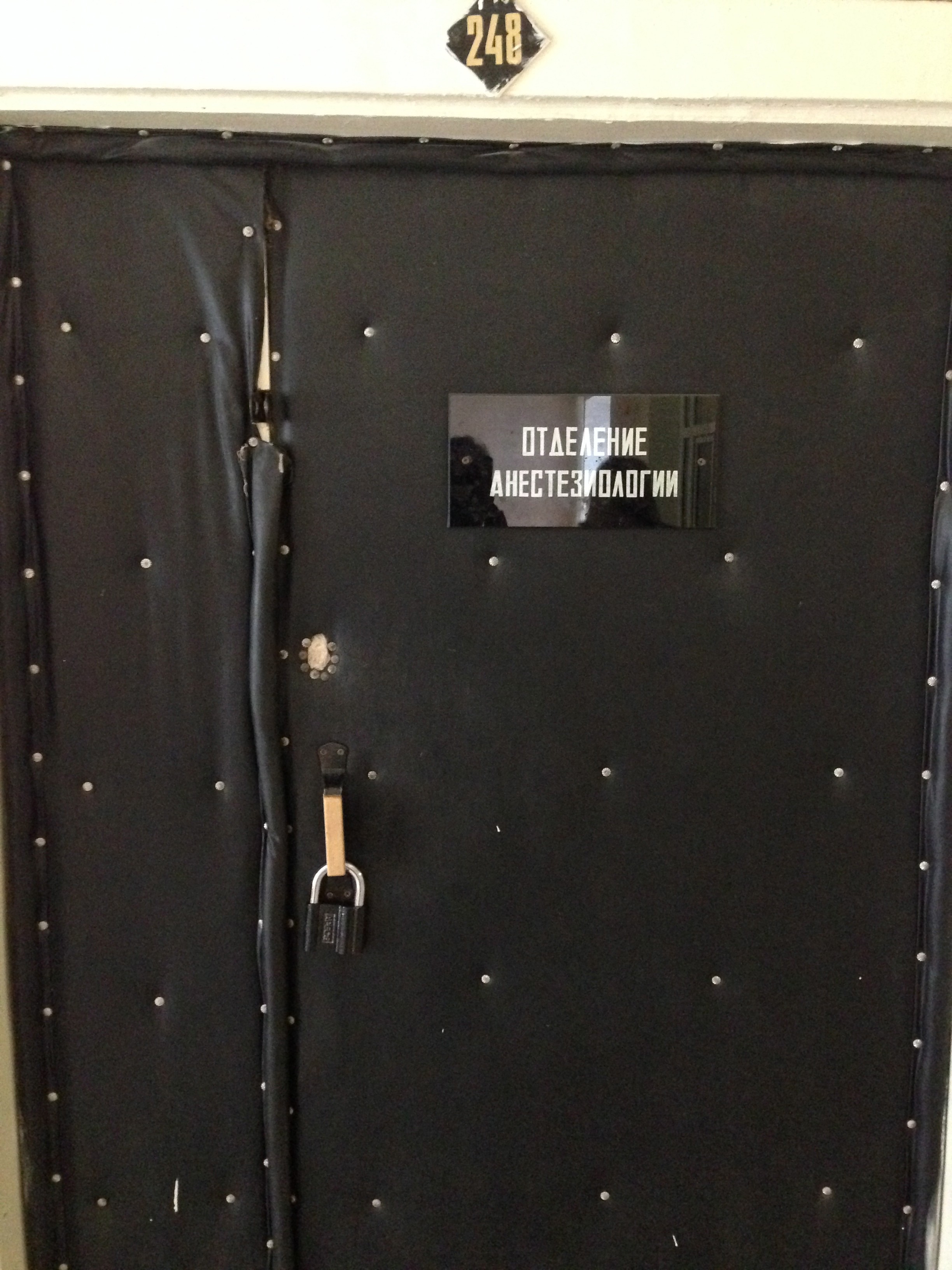 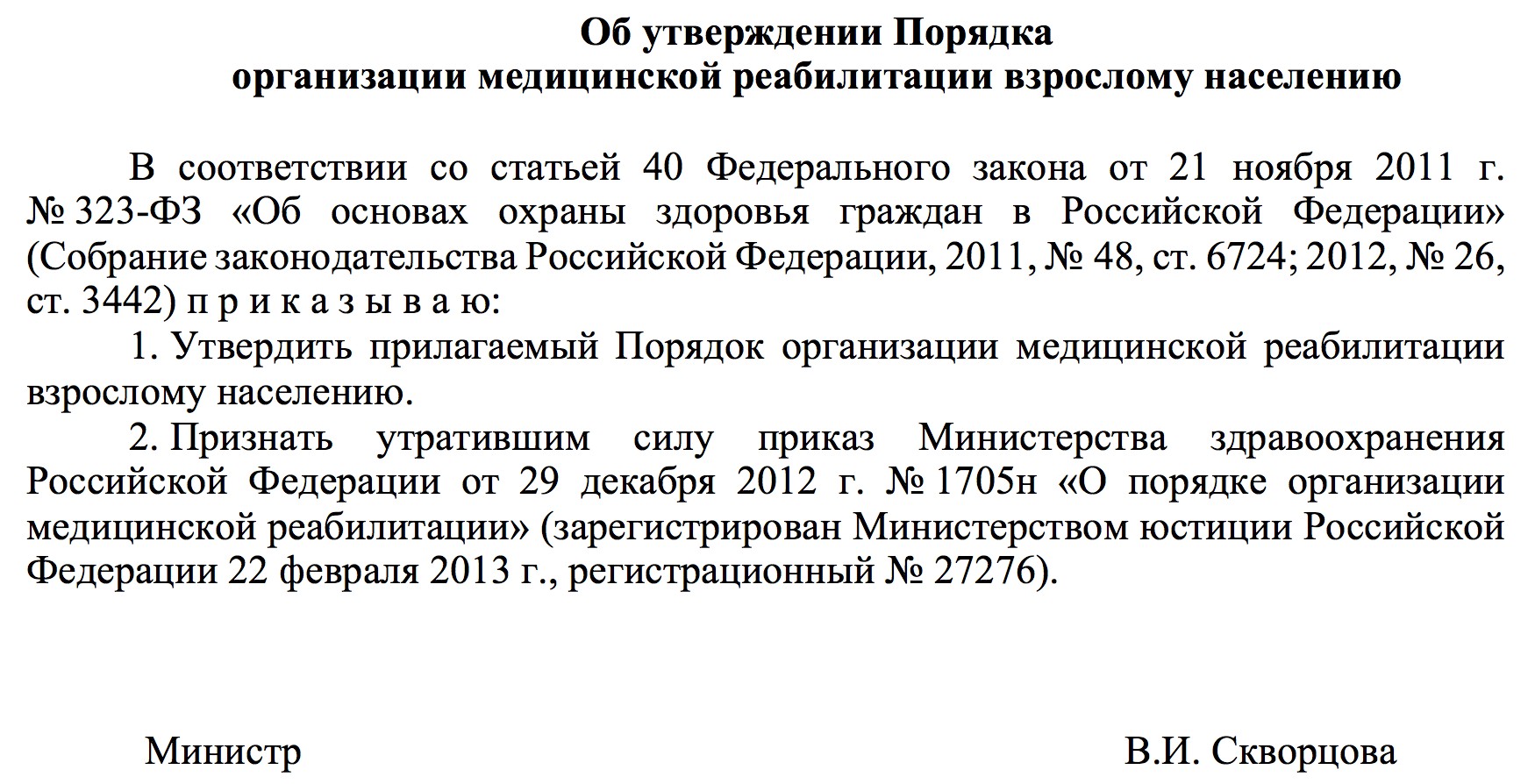 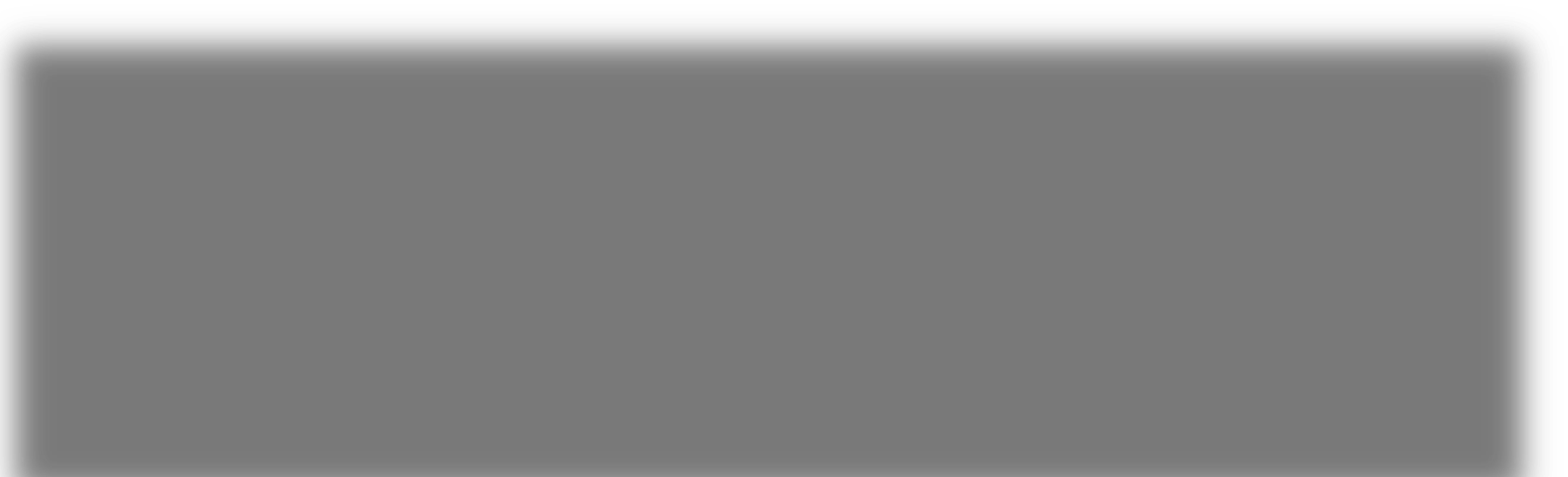 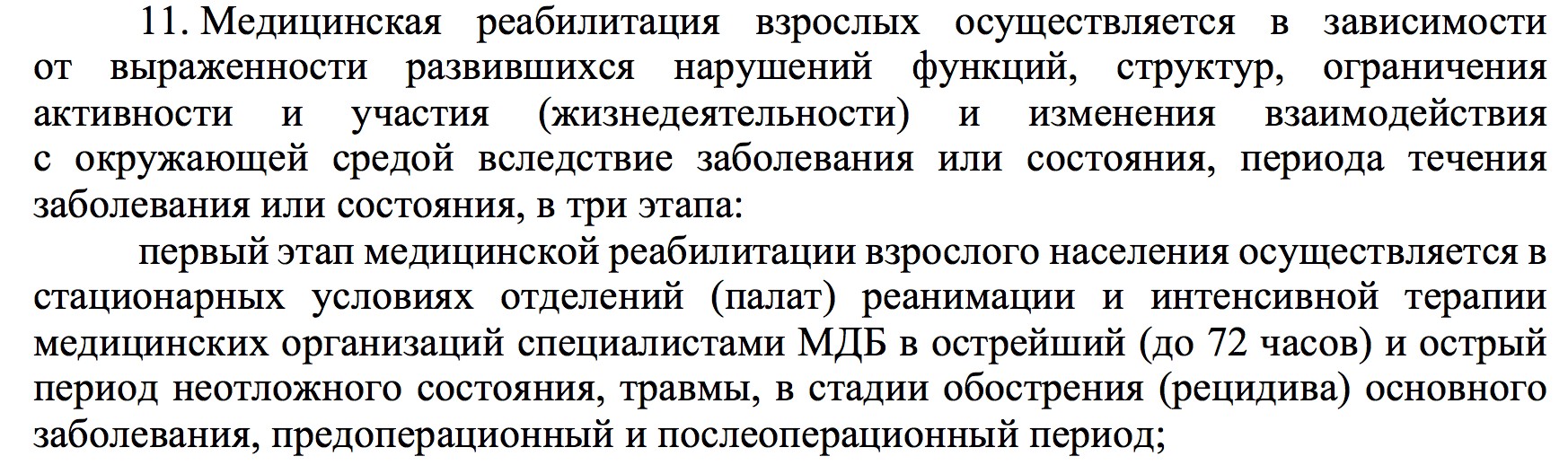 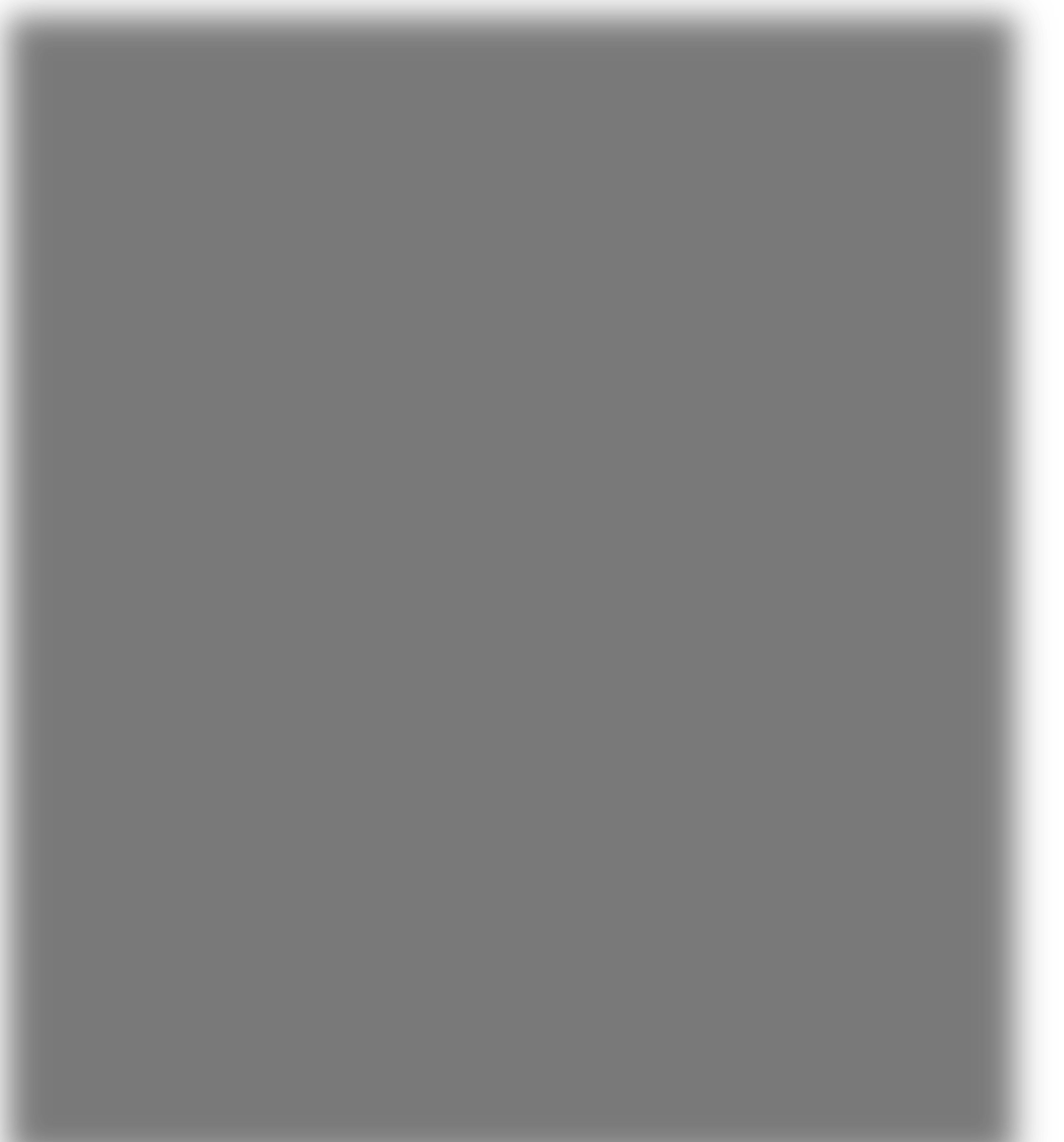 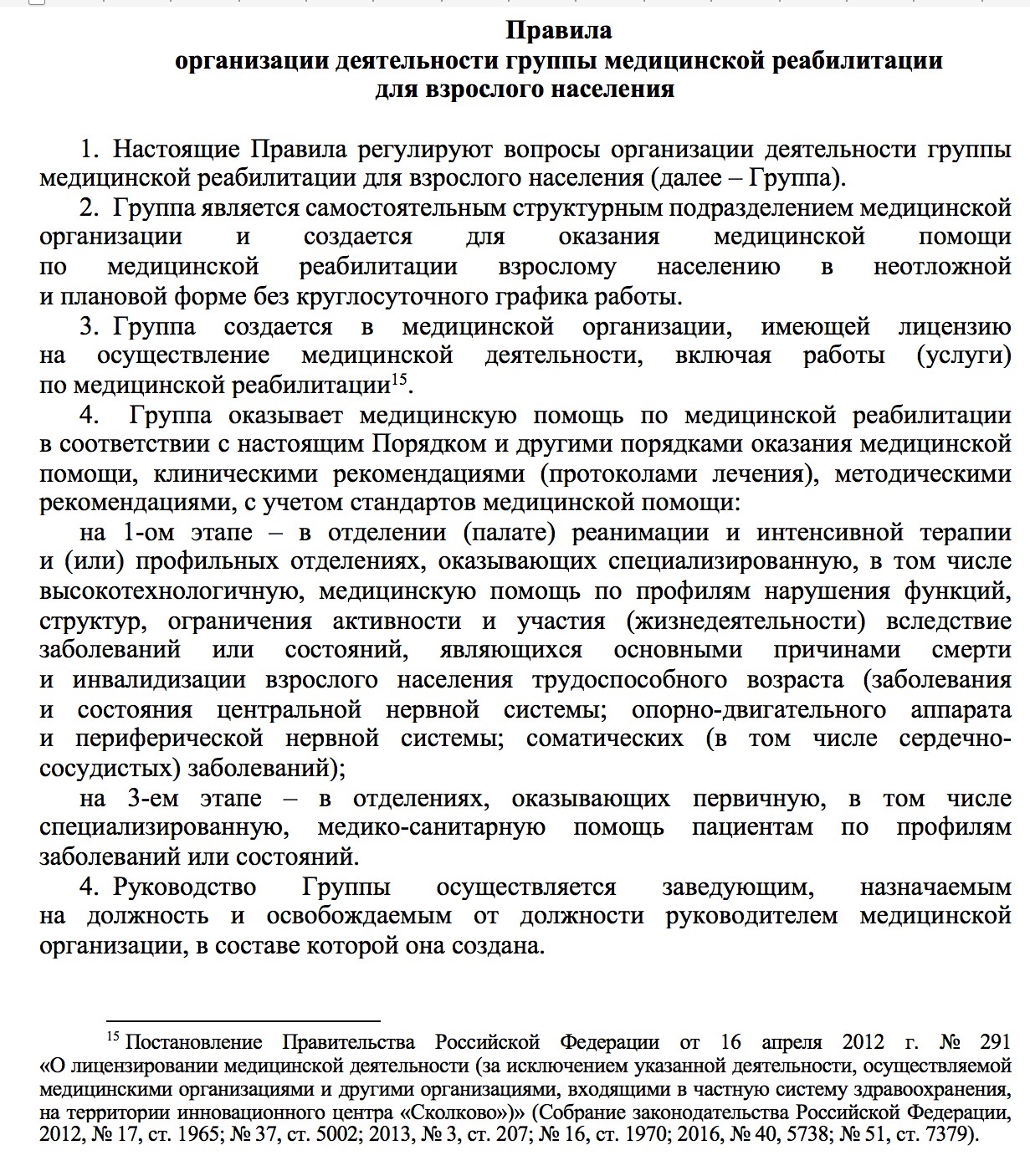 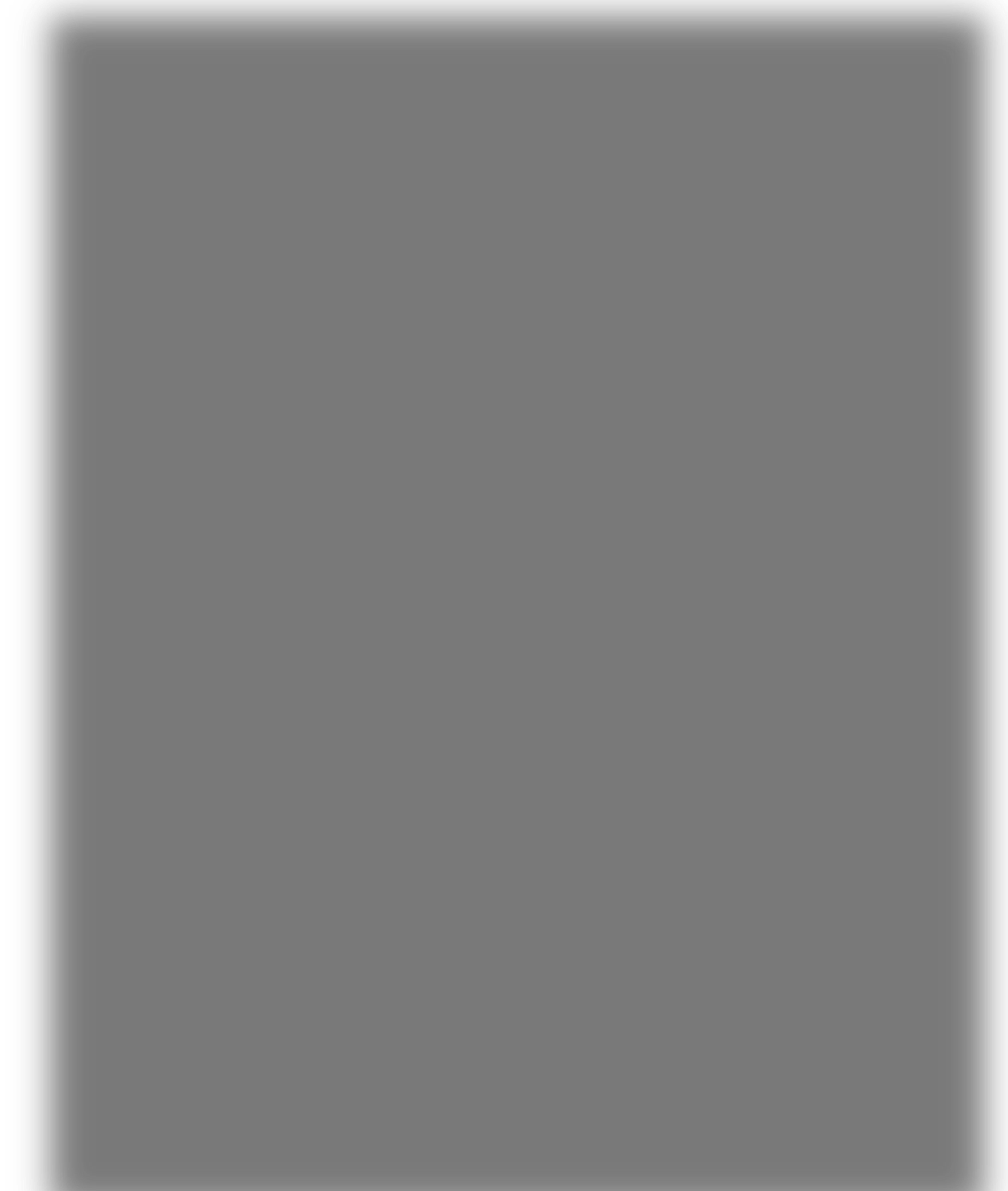 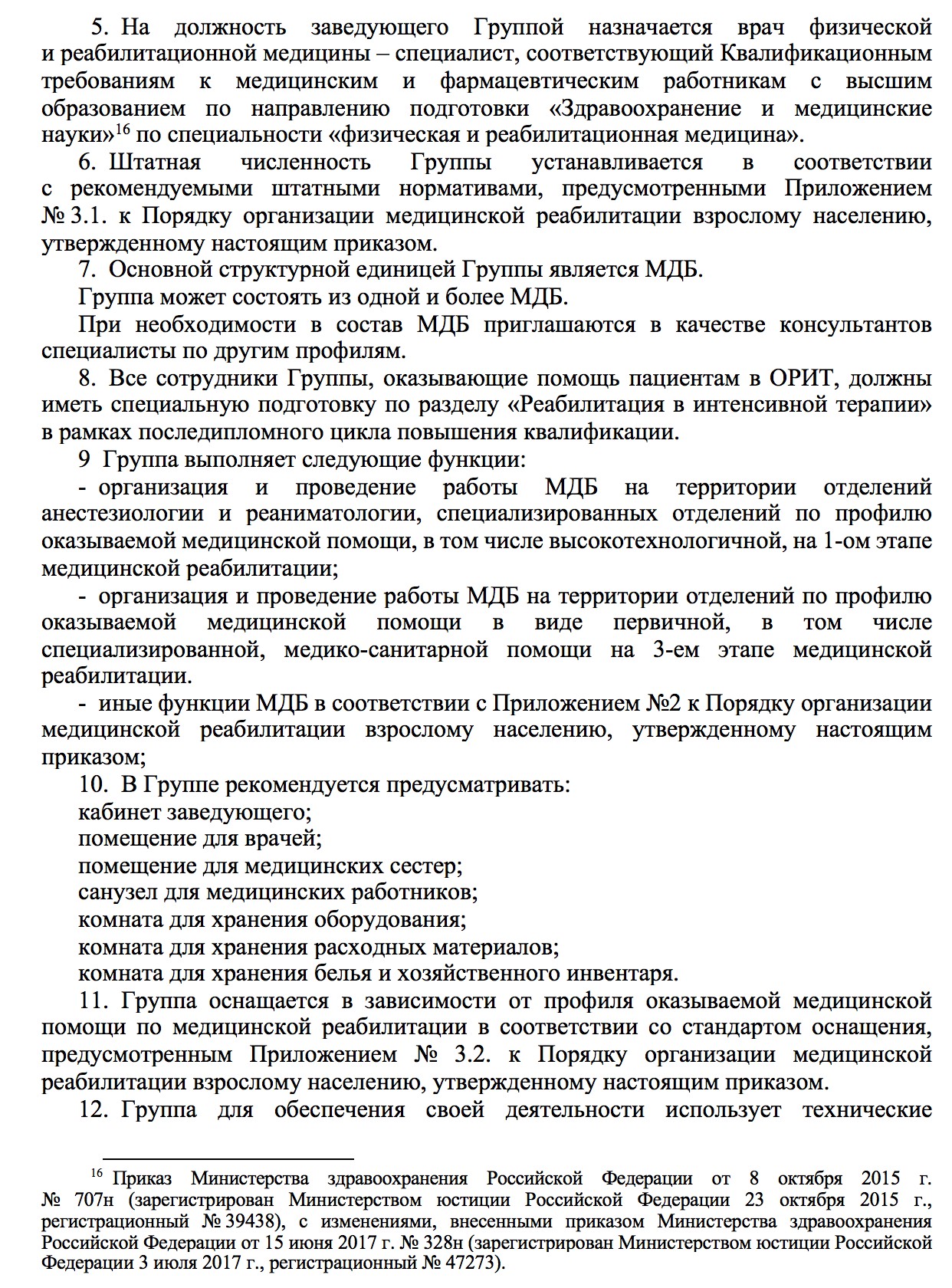 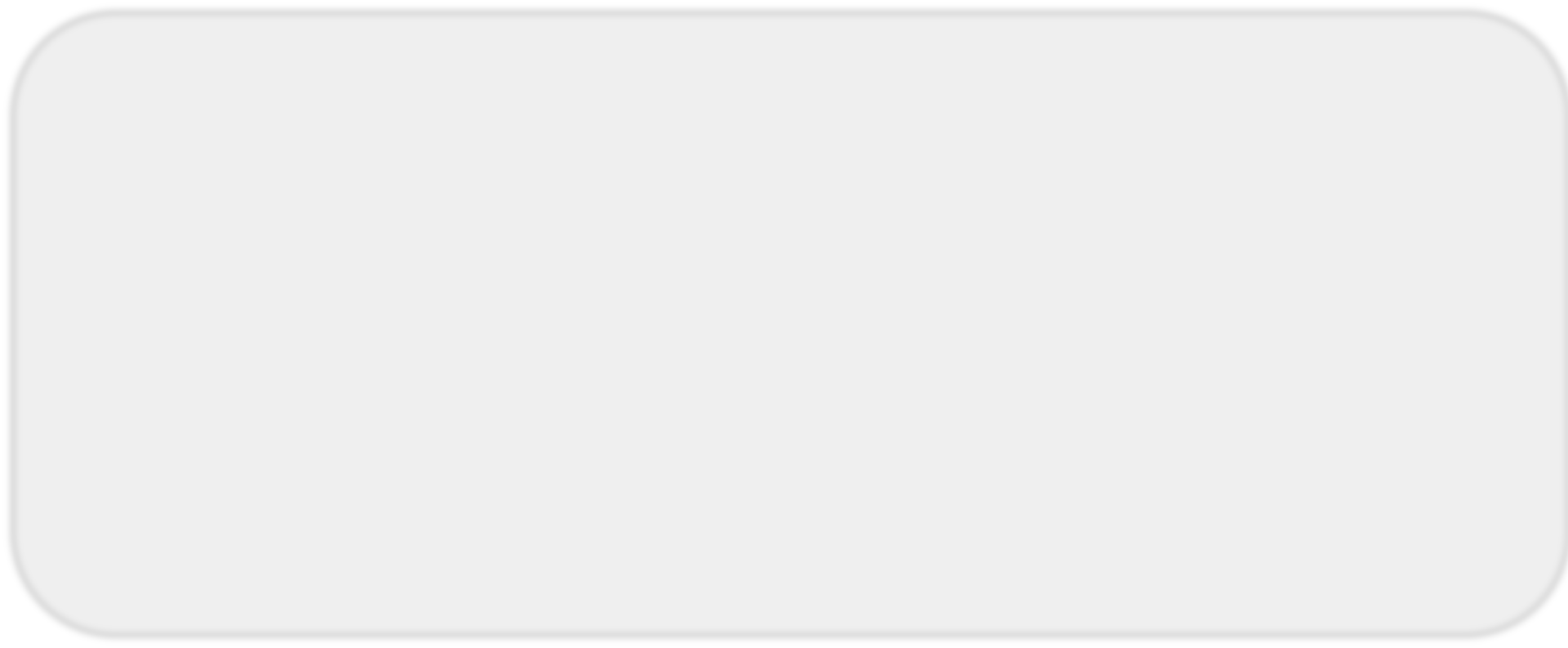 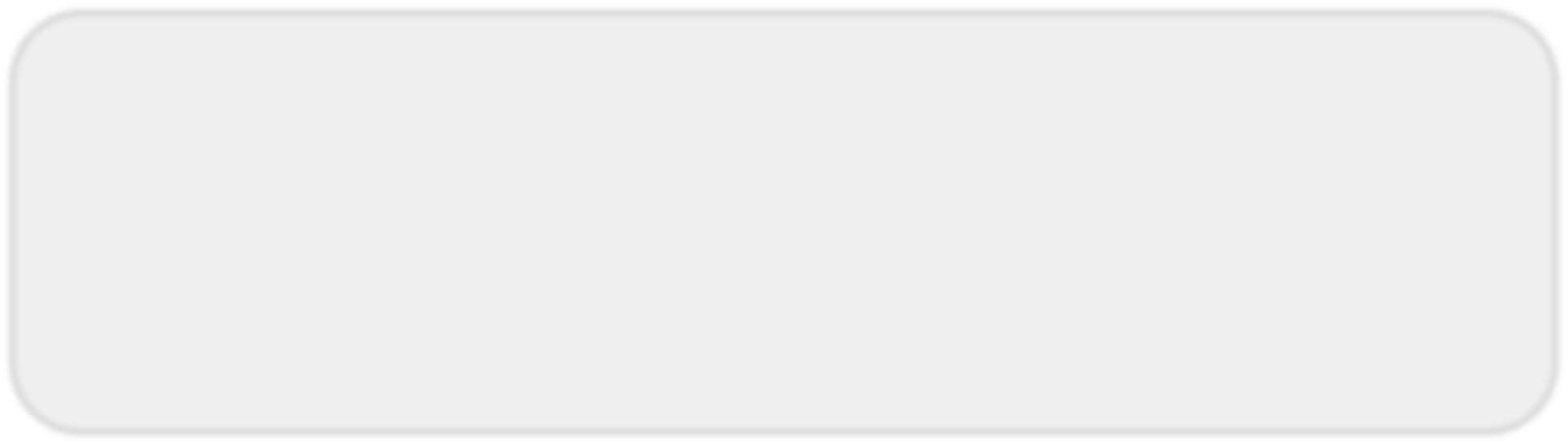 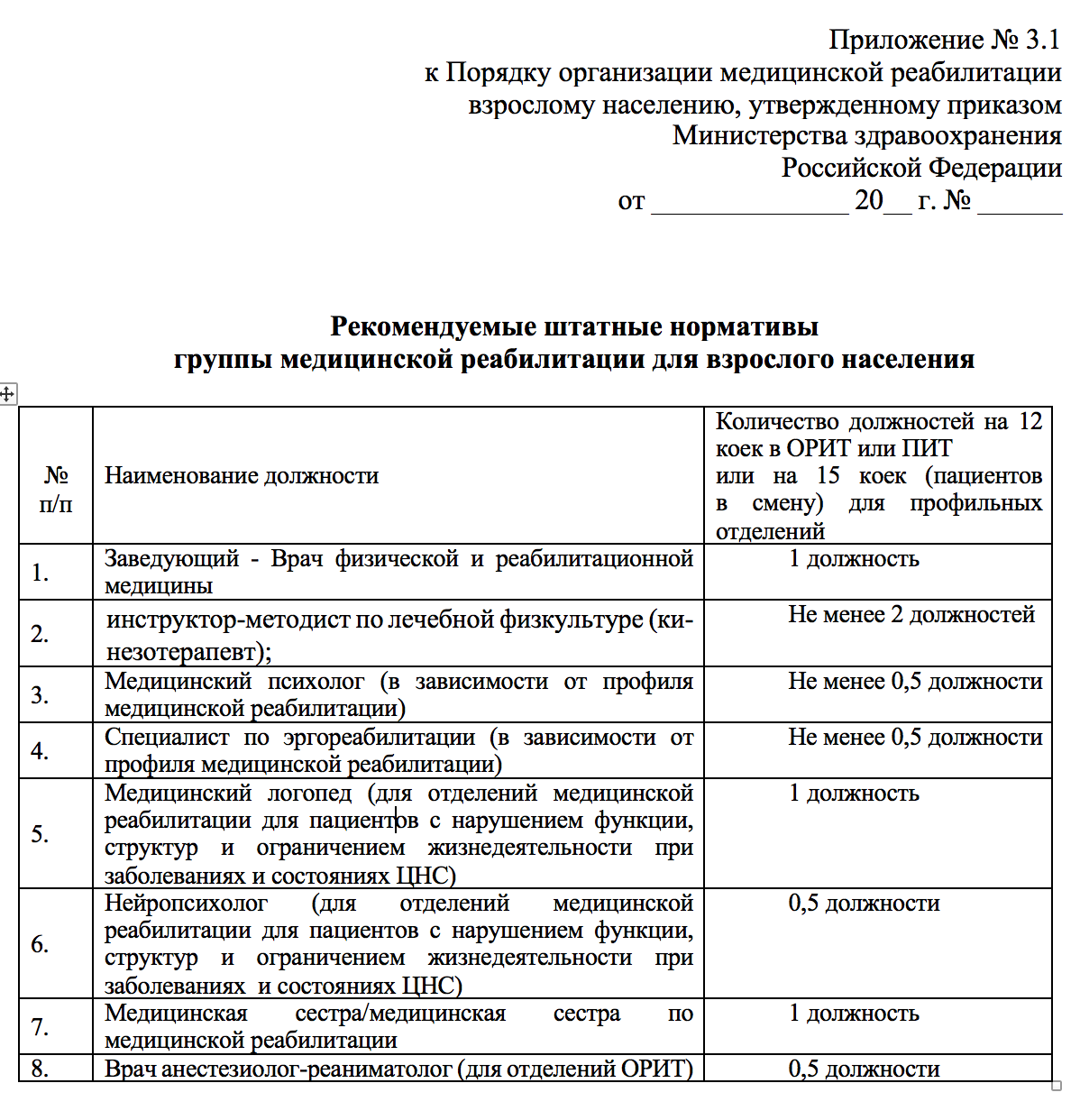 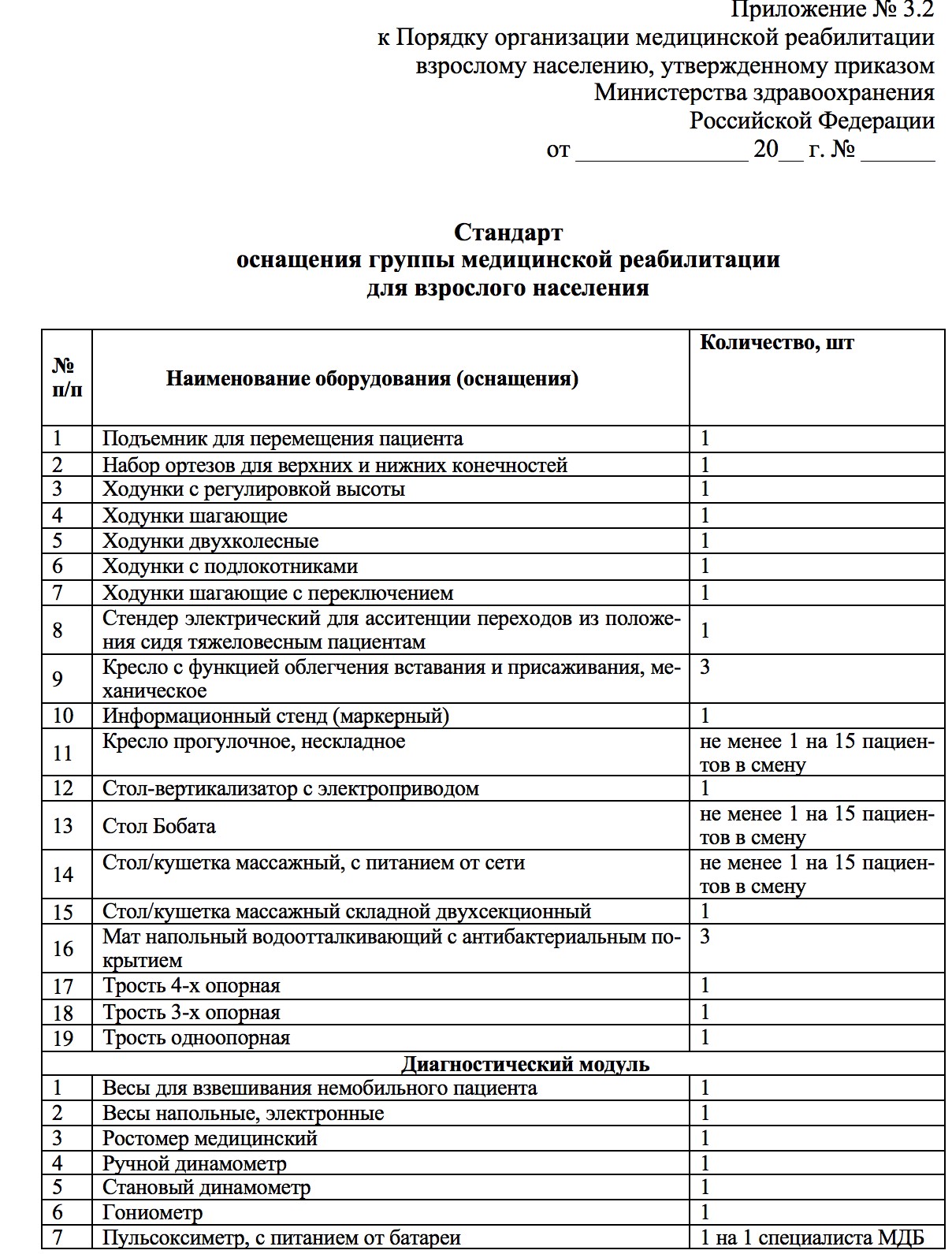 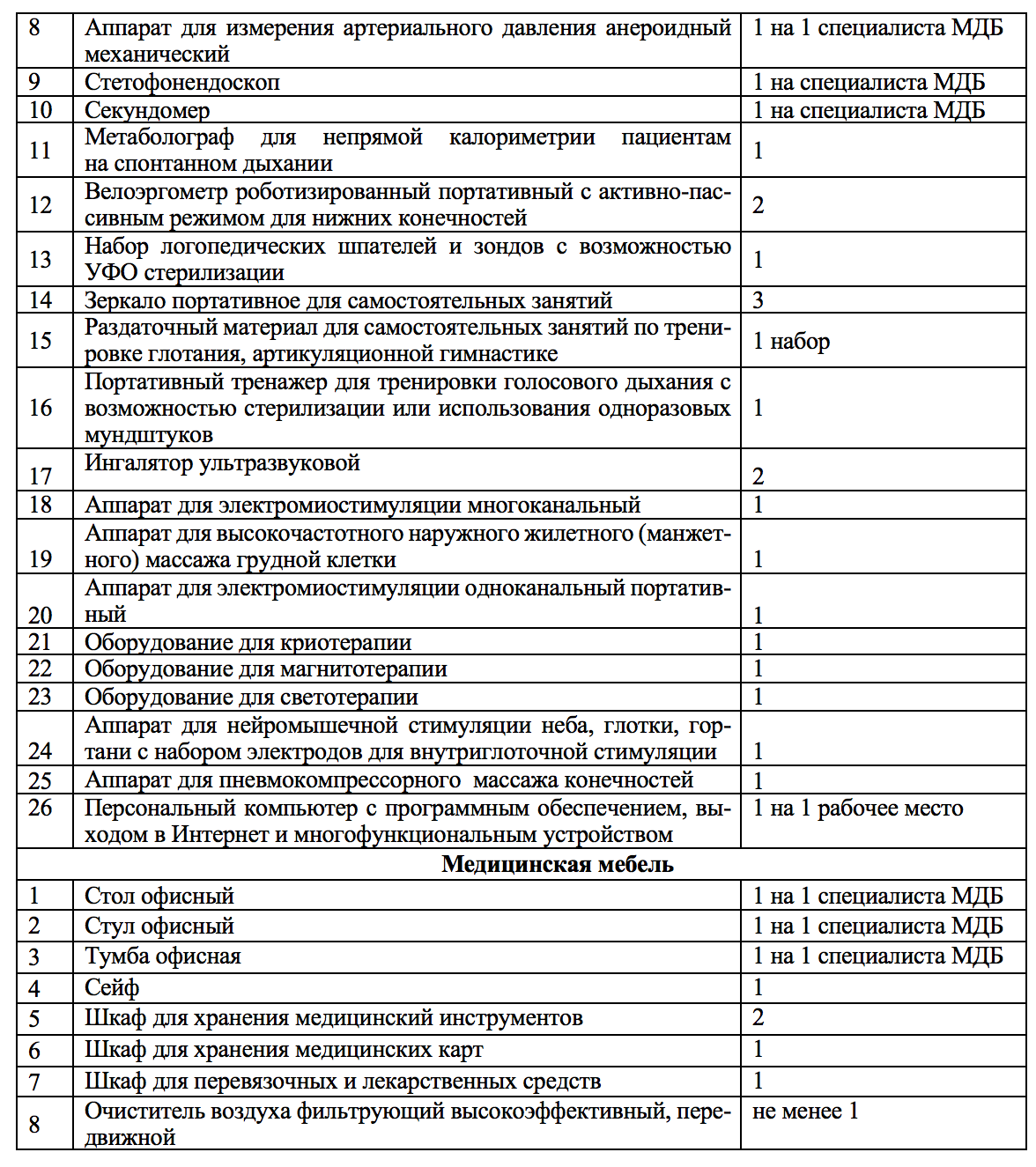 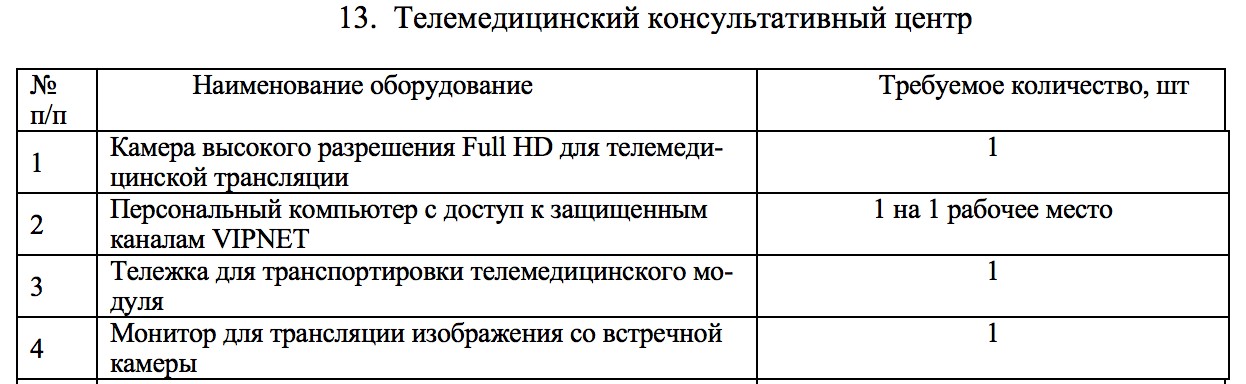 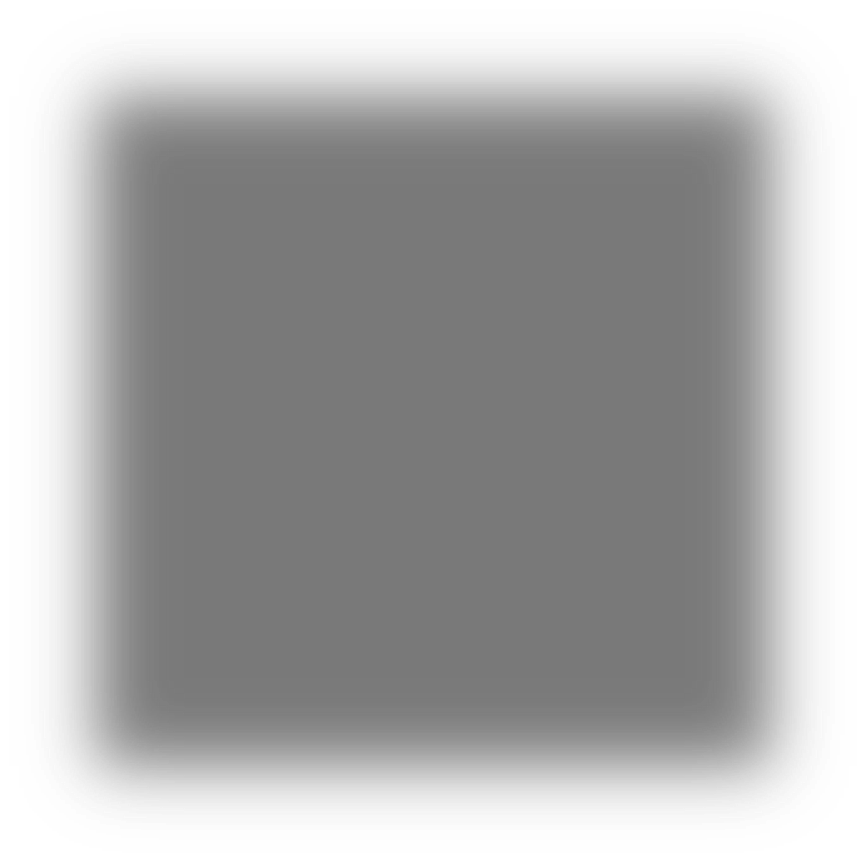 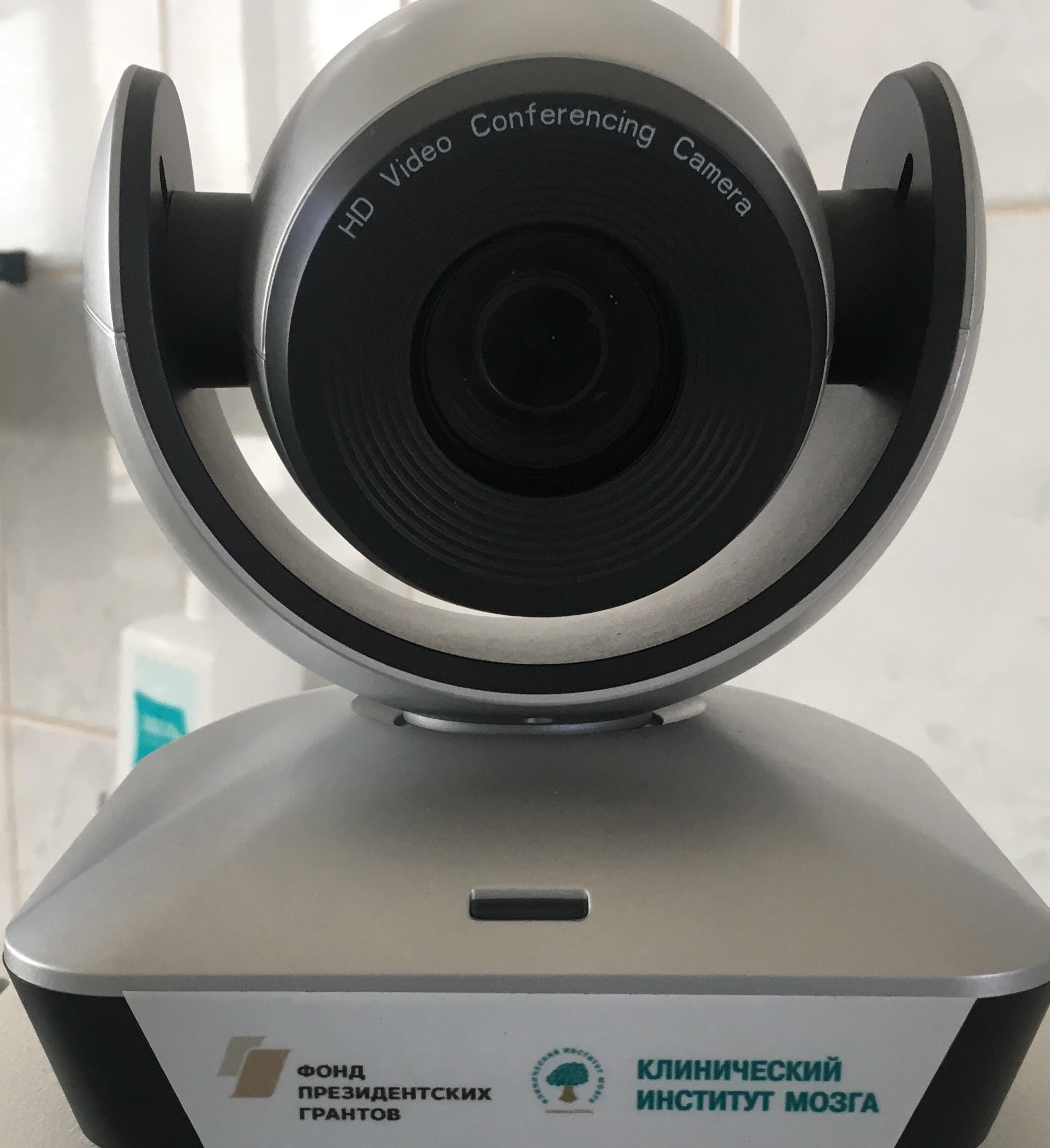 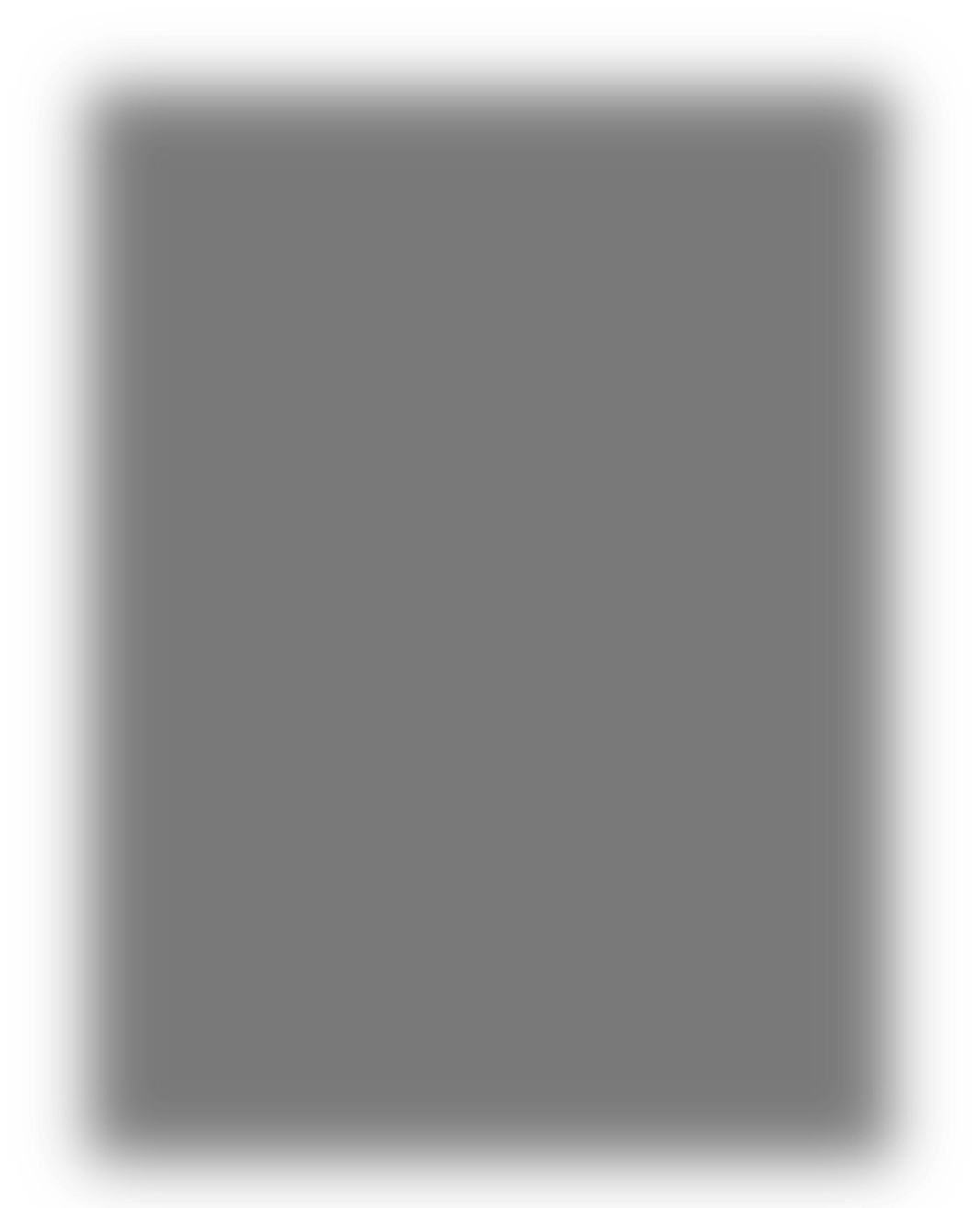 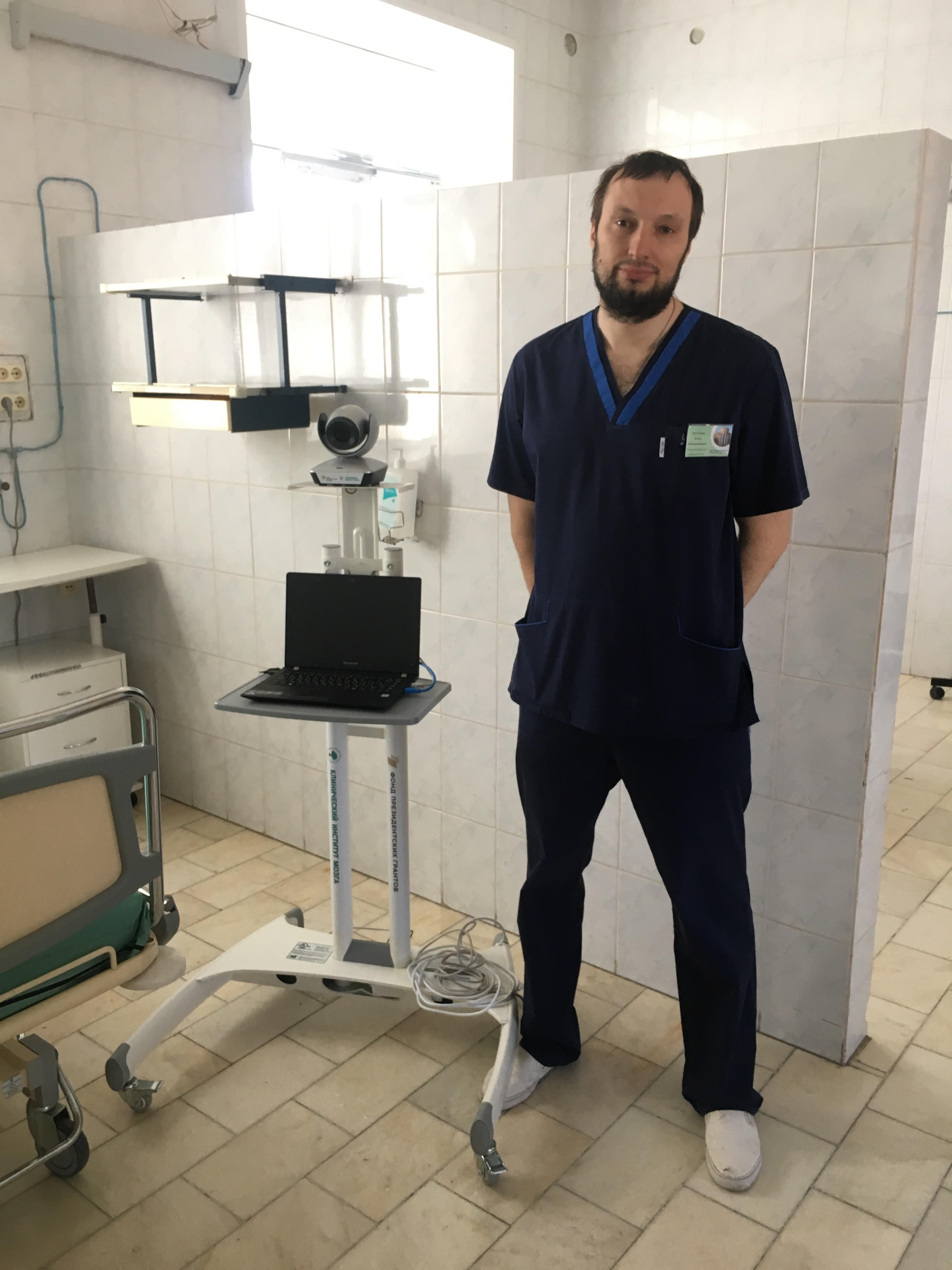 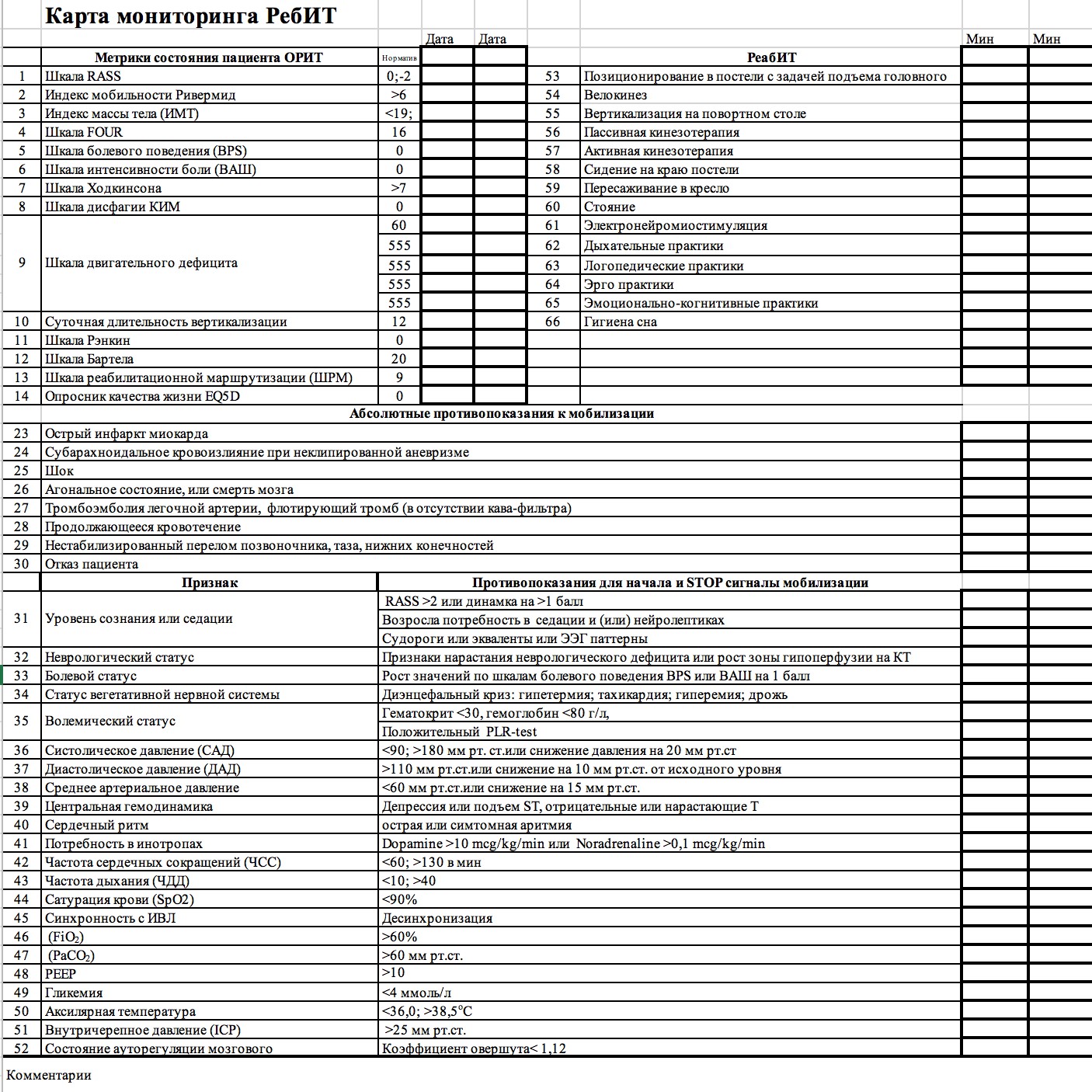 Все готово
Клиника Института Мозга©
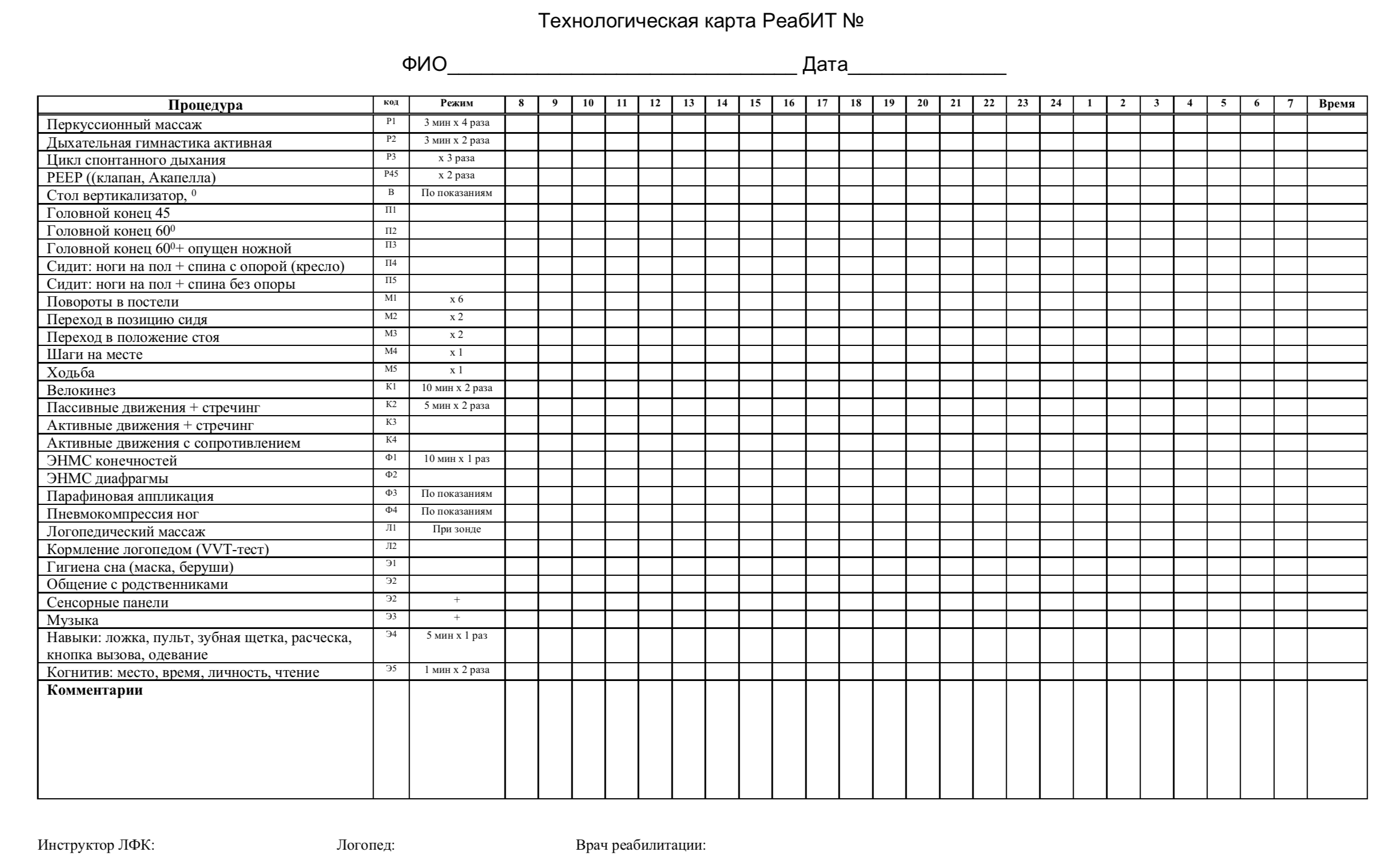 Клиника Института Мозга
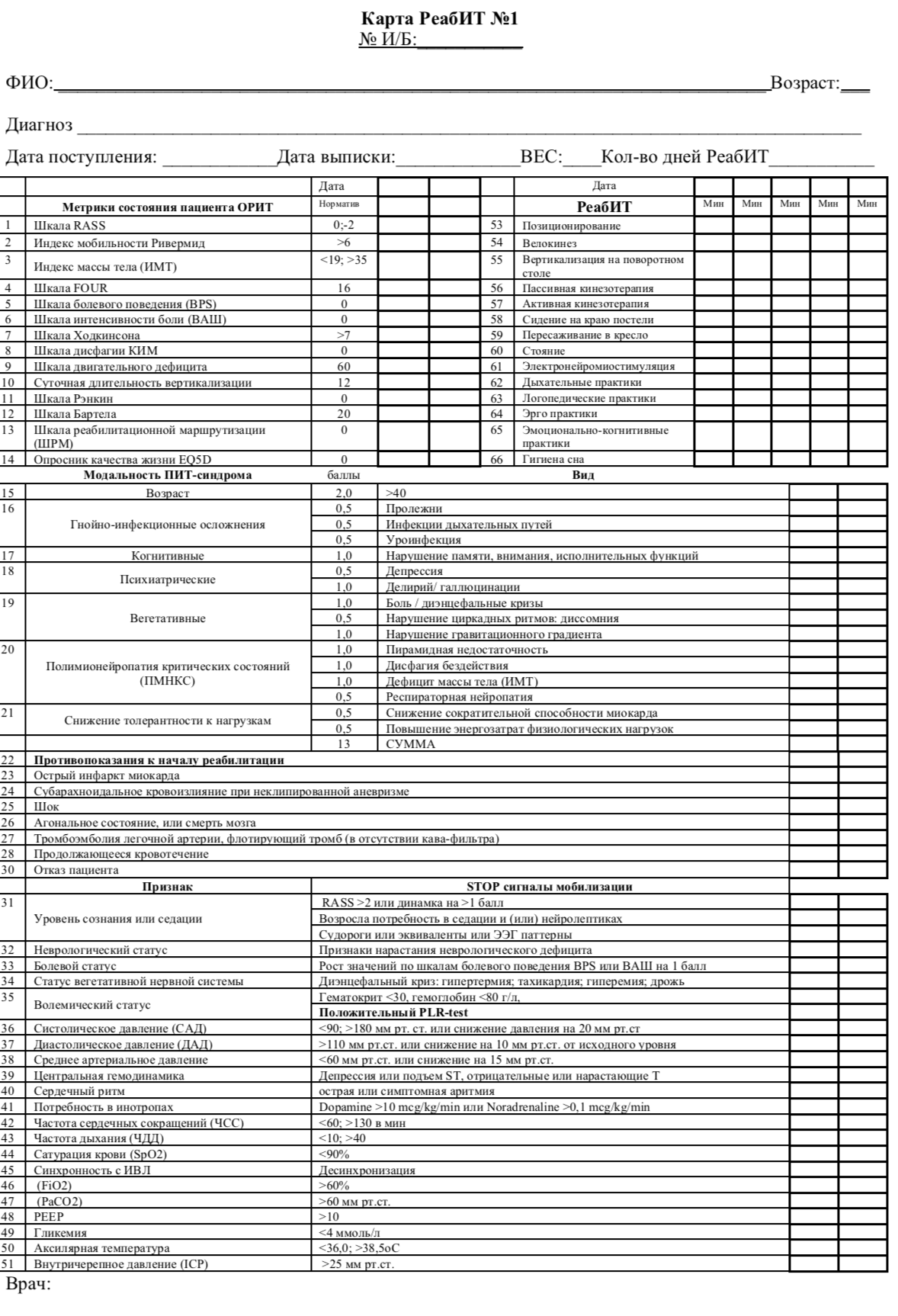 И даже экспертиза качества РеабИТ
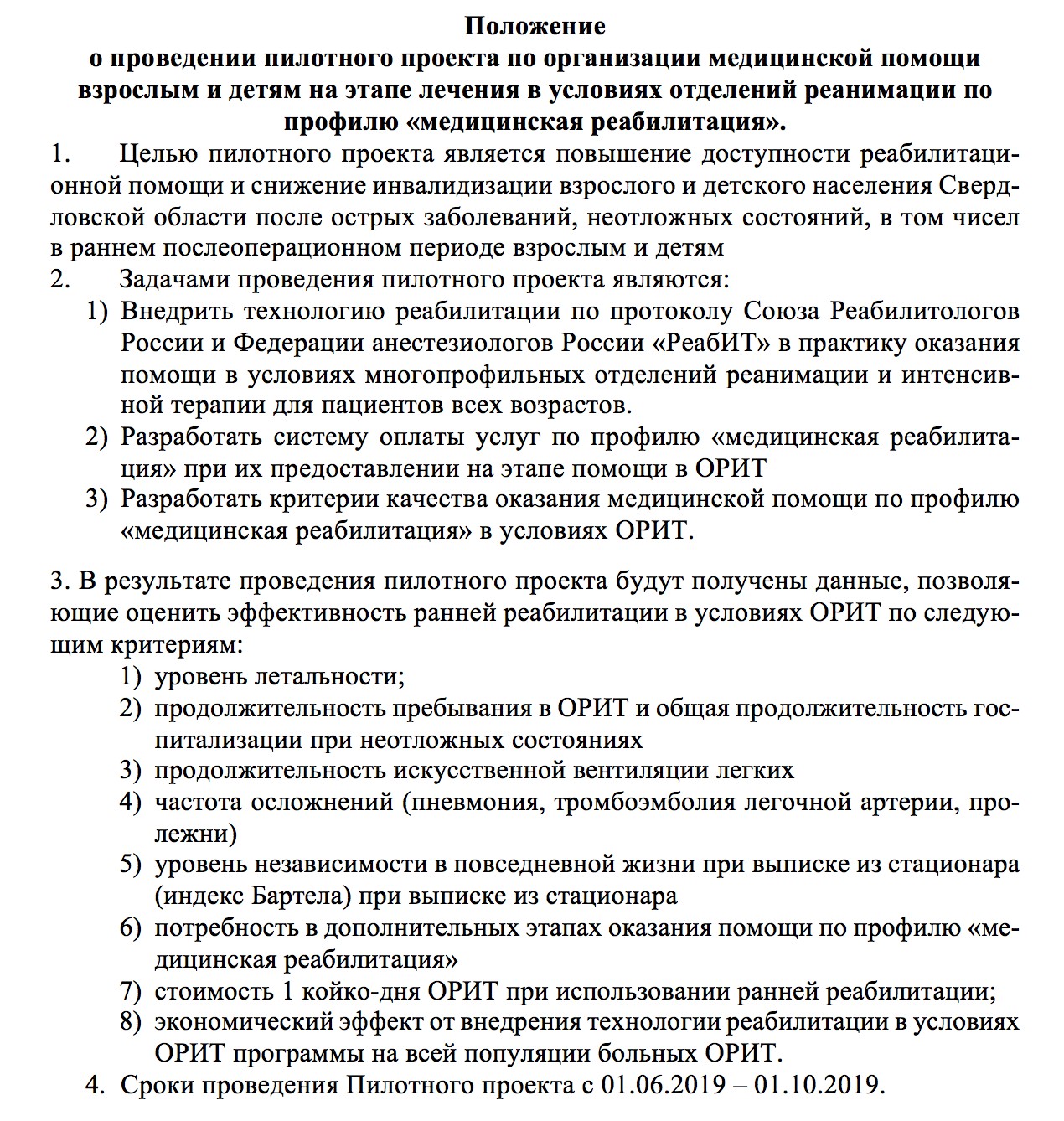 Мы стартуем
?
А
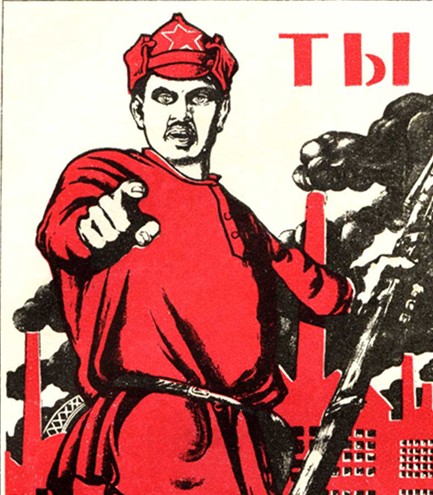 Кл
иника Института Мозга©
Аргументы за реабилитацию в ОРИТ
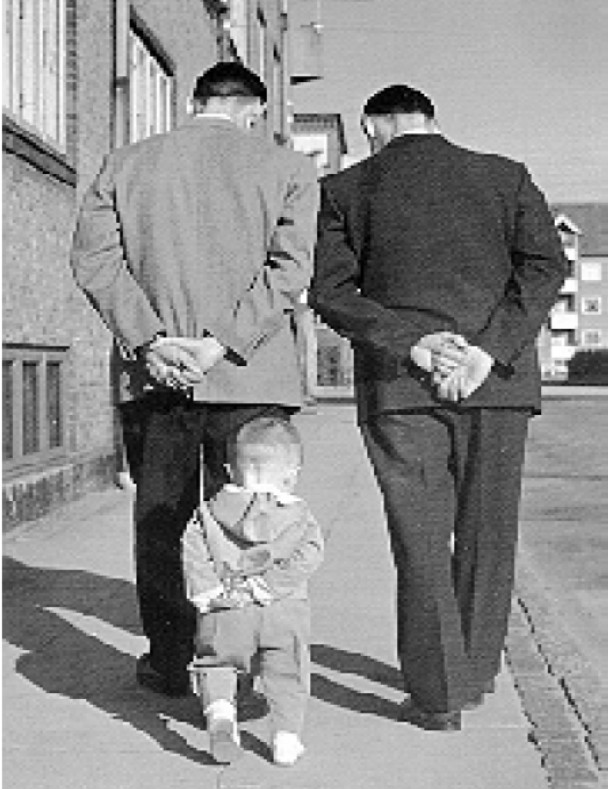 В РФ разработана и эффективна действует система  острой реабилитации помощи пациентов ОРИТ  (РеабИТ) и маршрутизированная помощь пациентам с  ПИТ-синдромом, хроническим критическим состоянием  (CCI) и хроническим нарушением сознания (UAS)
Профилактика ПИТ-синдрома посредством РеабИТ –  способна сократить общий койко-день и период  нетрудоспособности, но это требует многоцентрового  анализа
РеабИТ – эффективный способ улучшить результаты  лечения неотложных состояний